ỦY BAN NHÂN DÂN QUẬN 8
TRƯỜNG TIỂU HỌC NGUYỄN TRUNG NGẠN 
Môn: Toán
Ôn tập học kì I
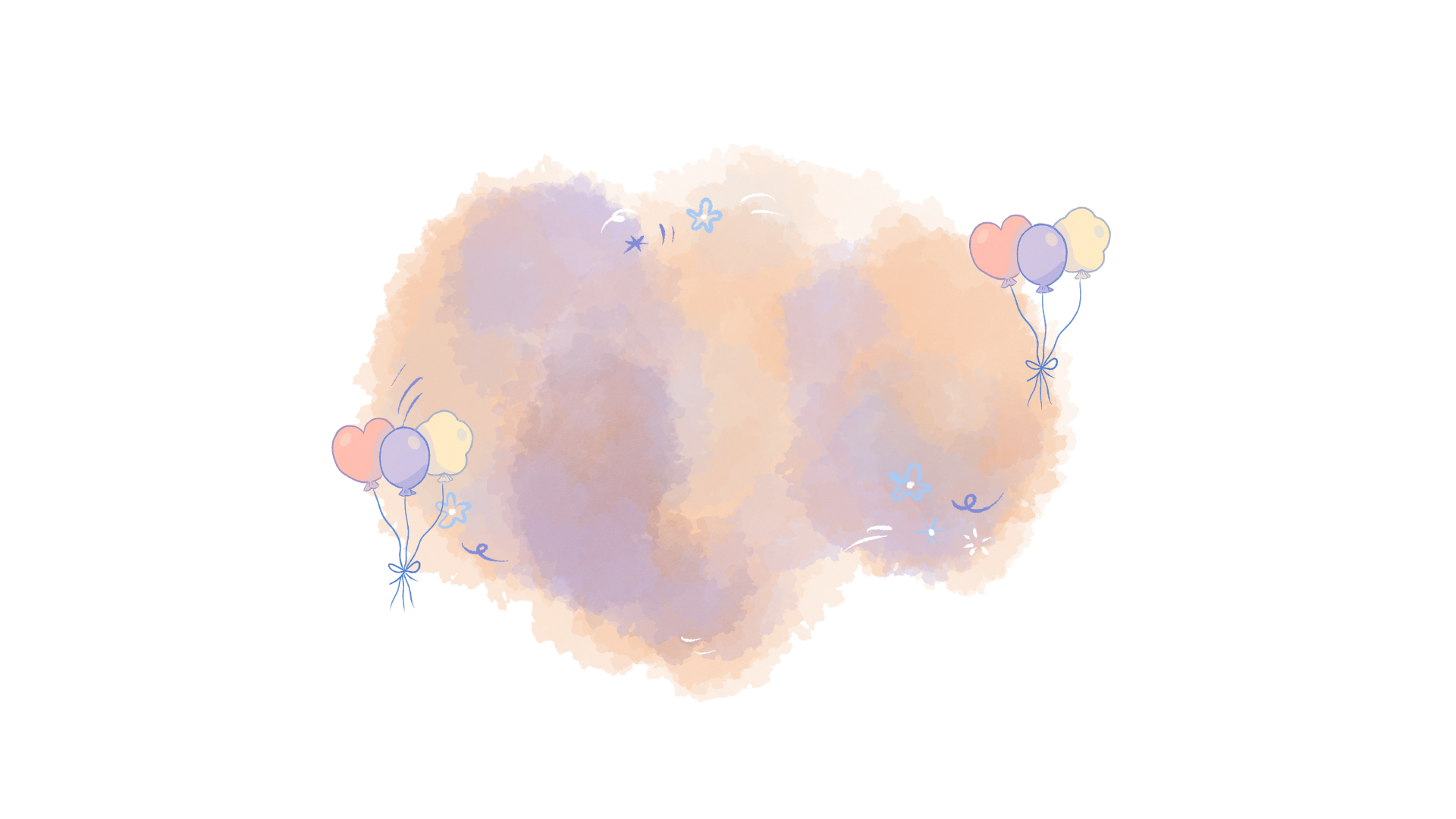 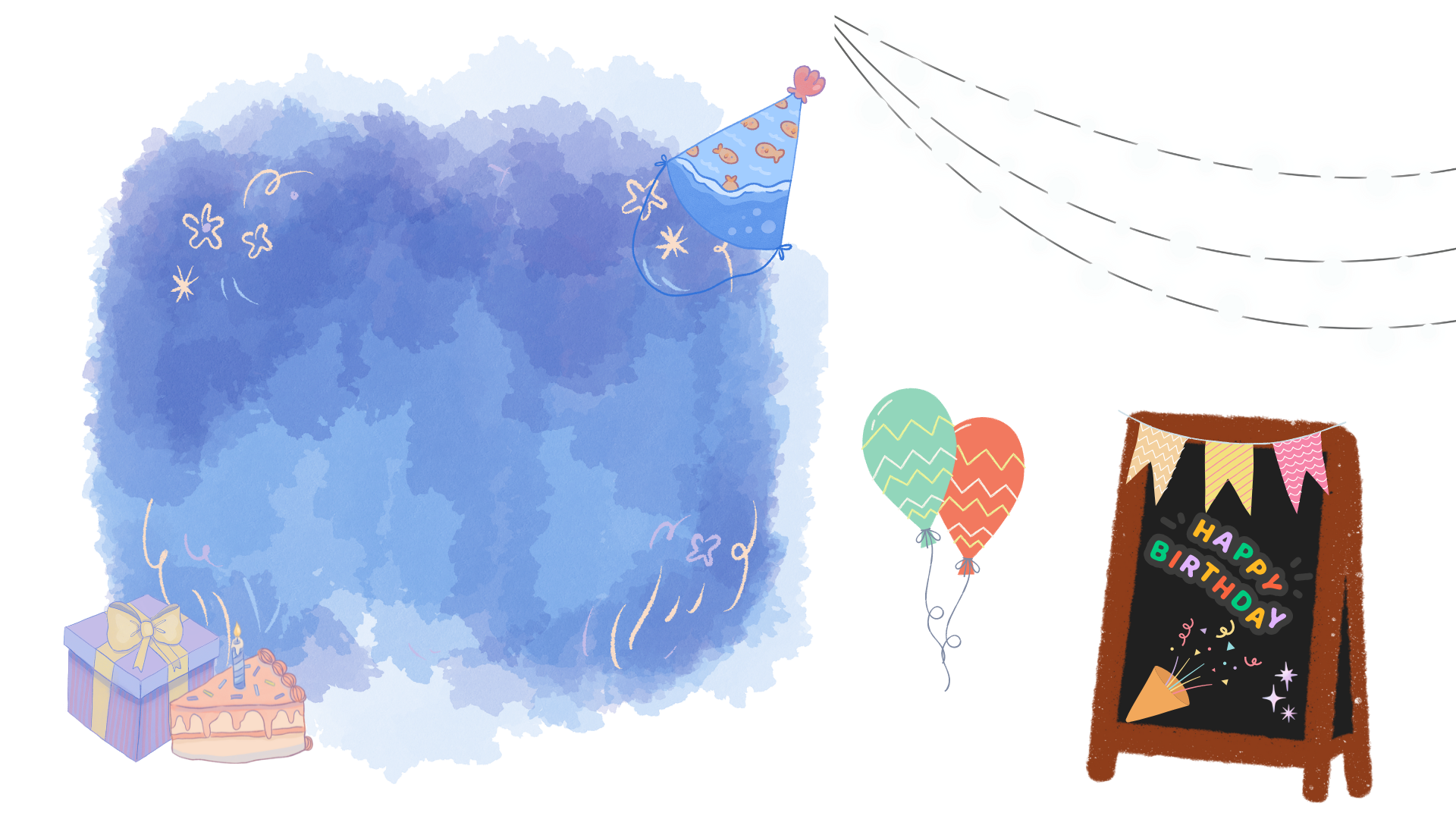 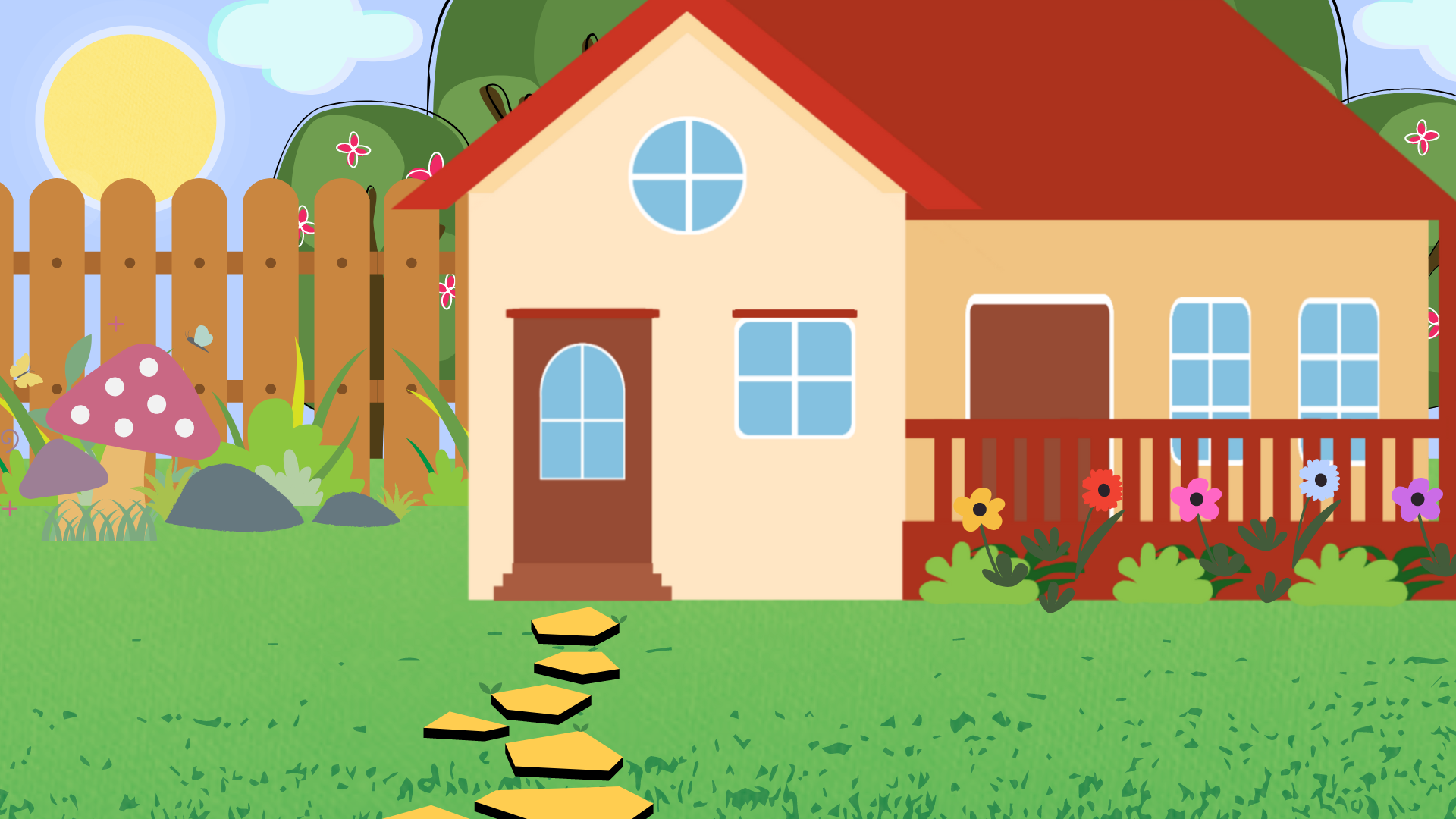 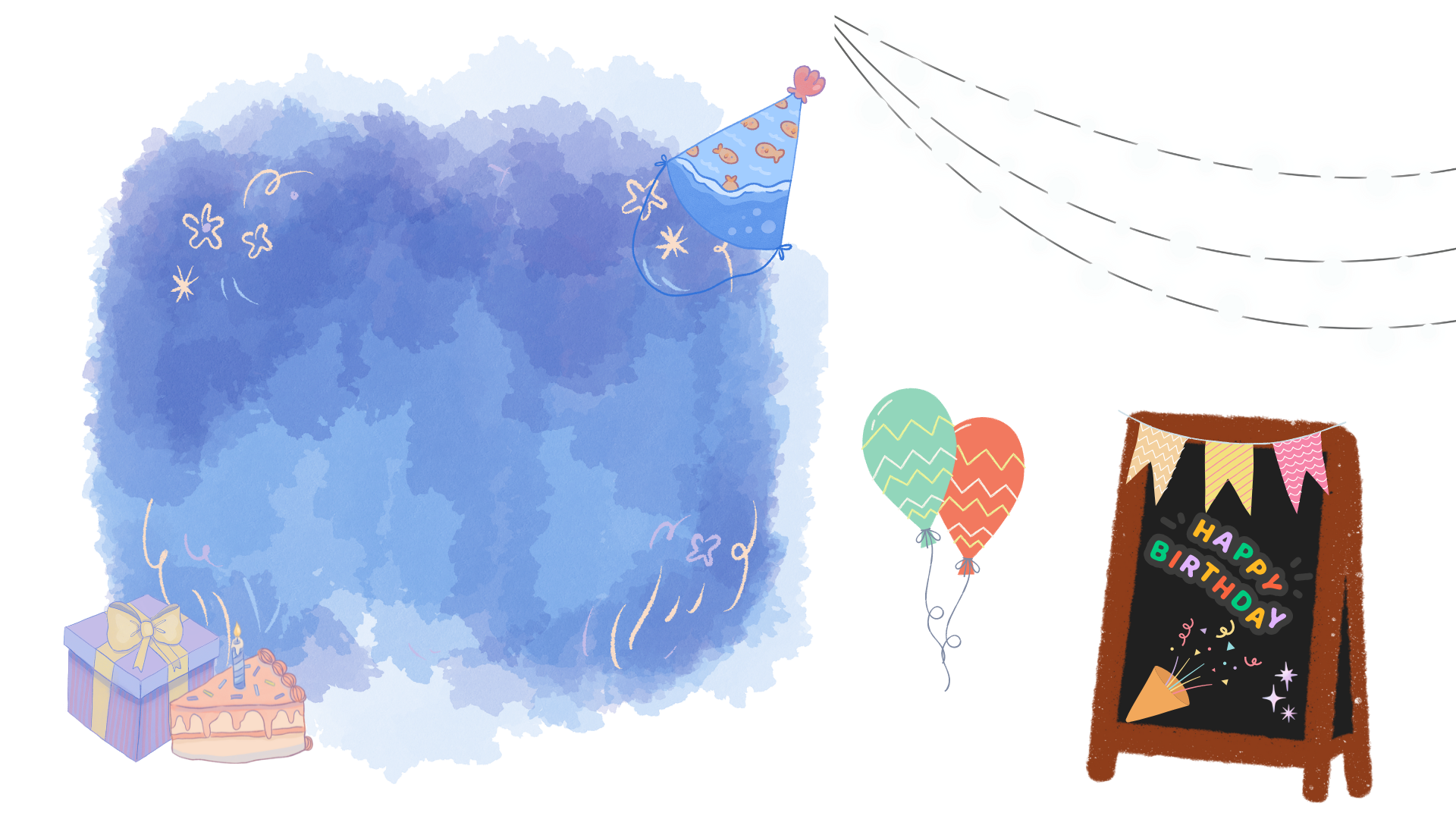 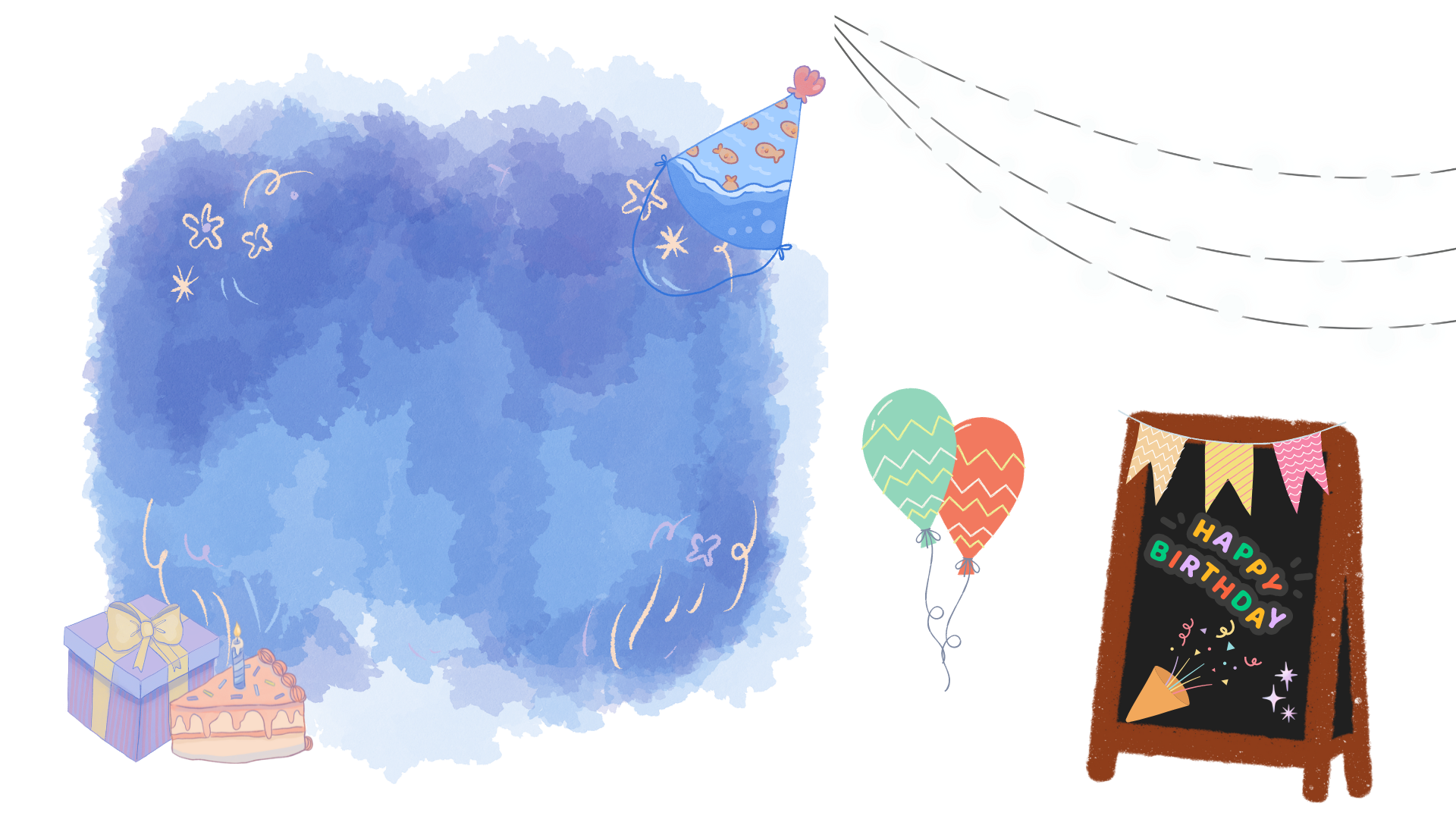 Bài:
Bài:
TOÁN
TOÁN
ÔN TẬP CÁC CON SỐ TRONG PHẠM VI 1000
ÔN TẬP CÁC CON SỐ TRONG PHẠM VI 1000
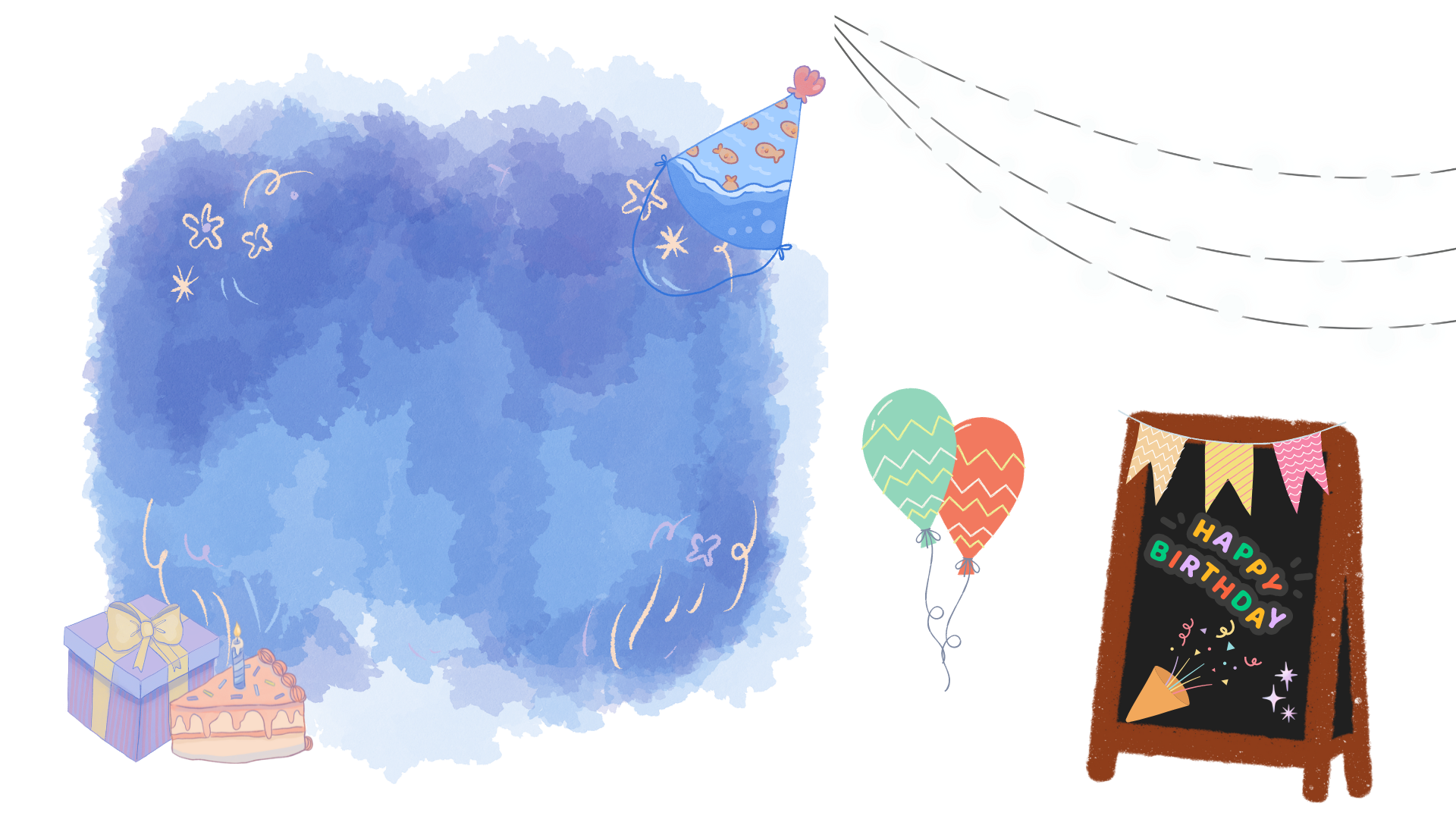 (2 tiết – Tiết 2)
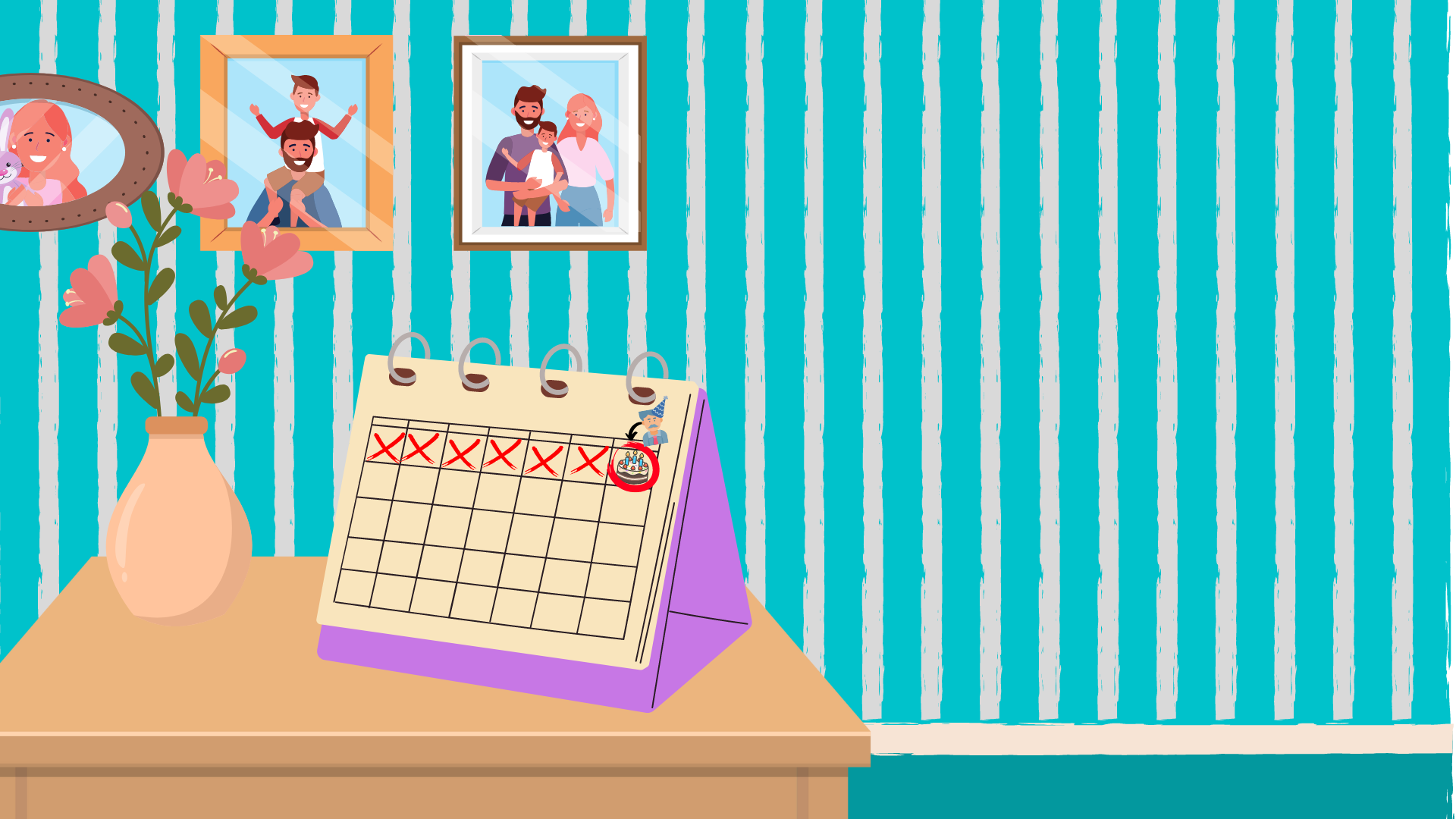 Khởi động
Khởi động
Phan Thị Thiện
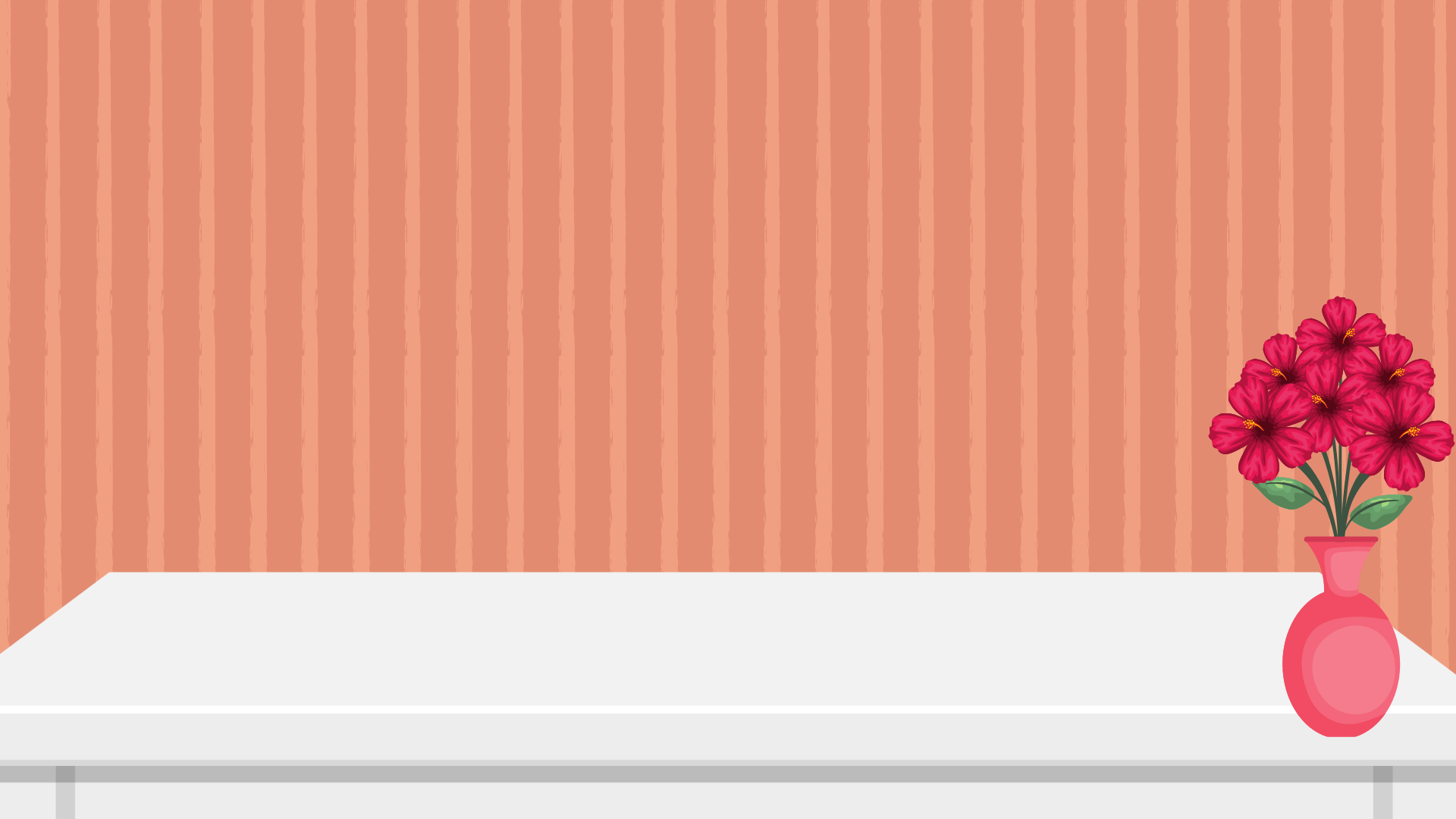 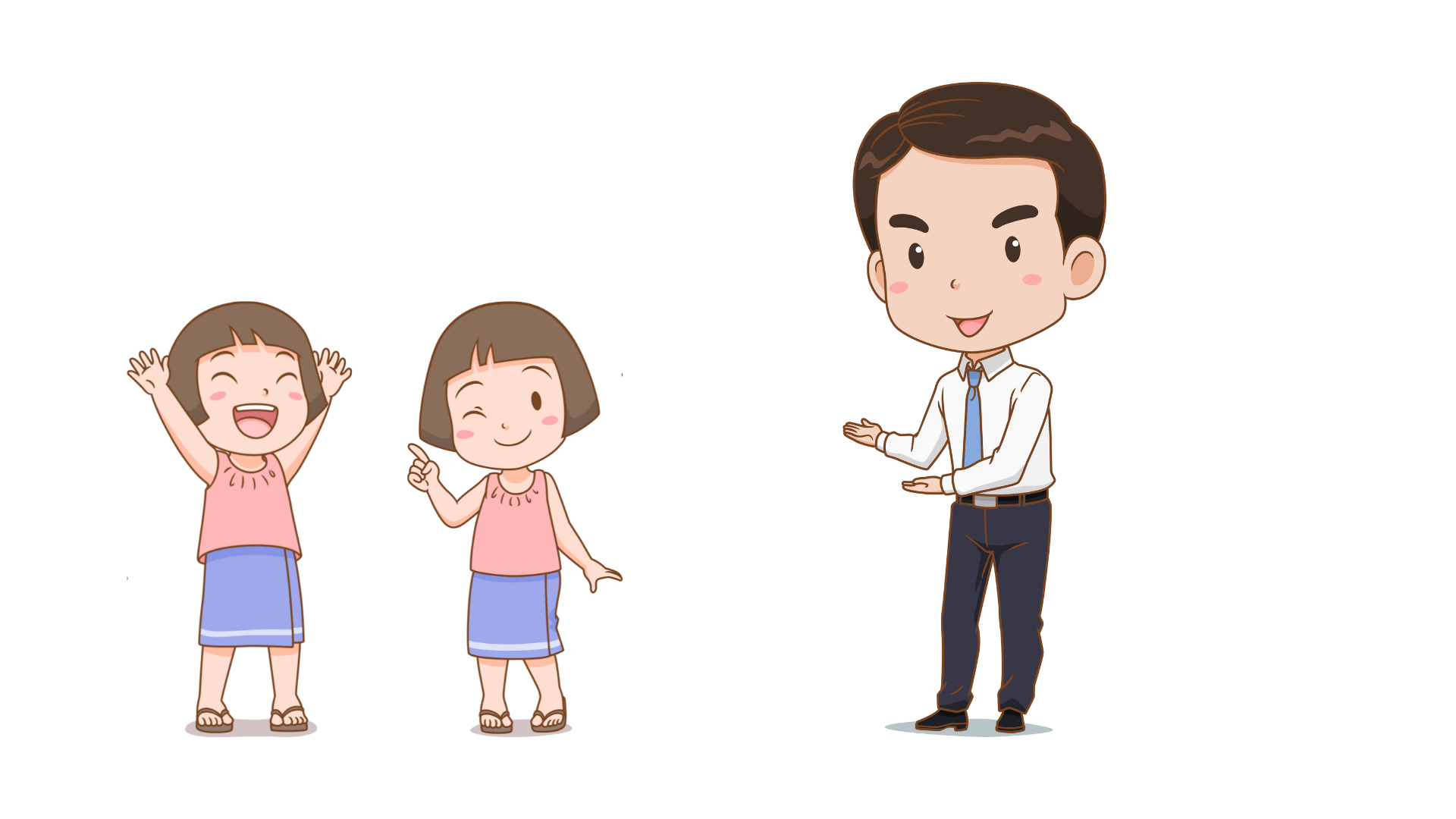 NHANH NHƯ CHÓP
NHANH NHƯ CHỚP
Các bạn hãy cùng lắng nghe 1 con số và làm tròn nó vào bảng con của mình thật nhanh tay và chính xác nhé!
820
THỬ THÁCH:
THỬ THÁCH:
800
+ Ví dụ: Làm tròn số 821 đến hàng chục, hàng trăm.
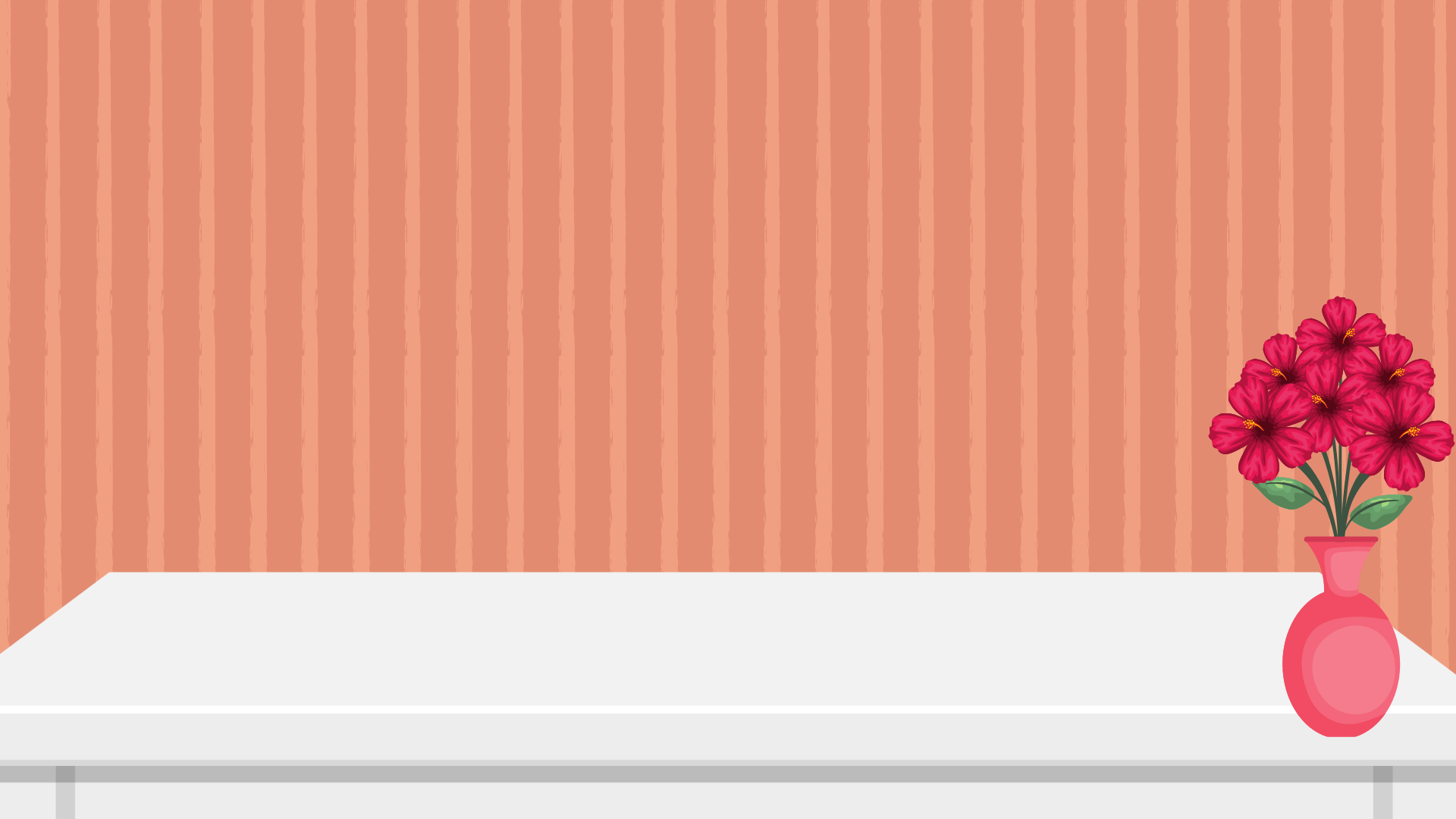 Thử thách bắt dầu
Thử thách bắt đầu
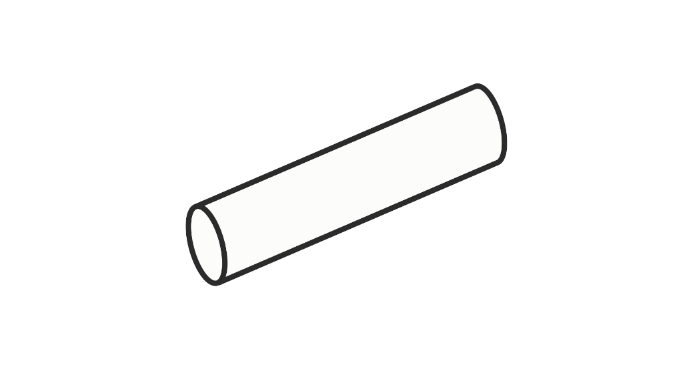 820
NHANH NHƯ CHÓP
NHANH NHƯ CHỚP
THỬ THÁCH:
THỬ THÁCH:
800
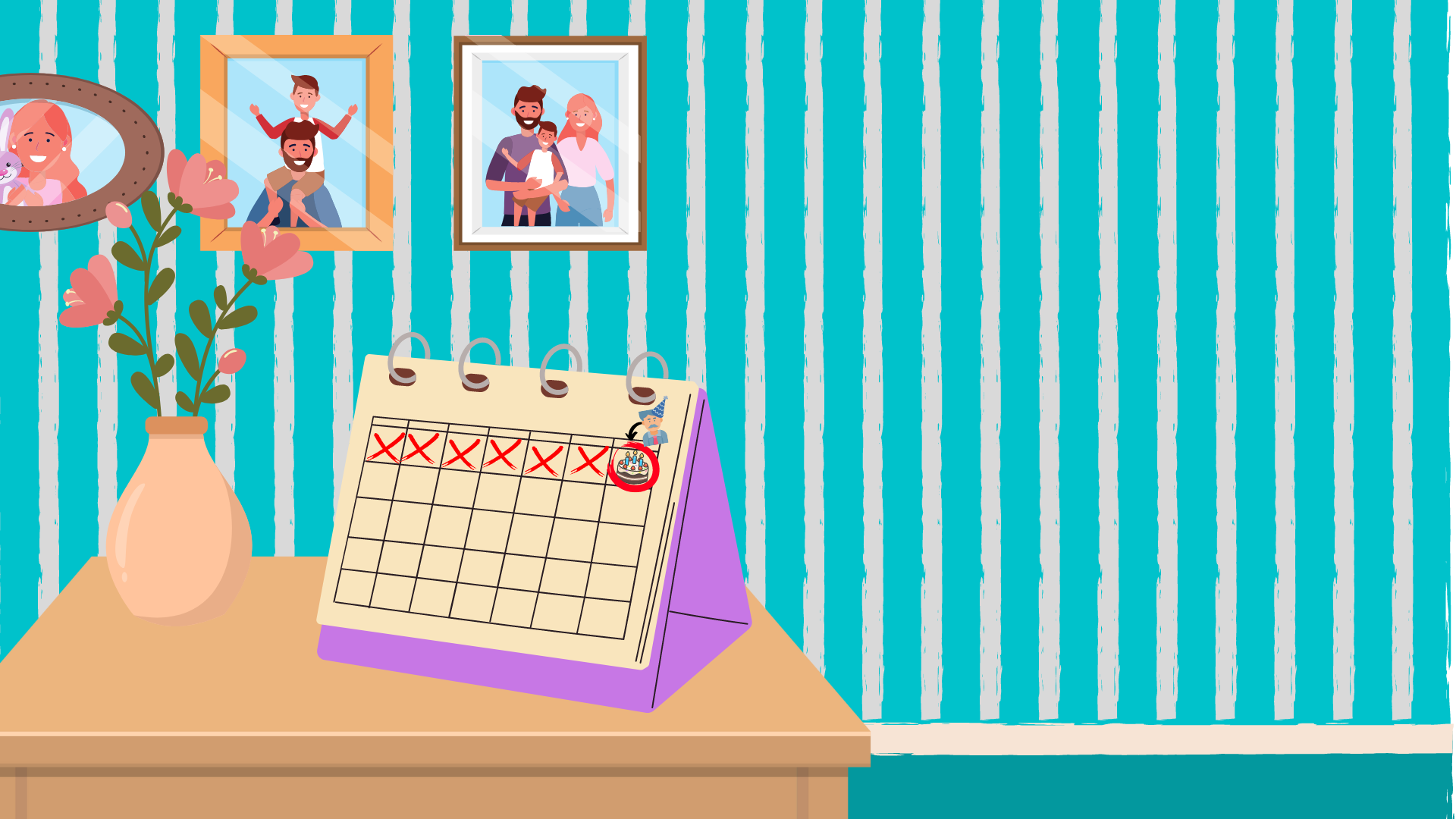 Luyện 
tập
Luyện 
tập
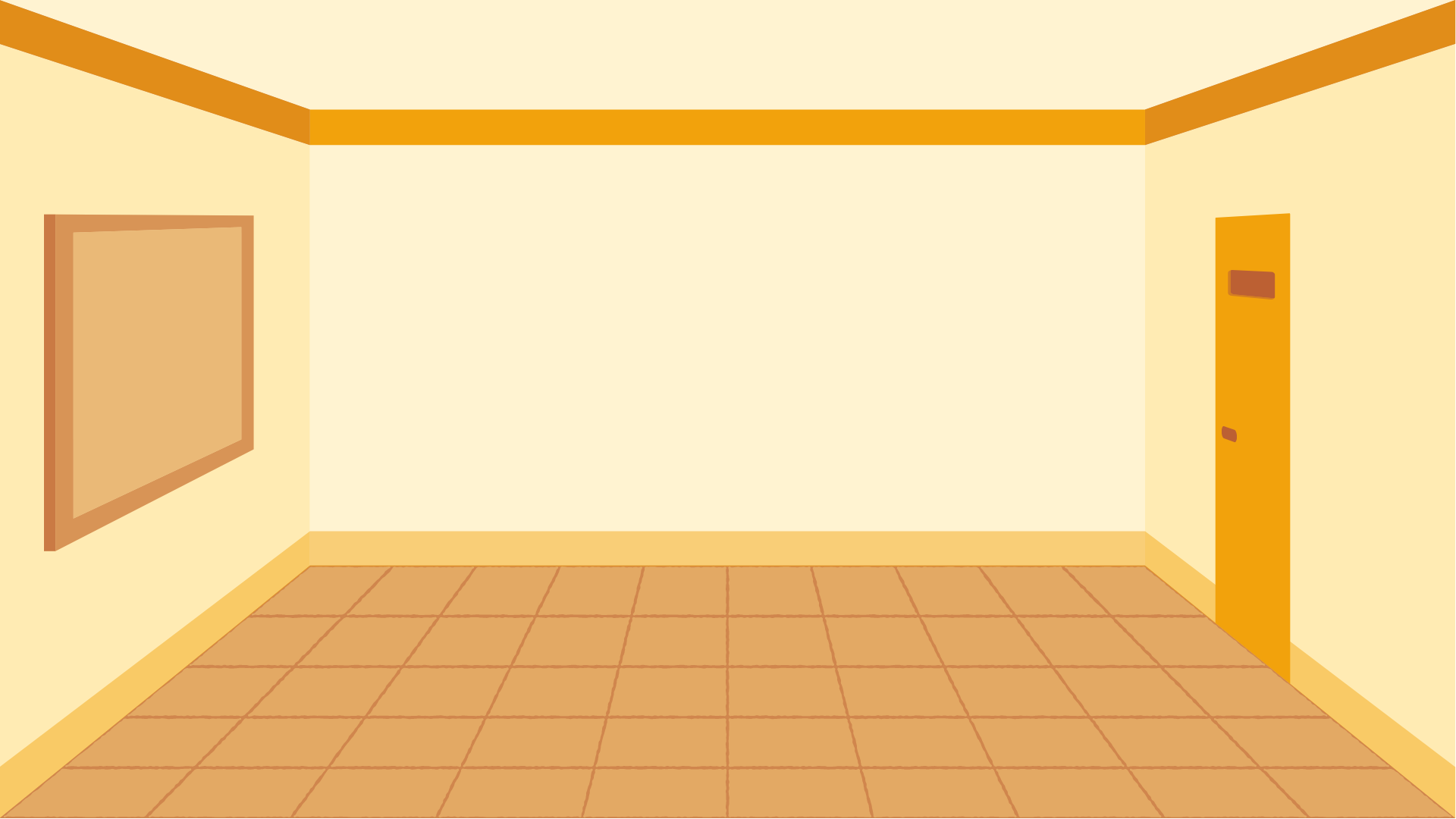 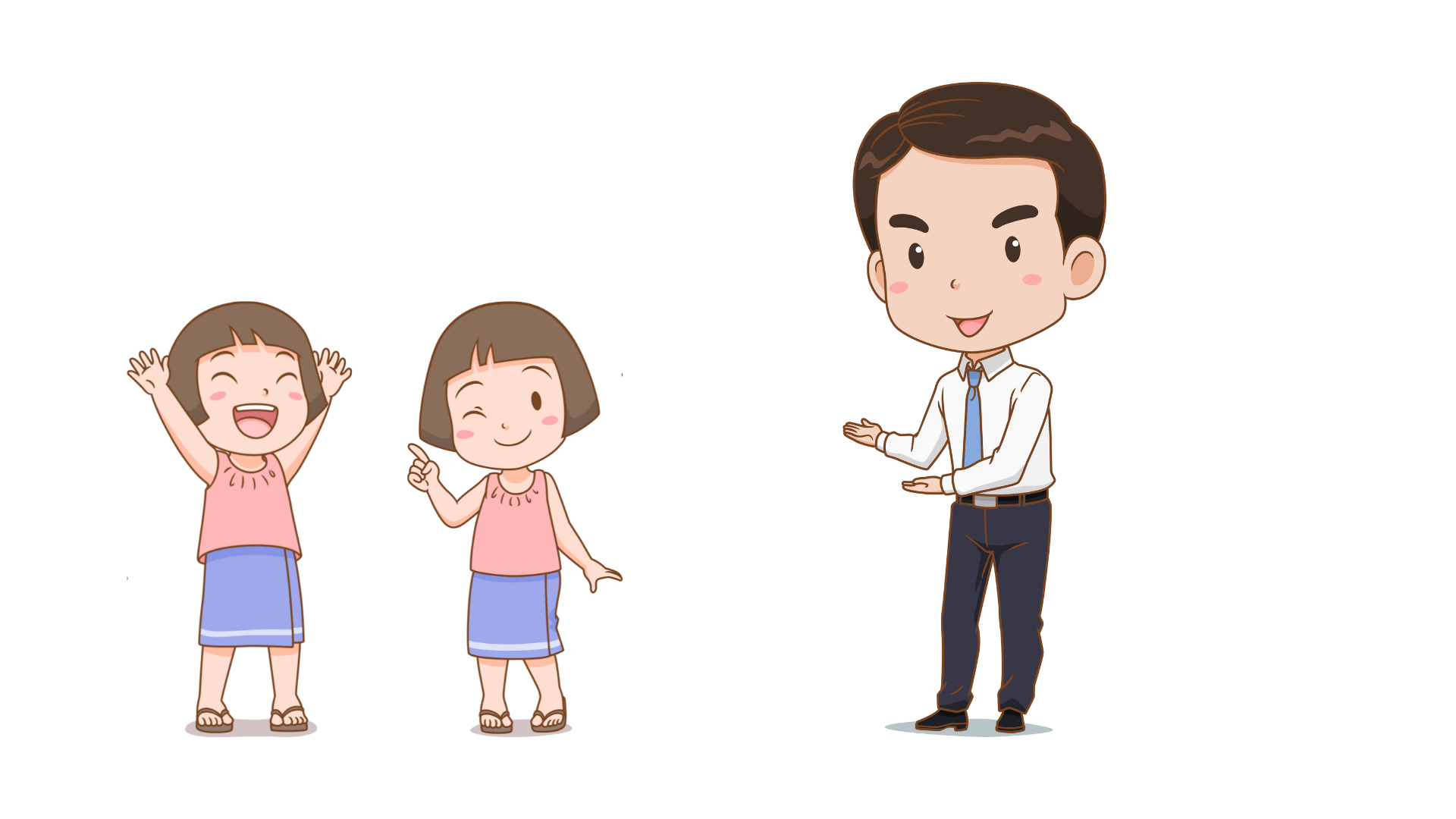 Hãy giải các bài tập để giúp mình trang trí buổi tiệc sinh nhật cho bố nhé!
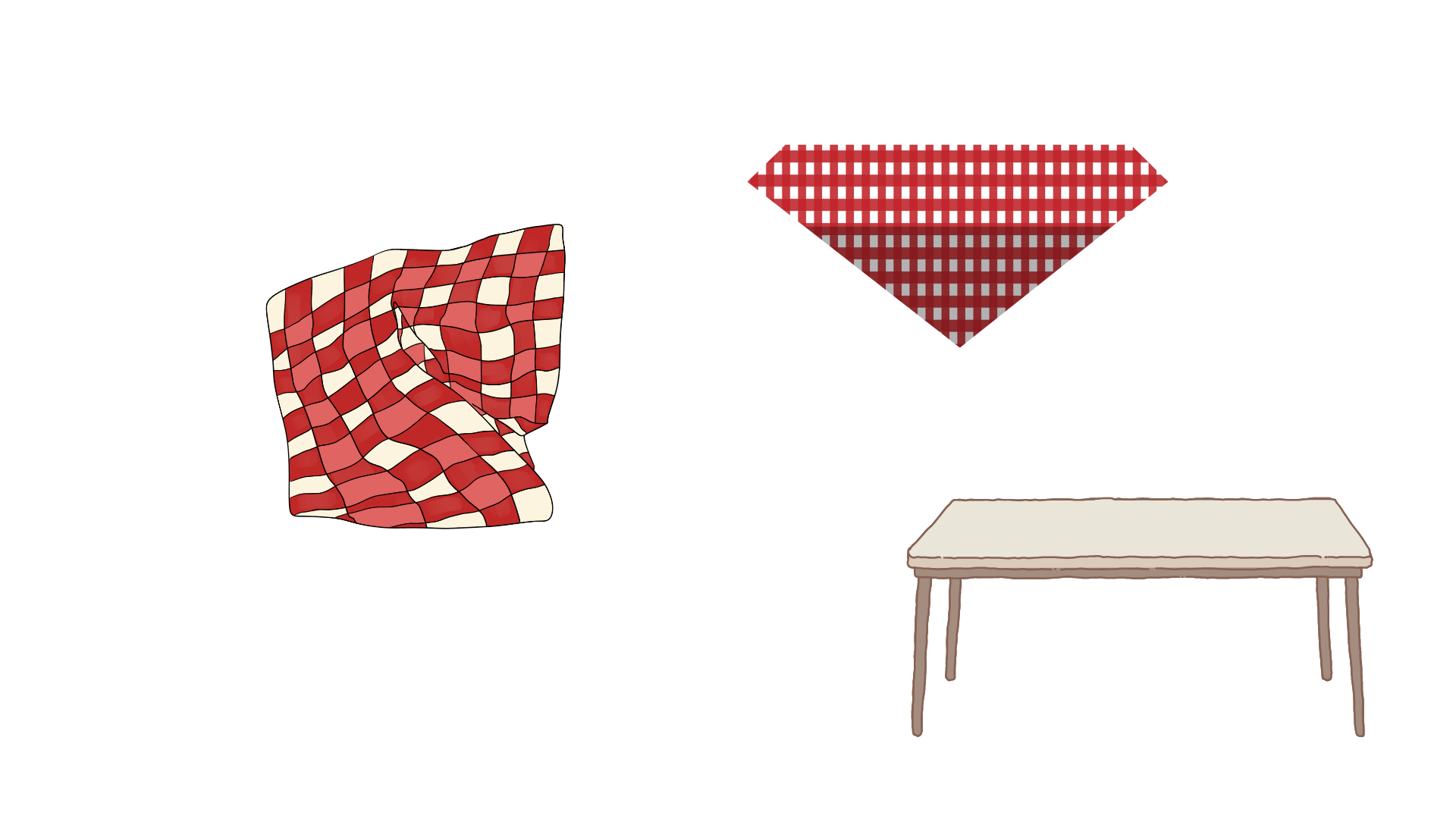 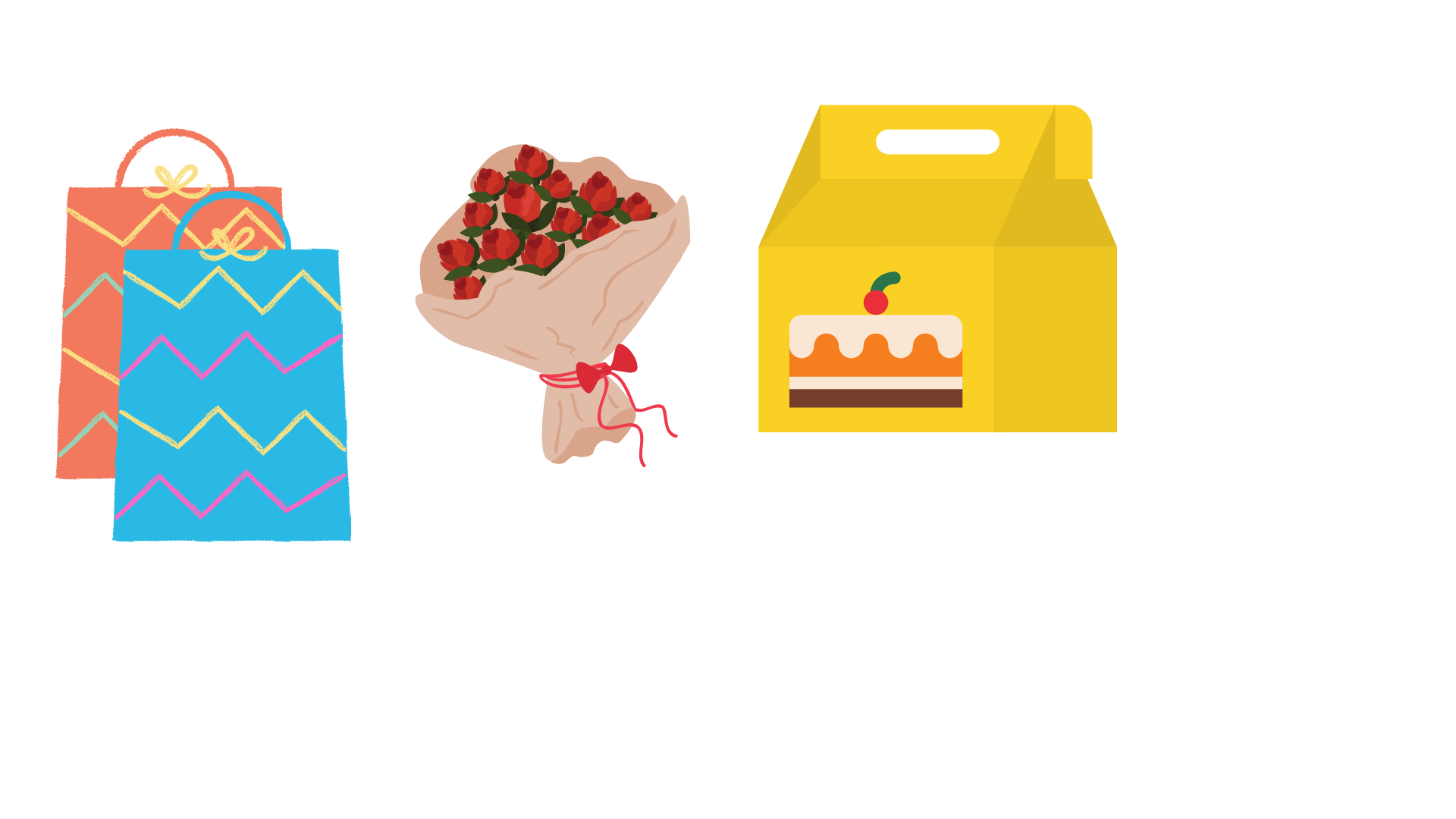 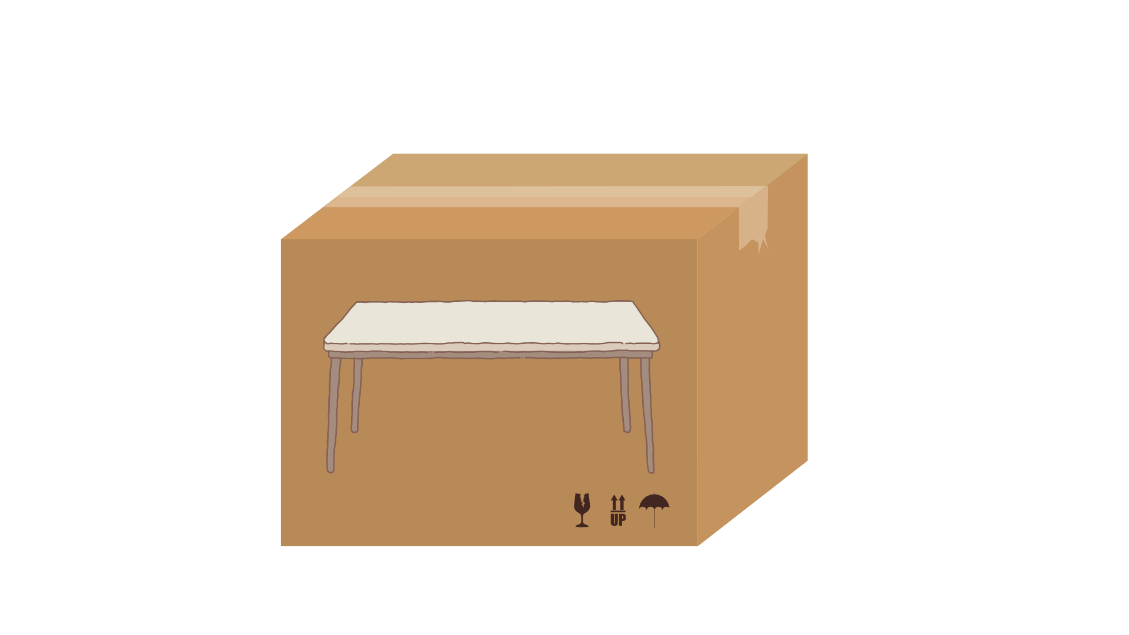 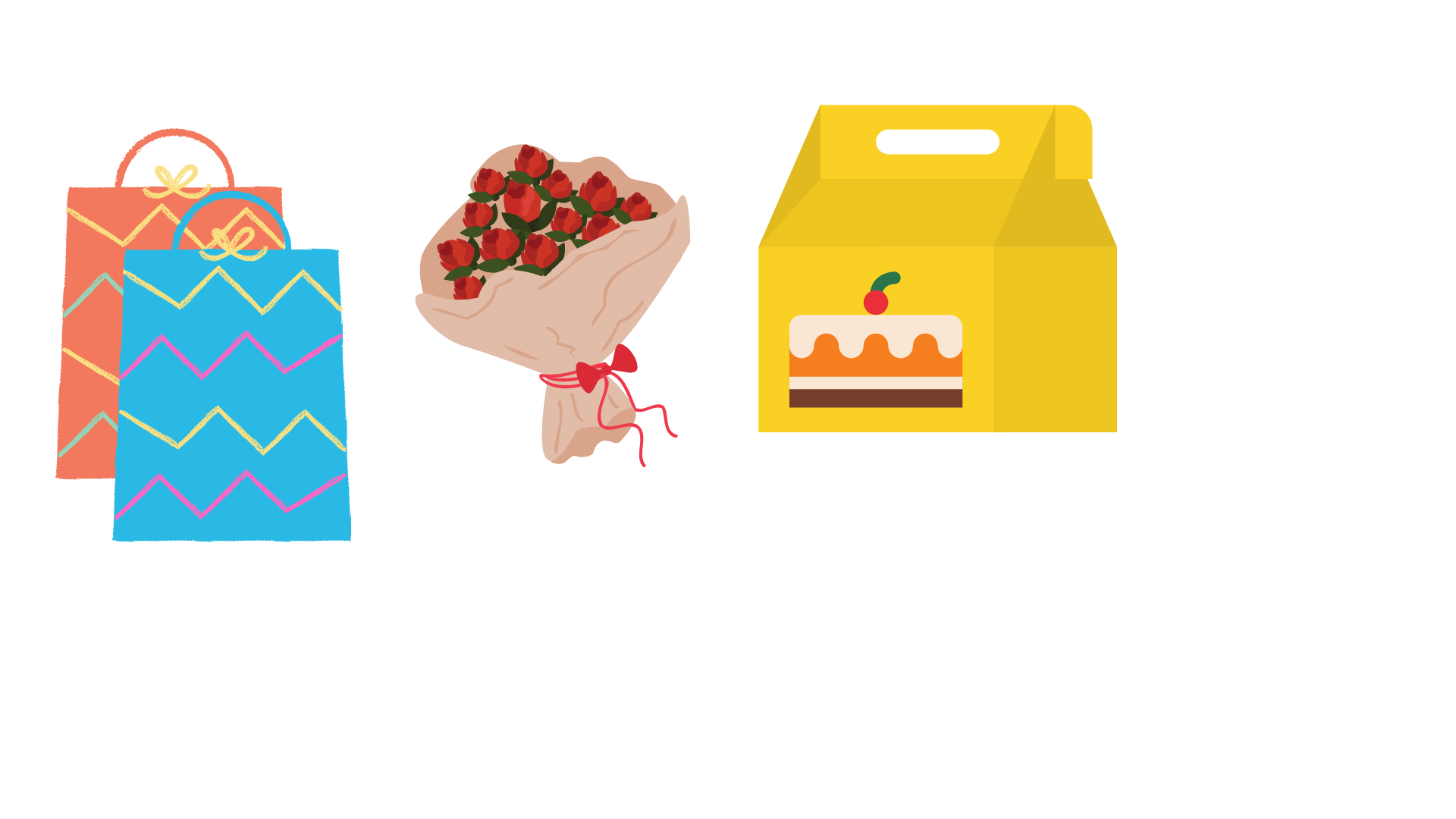 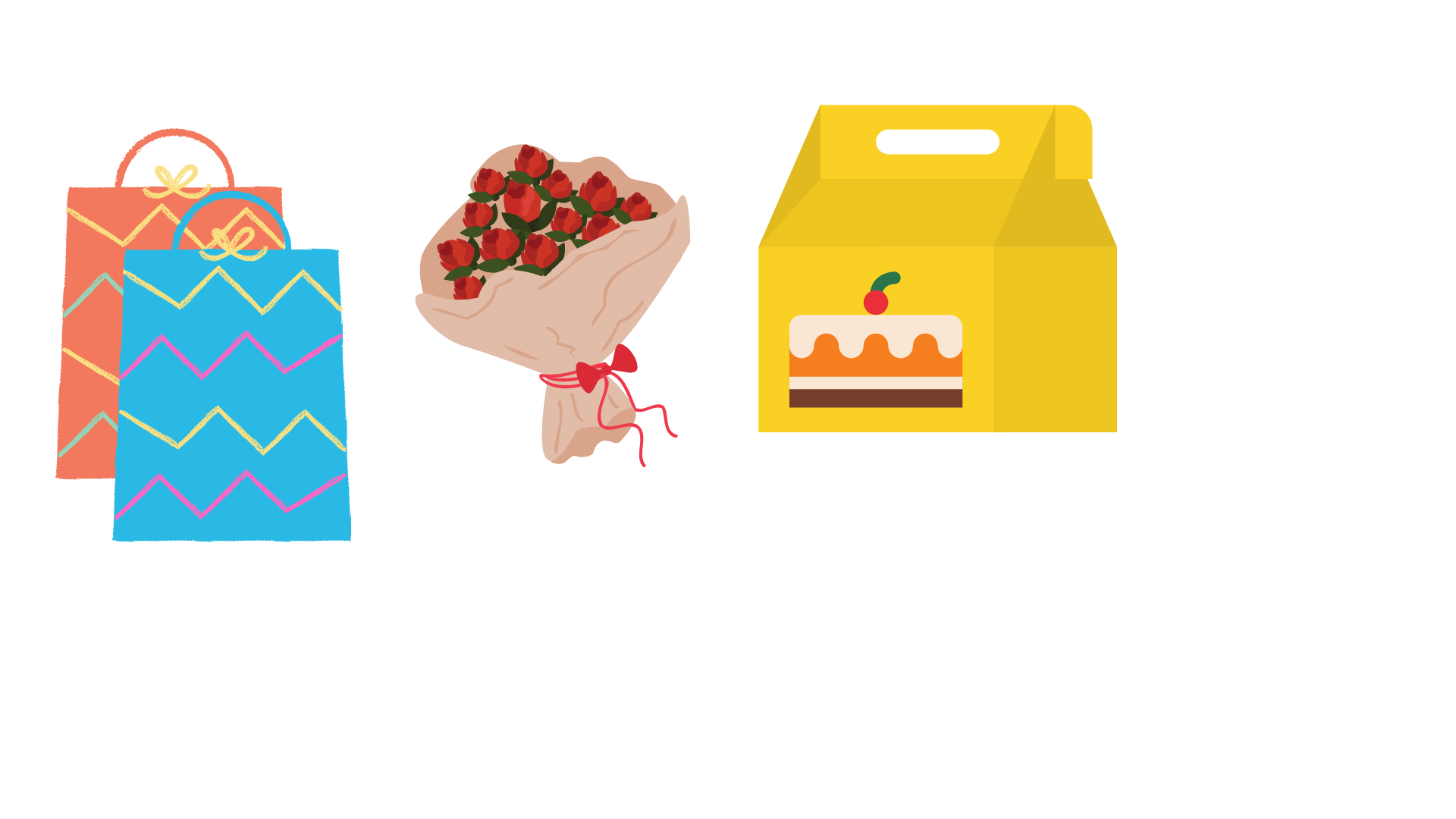 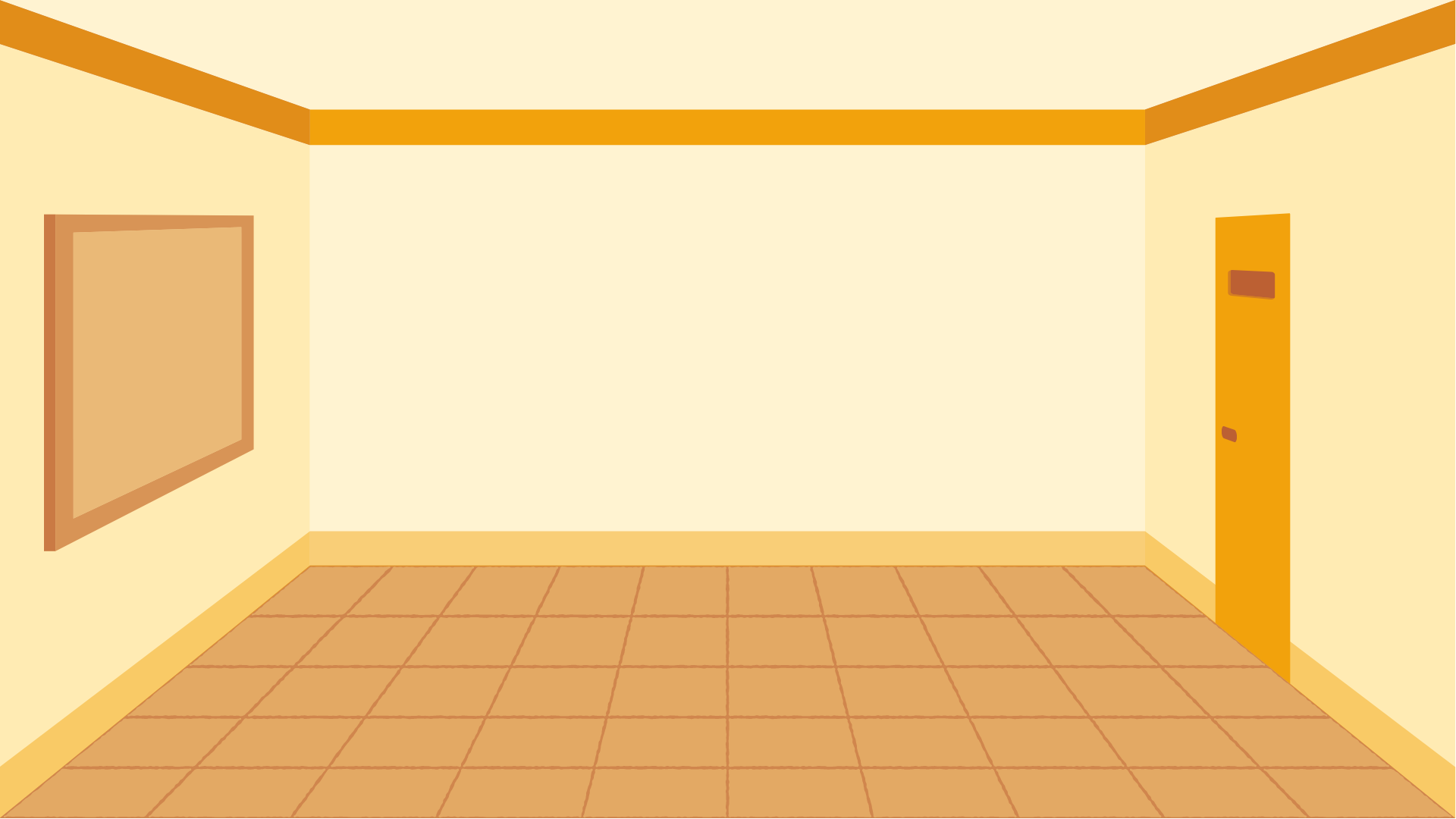 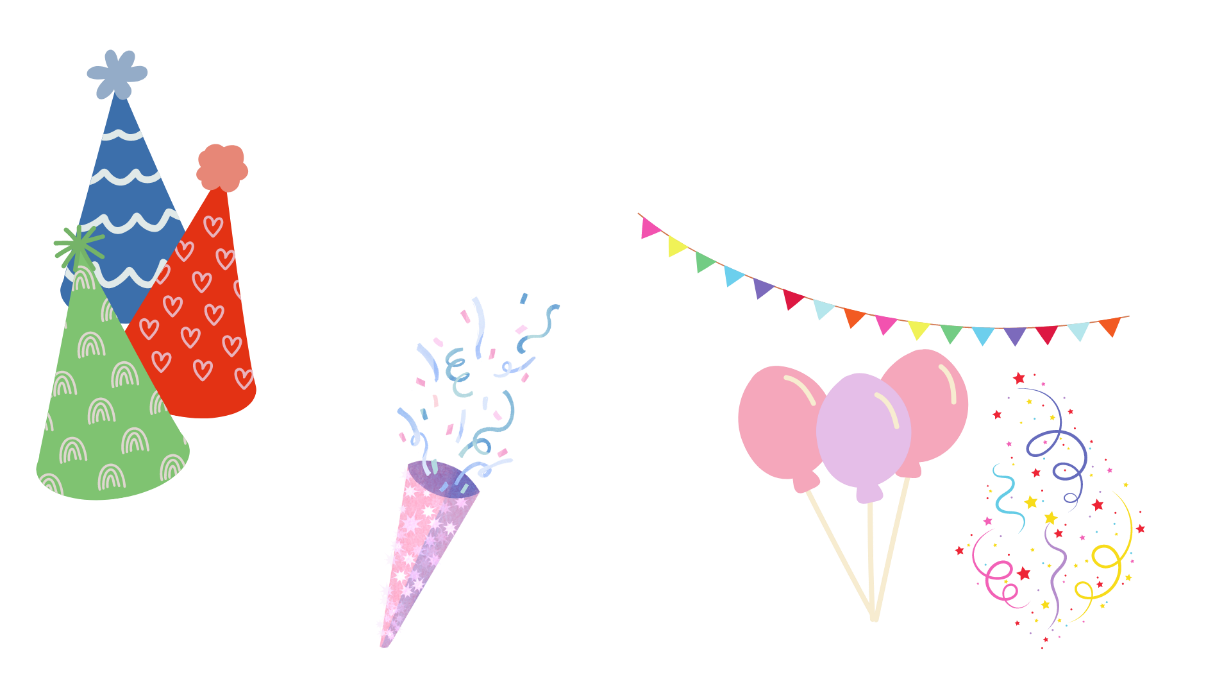 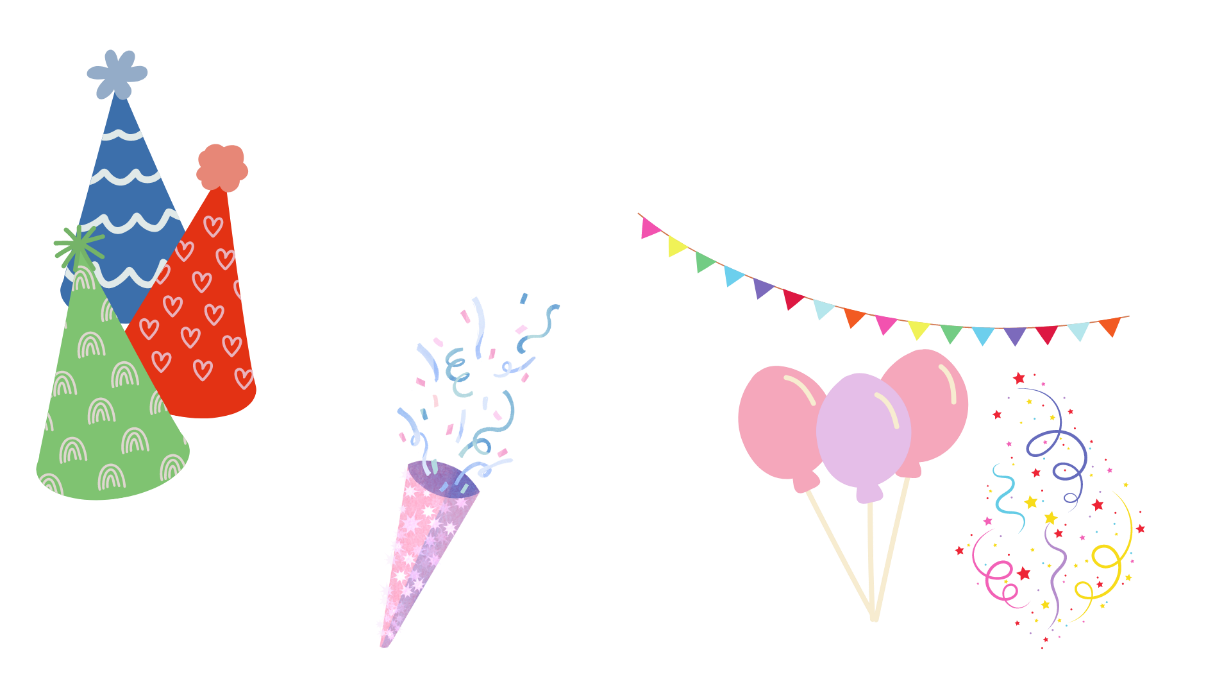 CÙNG THỰC HIỆN
CÙNG THỰC HIỆN
Đề bài yêu cầu gì?
4
Làm tròn số đến hàng chục.
Làm tròn số 17 đến hàng chục thì được số: .?.
Làm tròn số 435 đến hàng chục thì được số: .?.
Làm tròn số 384 đến hàng chục thì được số: .?.
b)  Làm tròn số đến hàng trăm.
Làm tròn số 854 đến hàng trăm thì được số: .?.
Làm tròn số 947 đến hàng trăm thì được số: .?.
Làm tròn số 370 đến hàng trăm thì được số: .?.
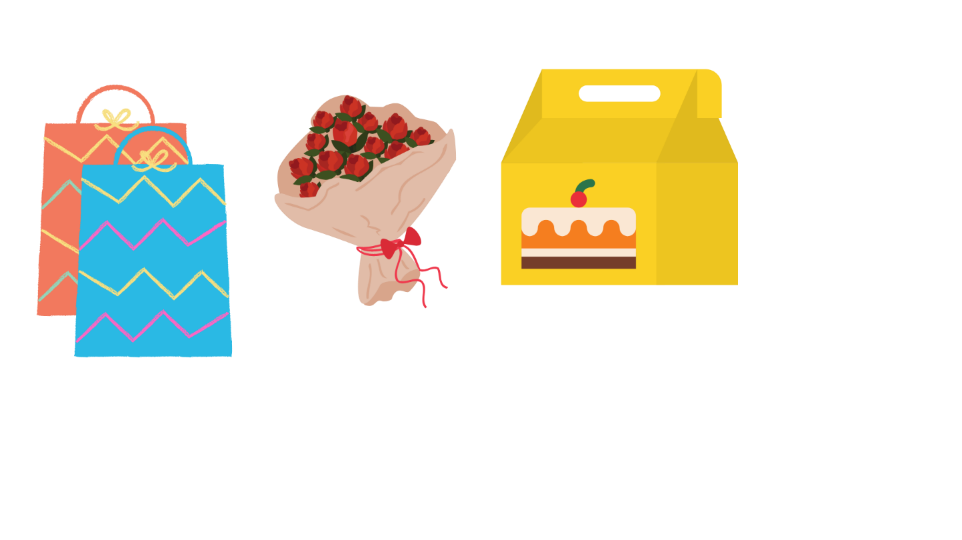 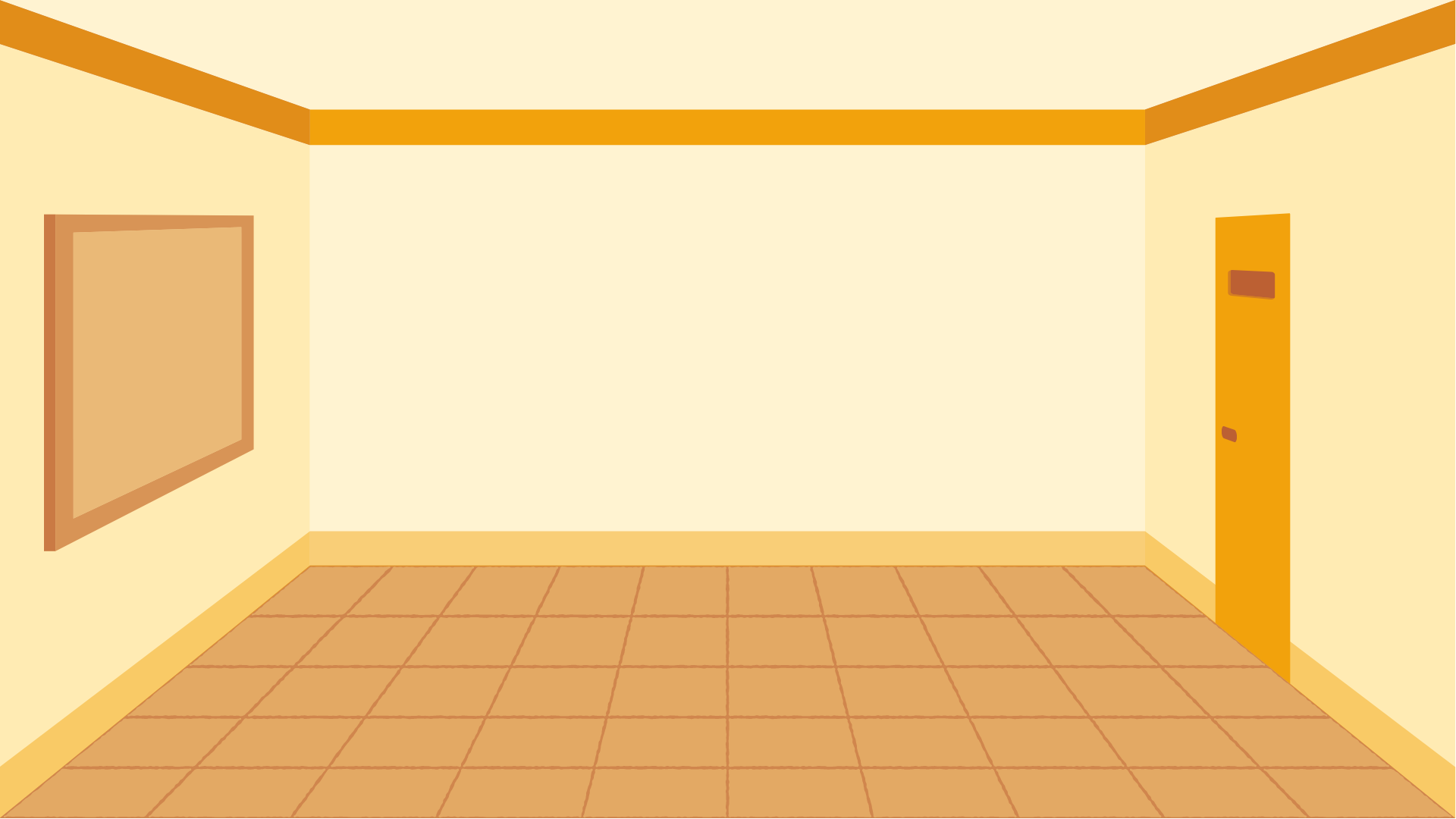 4
Làm tròn số đến hàng chục.
Làm tròn số 17 đến hàng chục thì được số: .?.
Làm tròn số 435 đến hàng chục thì được số: .?.
Làm tròn số 384 đến hàng chục thì được số: .?.
20
440
380
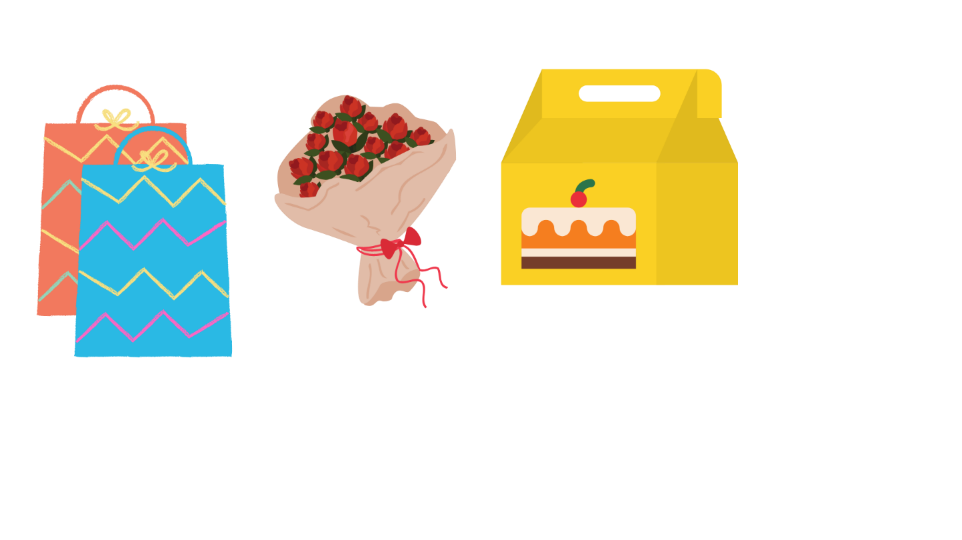 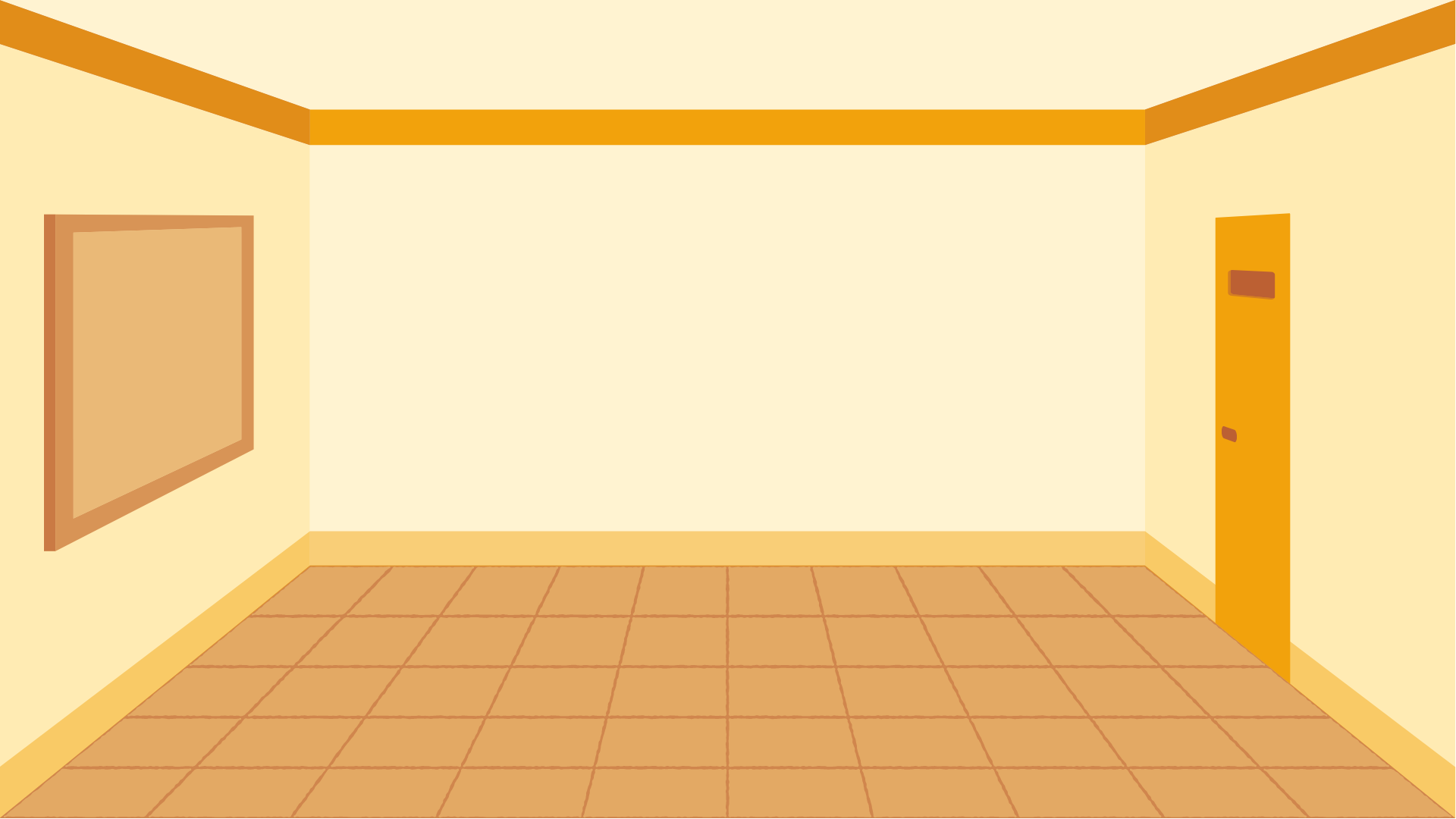 4
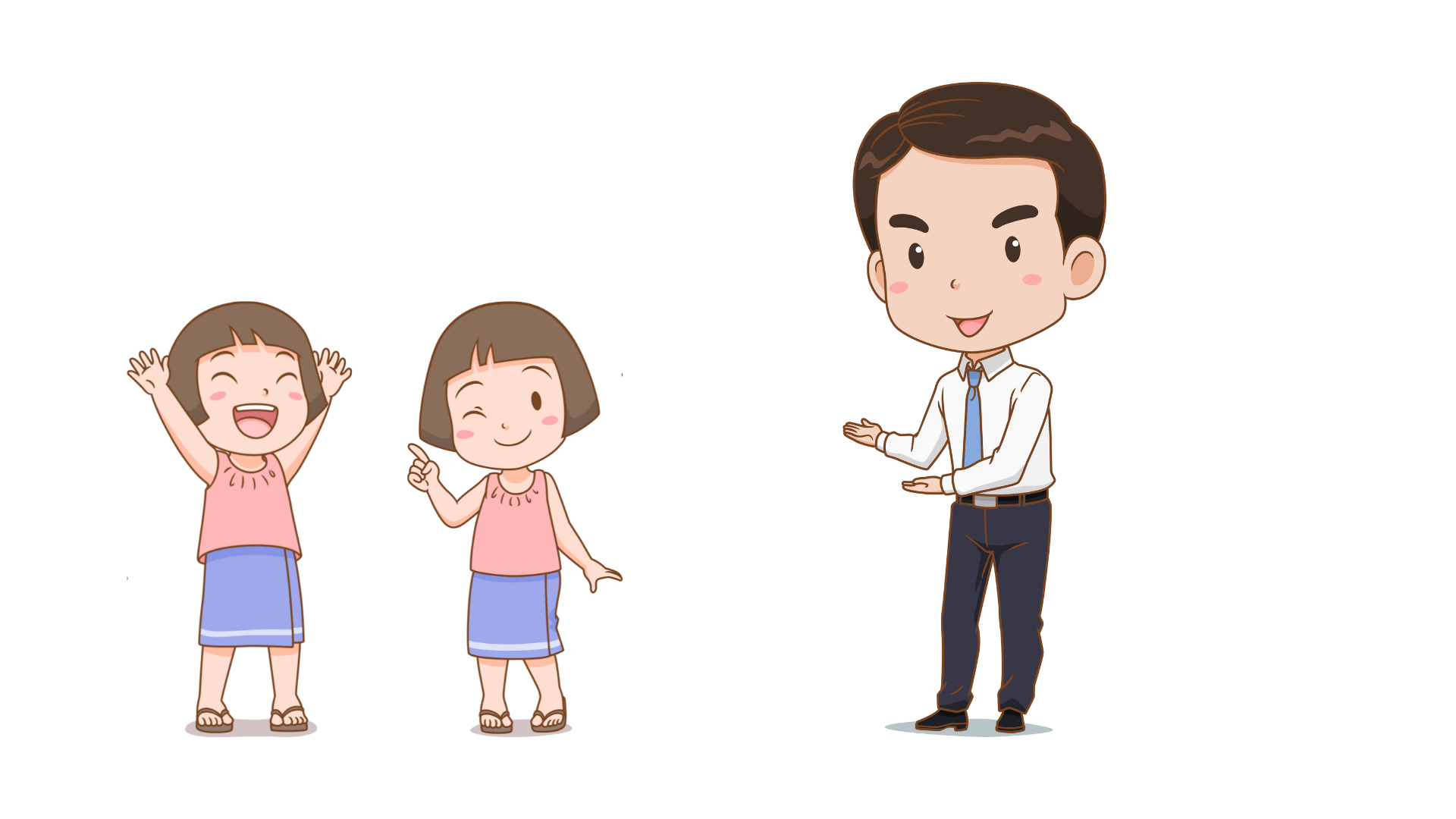 Khi làm tròn số đến hàng chục: Ta quan sát chữ số hàng đơn vị.
• Nếu chữ số hàng đơn vị là 1, 2, 3, 4: 
+ Chữ số hàng chục giữ nguyên. 
+ Chữ số hàng đơn vị thay bởi chữ số 0.
• Nếu chữ số hàng đơn vị là 5, 6, 7, 8, 9:
+ Chữ số hàng chục cộng thêm 1. 
+ Chữ số hàng đơn vị thay bởi chữ số 0.
Khi làm tròn số đến hàng chục: Ta quan sát chữ số nào? Vì sao?
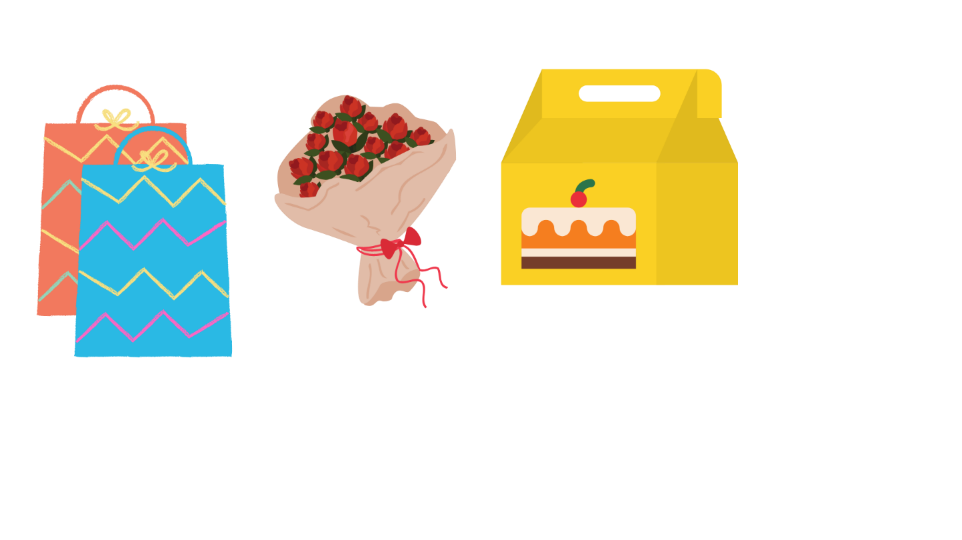 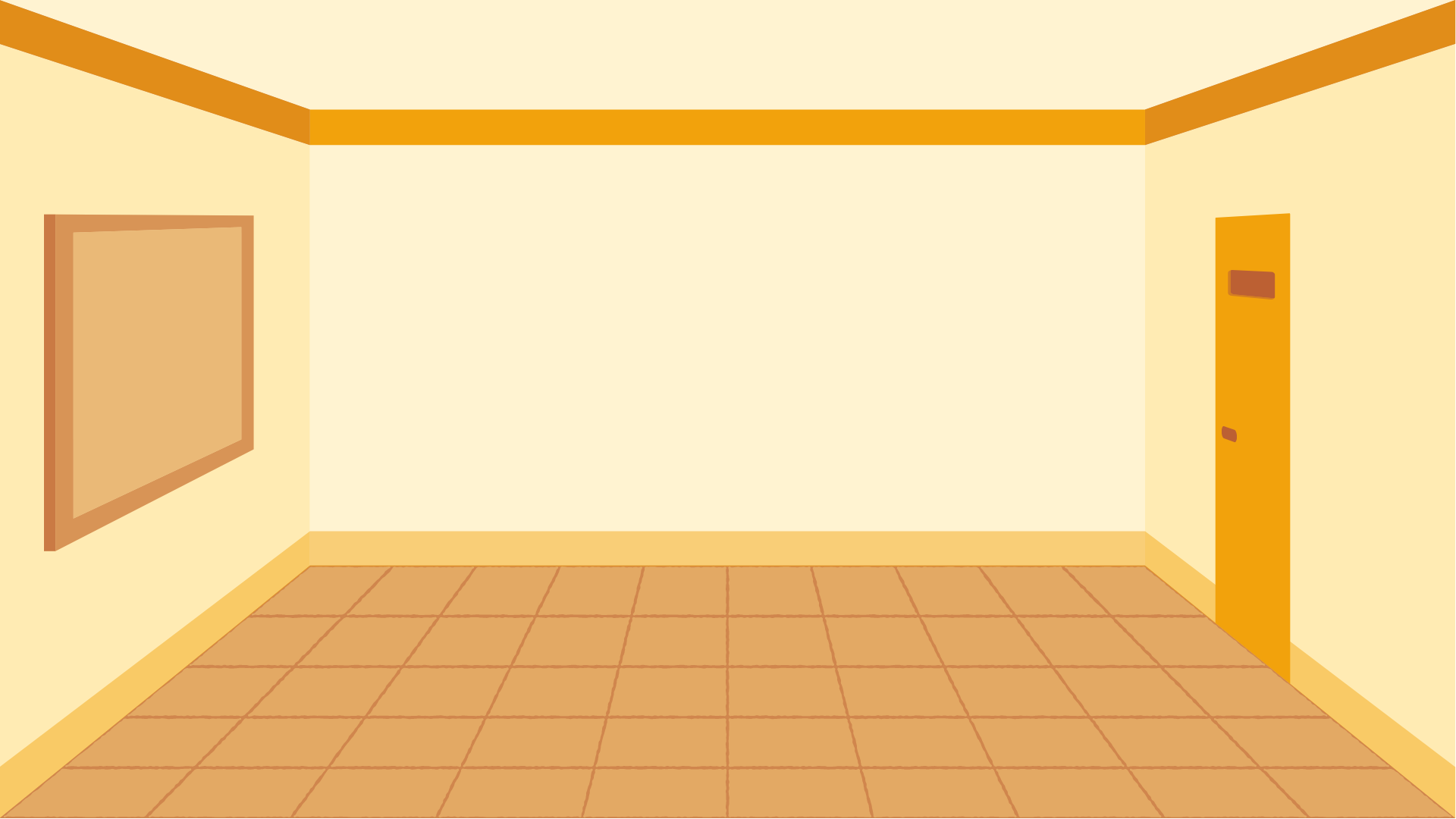 4
b)  Làm tròn số đến hàng trăm.
Làm tròn số 854 đến hàng trăm thì được số: .?.
Làm tròn số 947 đến hàng trăm thì được số: .?.
Làm tròn số 370 đến hàng trăm thì được số: .?.
900
900
400
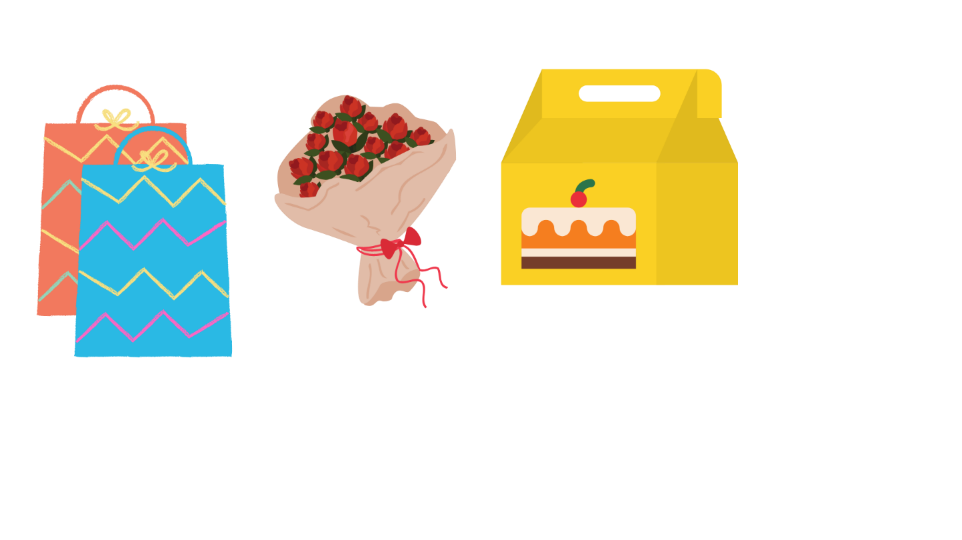 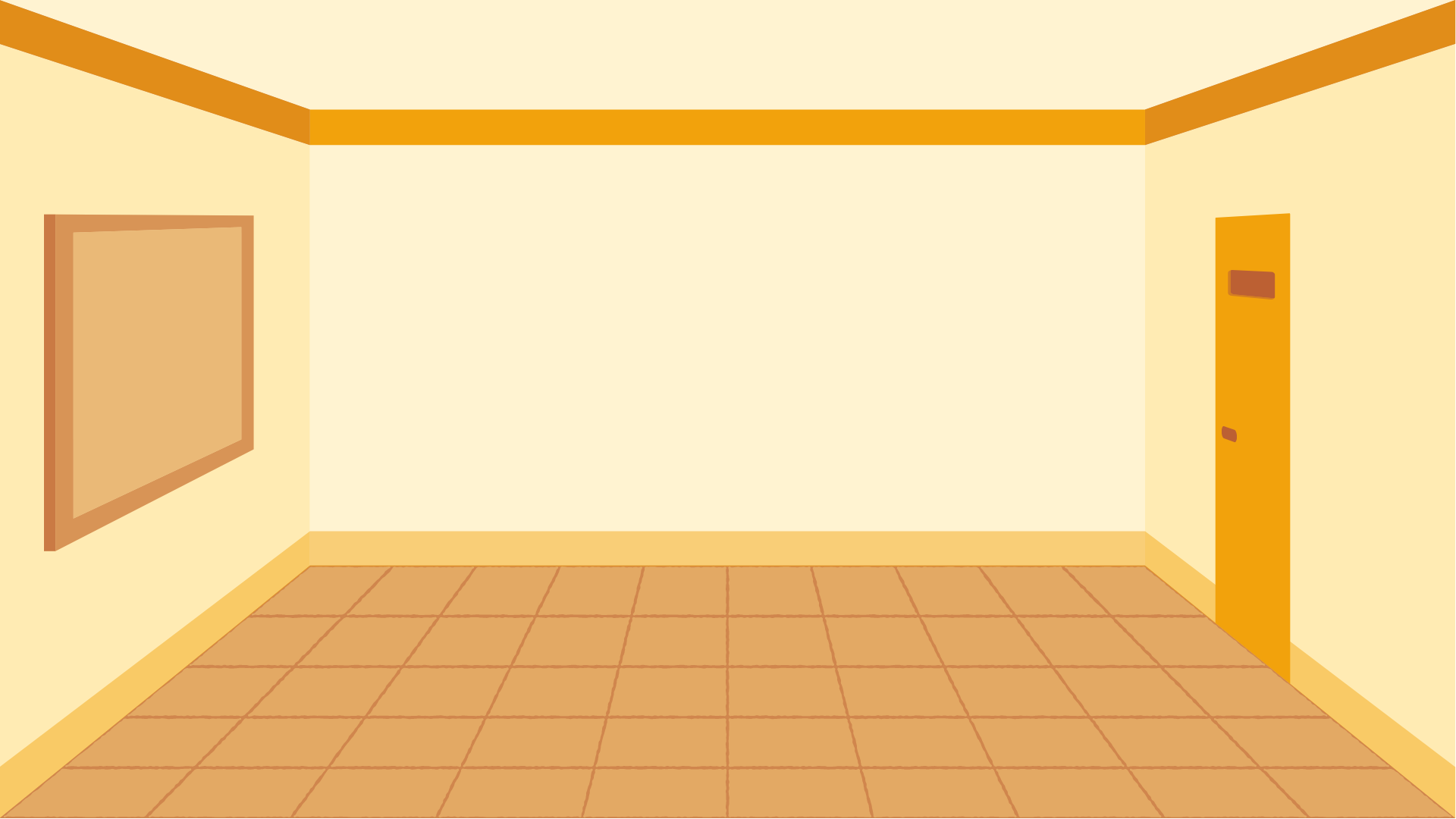 4
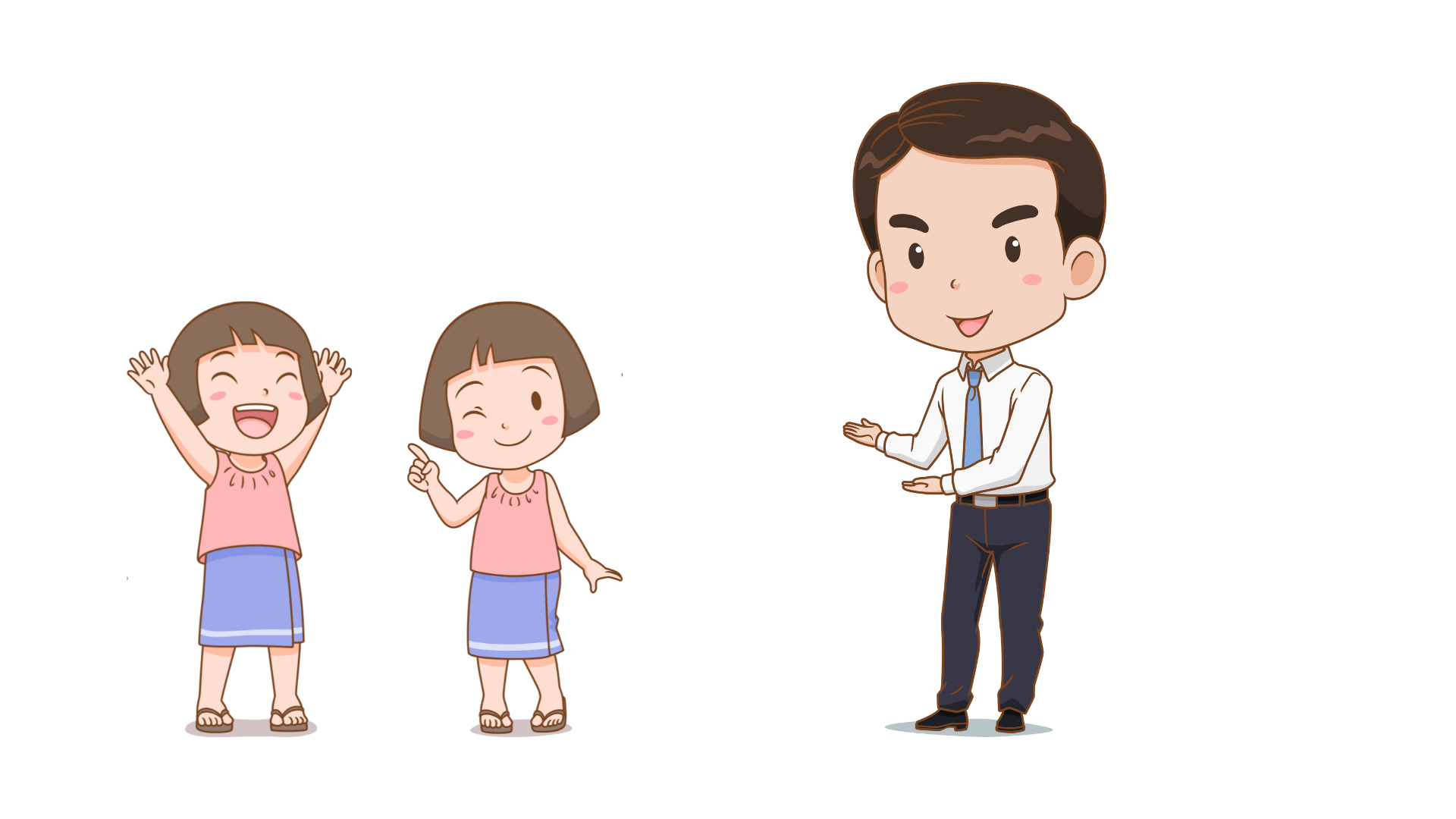 Khi làm tròn số đến hàng trăm: Ta quan sát chữ số hàng chục.
• Nếu chữ số hàng chục là 1, 2, 3, 4: 
+ Chữ số hàng trăm giữ nguyên. 
+ Các chữ số hàng chục và hàng đơn vị thay bởi các chữ số 0 (tận cùng 00).
• Nếu chữ số hàng chục là 5, 6, 7, 8, 9:
+ Chữ số hàng trăm cộng thêm 1. 
+ Các chữ số hàng chục và hàng đơn vị thay bởi các chữ số 0 (tận cùng 00).
Khi làm tròn số đến hàng trăm: Ta quan sát chữ số nào? Vì sao?
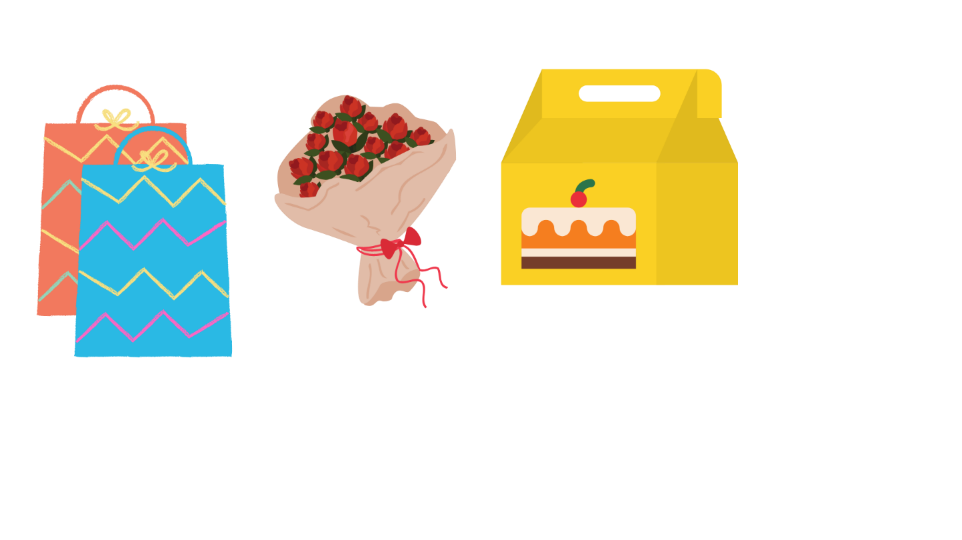 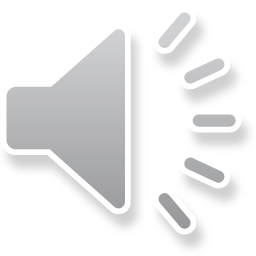 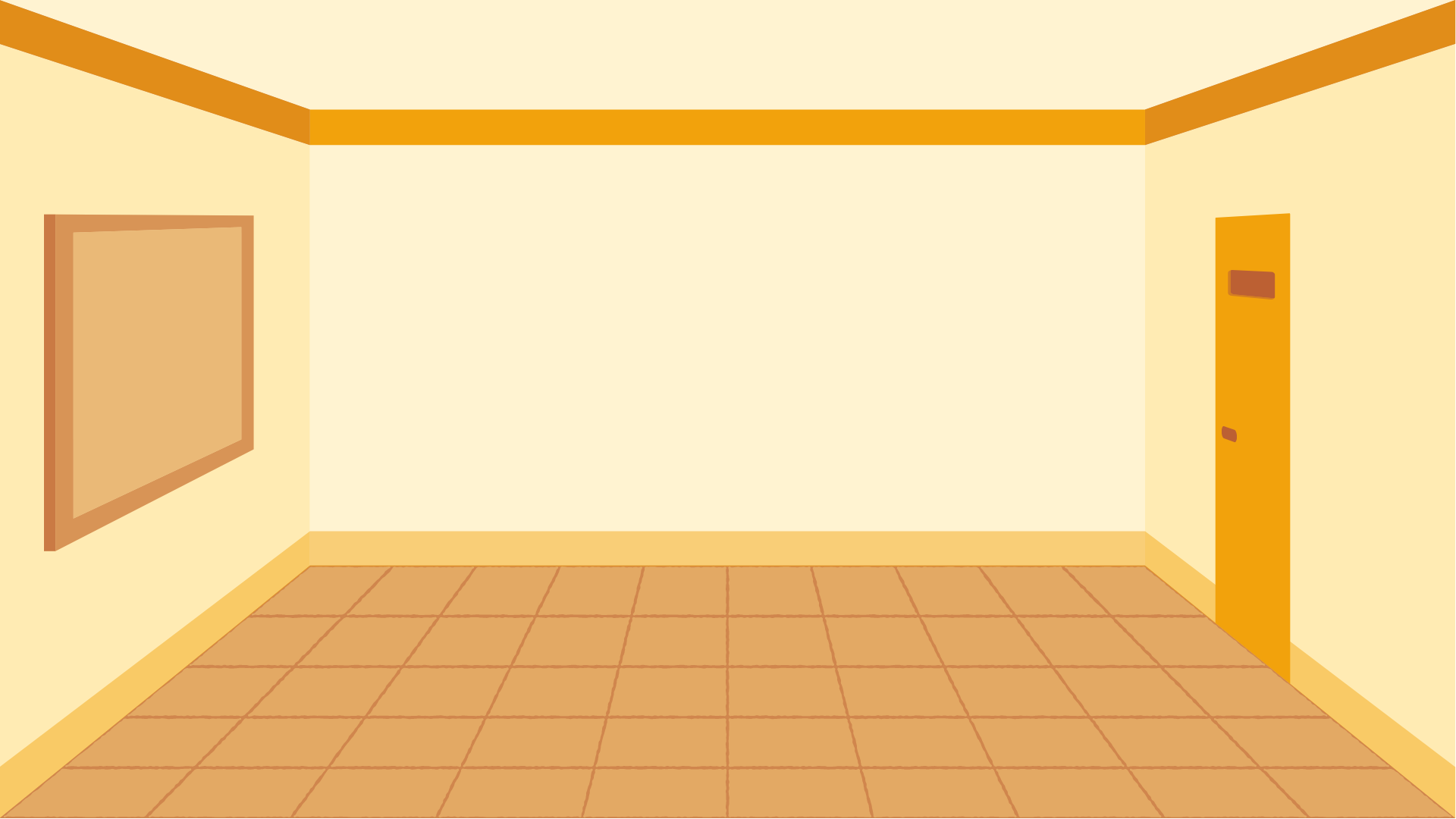 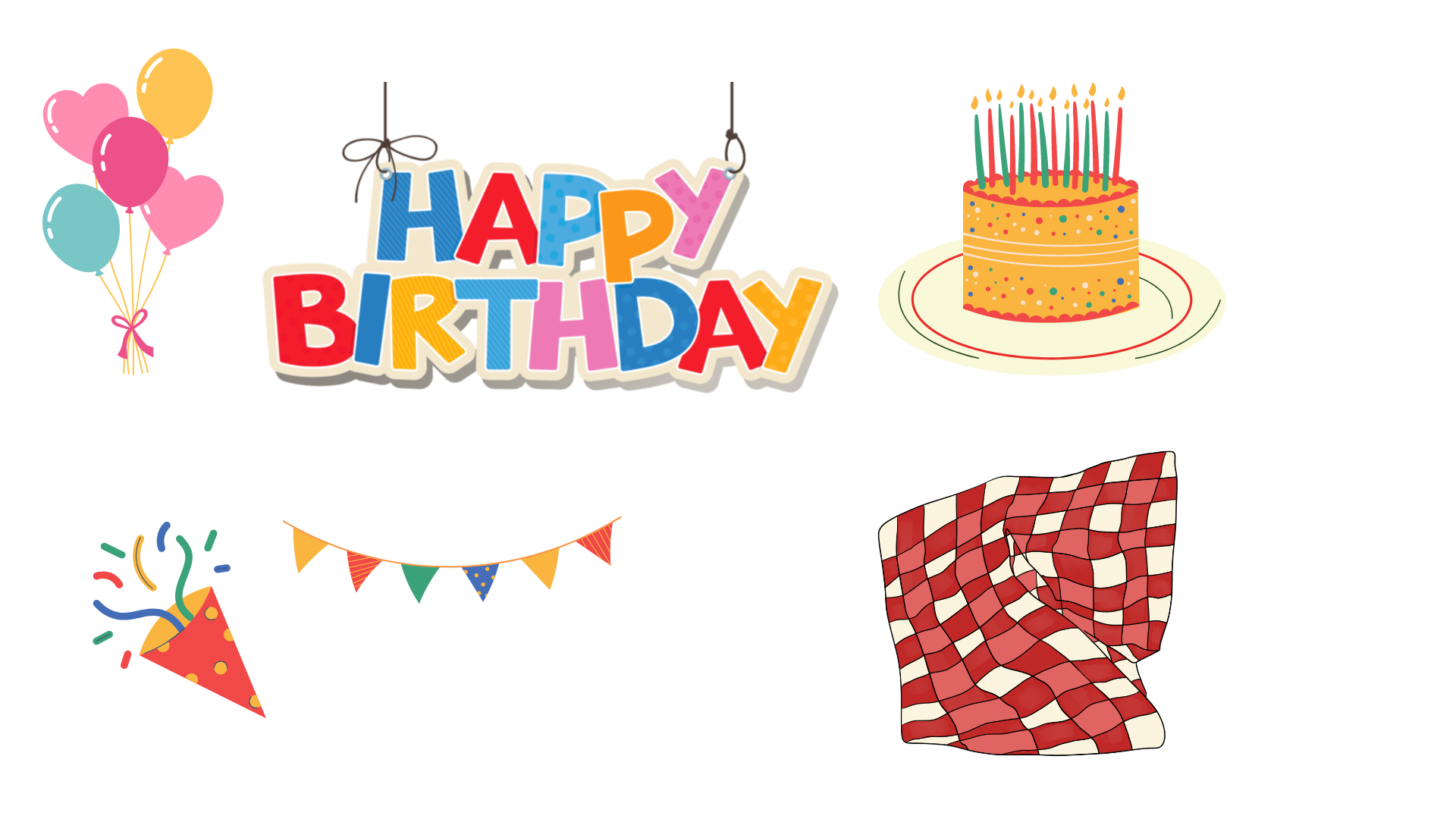 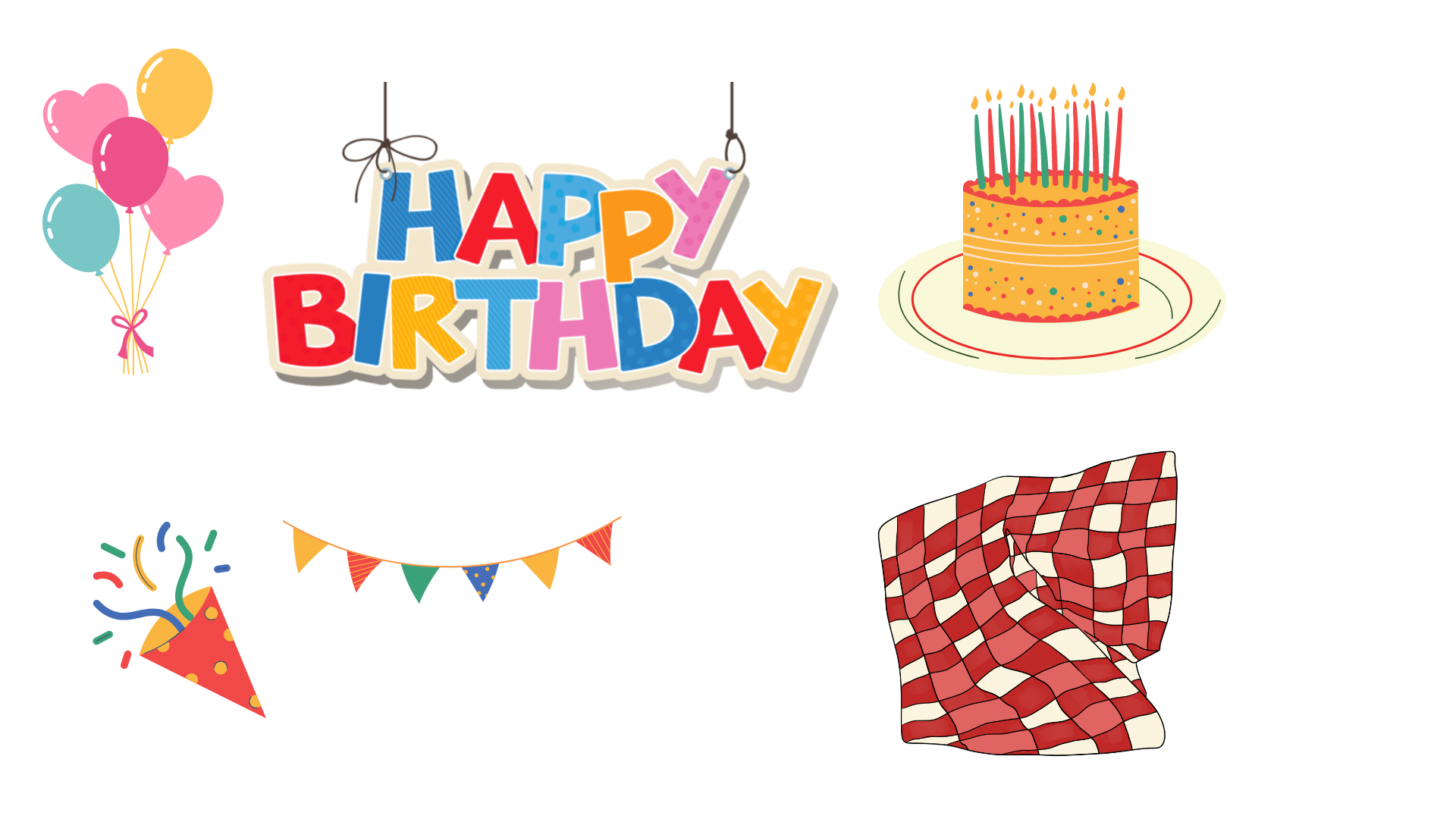 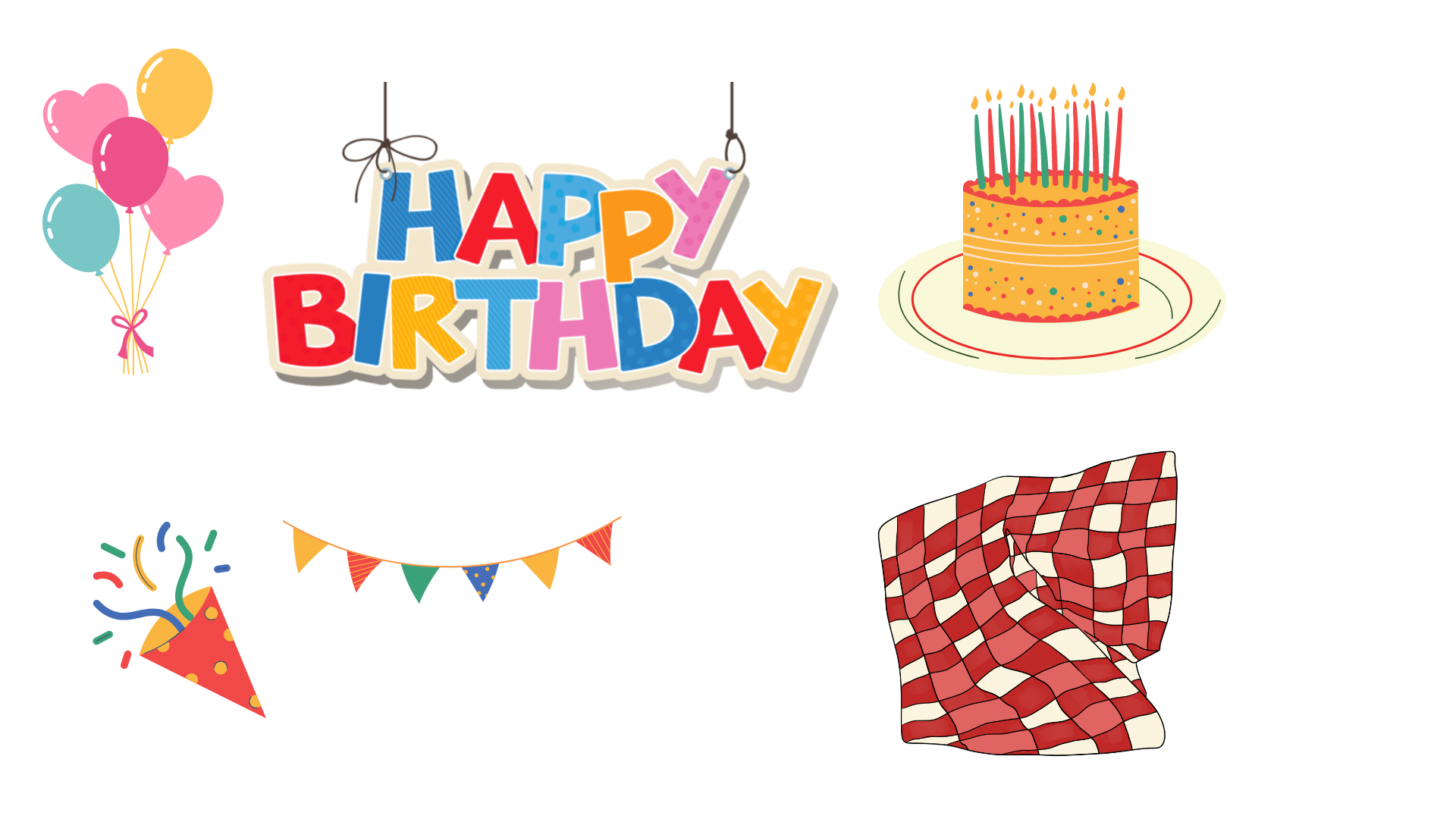 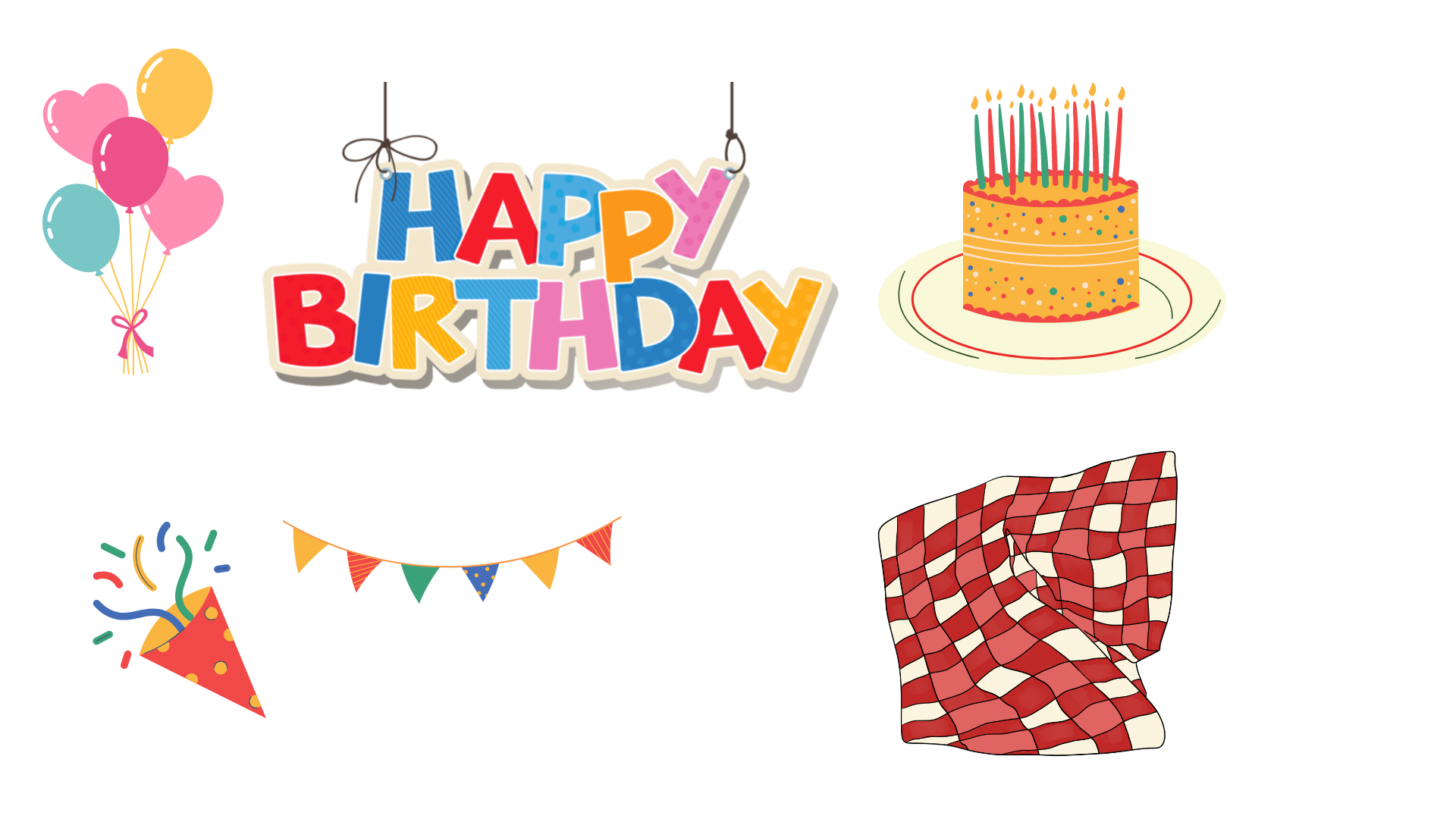 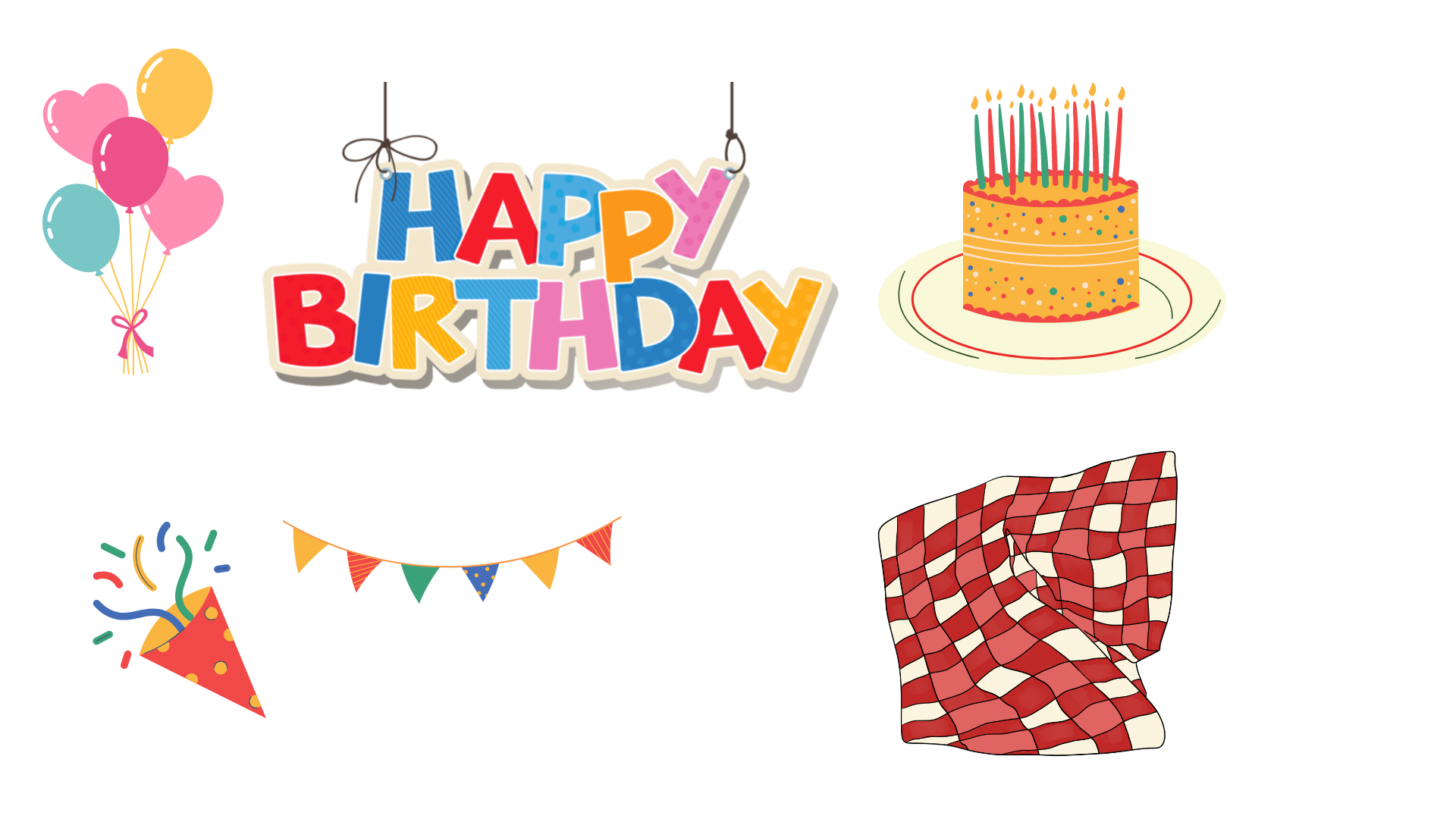 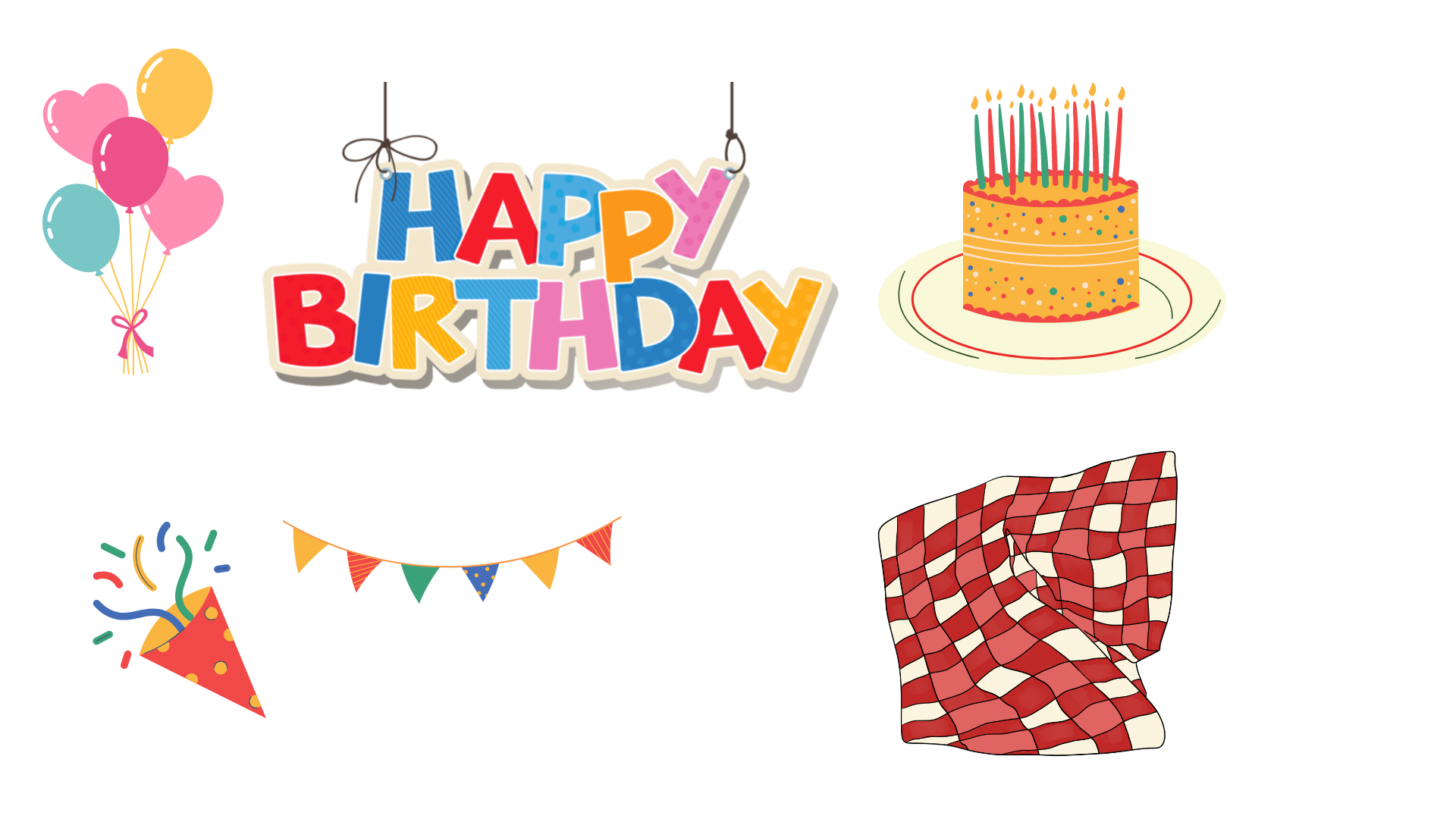 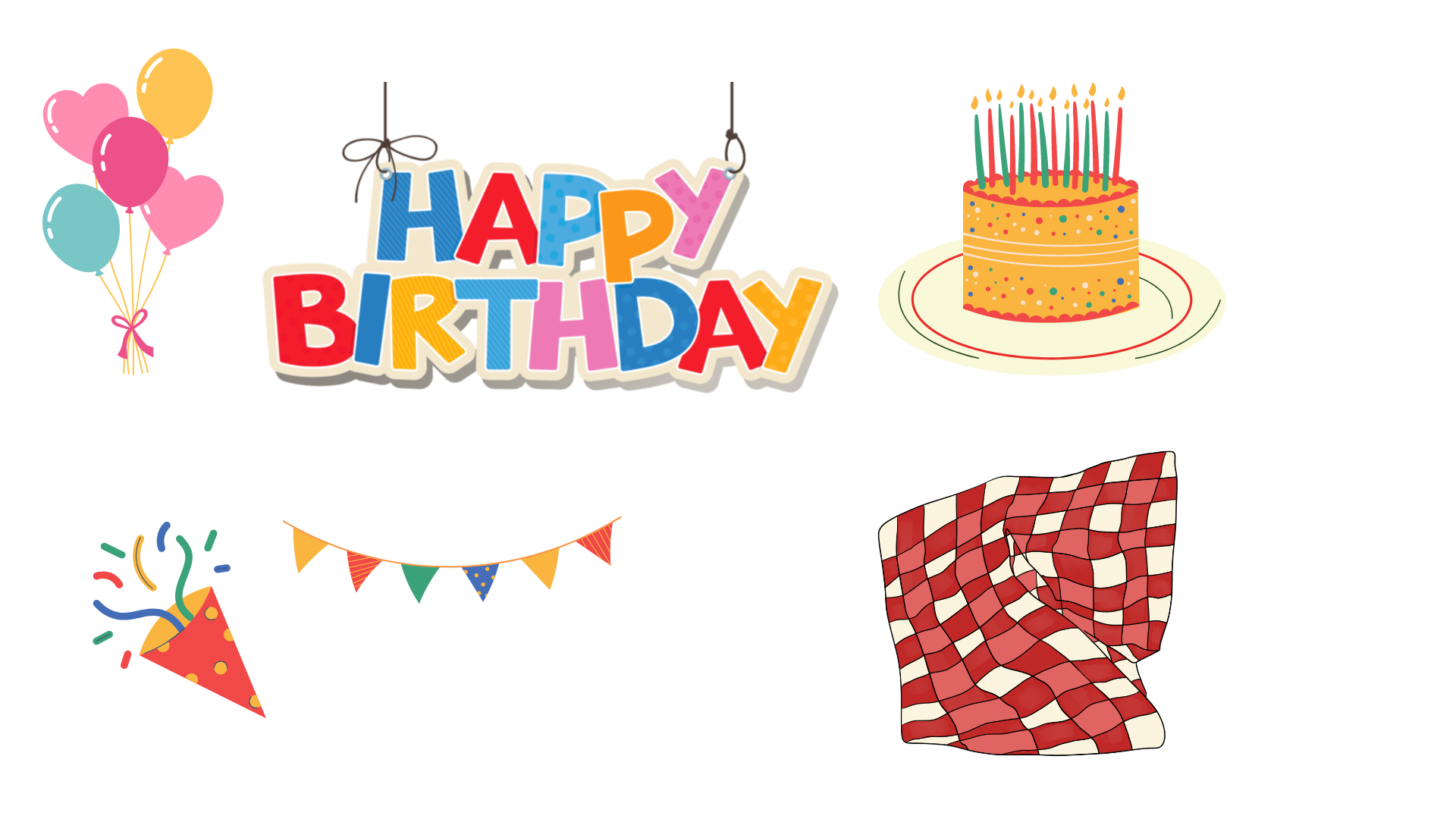 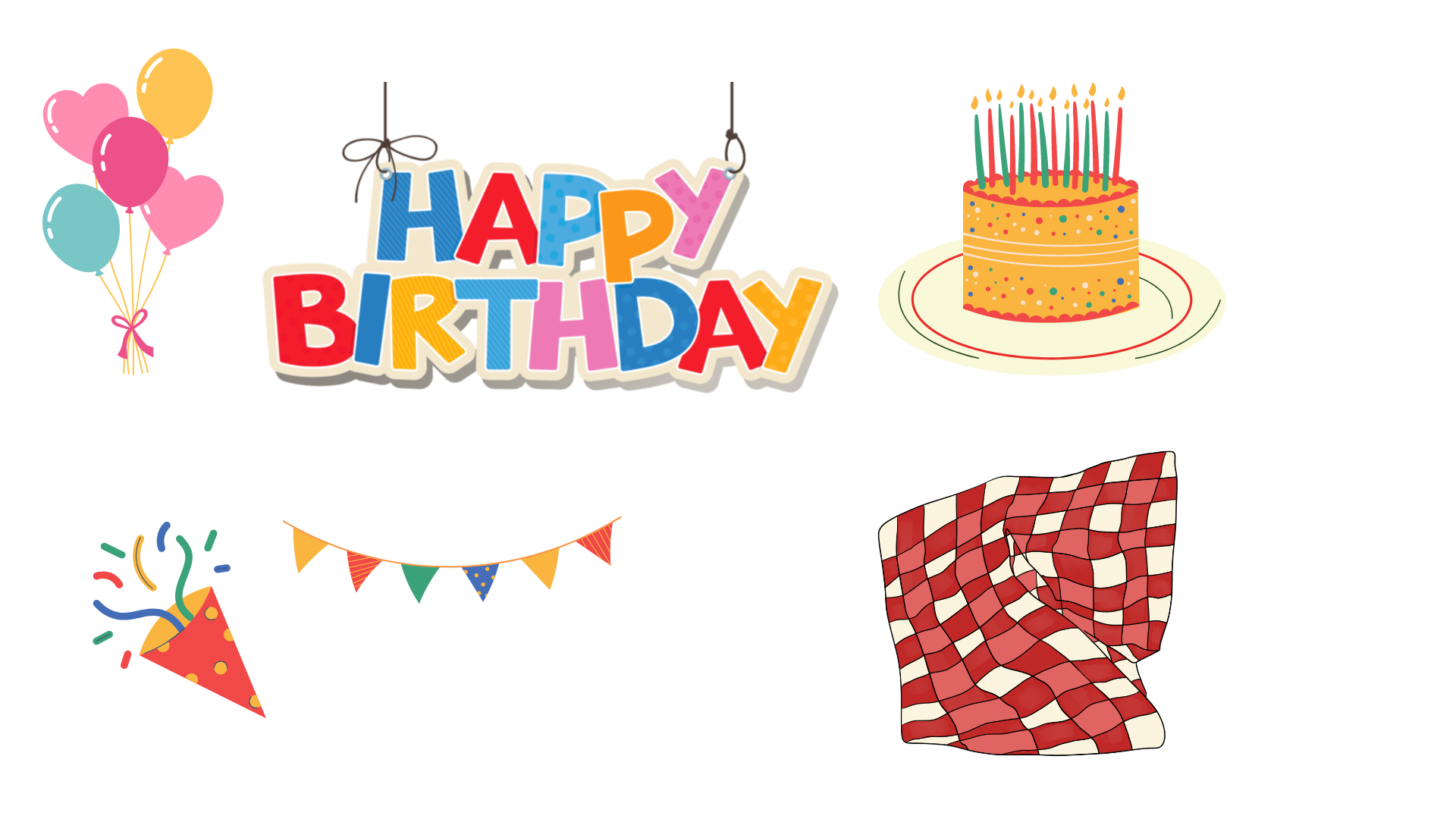 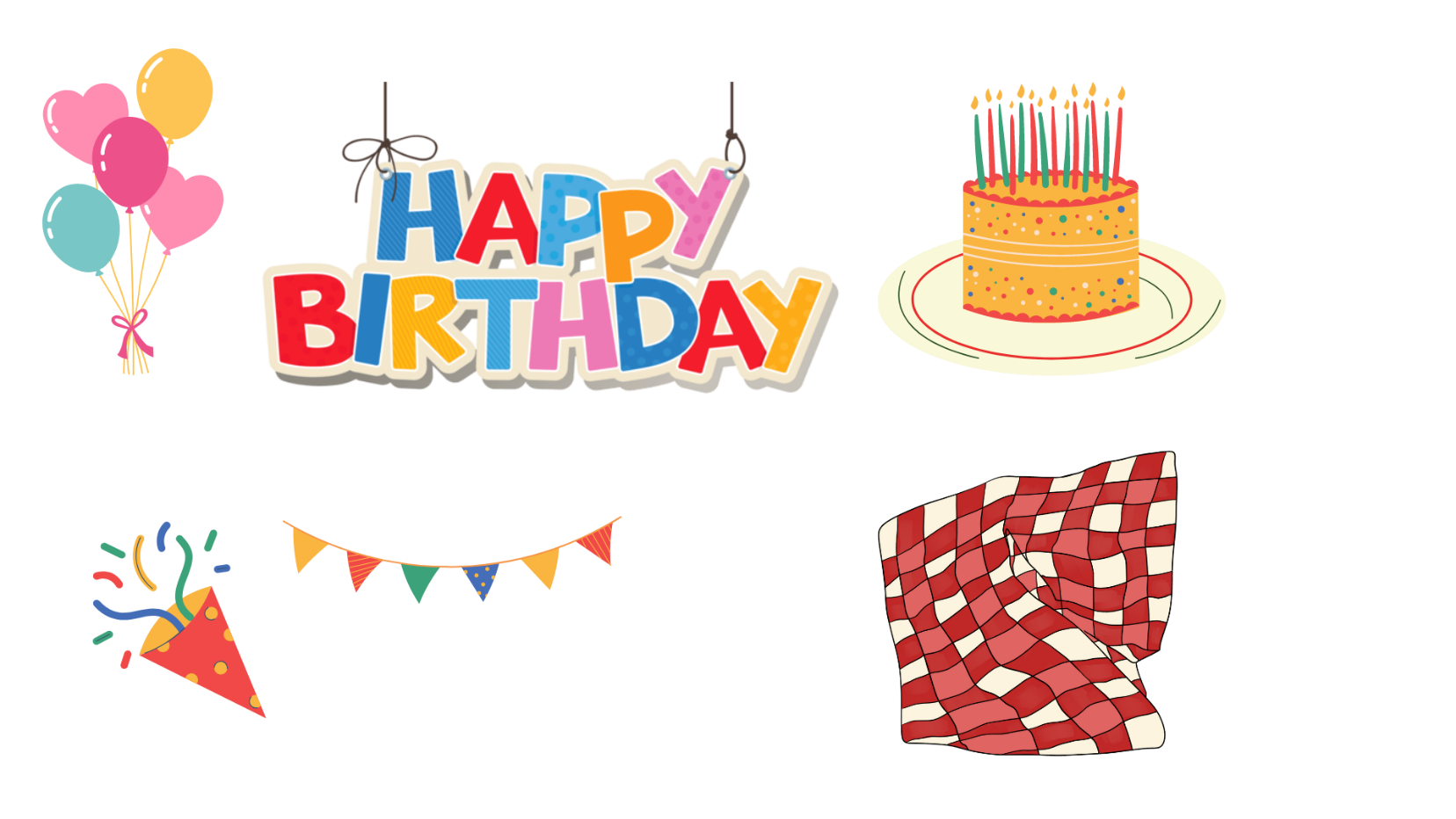 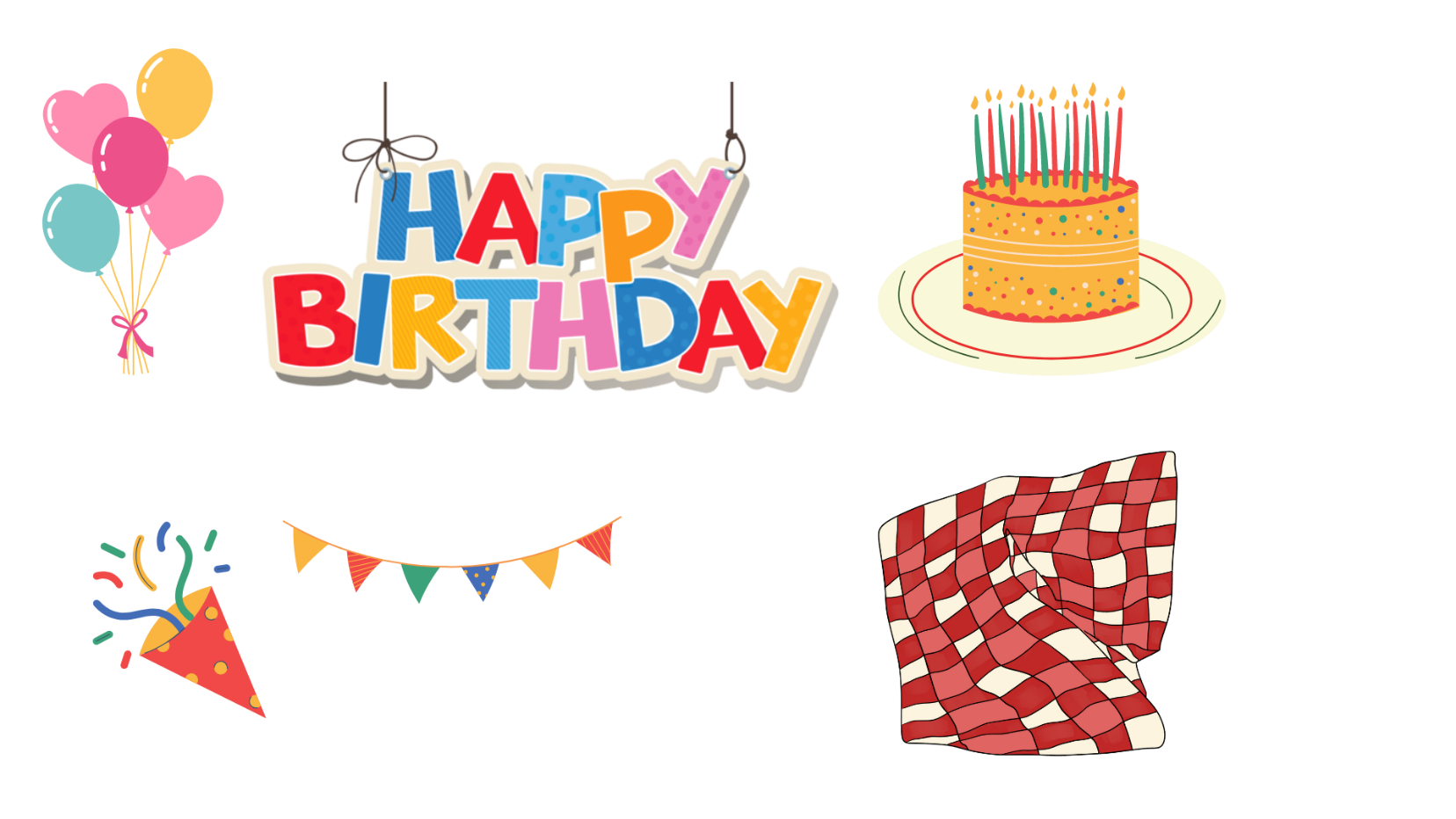 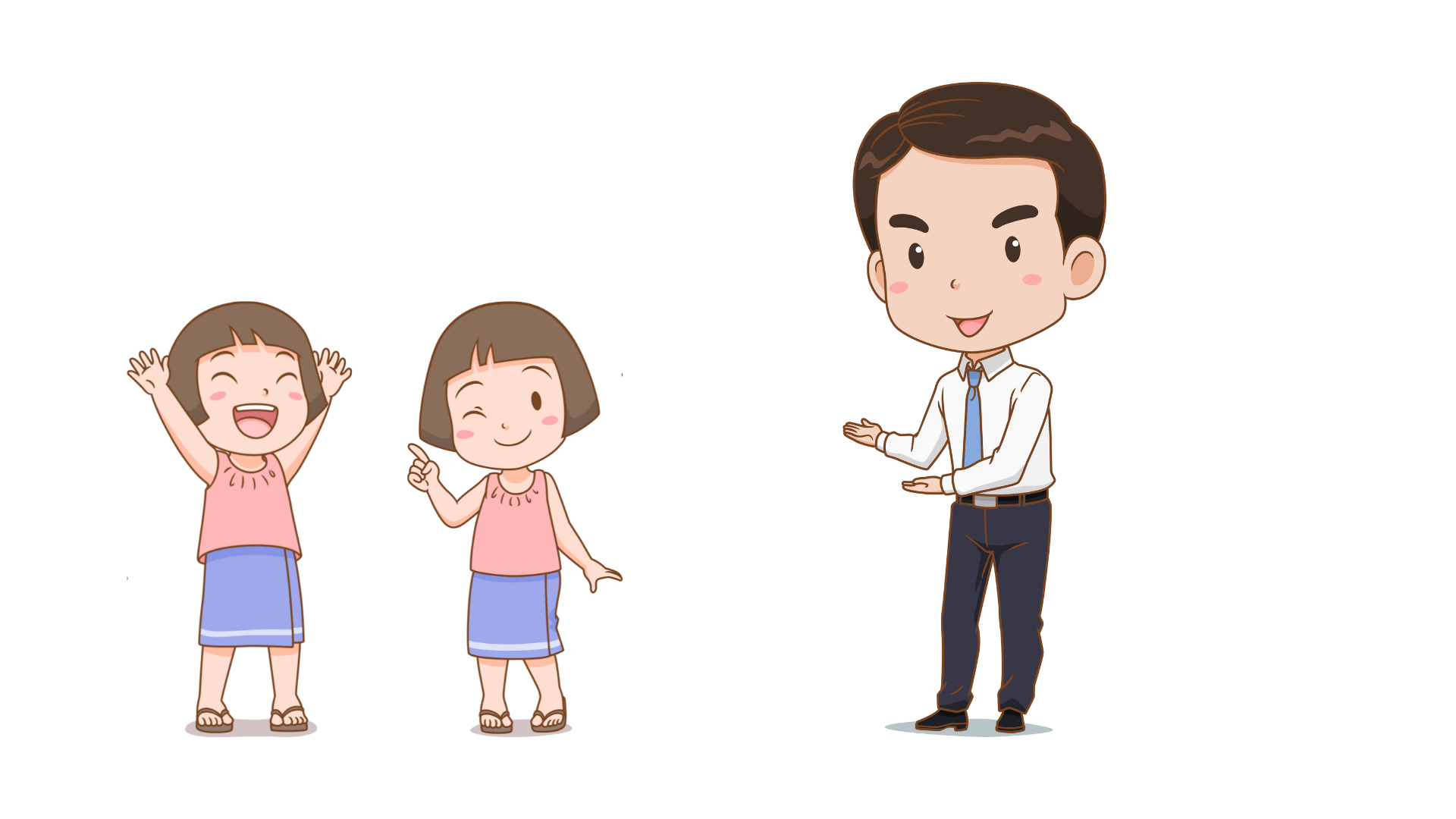 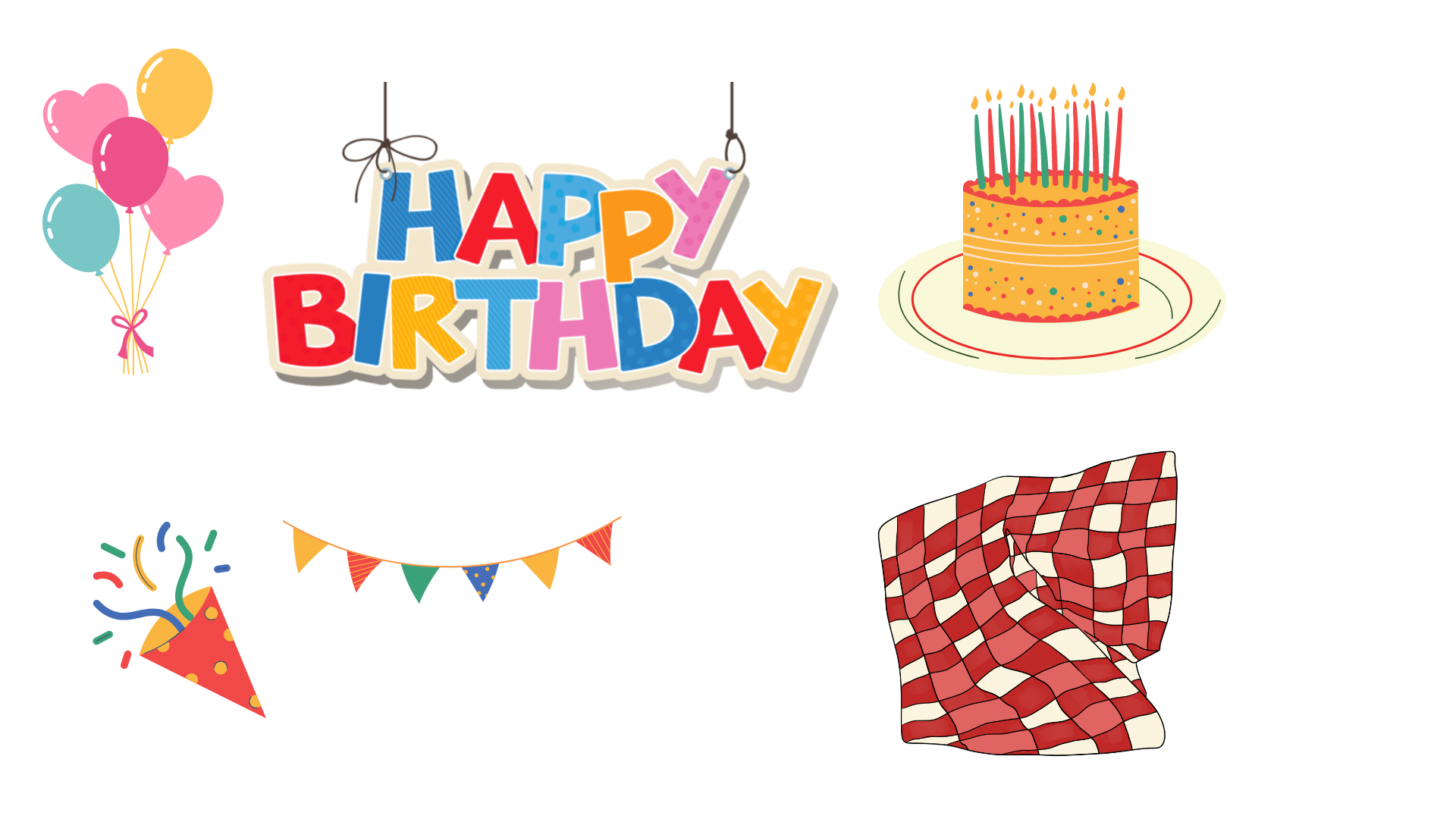 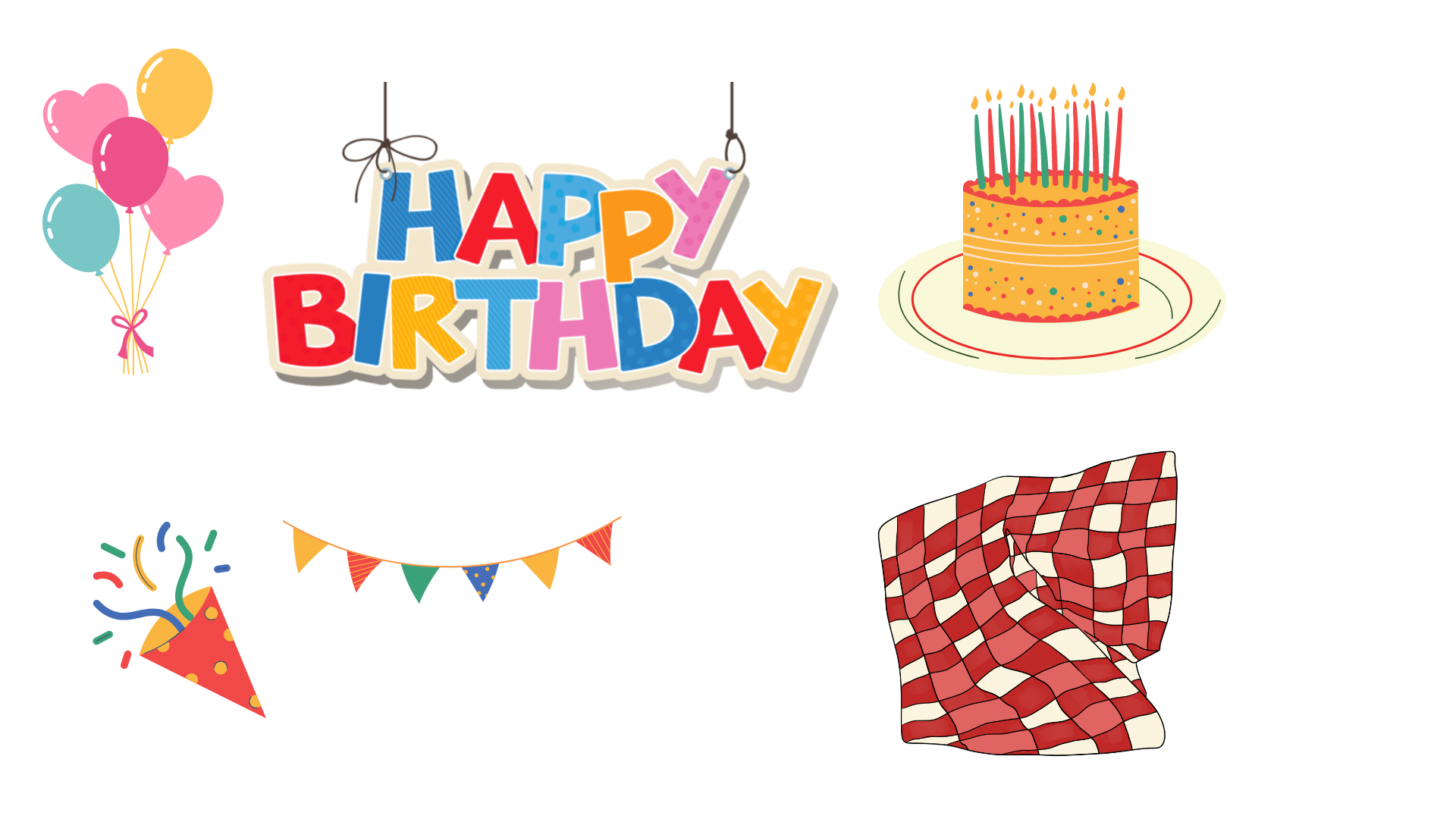 Tuyệt vời! Bố sẽ thích lắm đây! Hãy tiếp tục cố gắng cùng mình nhé!
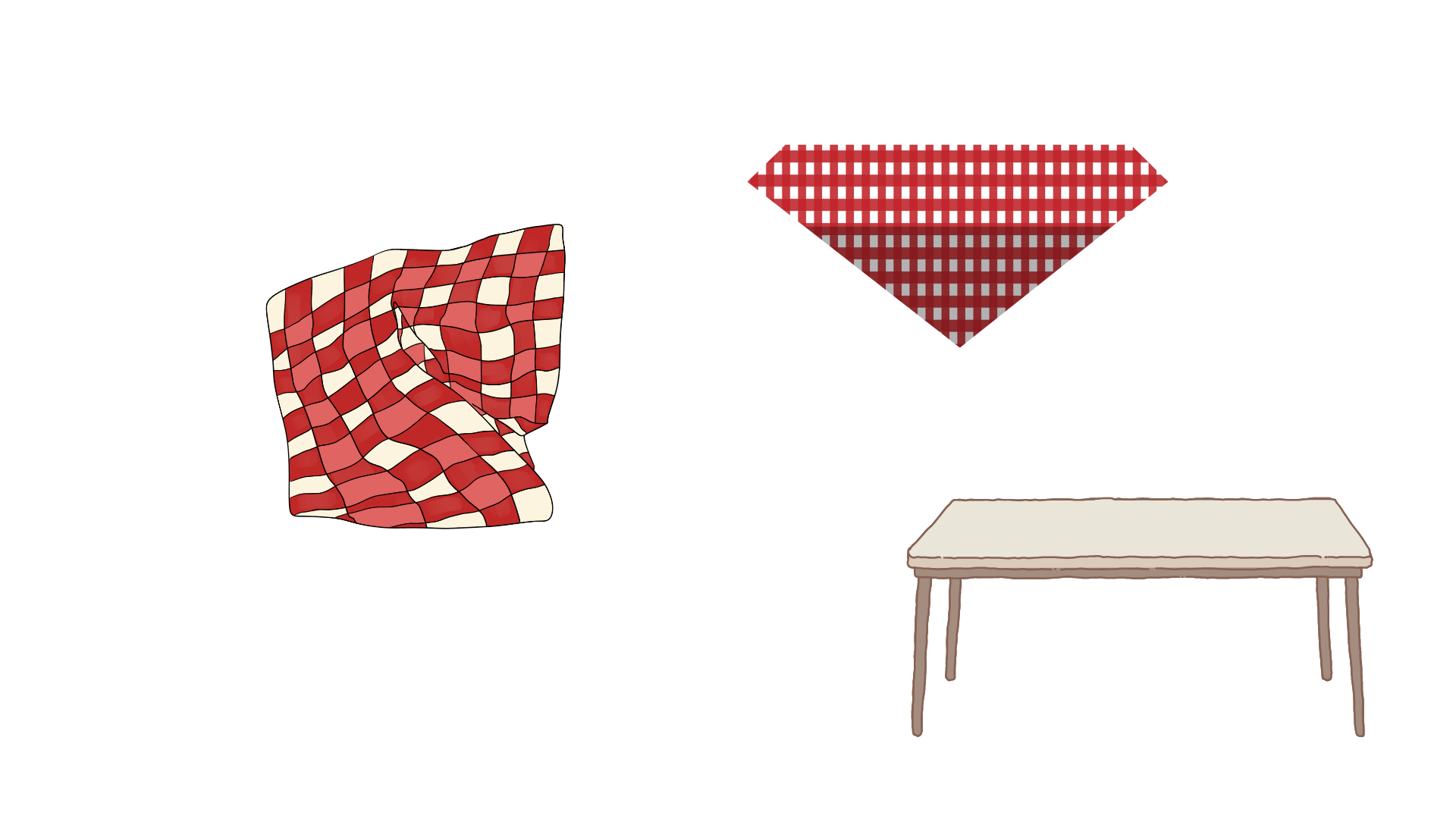 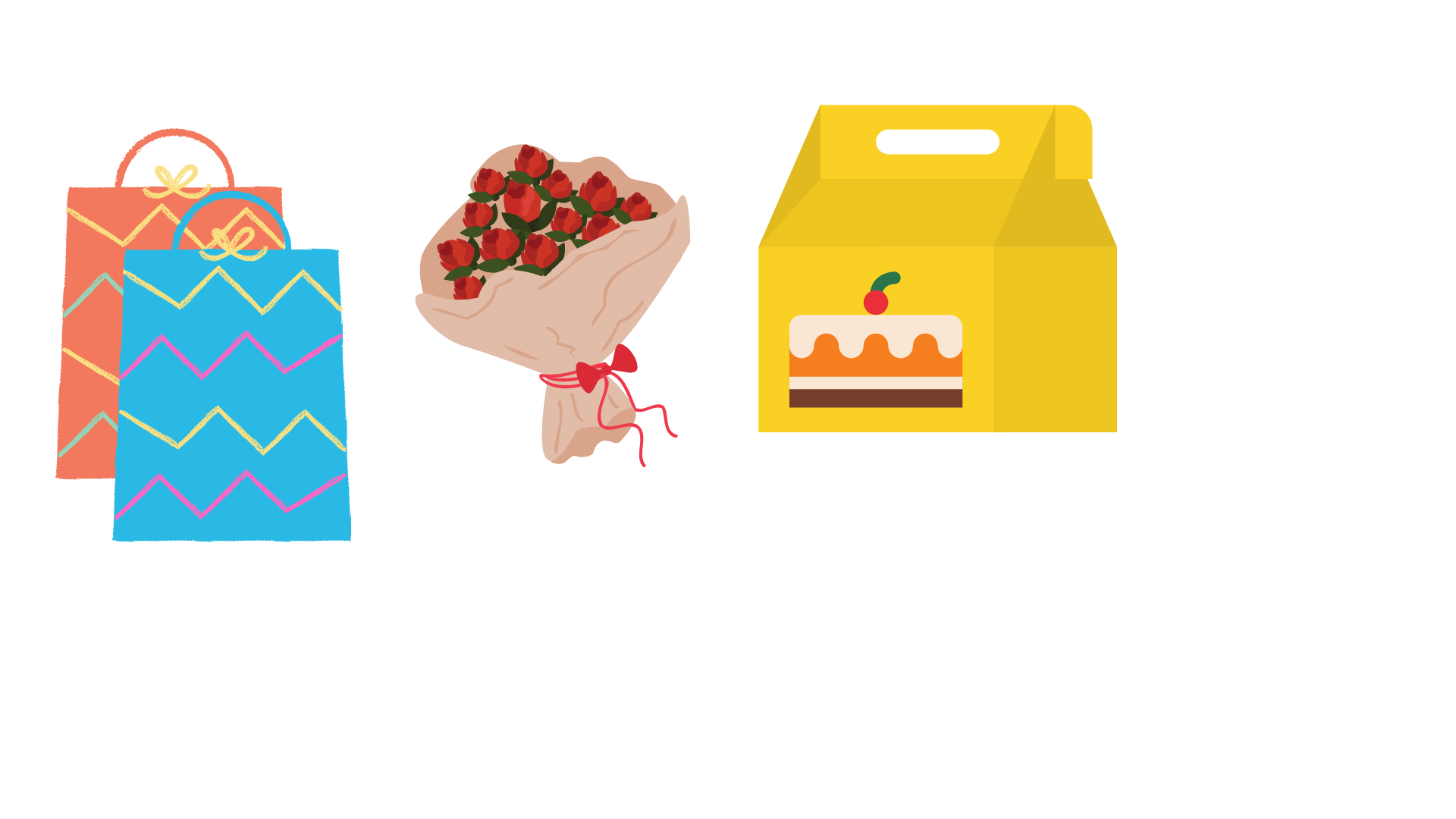 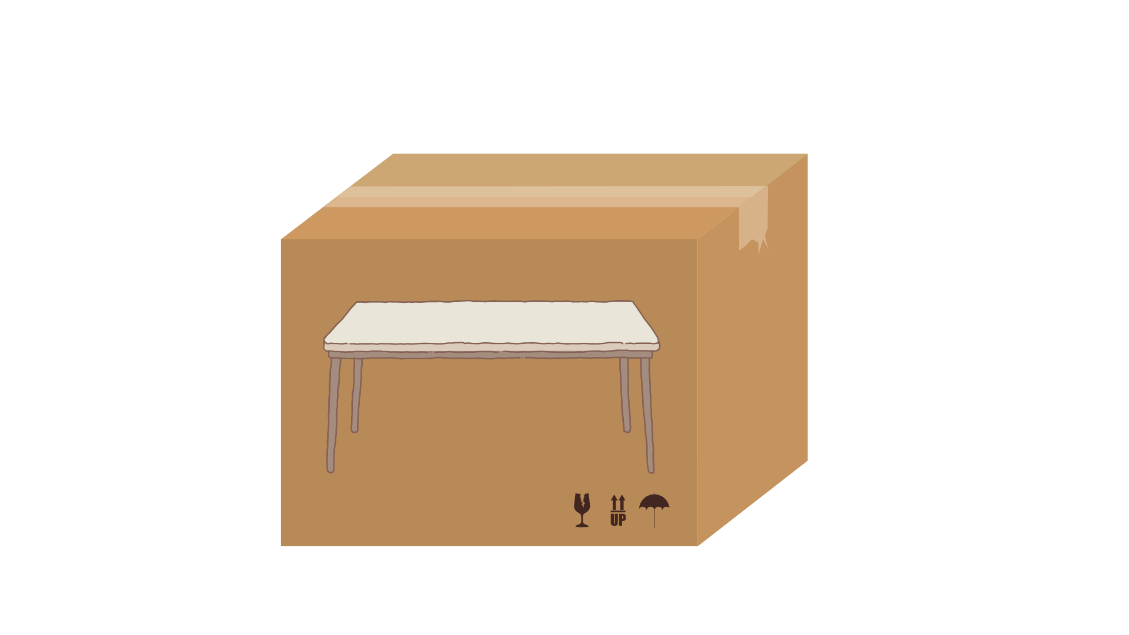 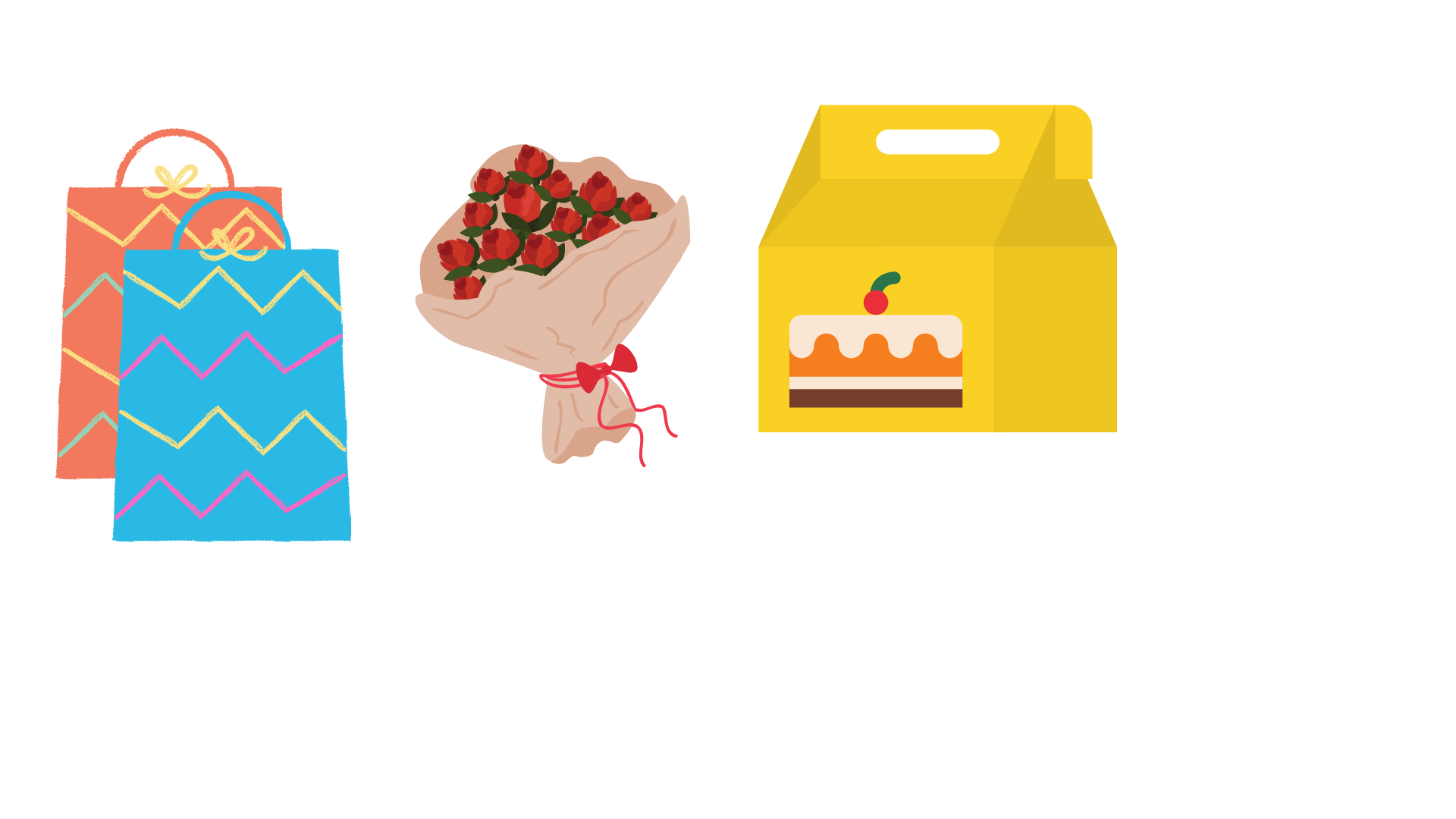 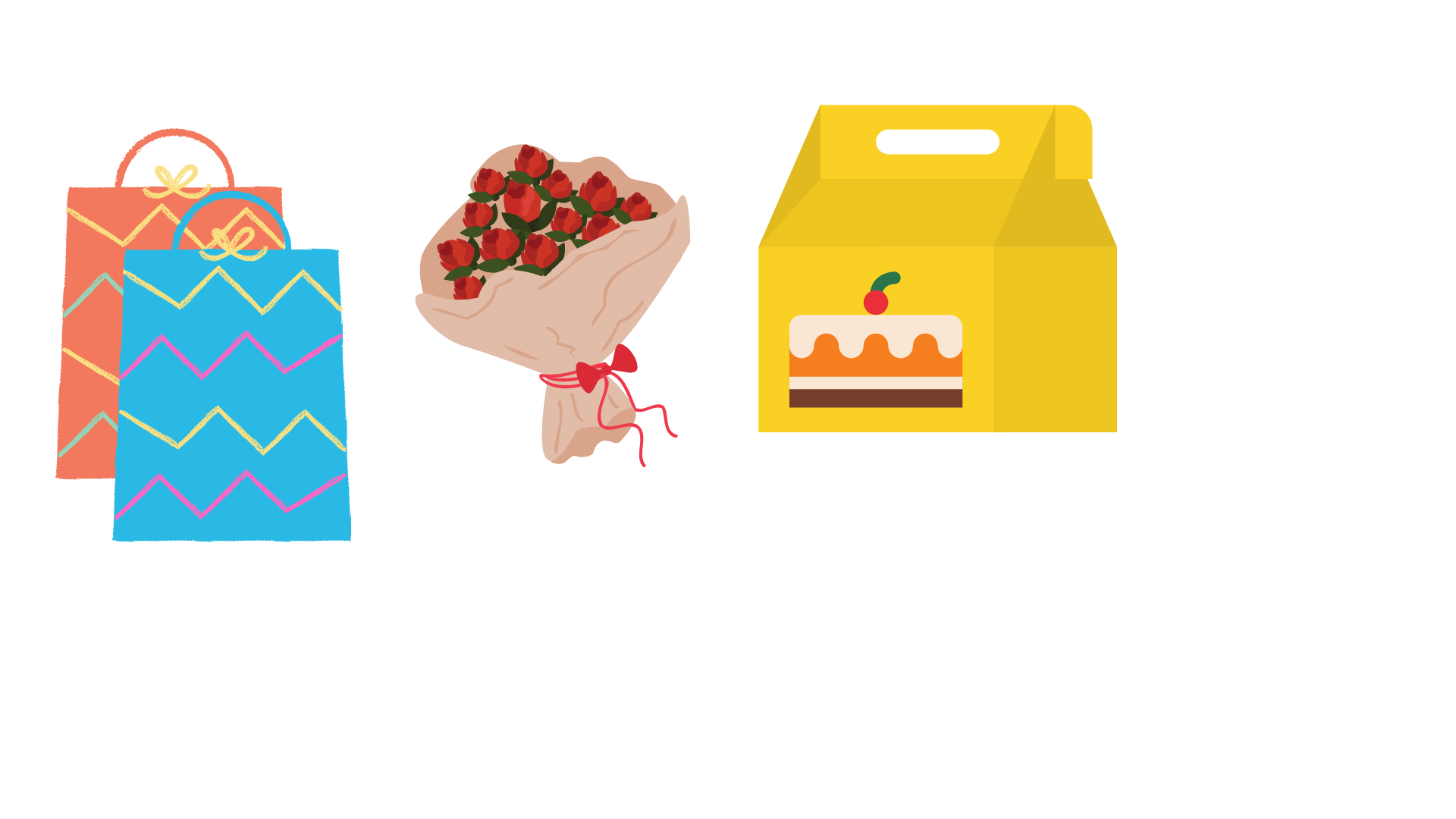 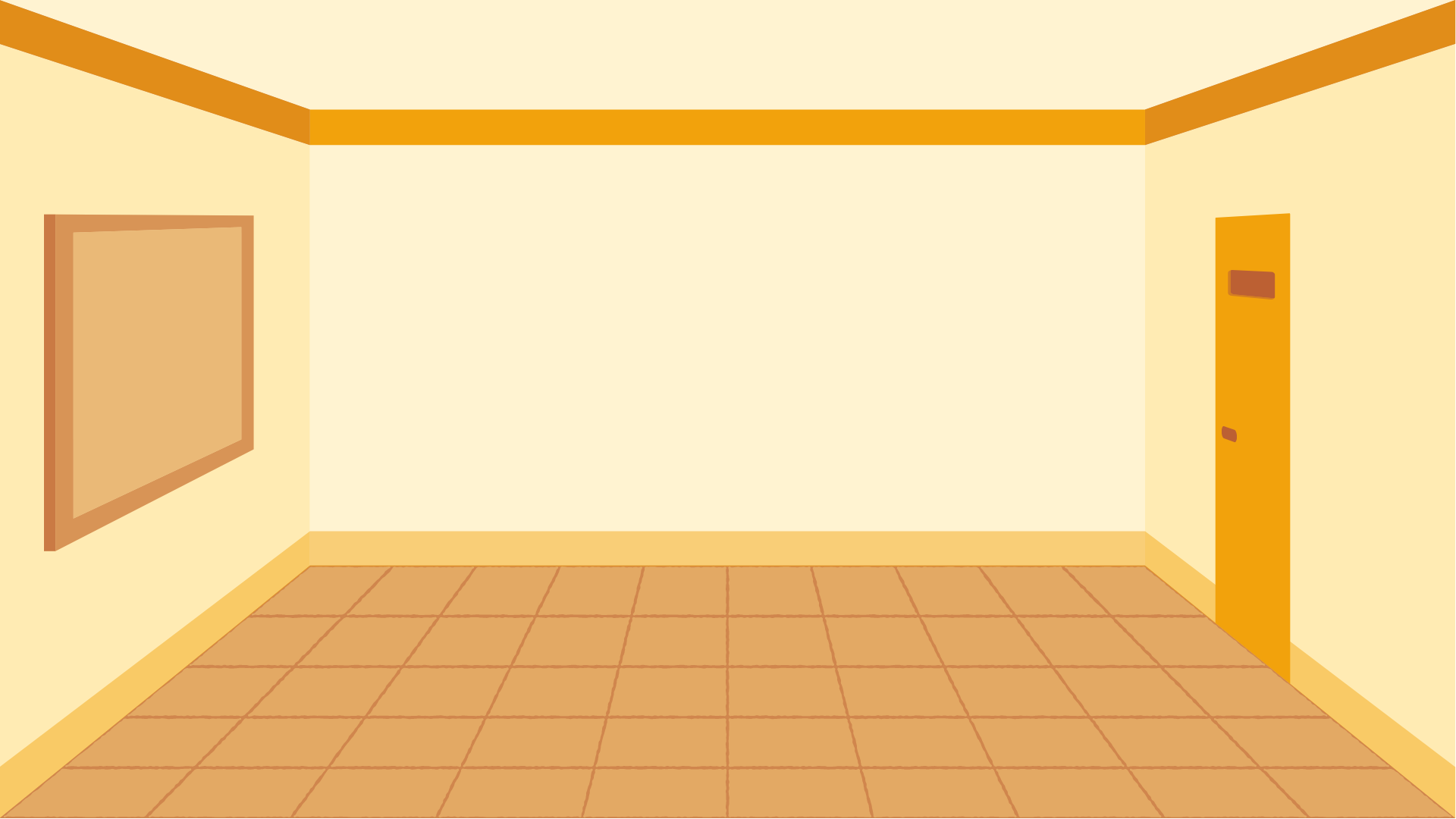 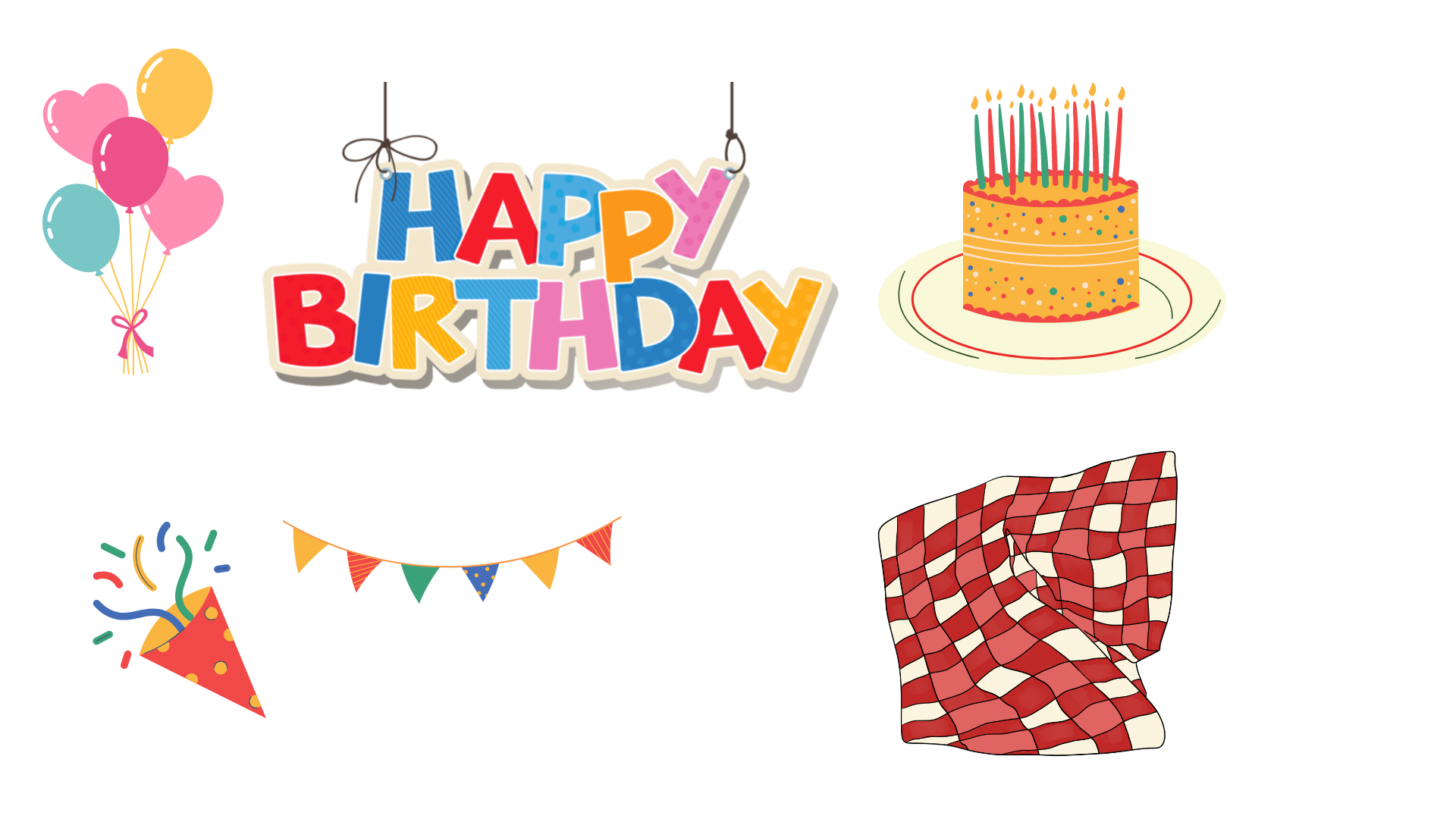 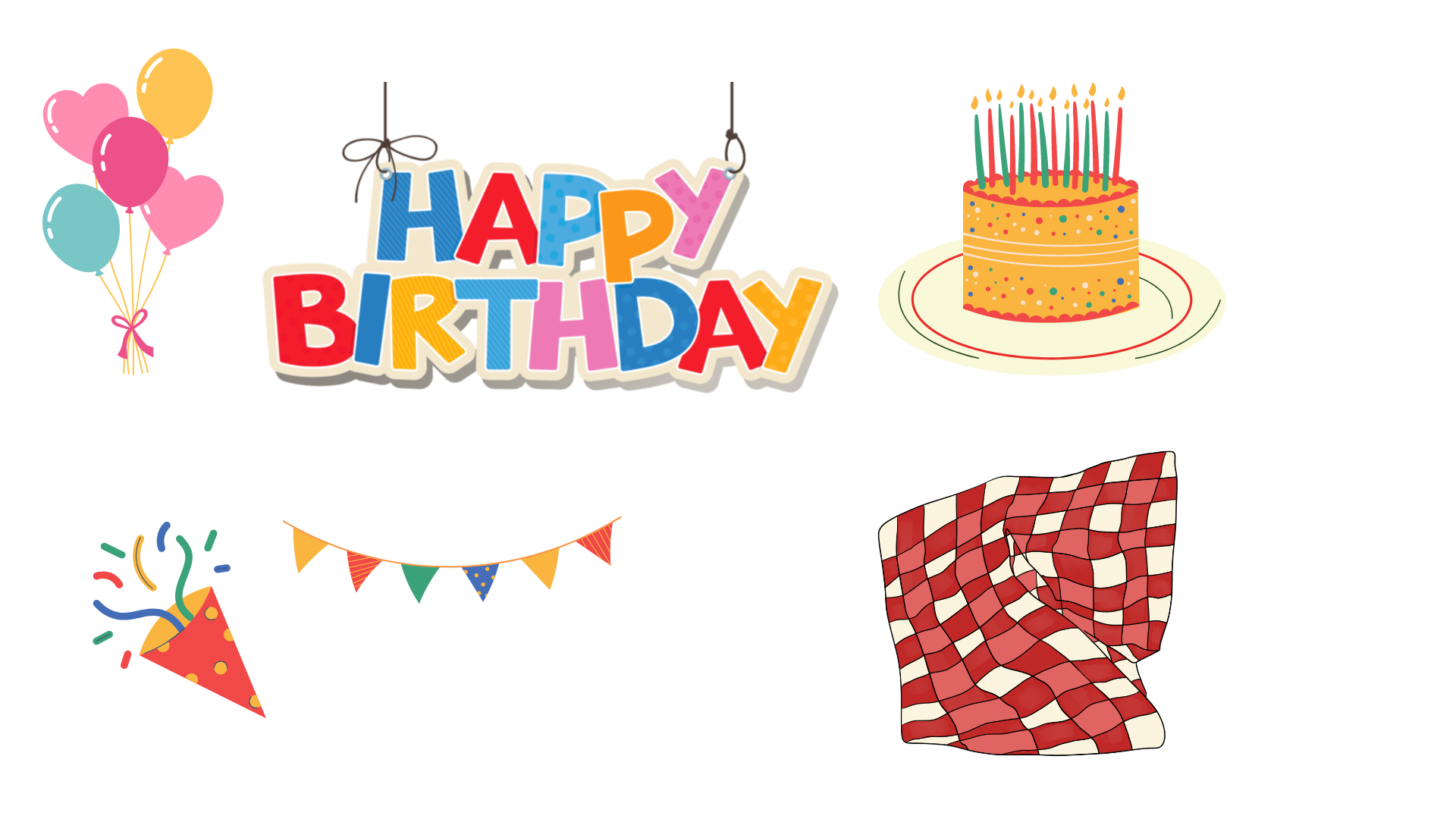 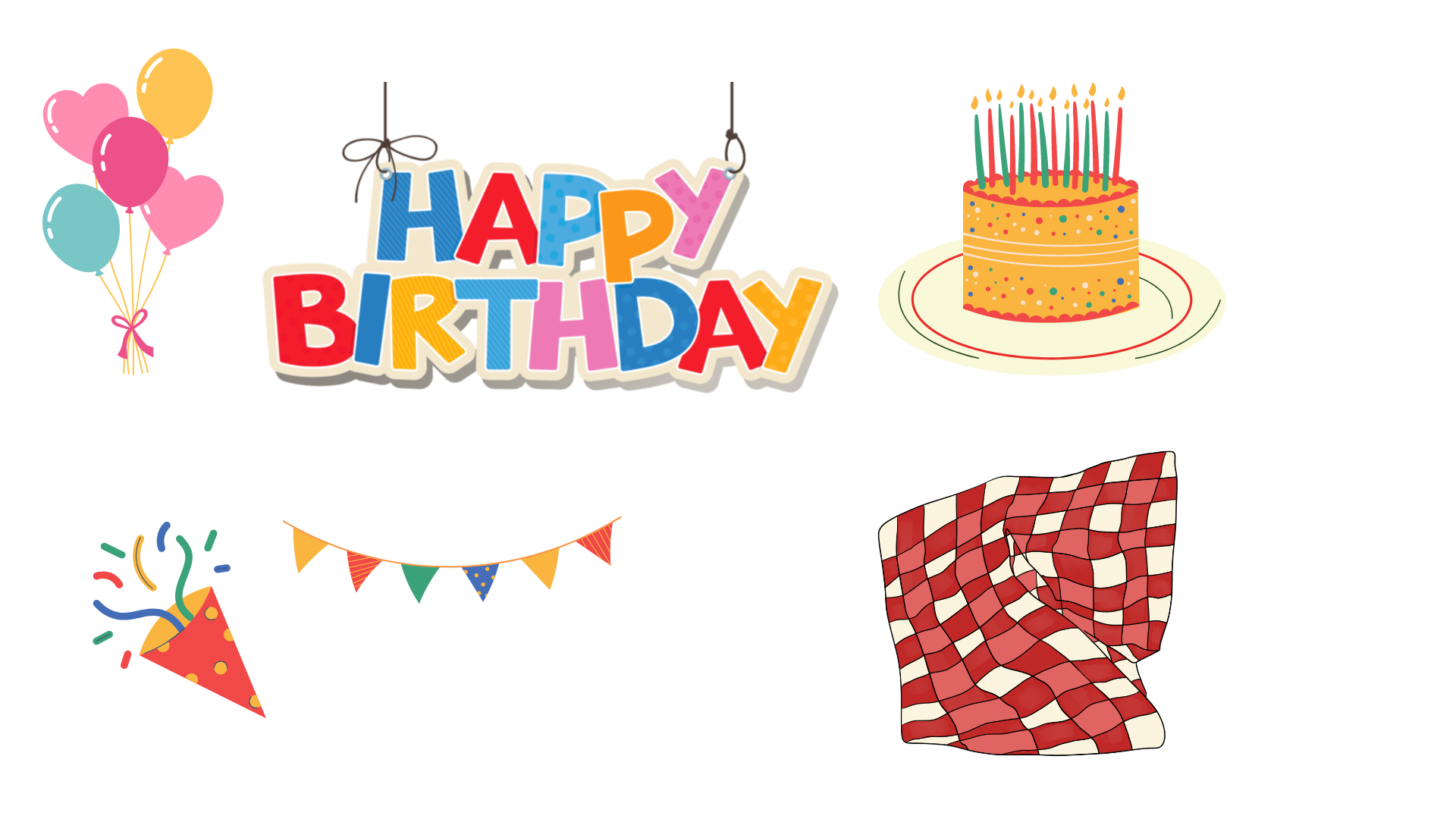 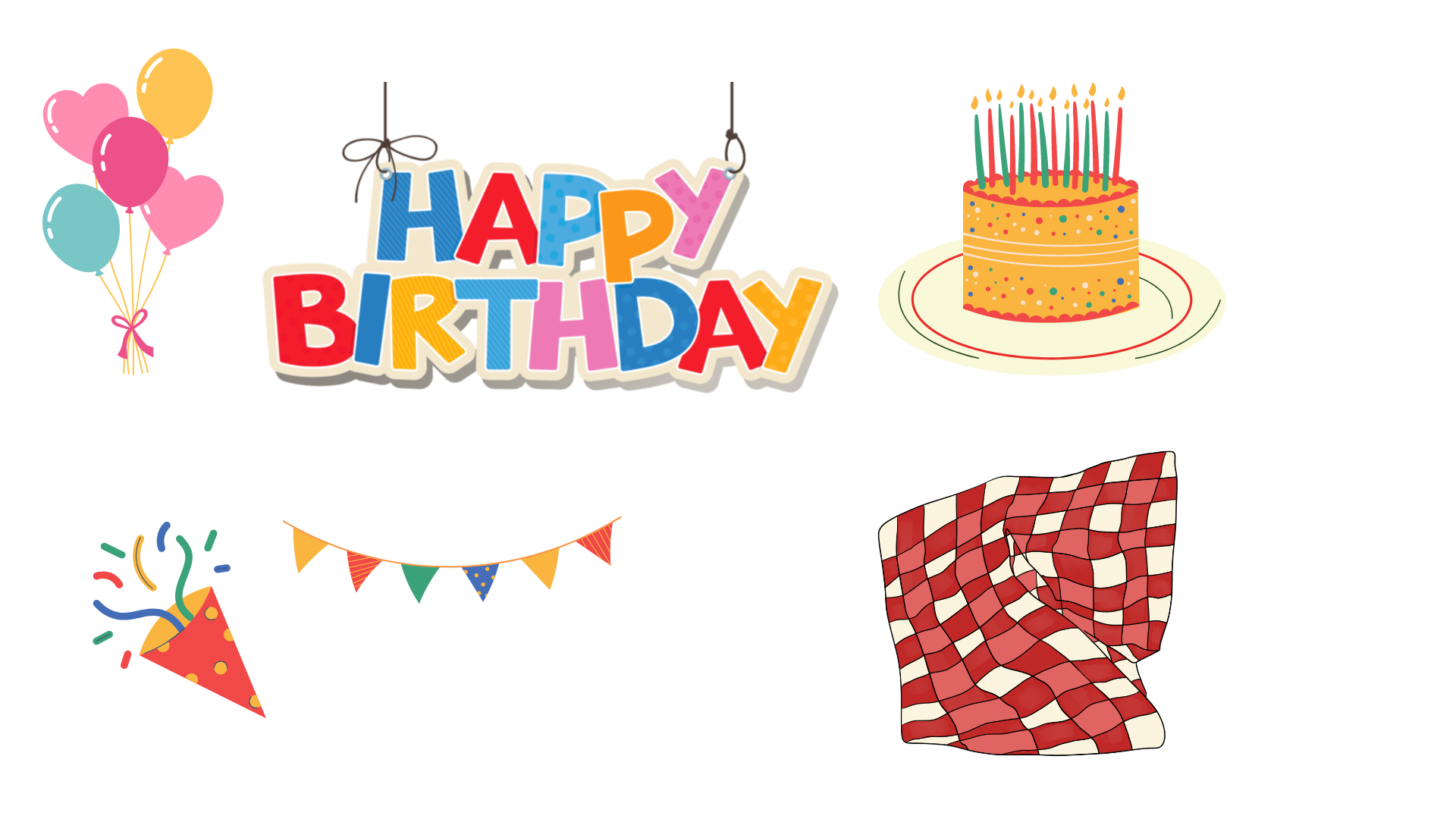 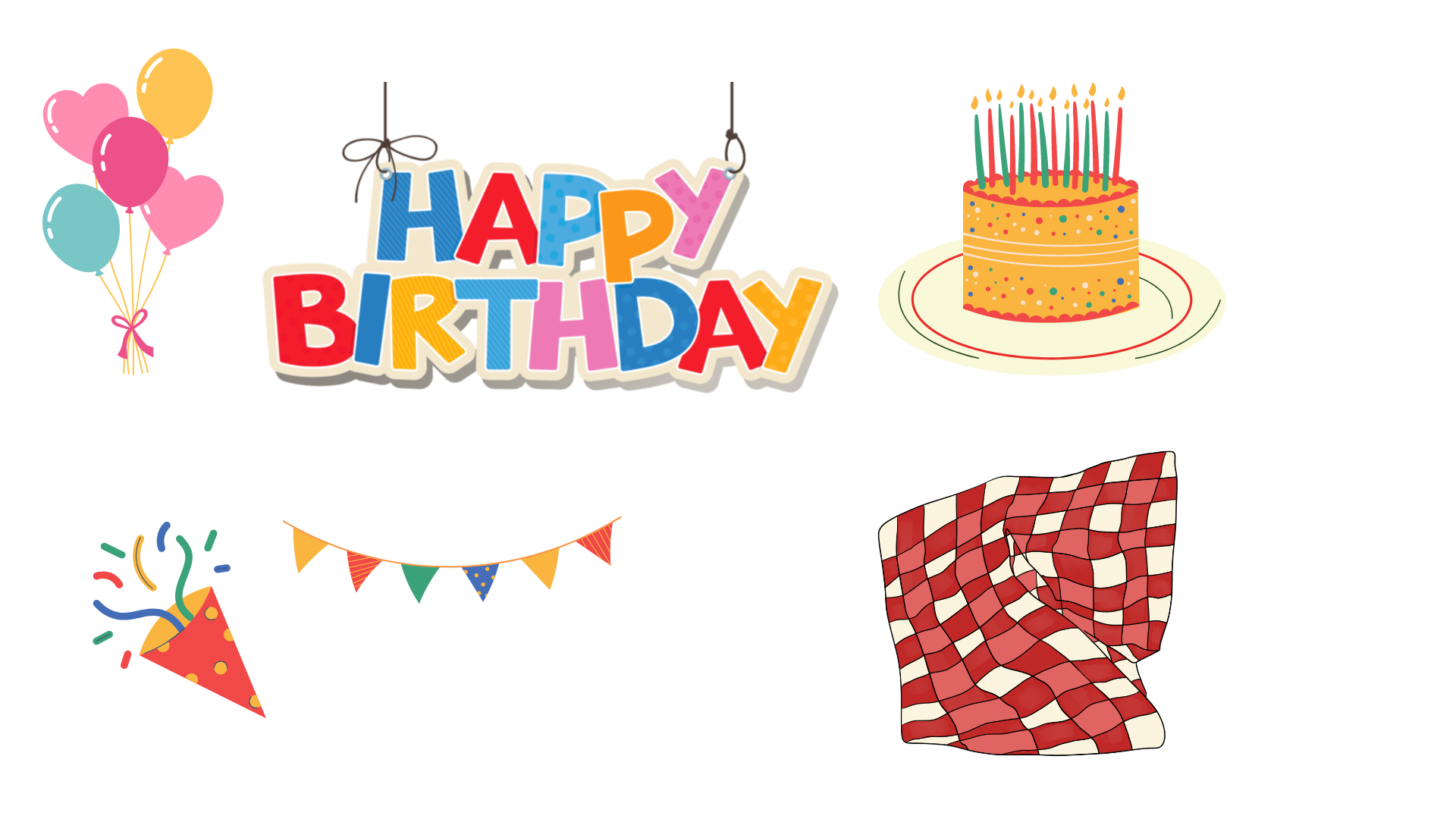 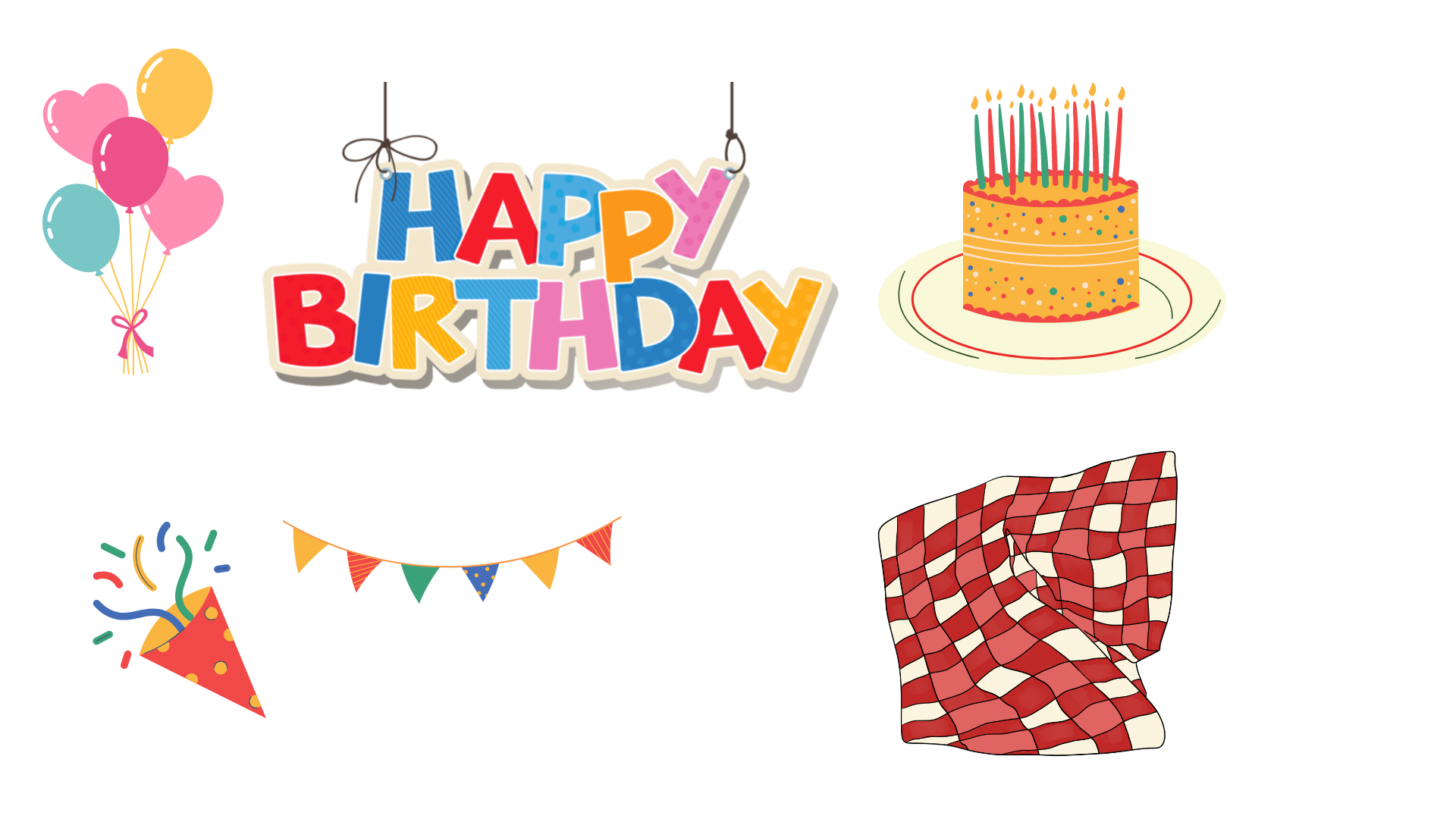 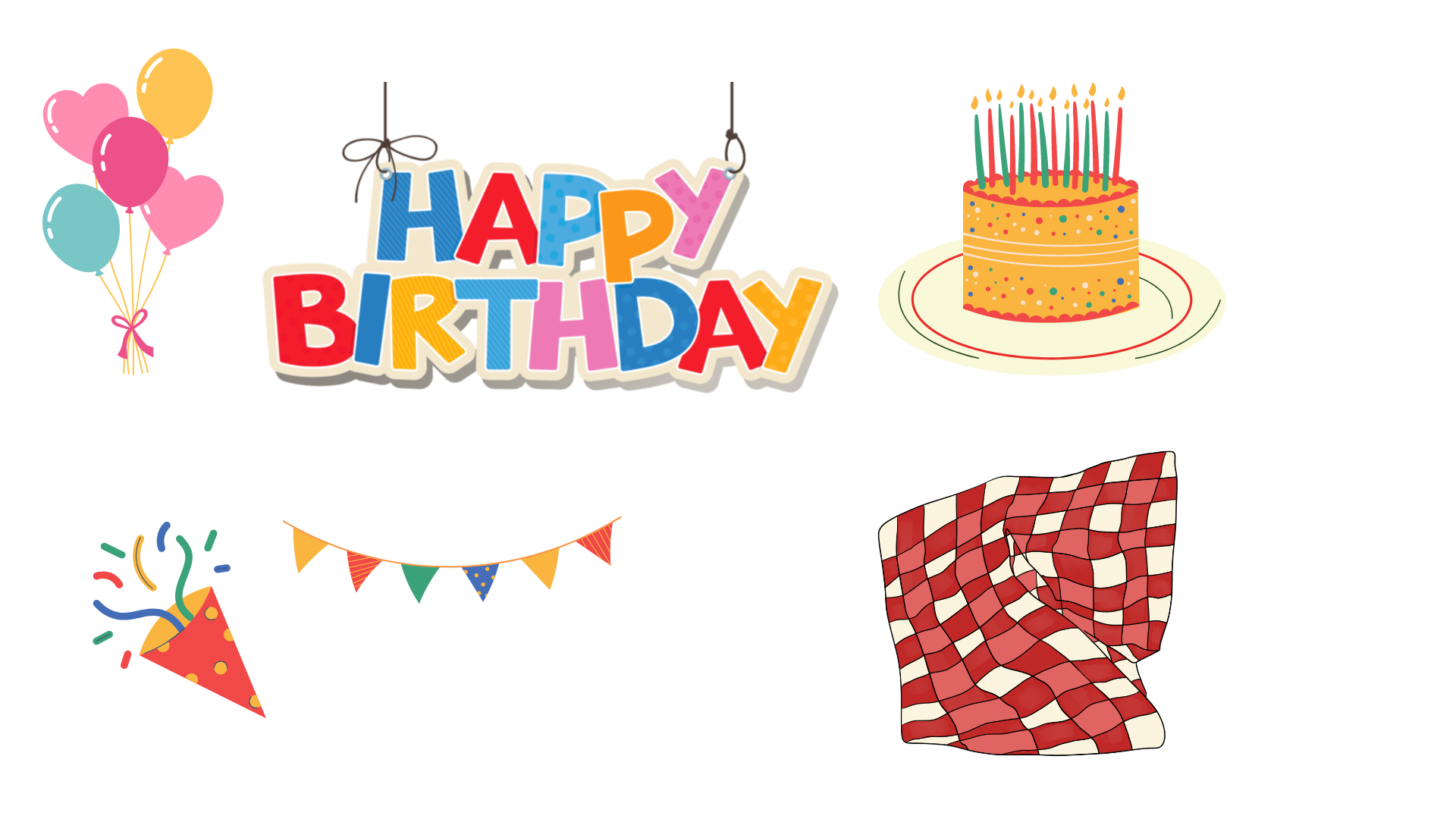 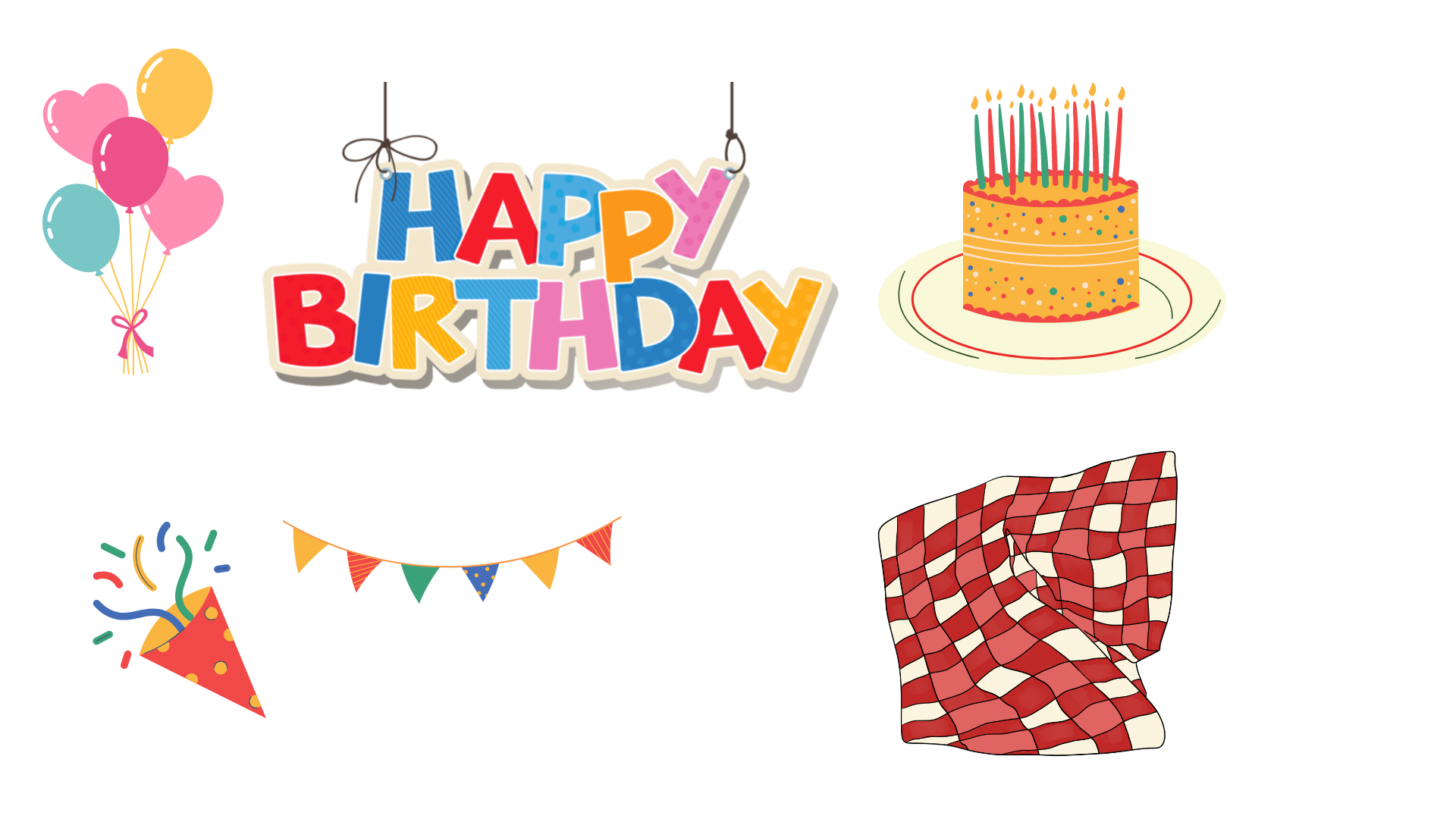 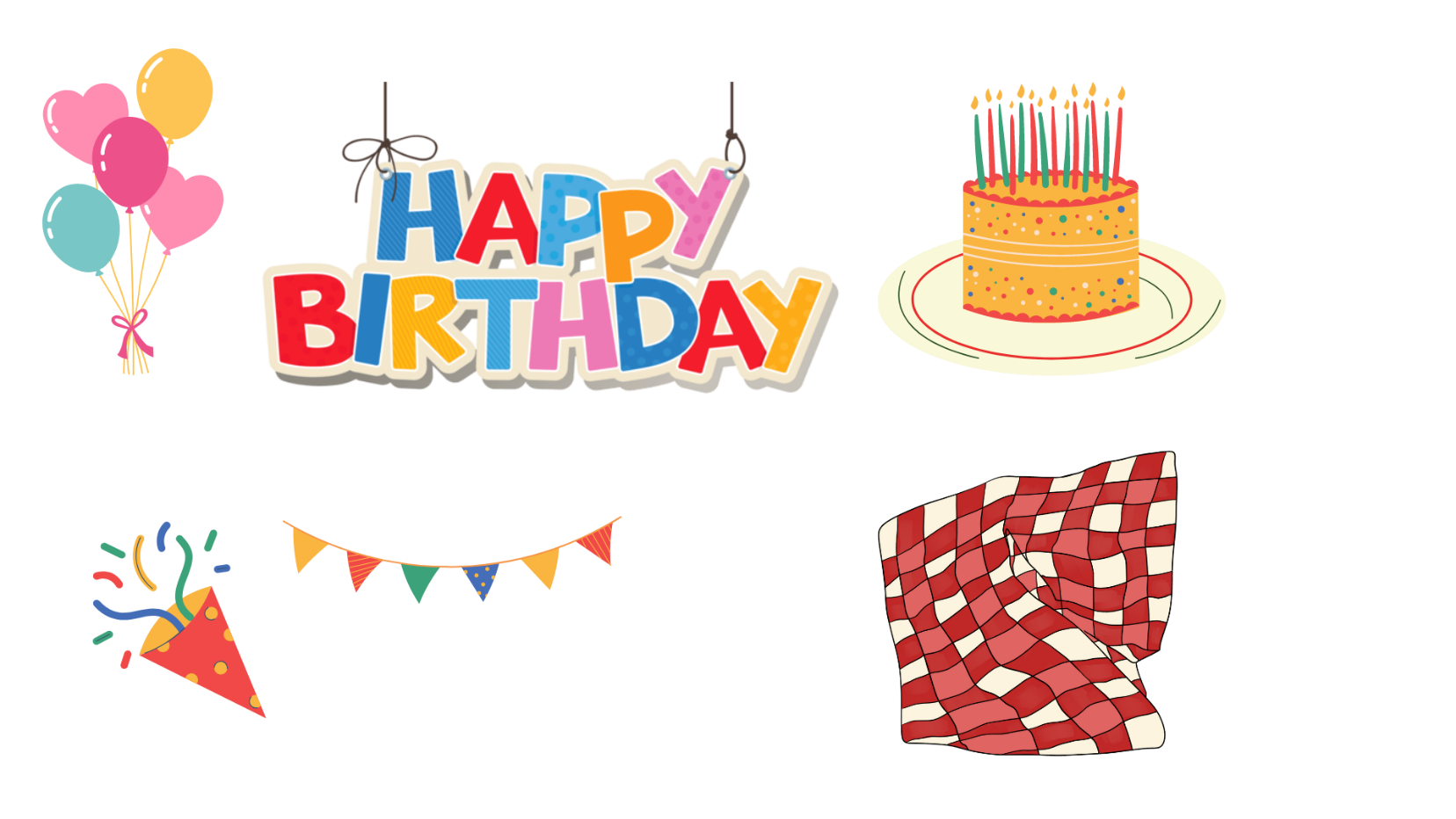 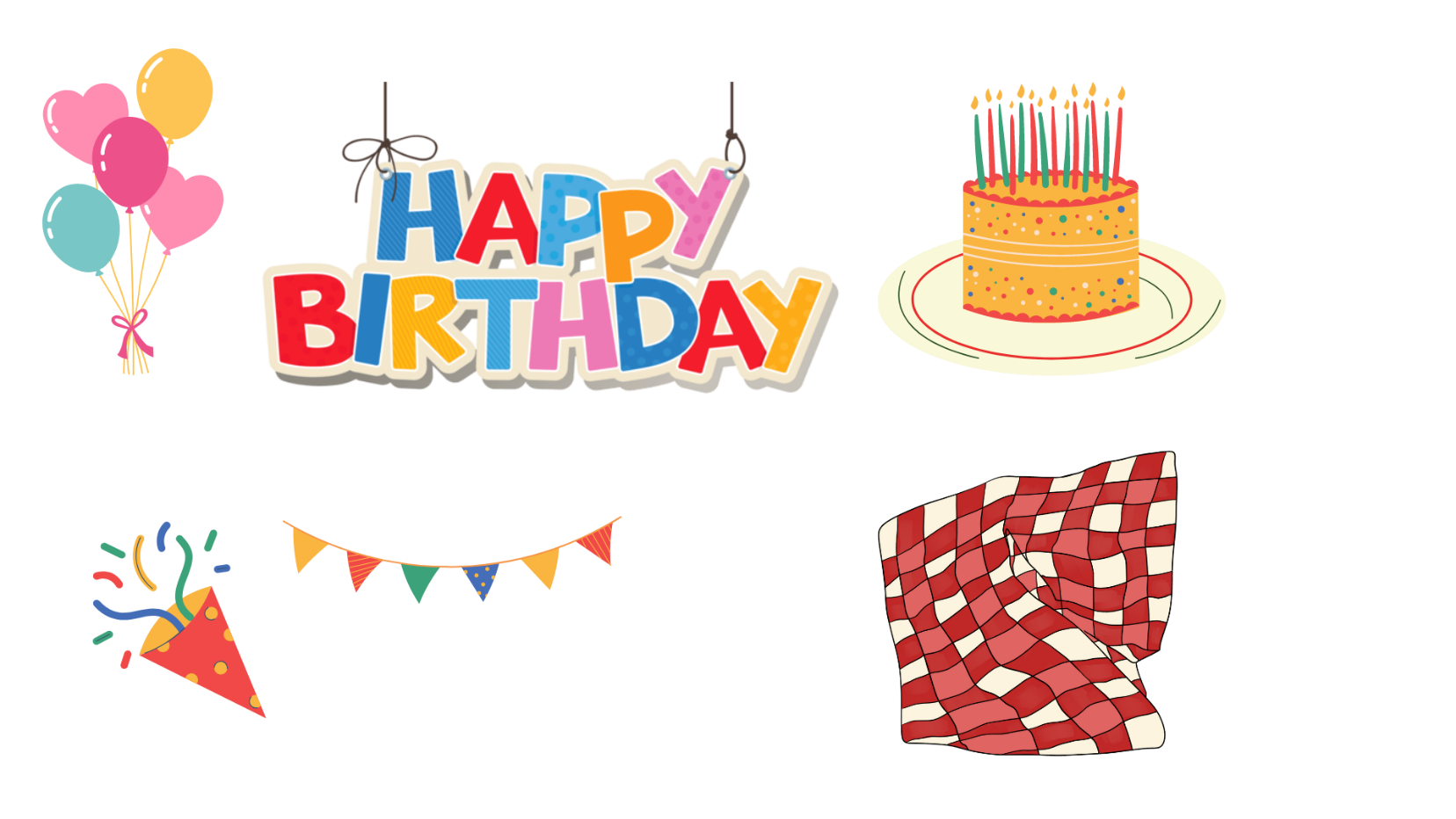 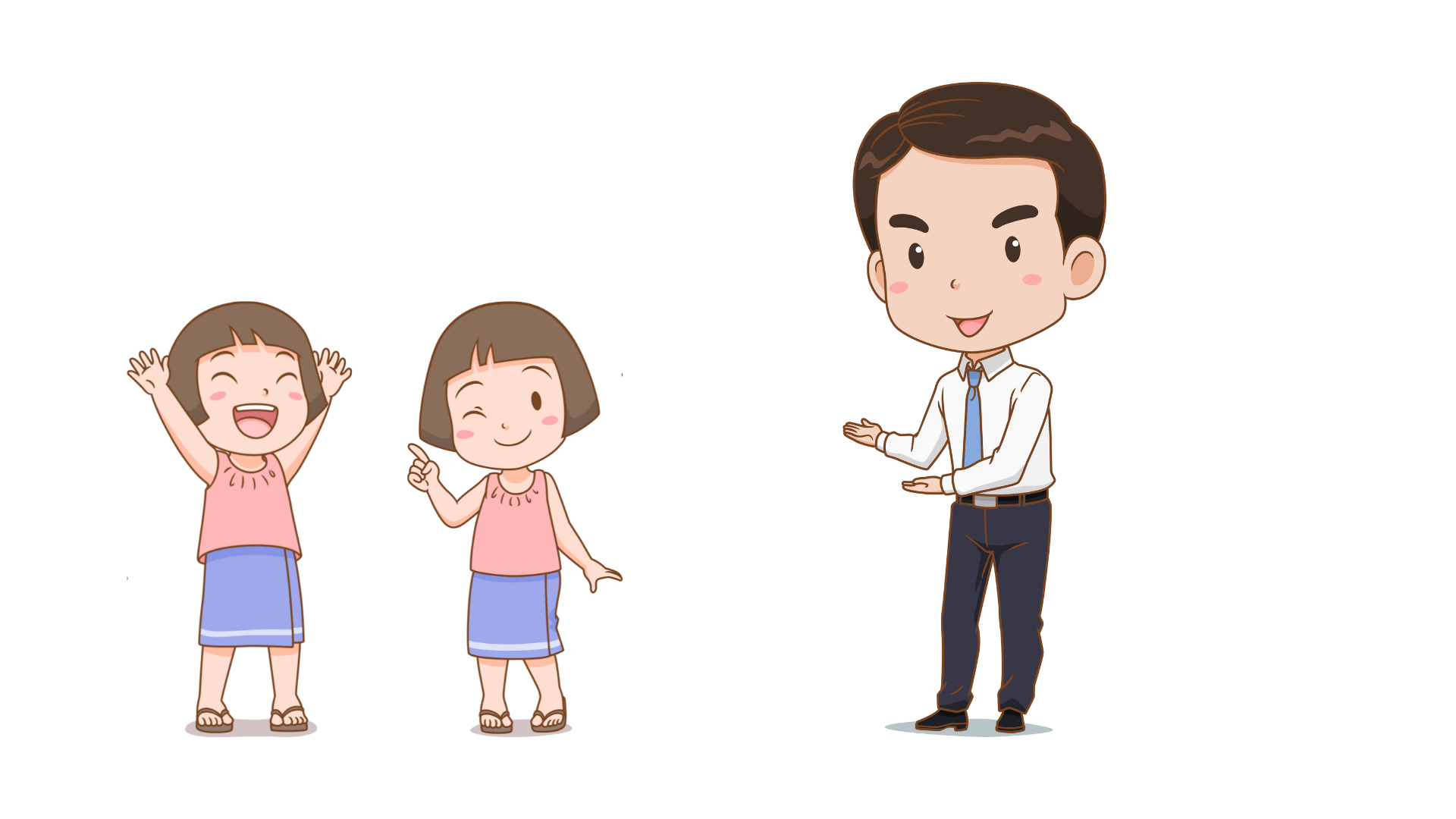 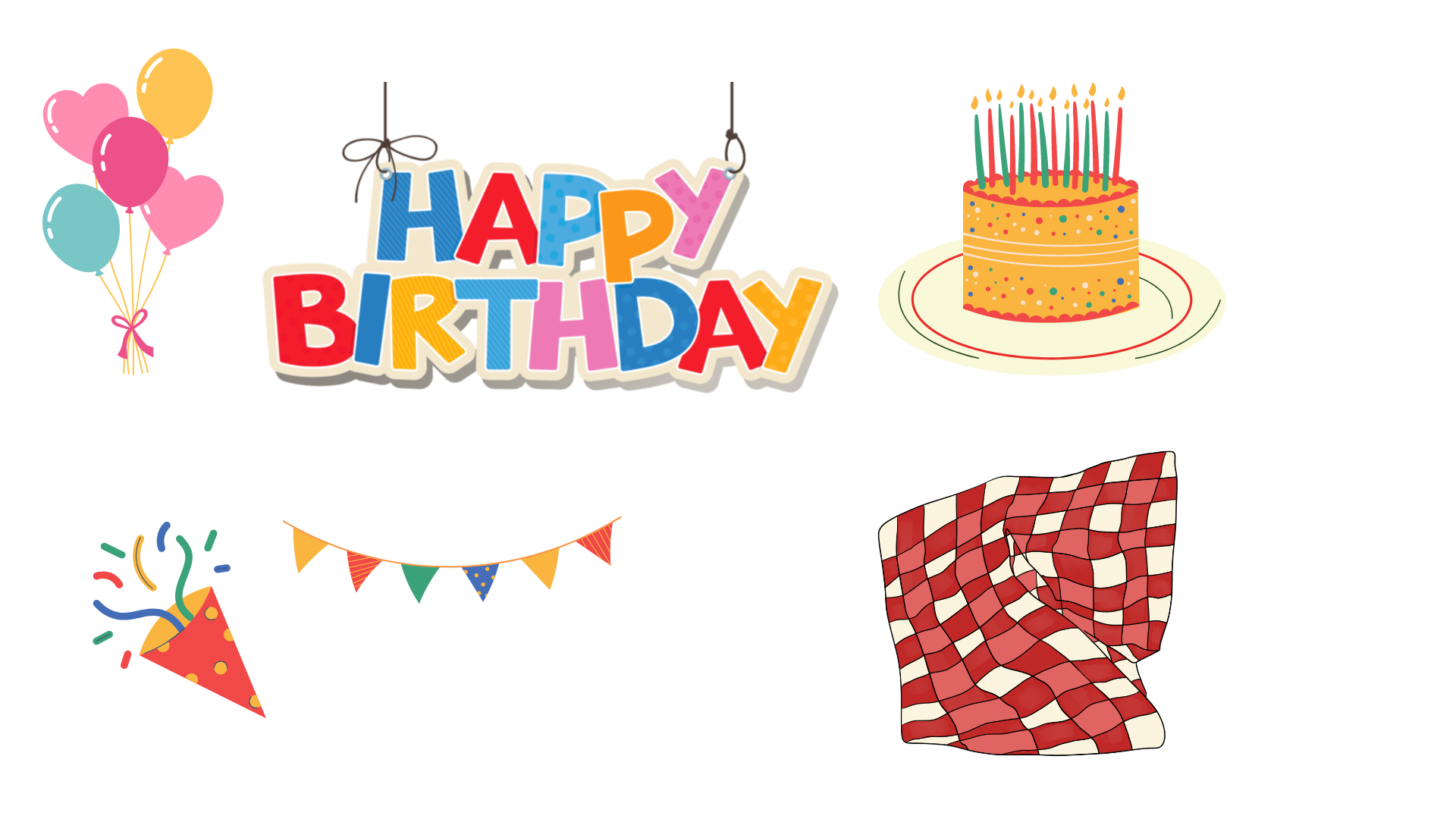 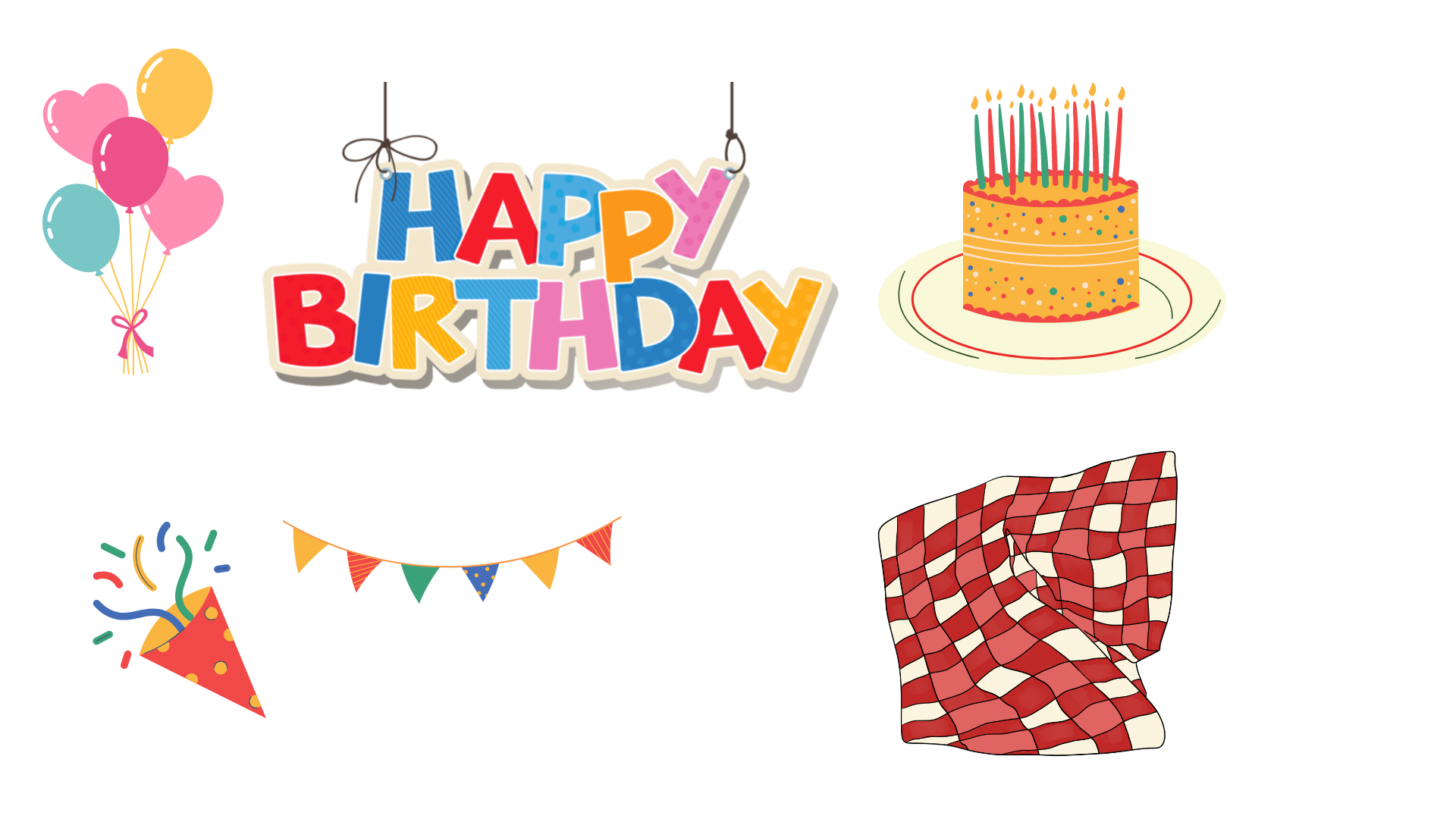 Trang trí đã hoàn tất! Hãy cùng mình xếp một chiếc bàn tiệc nhé!
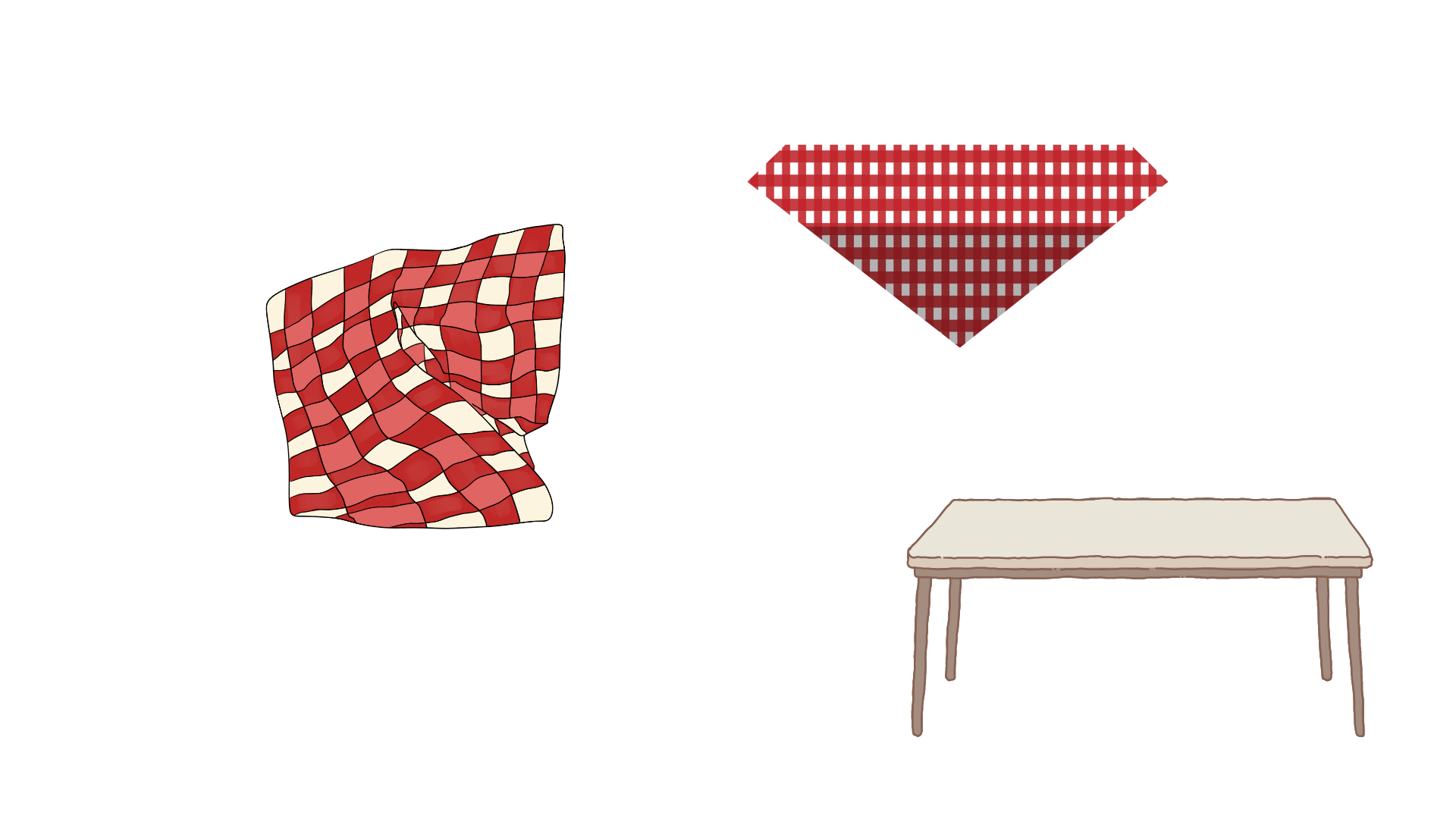 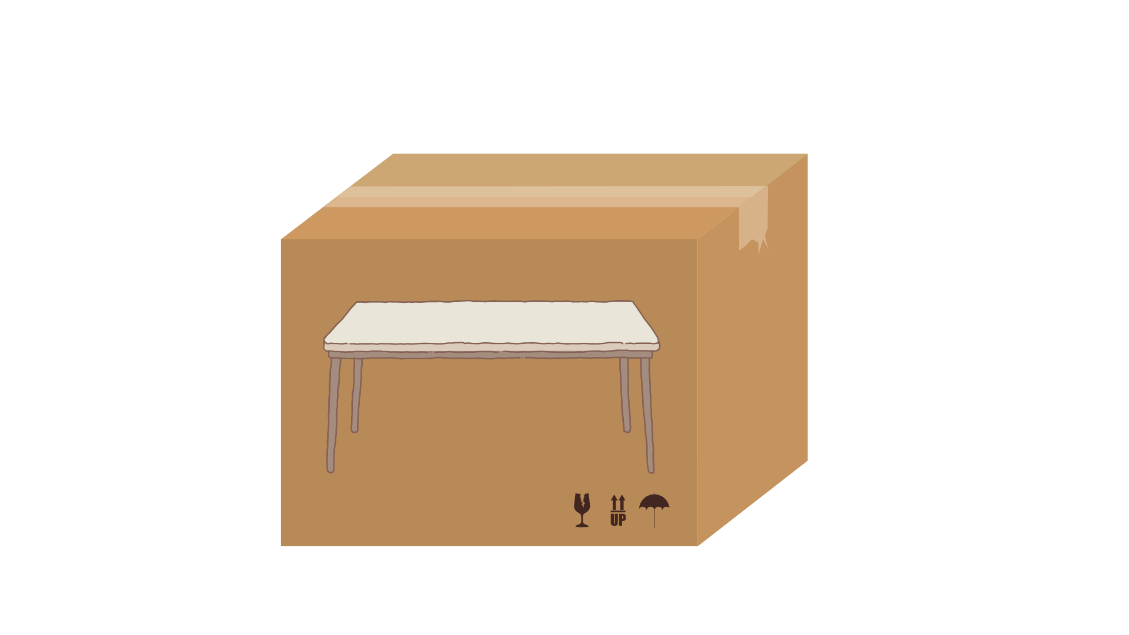 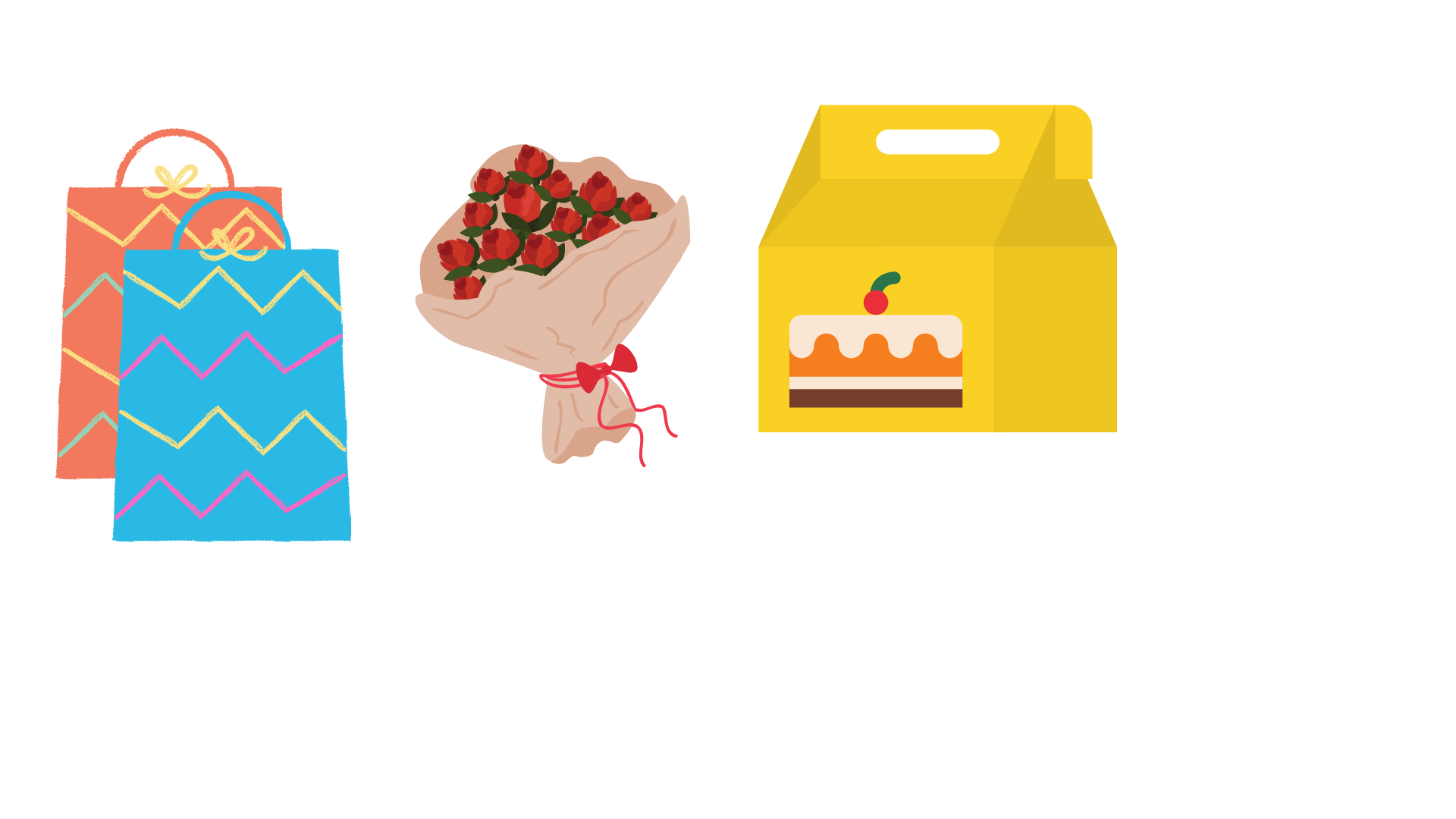 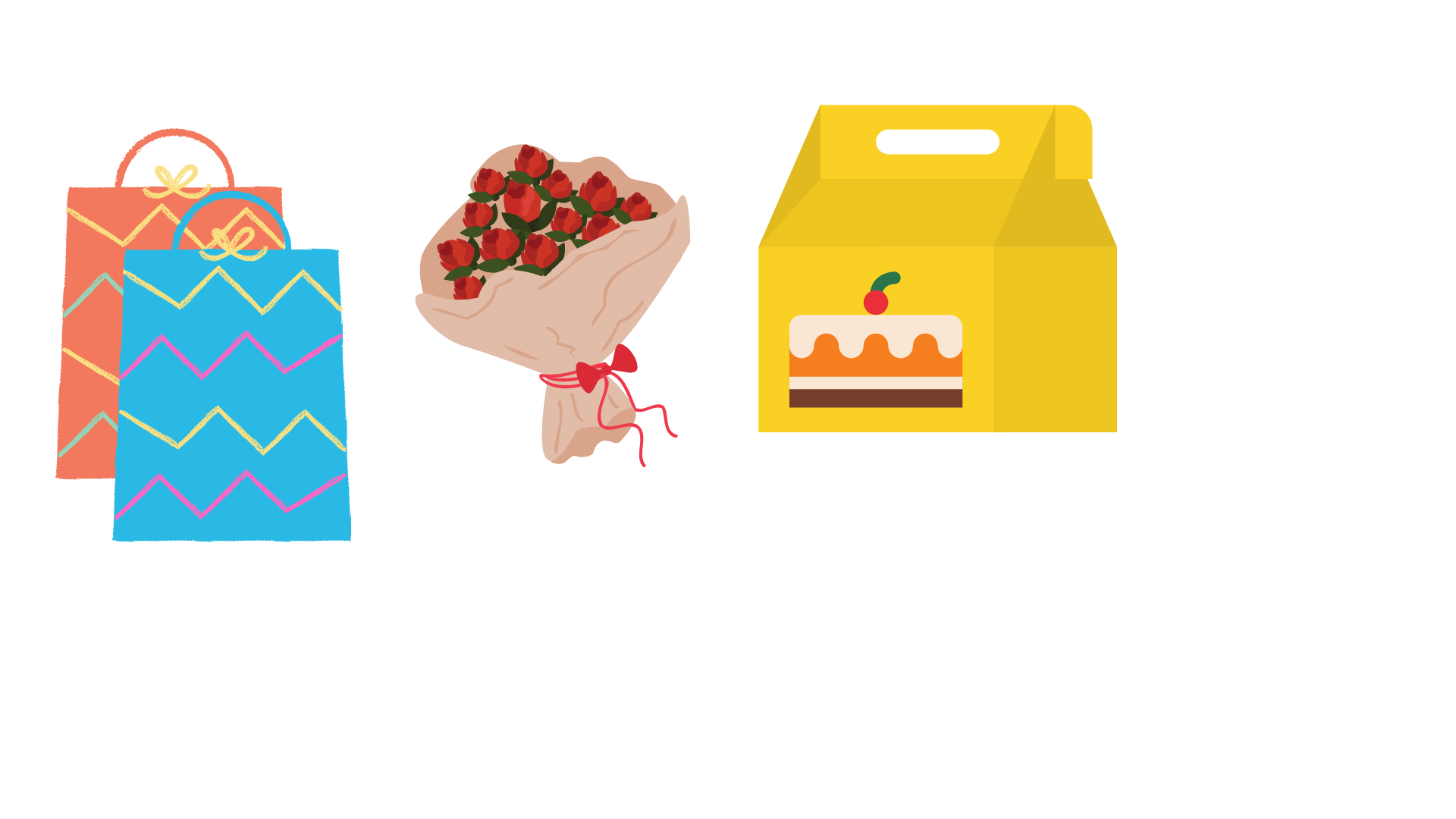 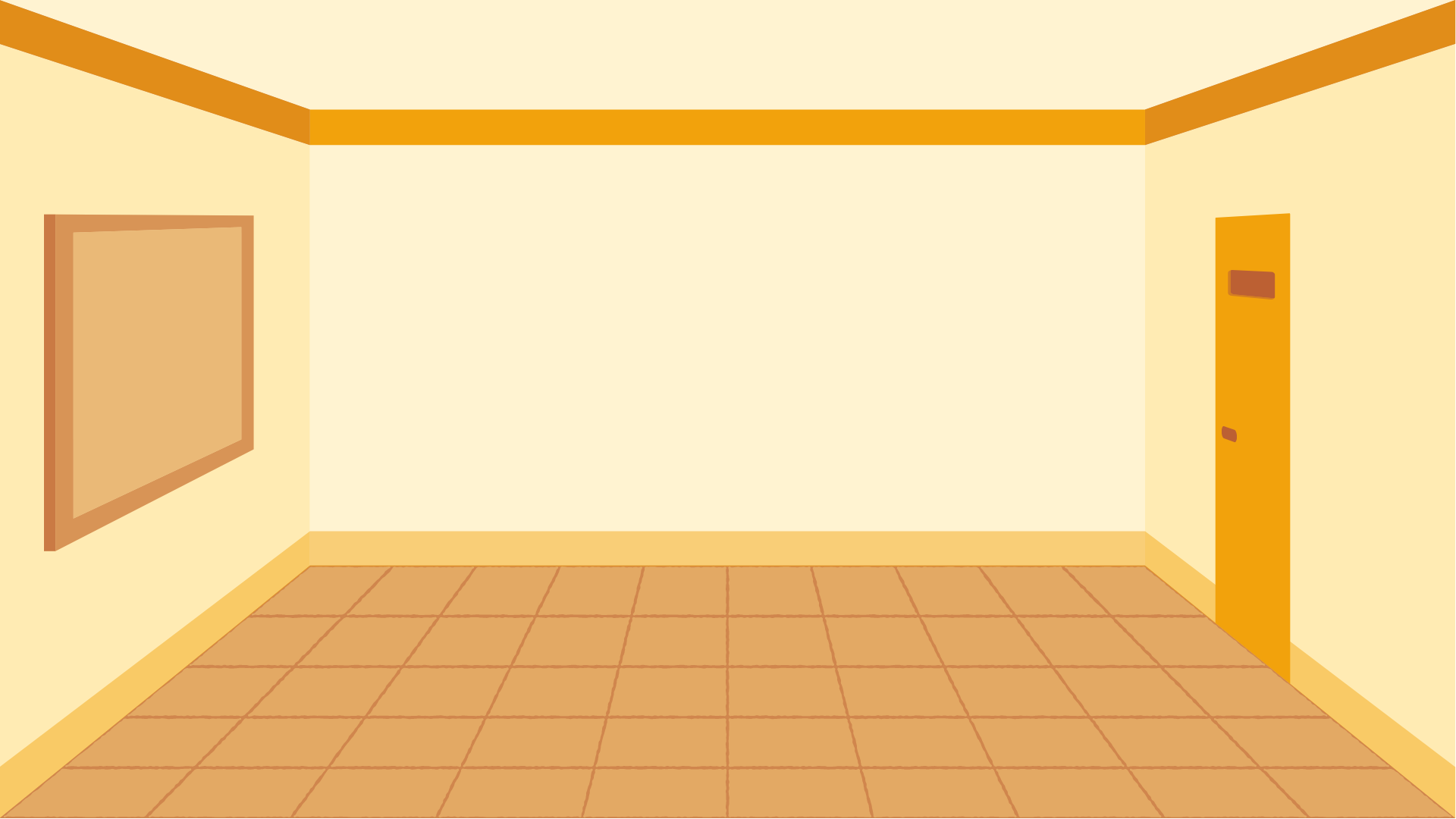 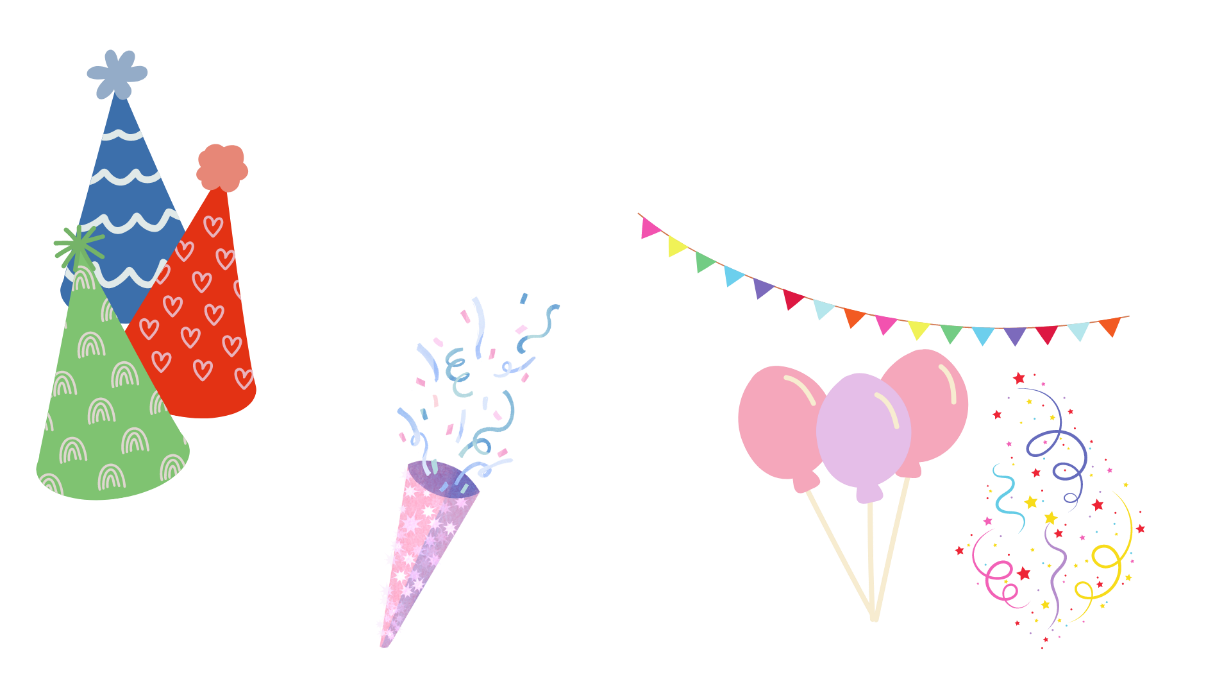 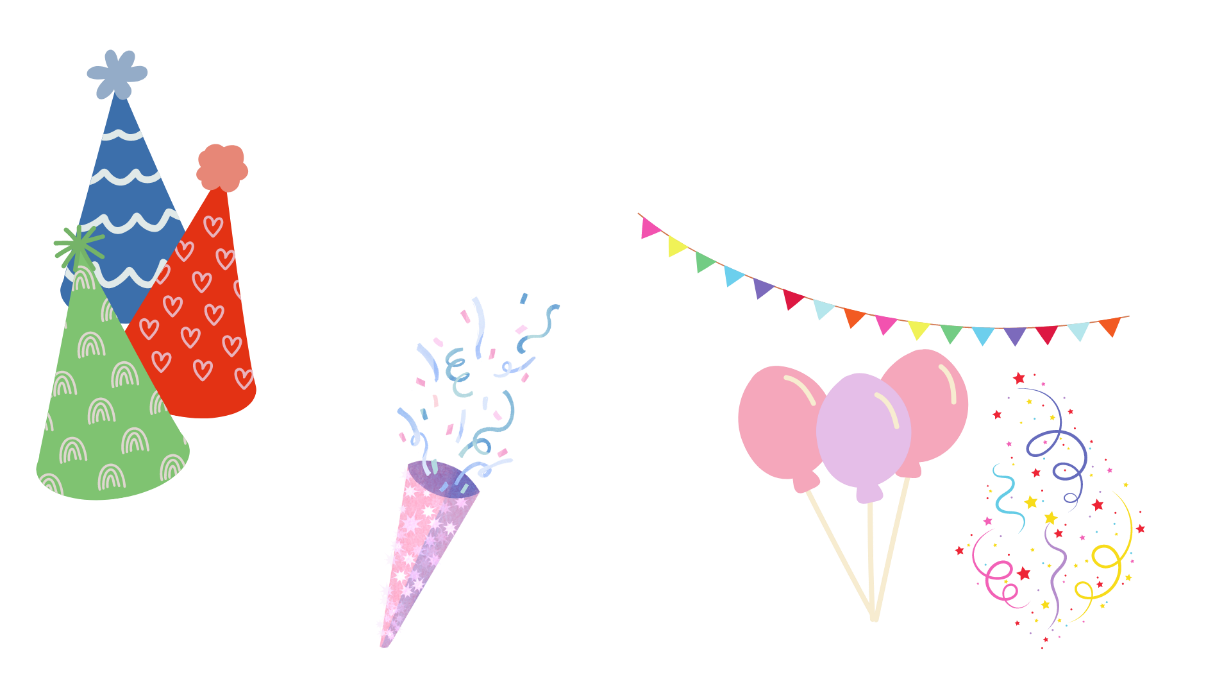 CÙNG THỰC HIỆN
CÙNG THỰC HIỆN
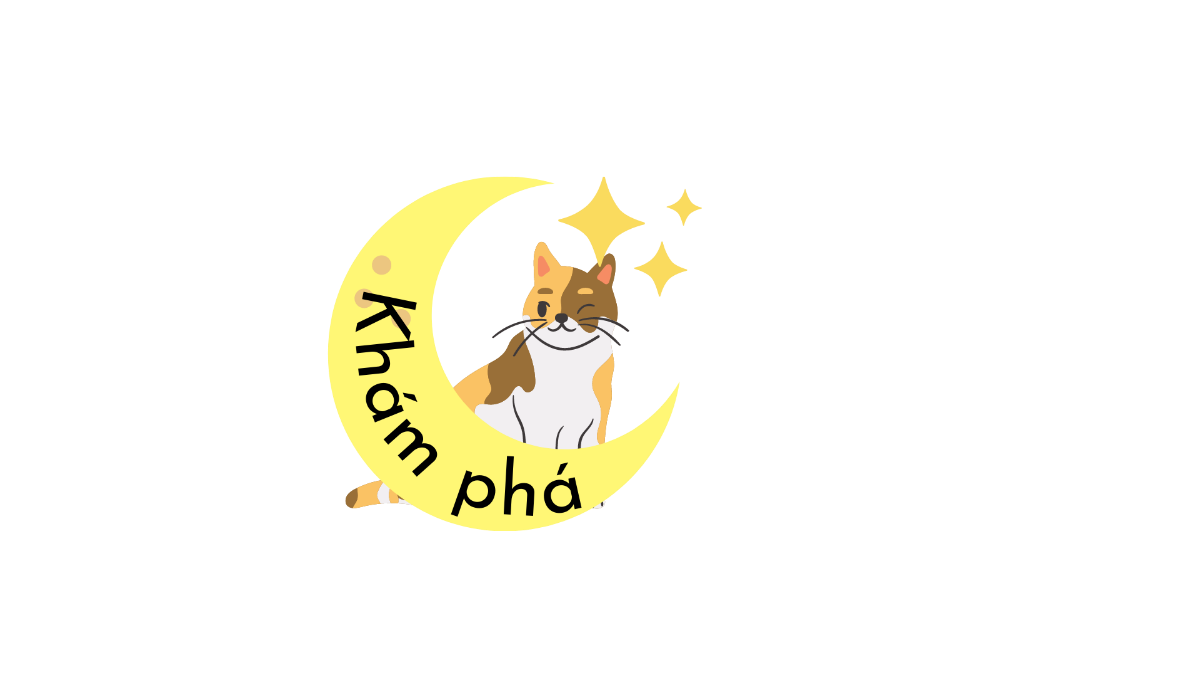 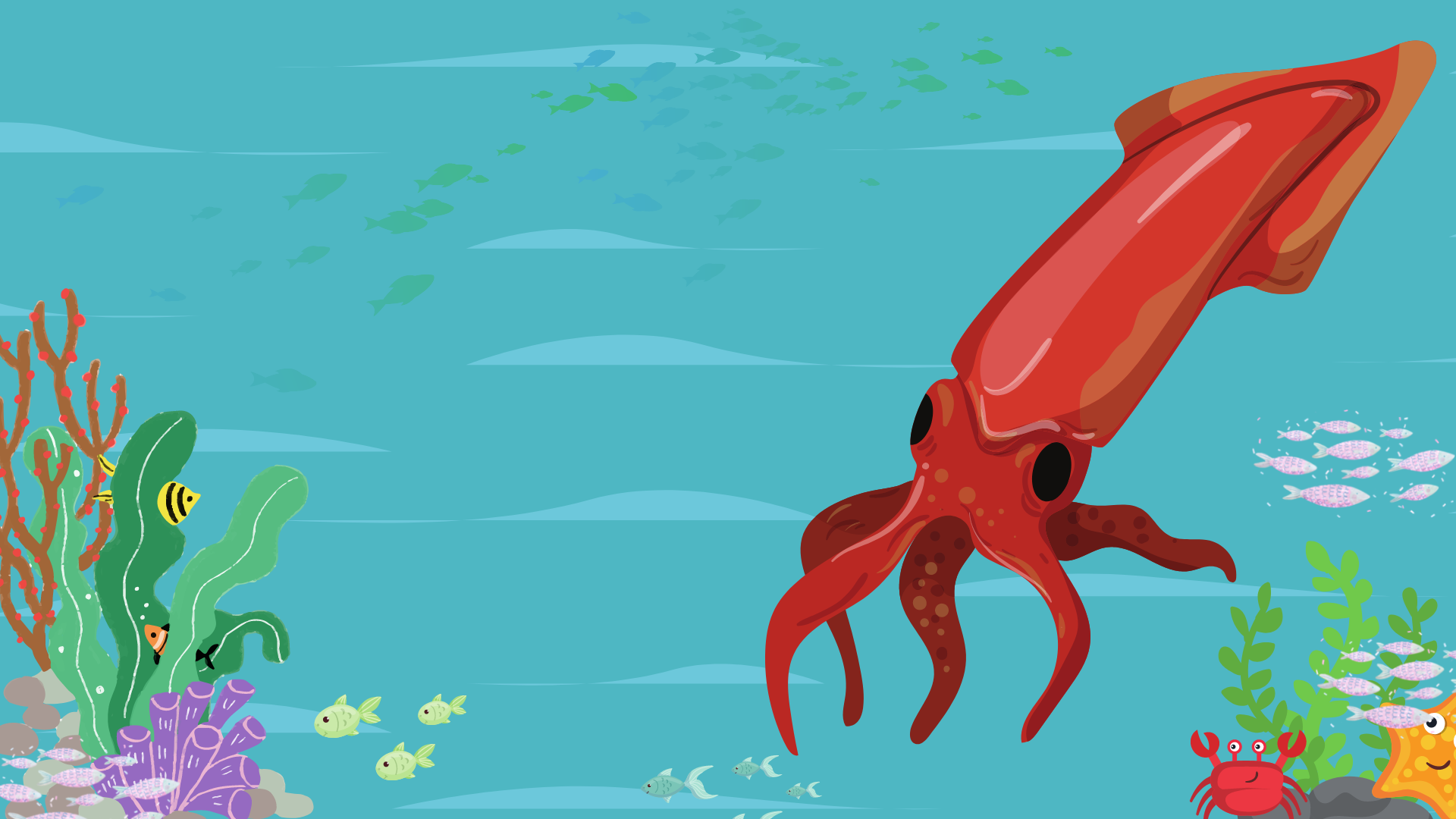 Đề bài yêu điều gì?
Một con mực ống khổng lồ nặng 495 kg. Nếu làm tròn số đến hàng trăm thì ta nói:
Con mực này nặng khoảng    .?.    kg
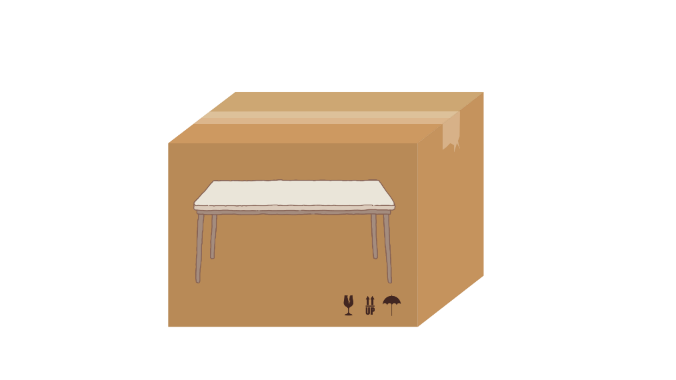 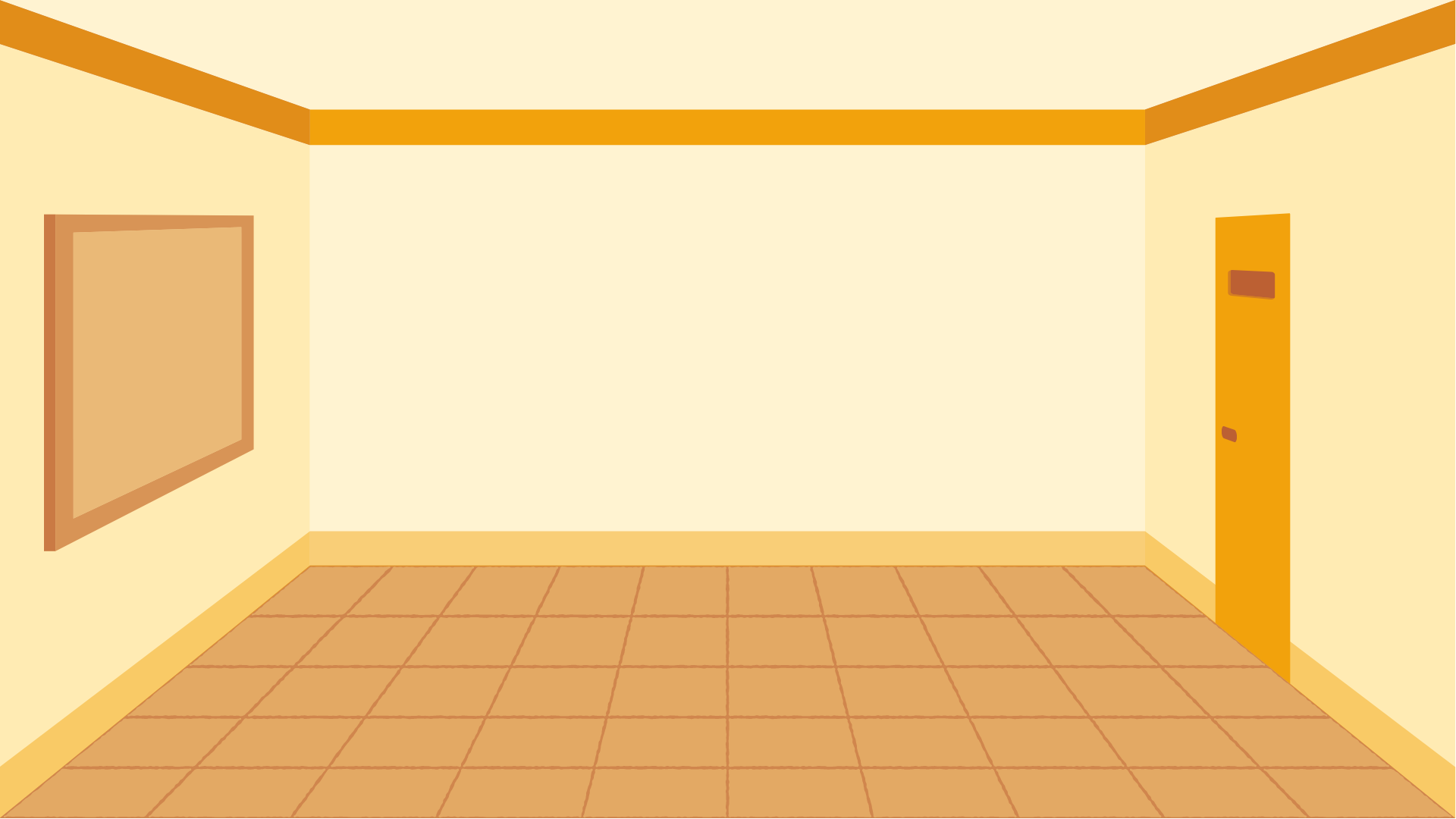 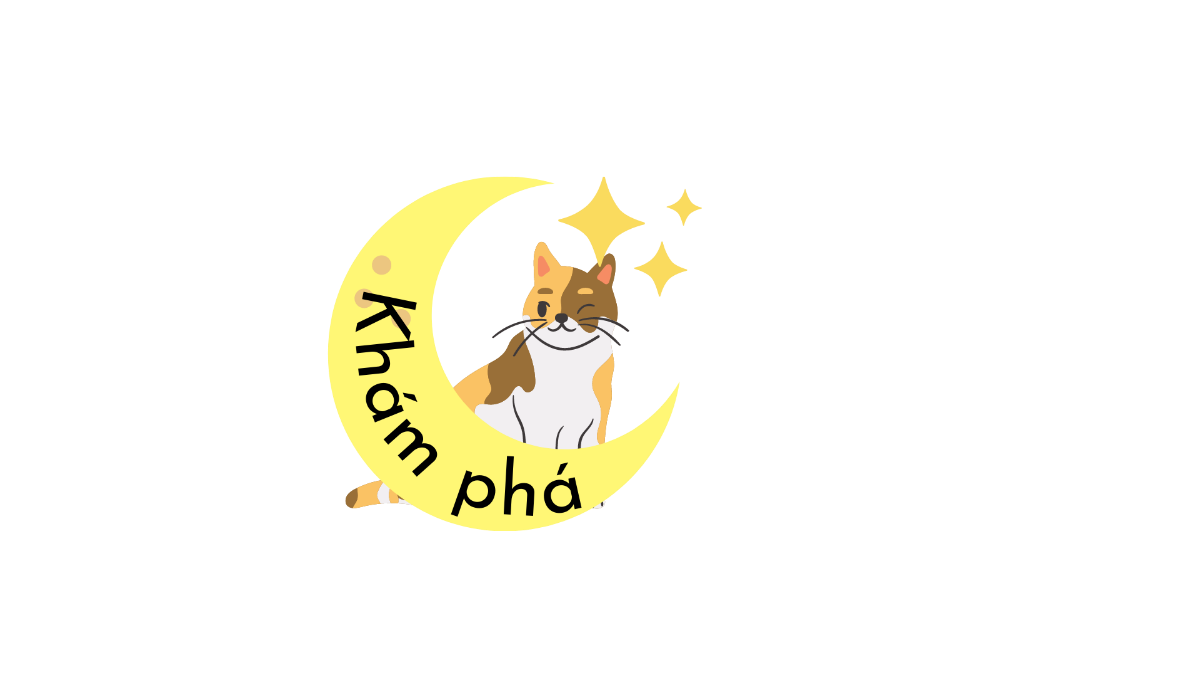 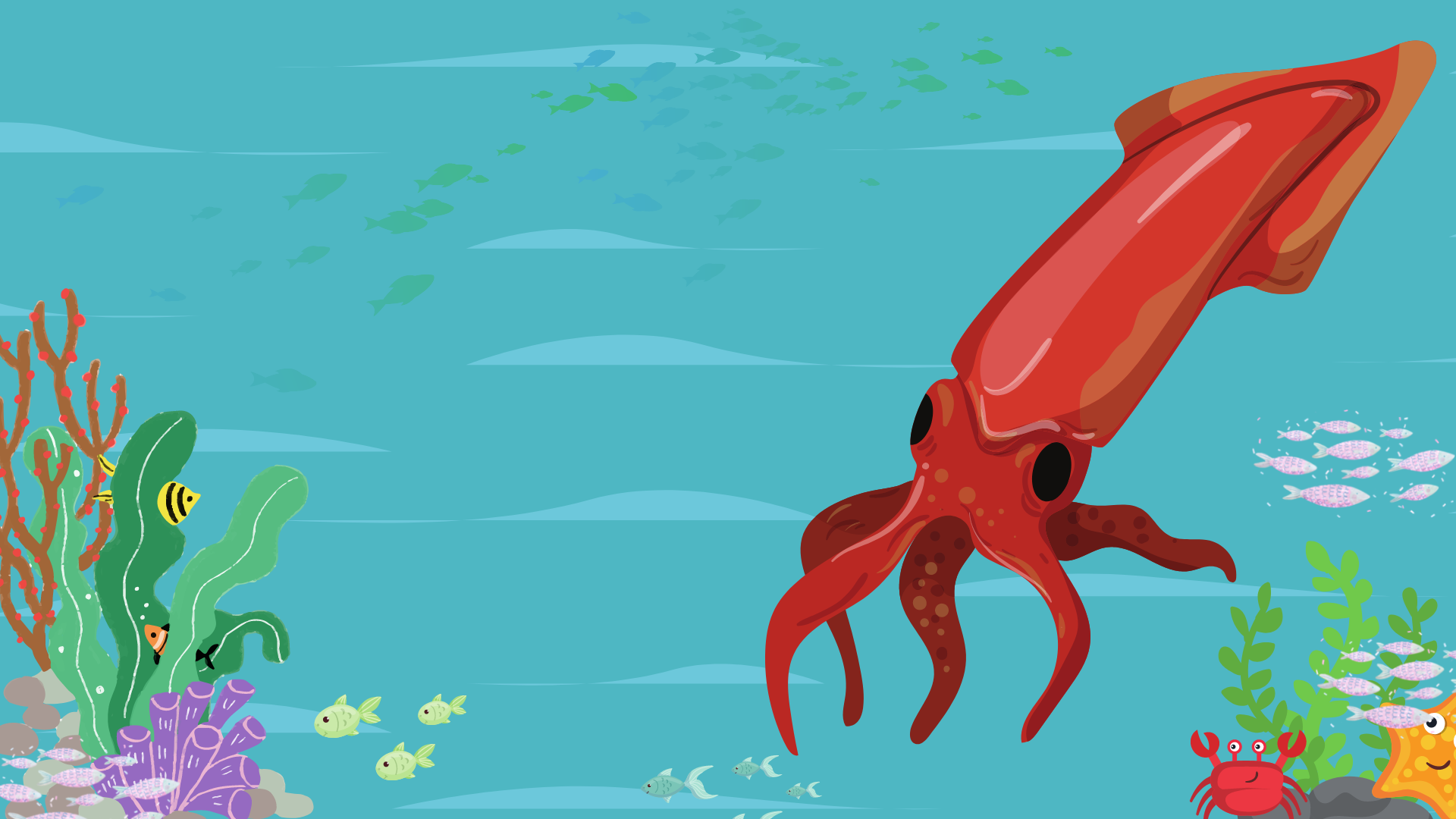 Một con mực ống khổng lồ nặng 495 kg. Nếu làm tròn số đến hàng trăm thì ta nói:
Con mực này nặng khoảng    .?.    kg
Vì sao bạn biết mình nặng khoảng 500 kg nhỉ?
500
Vì số 495 có chữ số hàng chục là 9, làm tròn số đến hàng trăm thì được số 500.
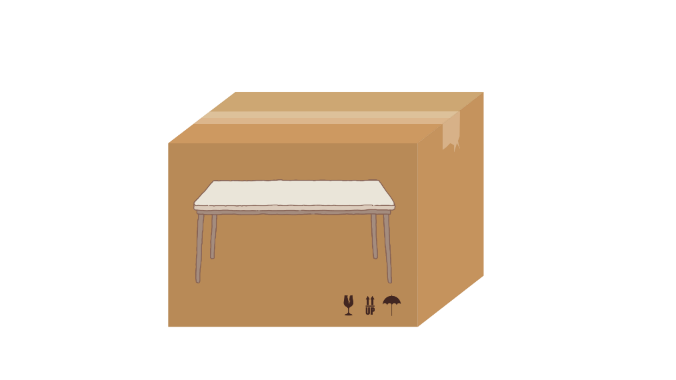 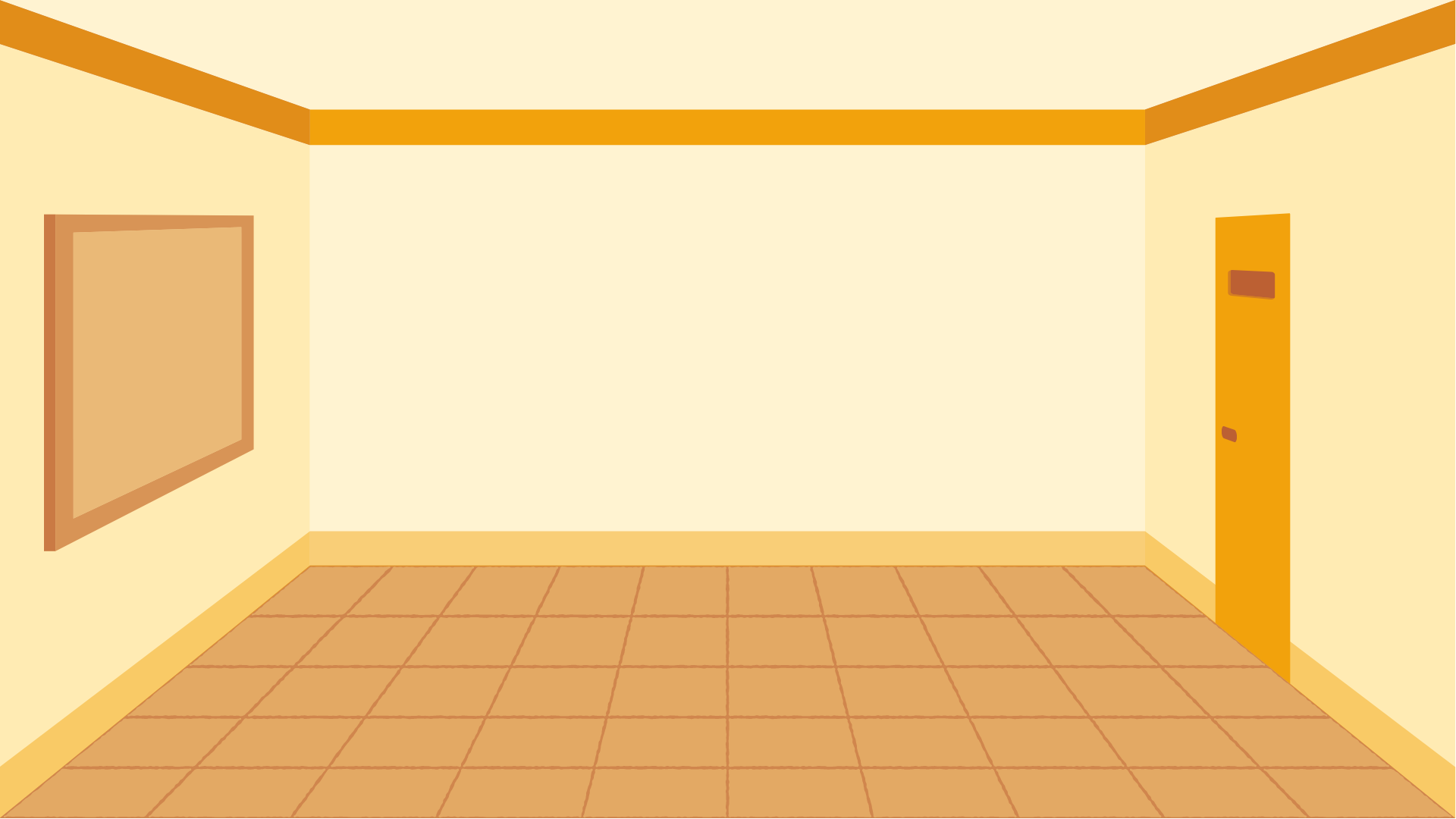 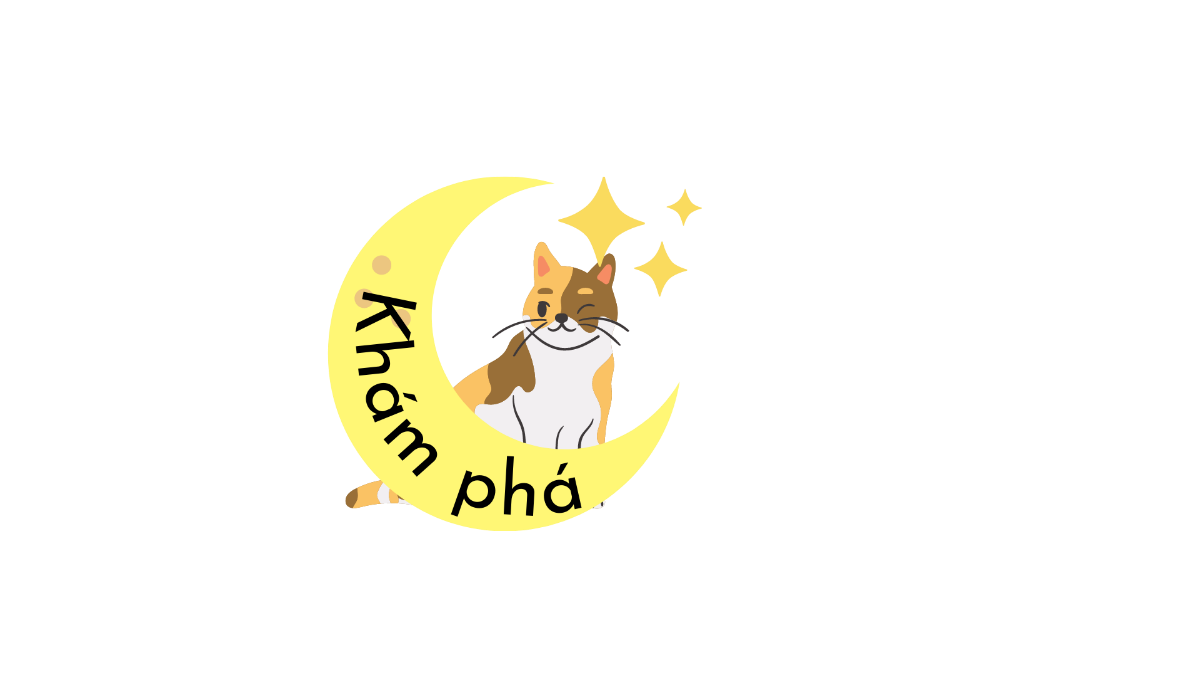 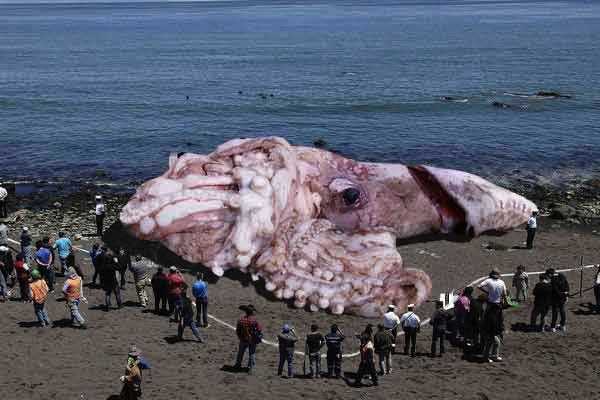 Đây là hình ảnh con mực khổng lồ ngoài đời thực. Các bạn nhìn ảnh để dễ hình dung nhé!
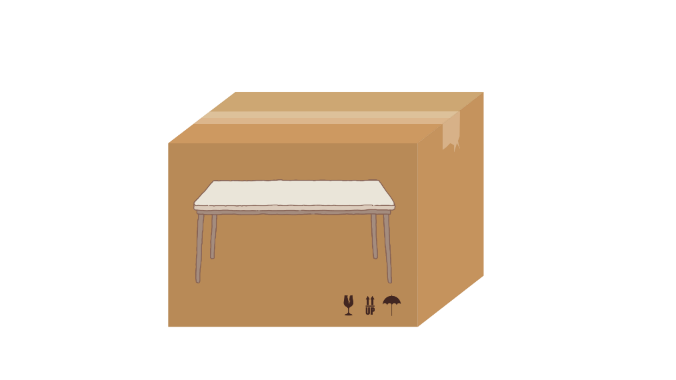 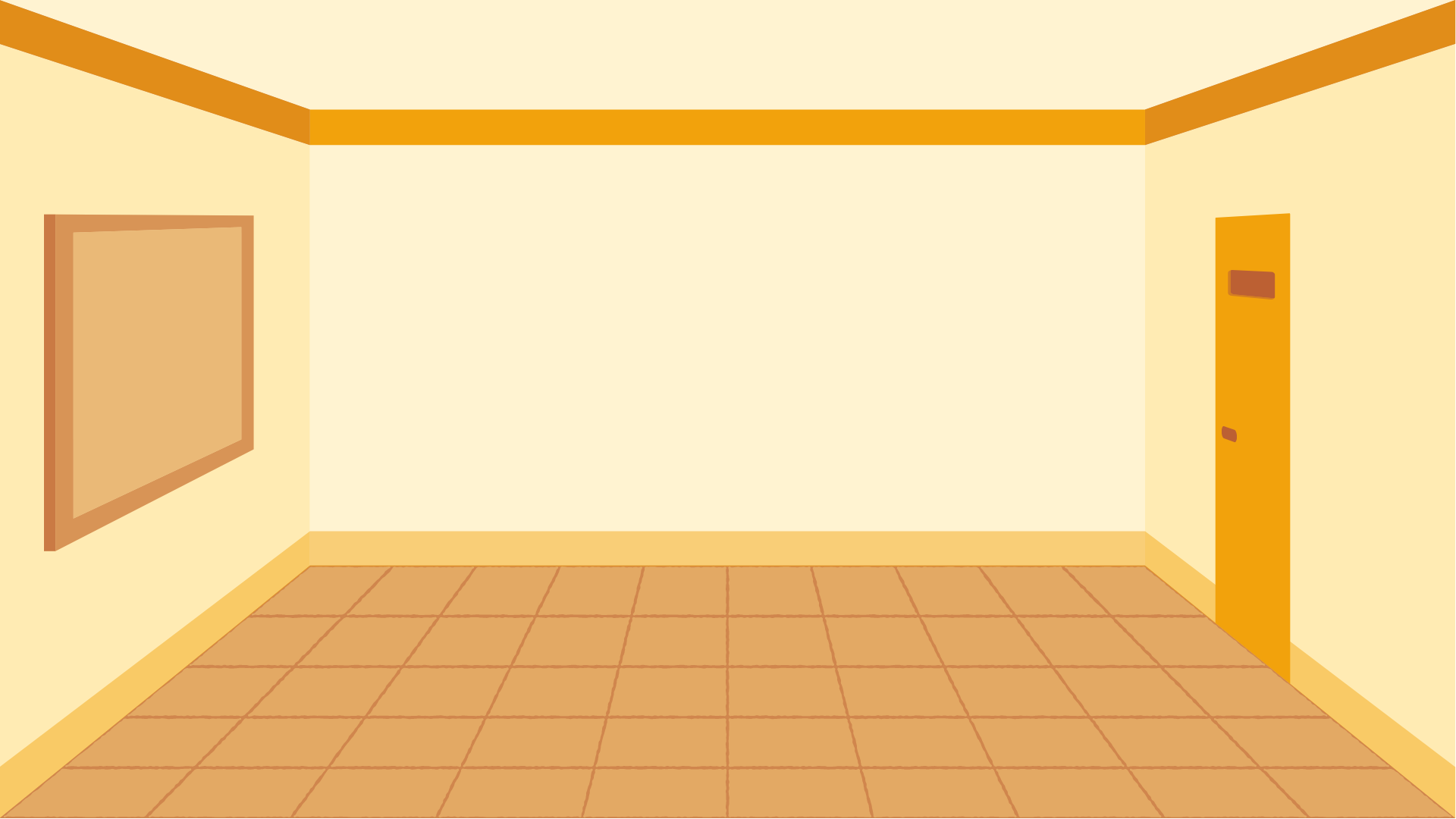 CÙNG THỰC HIỆN
CÙNG THỰC HIỆN
5
Số?
387 gồm .?. trăm, .?. chục và .?. đơn vị. 
Số liền sau của 799 là: .?.
Số tròn chục lớn hơn 25 nhưng bé hơn 35 là: .?.
Số có hai chữ số, làm tròn đến hàng chục thì được số 30 là: .?.
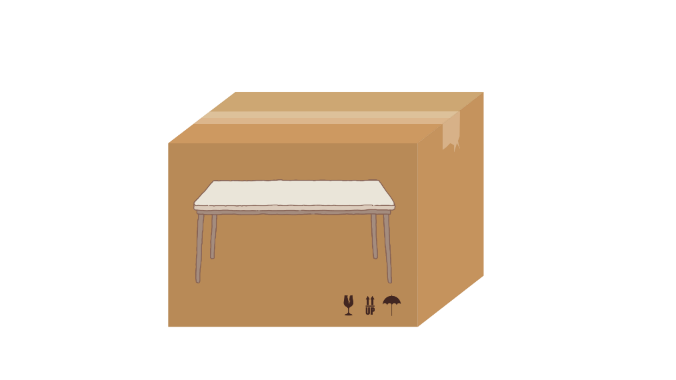 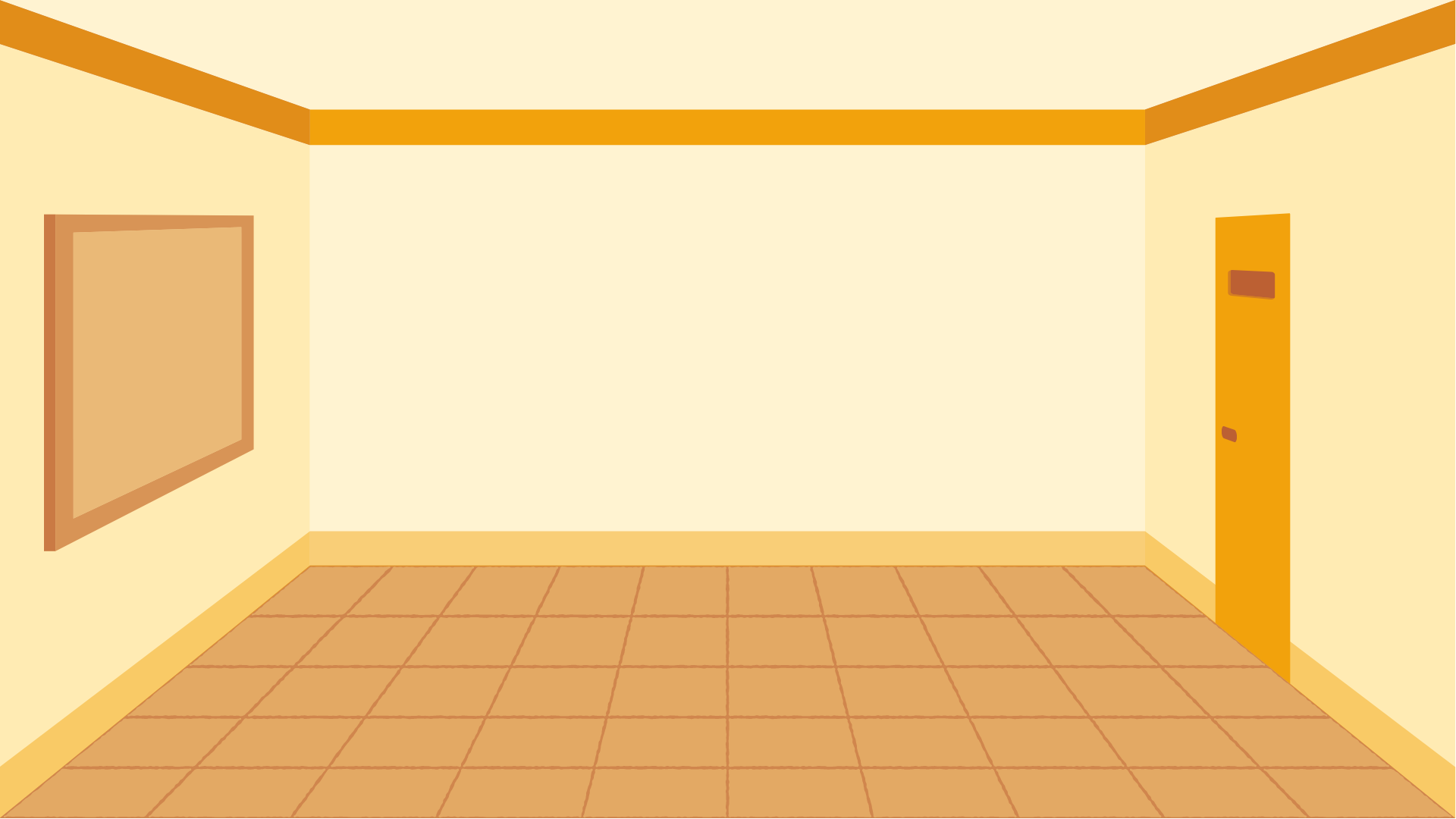 5
Số?
387 gồm .?. trăm, .?. chục và .?. đơn vị.
3
7
8
387 = 300 + 80 + 7
b)  Số liền sau của 799 là: .?.
800
798
799
800
Số tròn chục lớn hơn 25 nhưng bé hơn 35 là: .?.
30
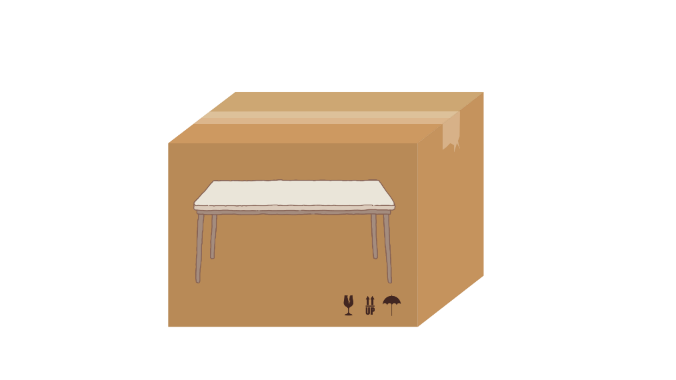 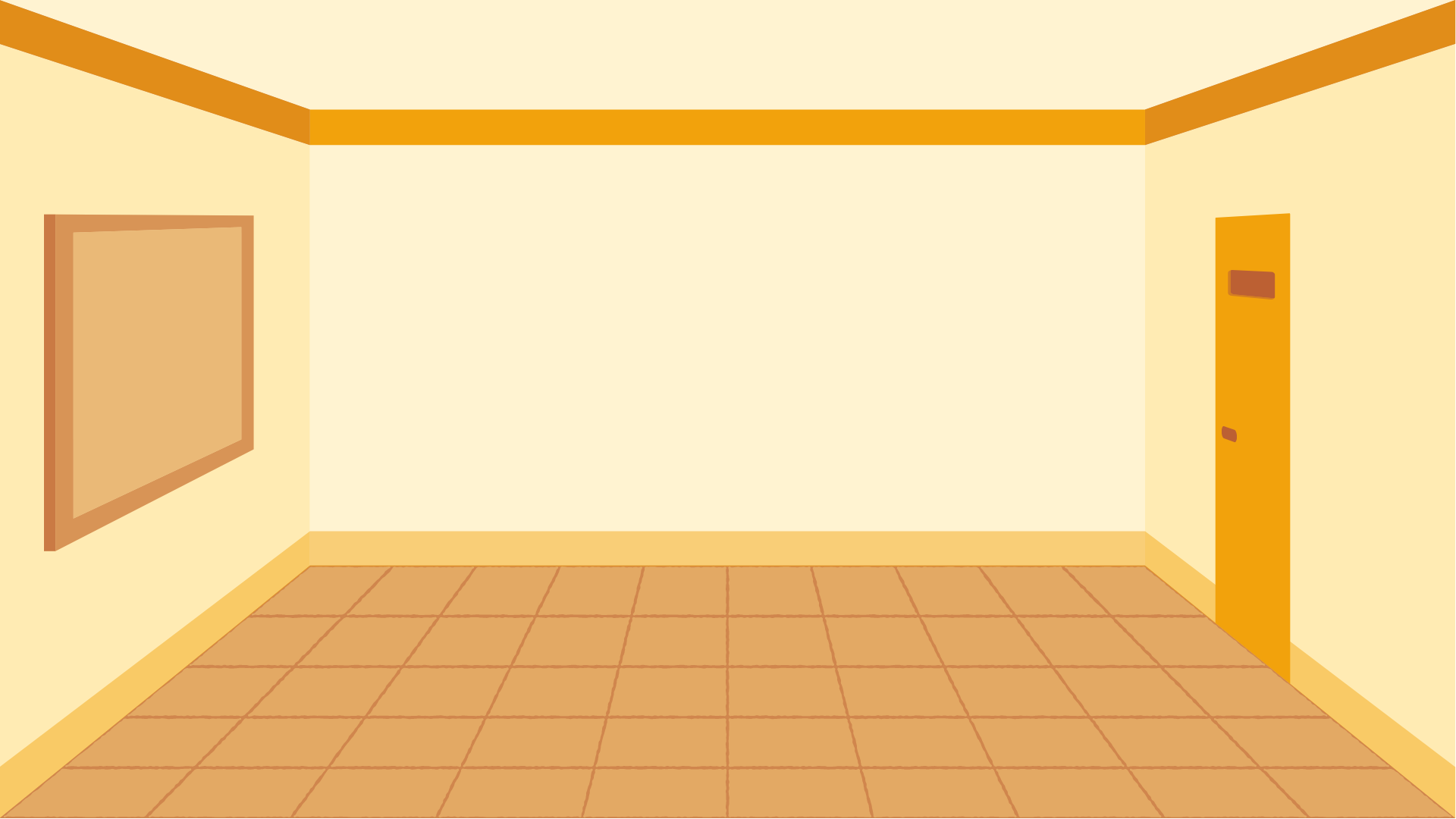 5
Số?
Số có hai chữ số, làm tròn đến hàng chục thì được số 30 là: .?.
25 (26; 27; 28; 29; 31; 32; 33 hoặc 34)
Các số có hàng chục là 2 thì hàng đơn vị phải là số từ 5 đến 9 để làm tròn đến số 30: 25; 26; 27; 28; 29.
Các số có hàng chục là 3 thì hàng đơn vị phải là số từ 1 đến 4 để làm tròn thành số 30: 31; 32; 33 hoặc 34.
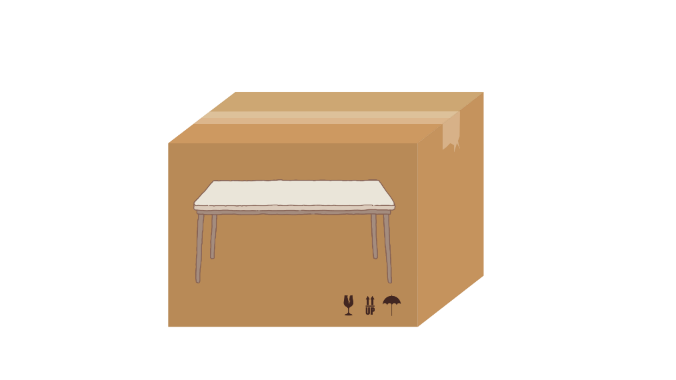 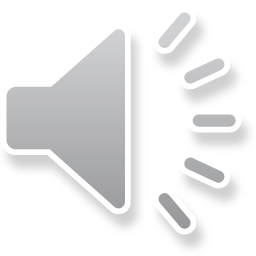 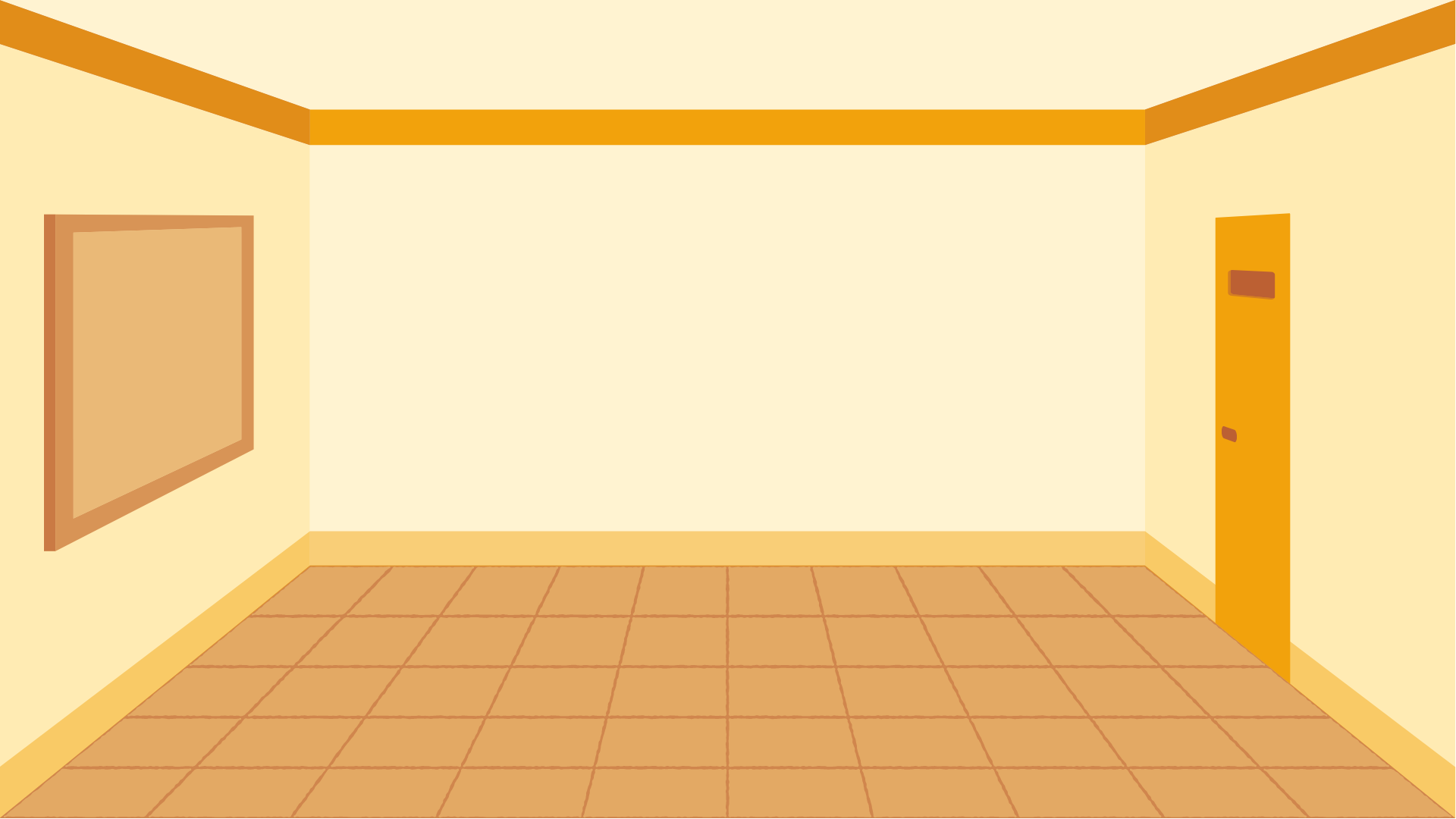 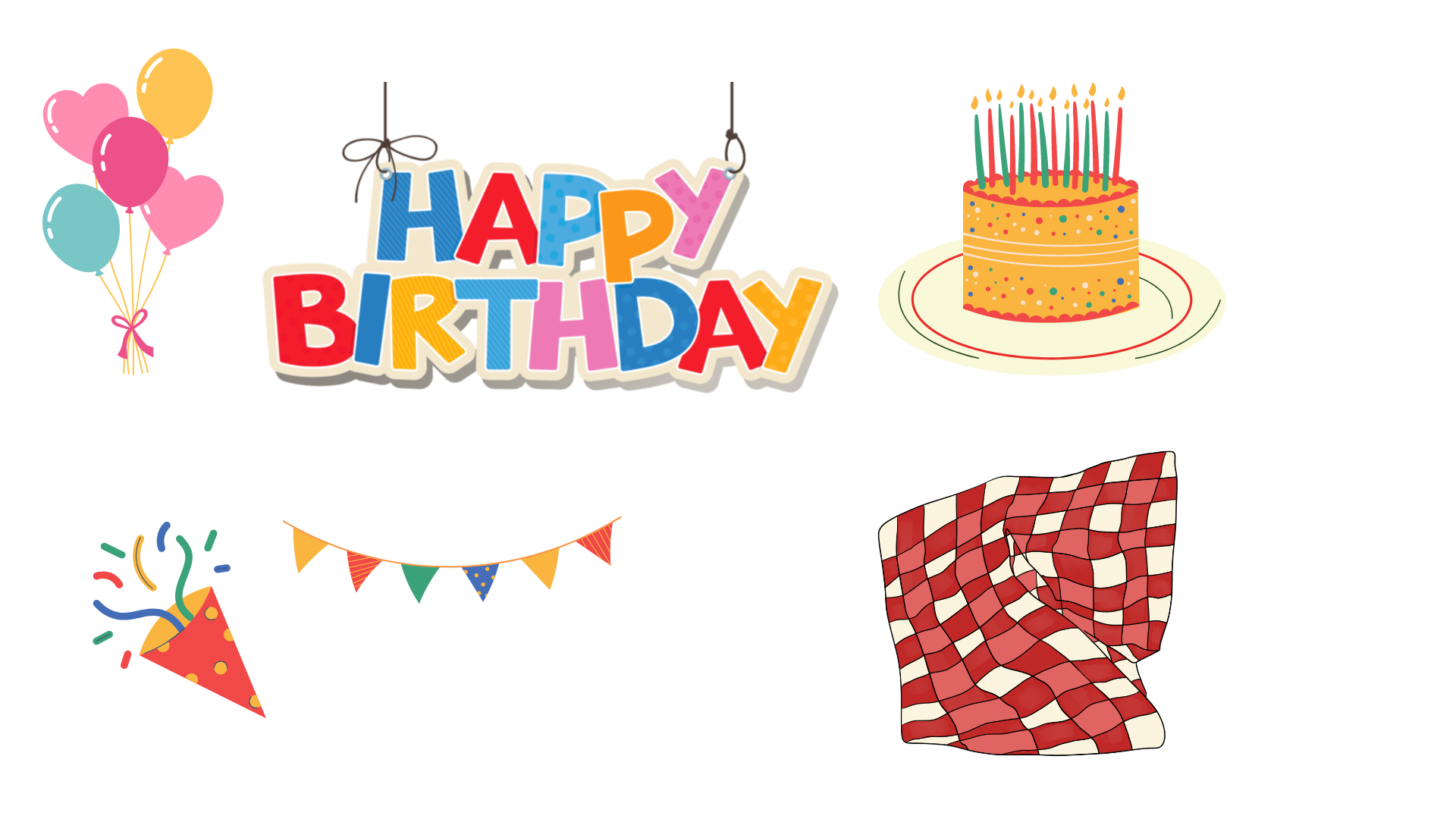 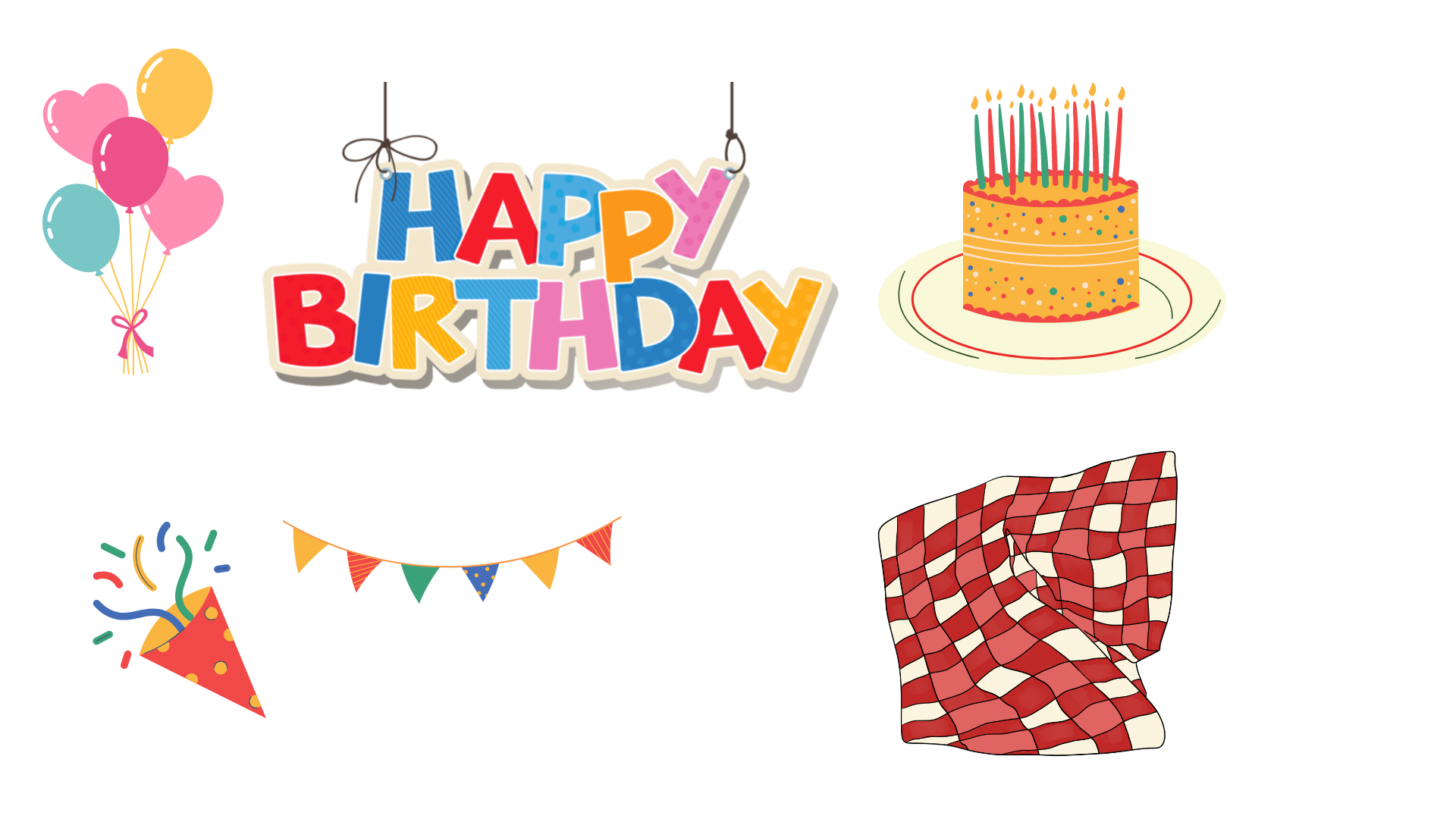 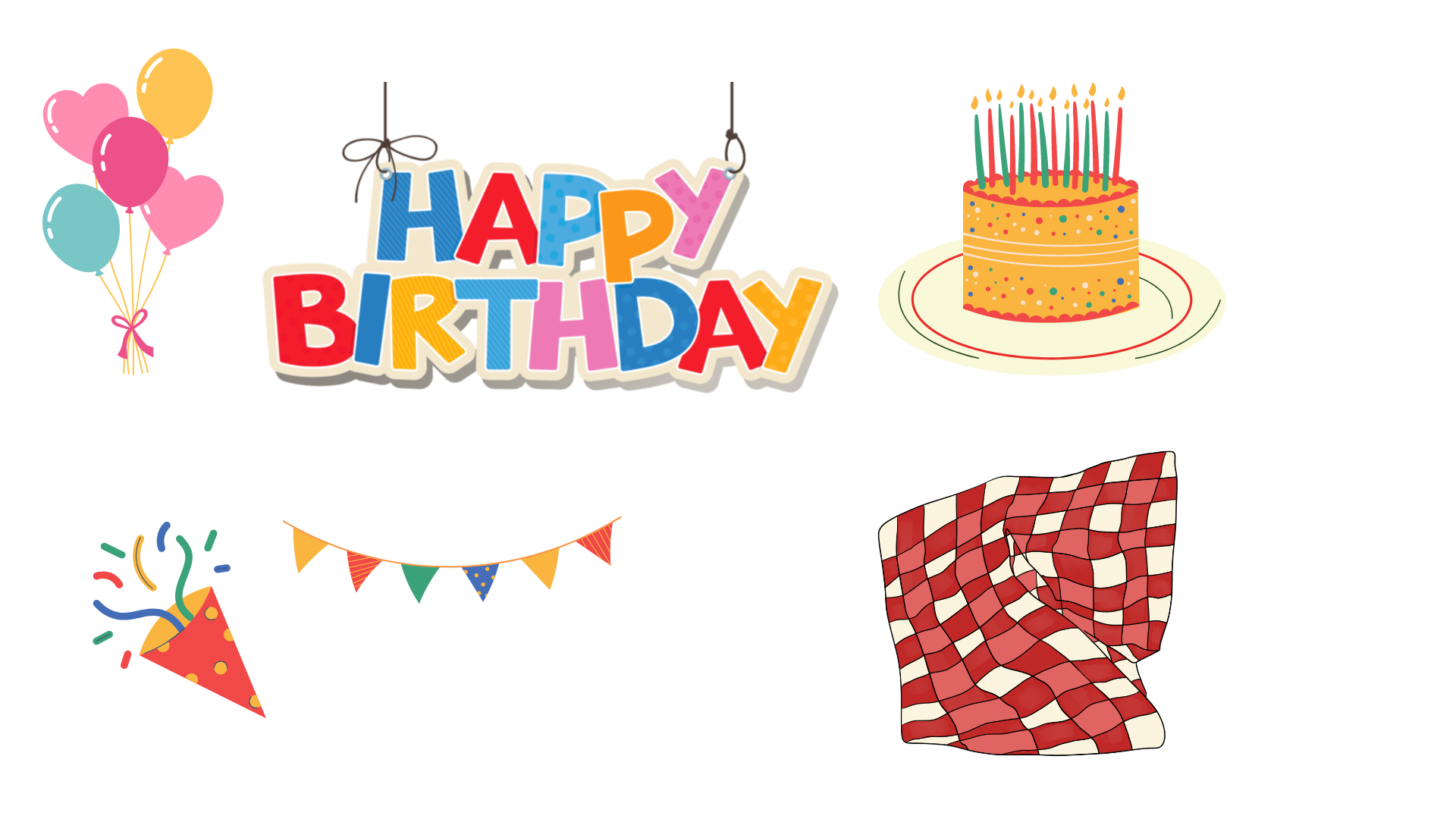 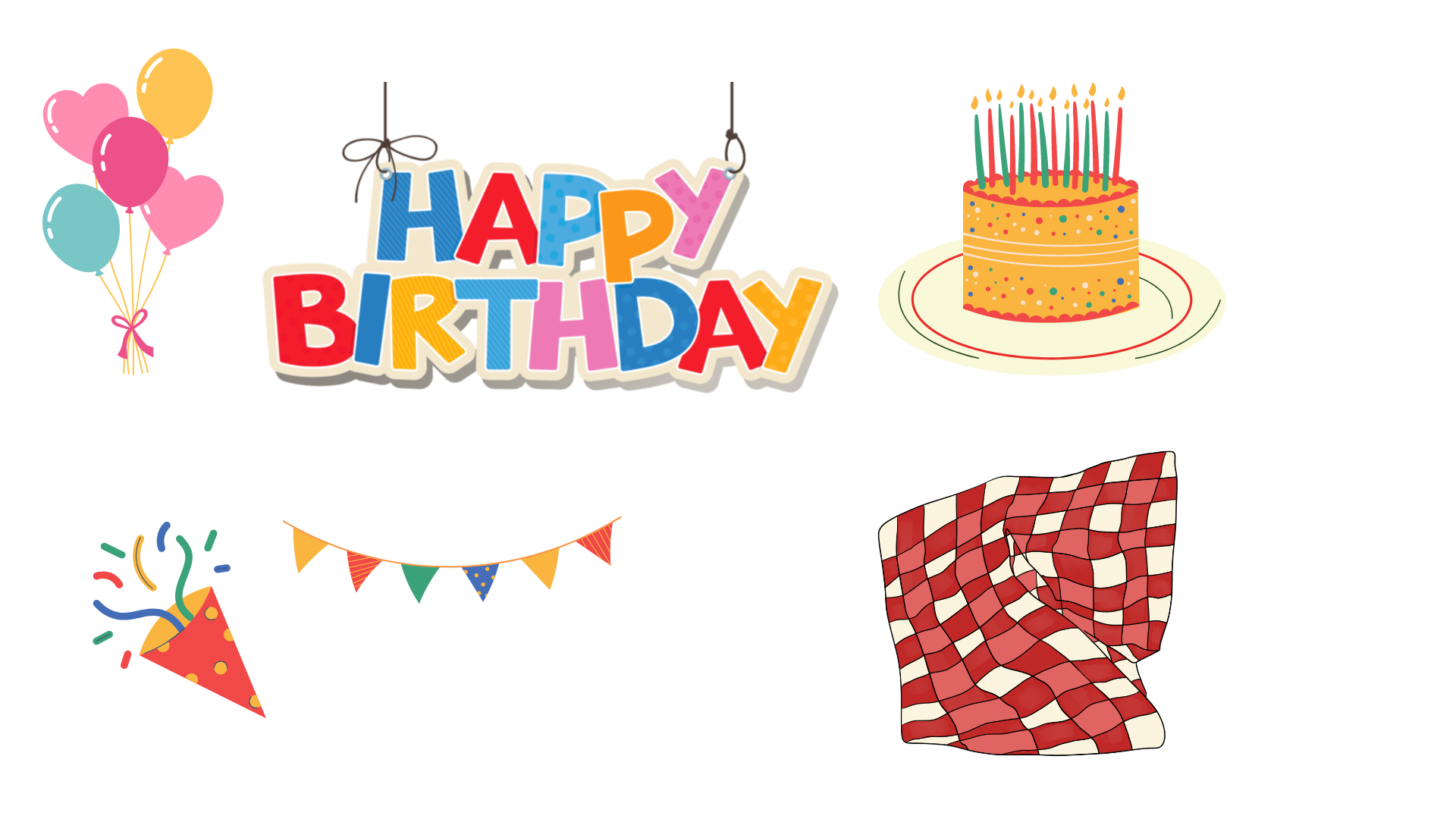 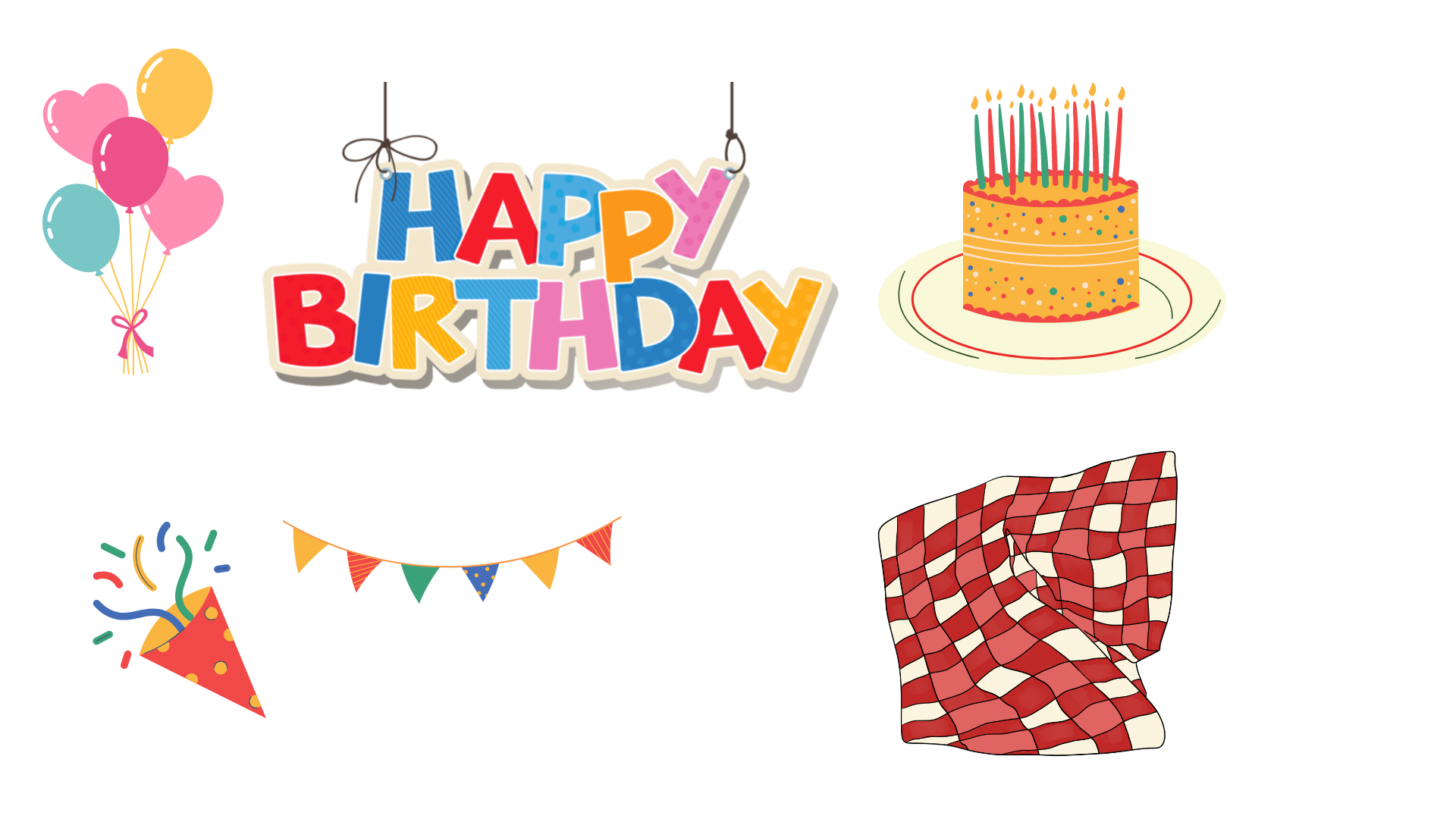 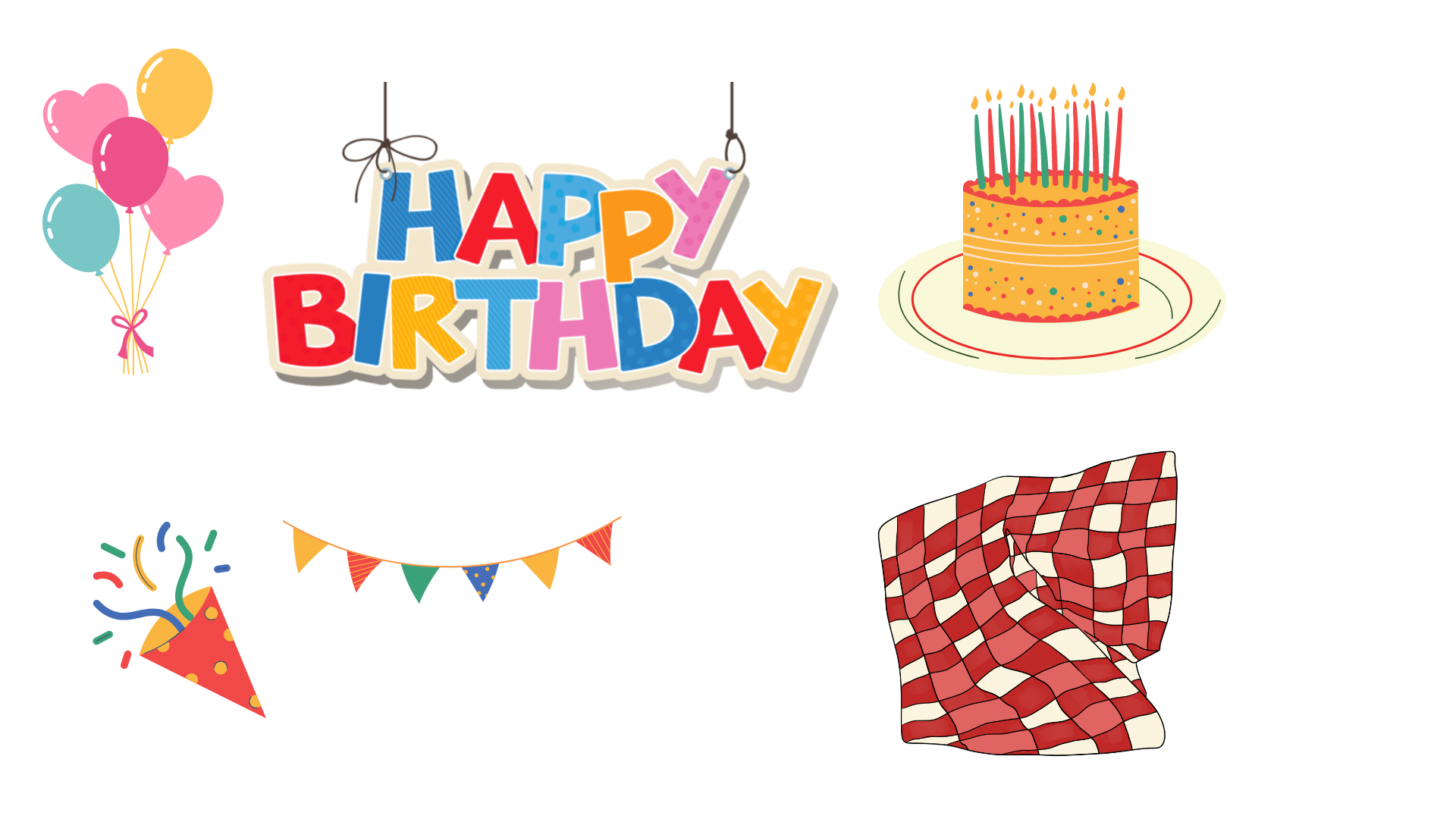 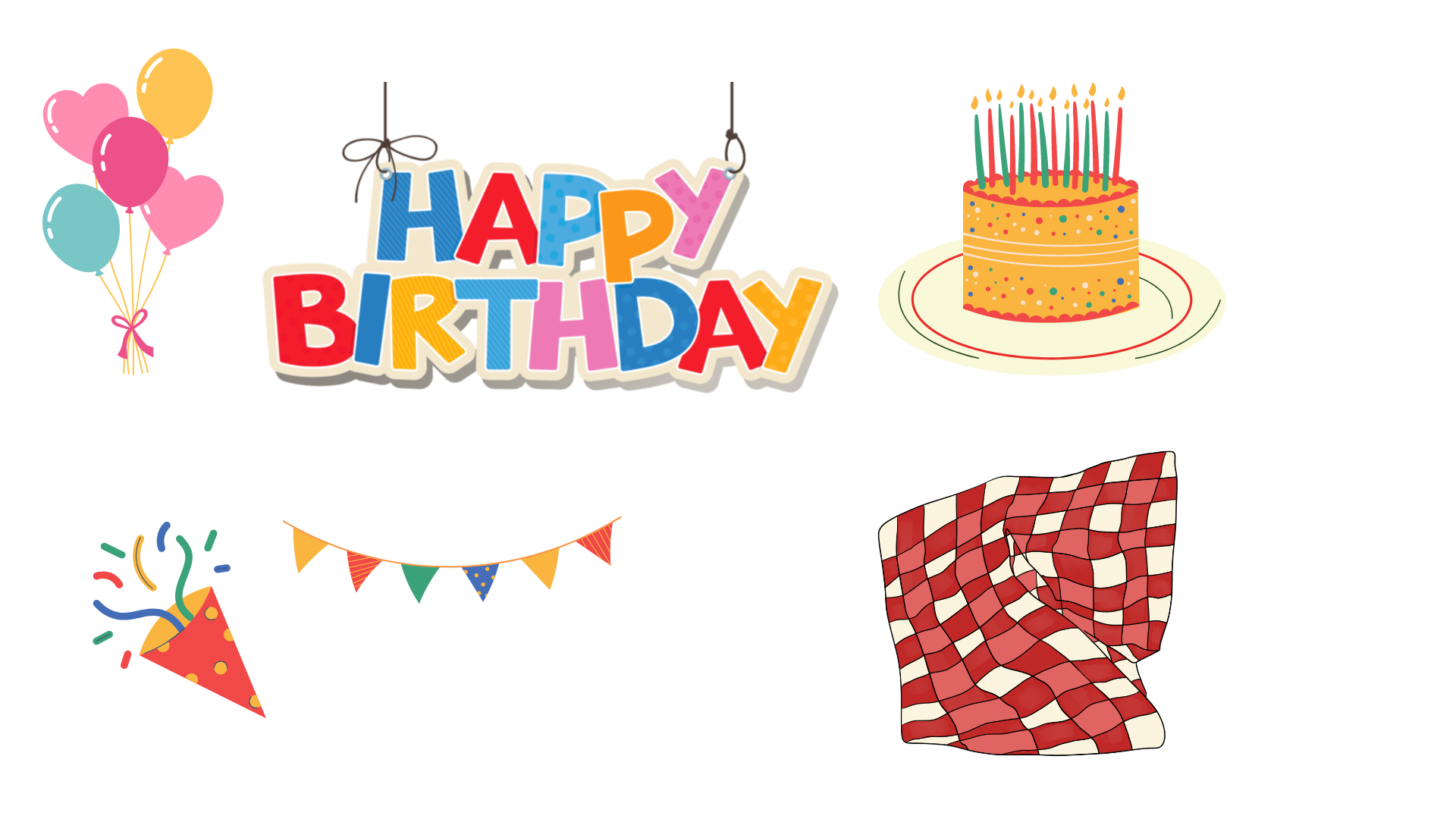 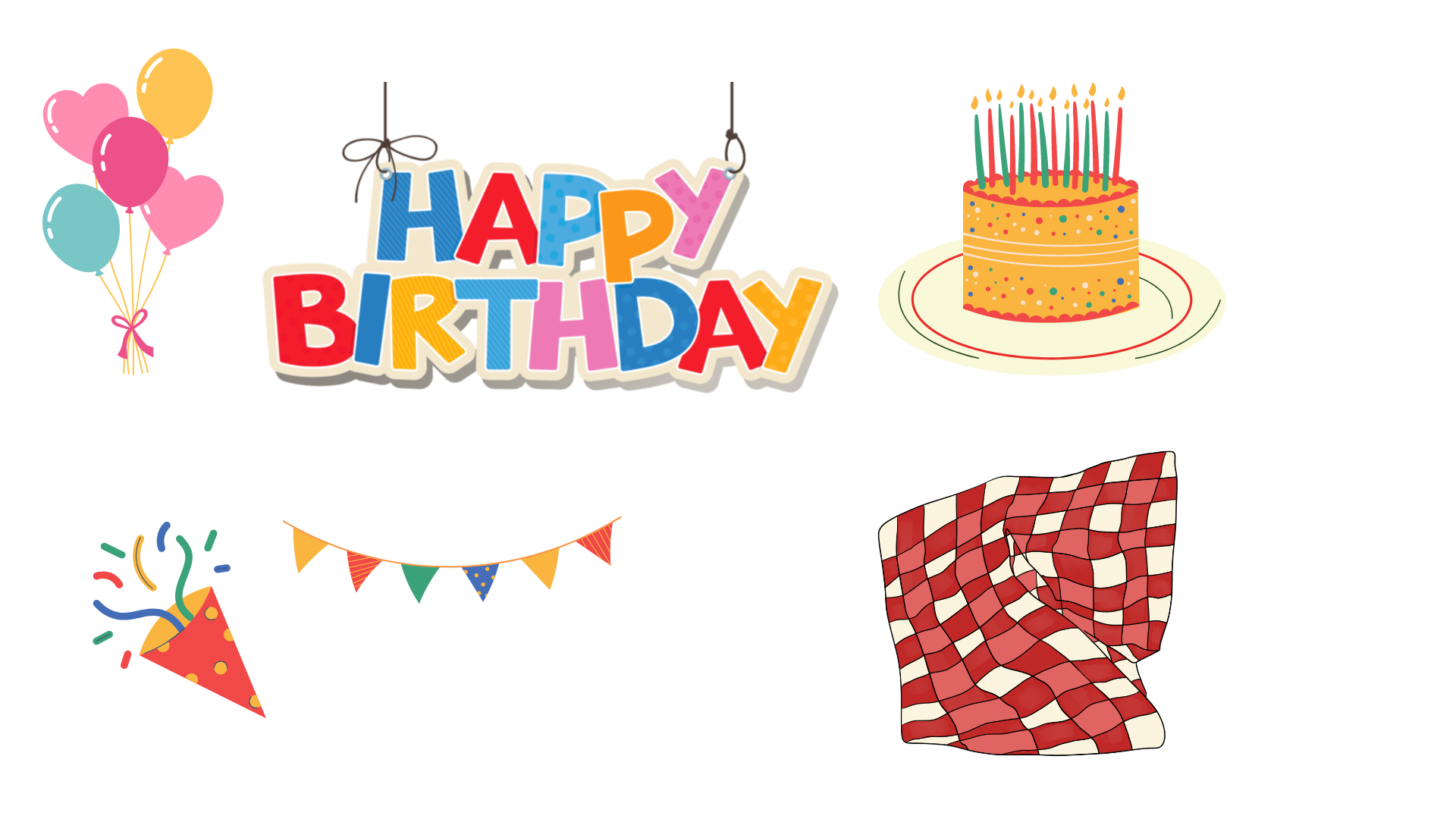 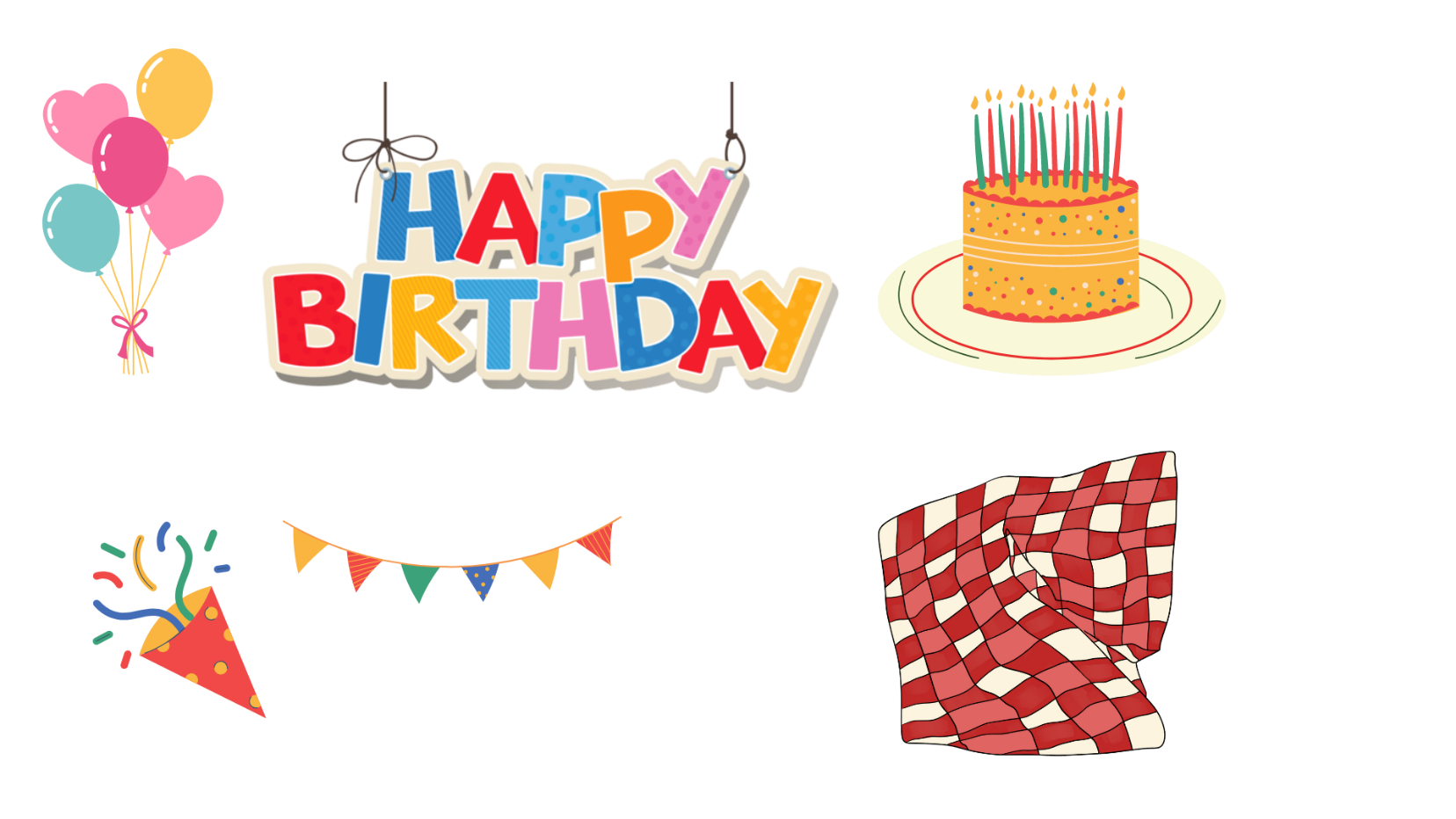 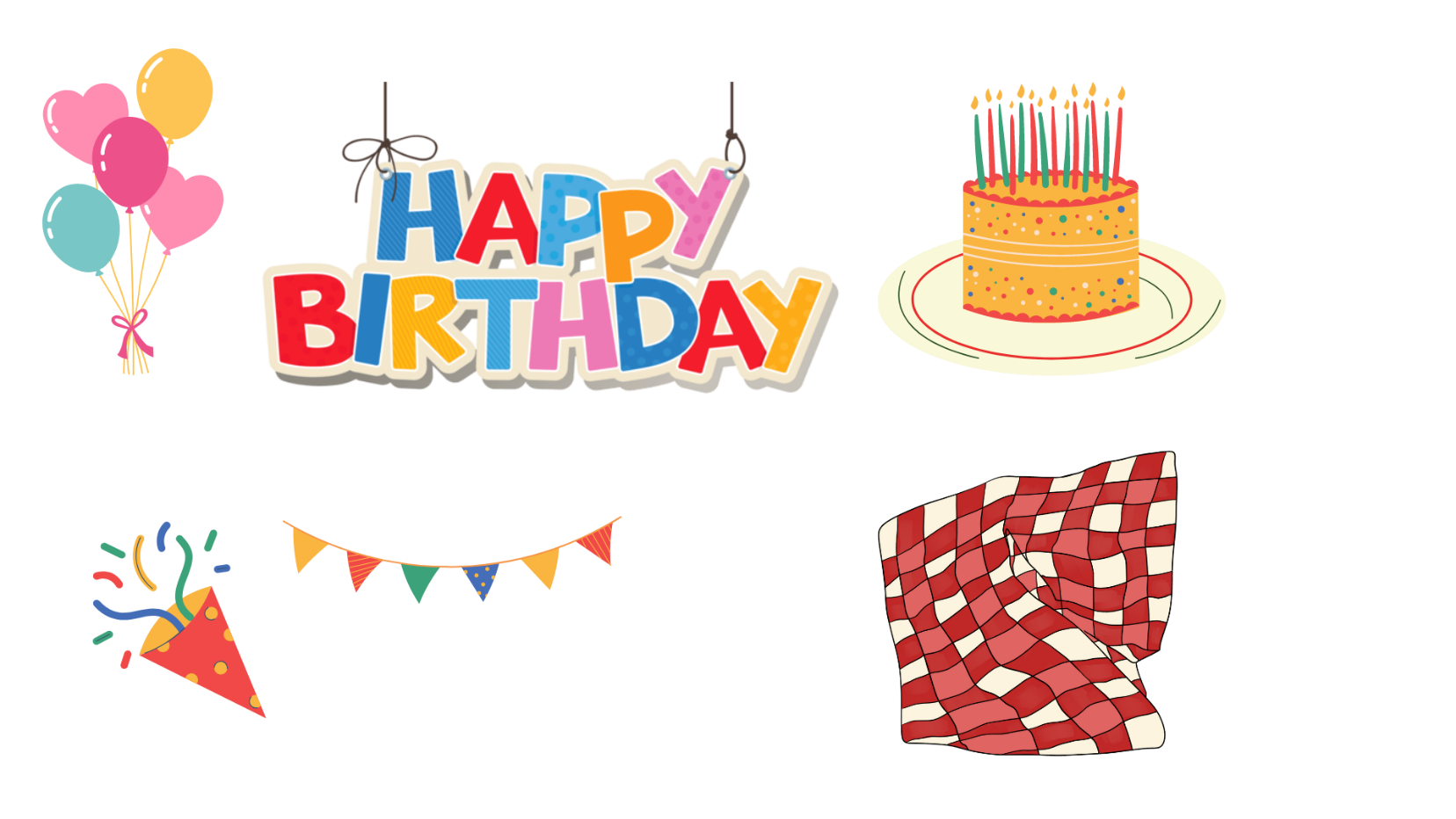 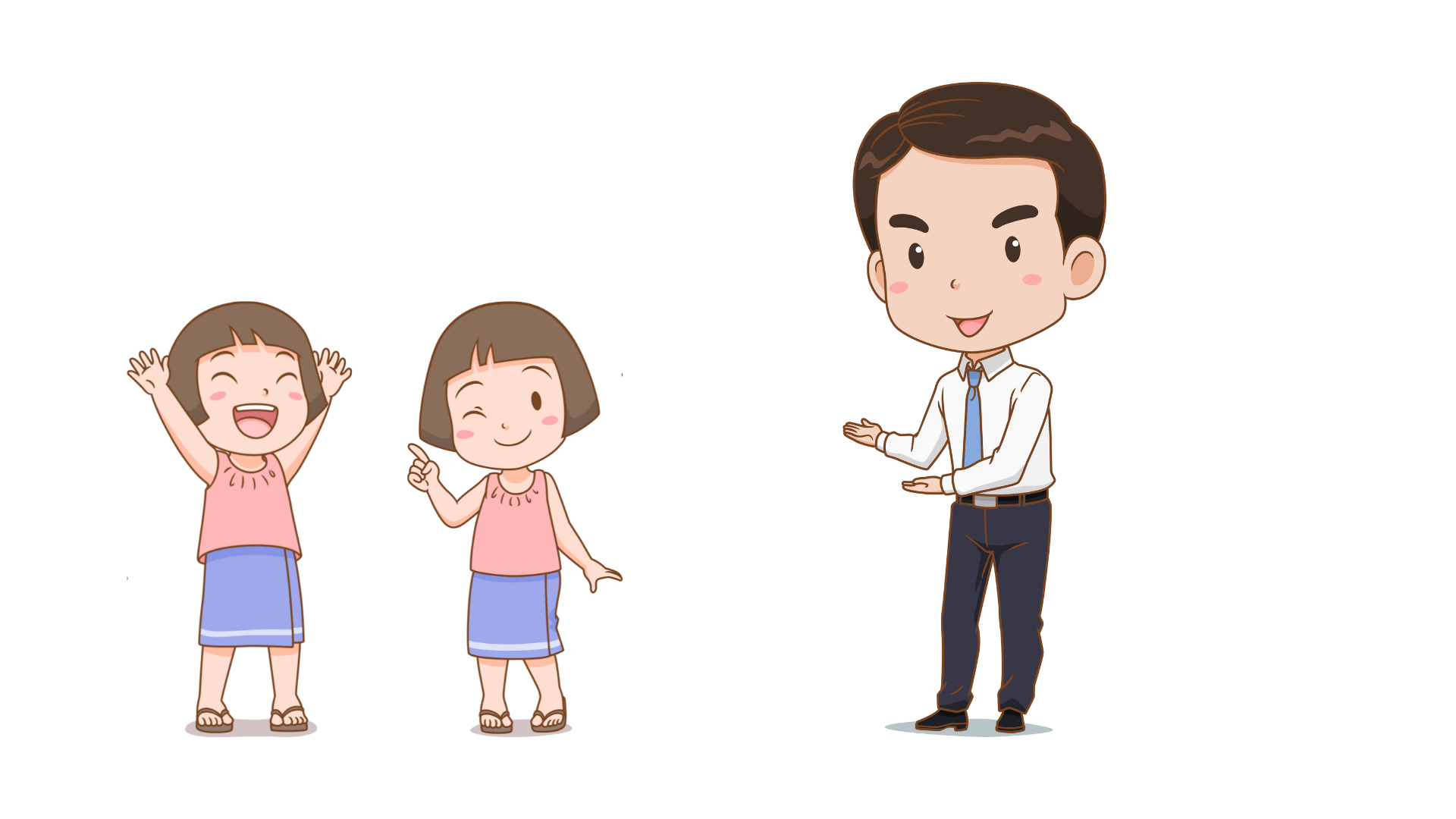 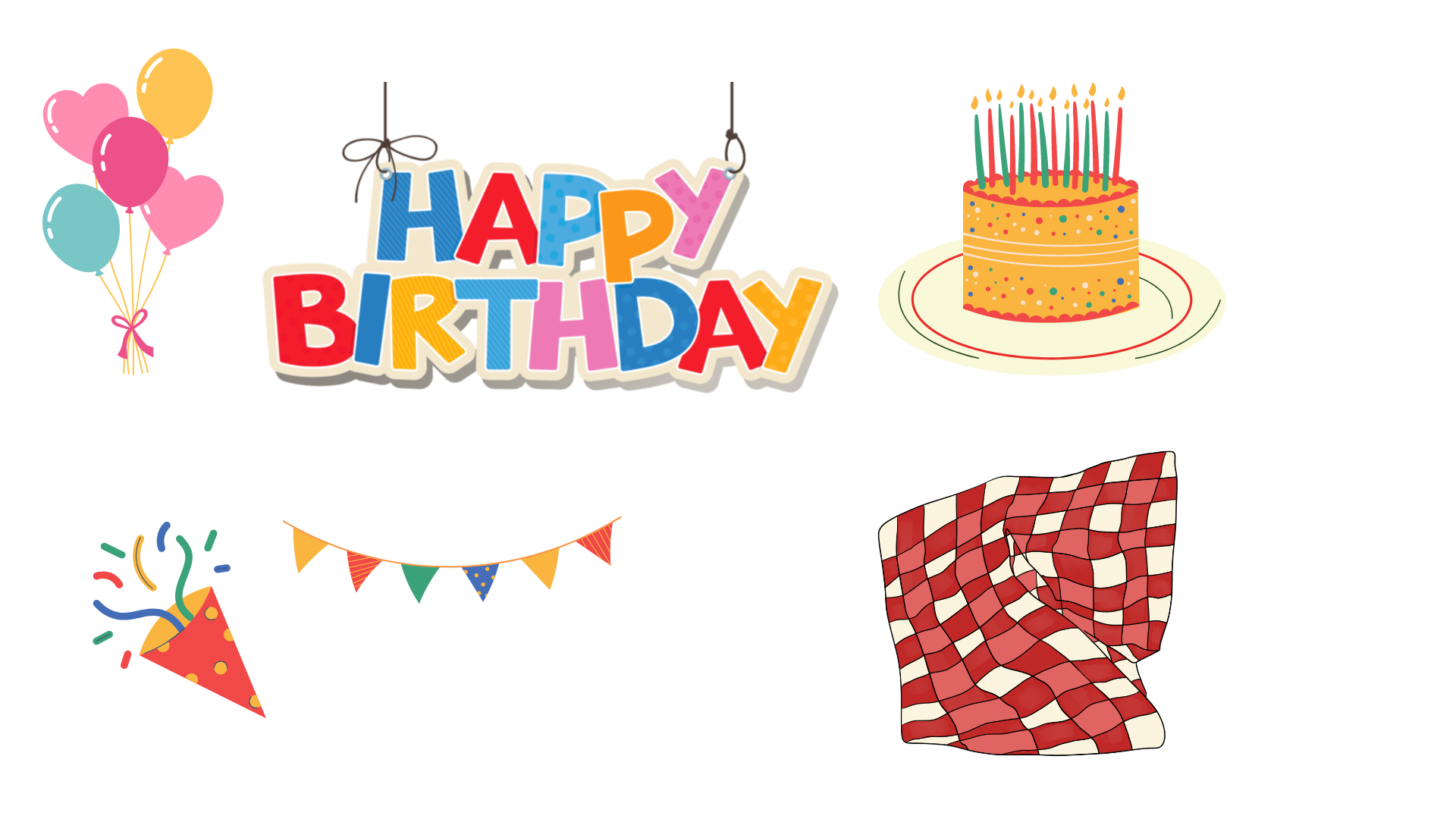 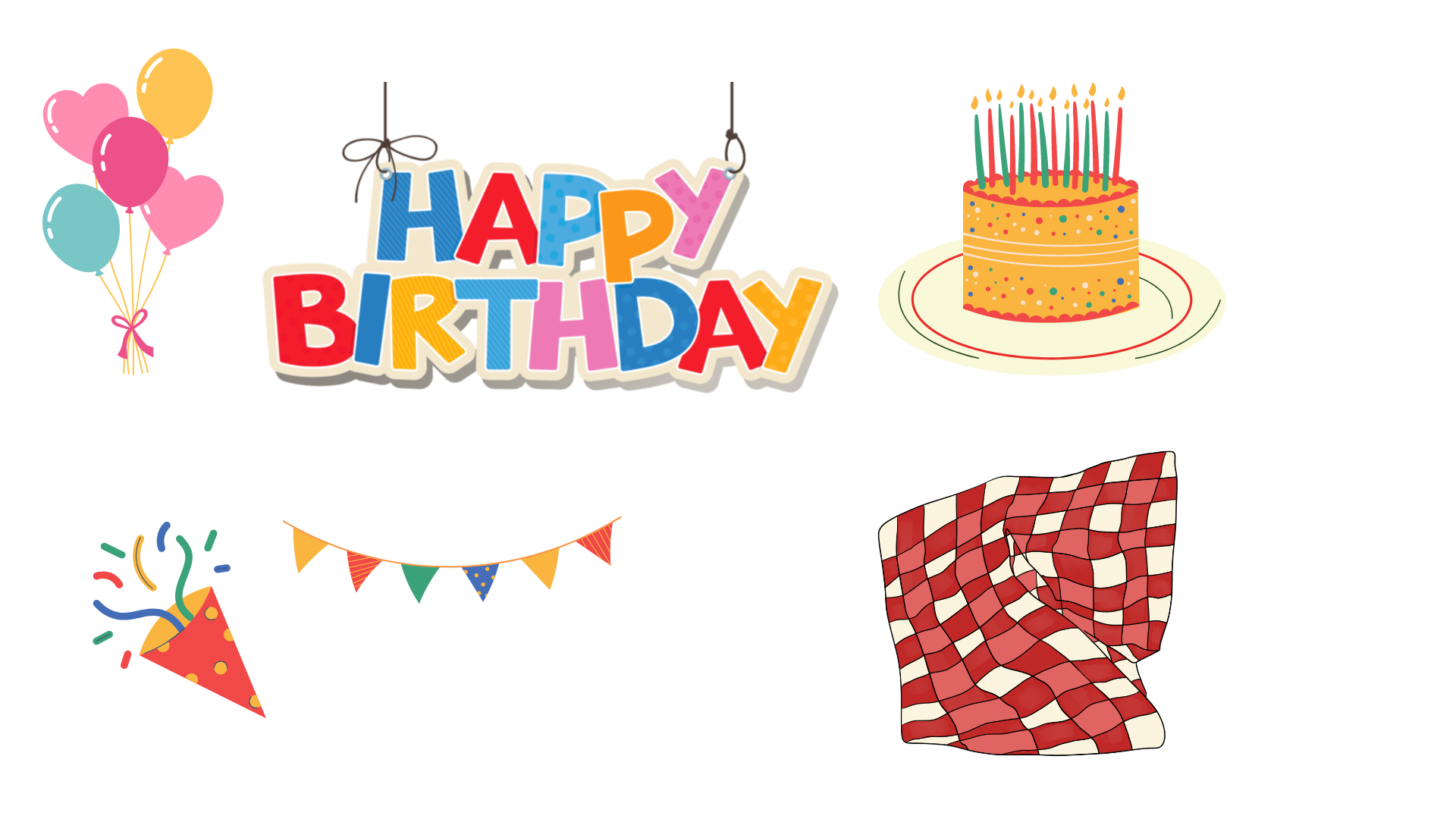 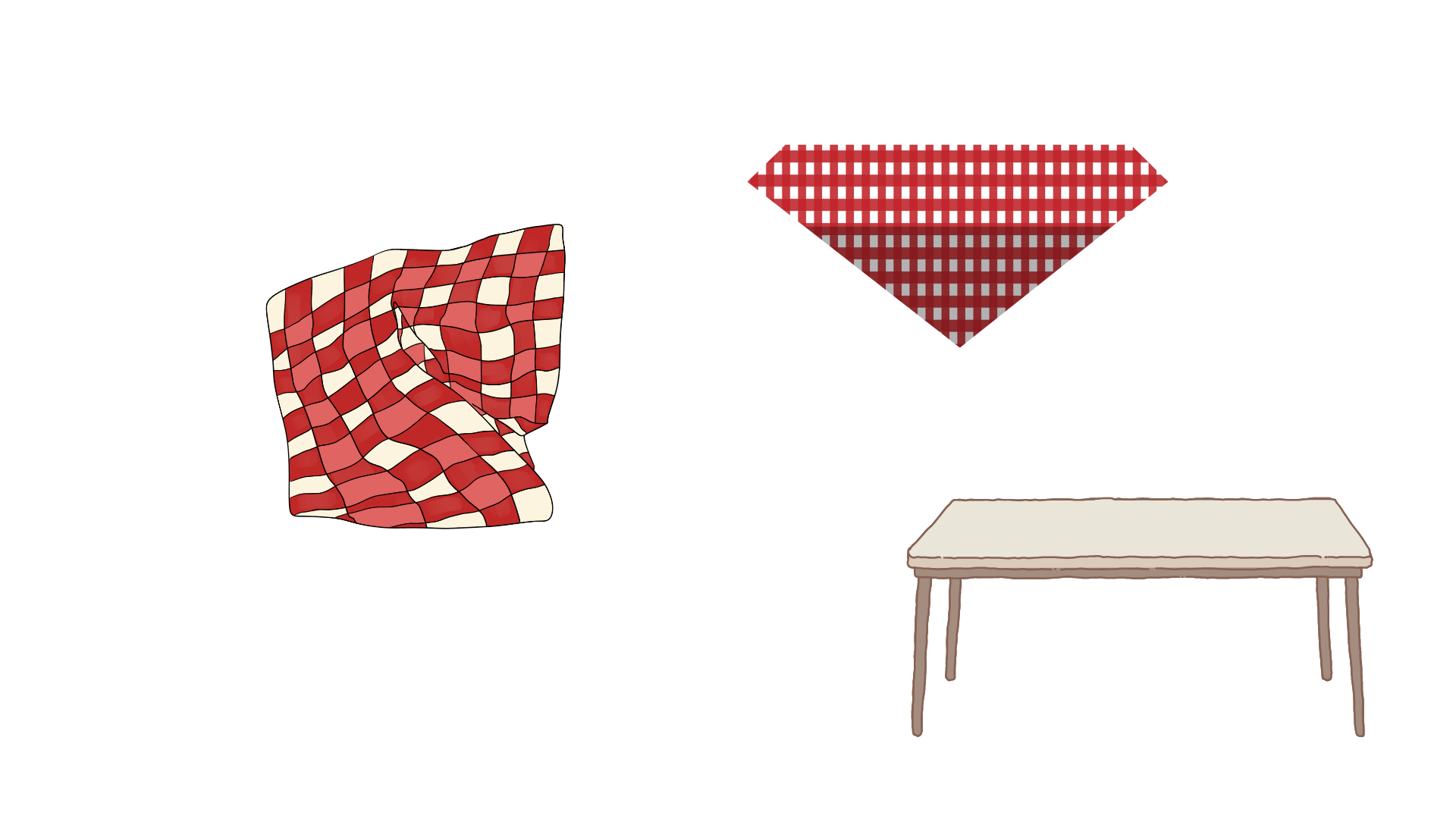 Hãy giúp mình trải khăn trải bàn nhé!
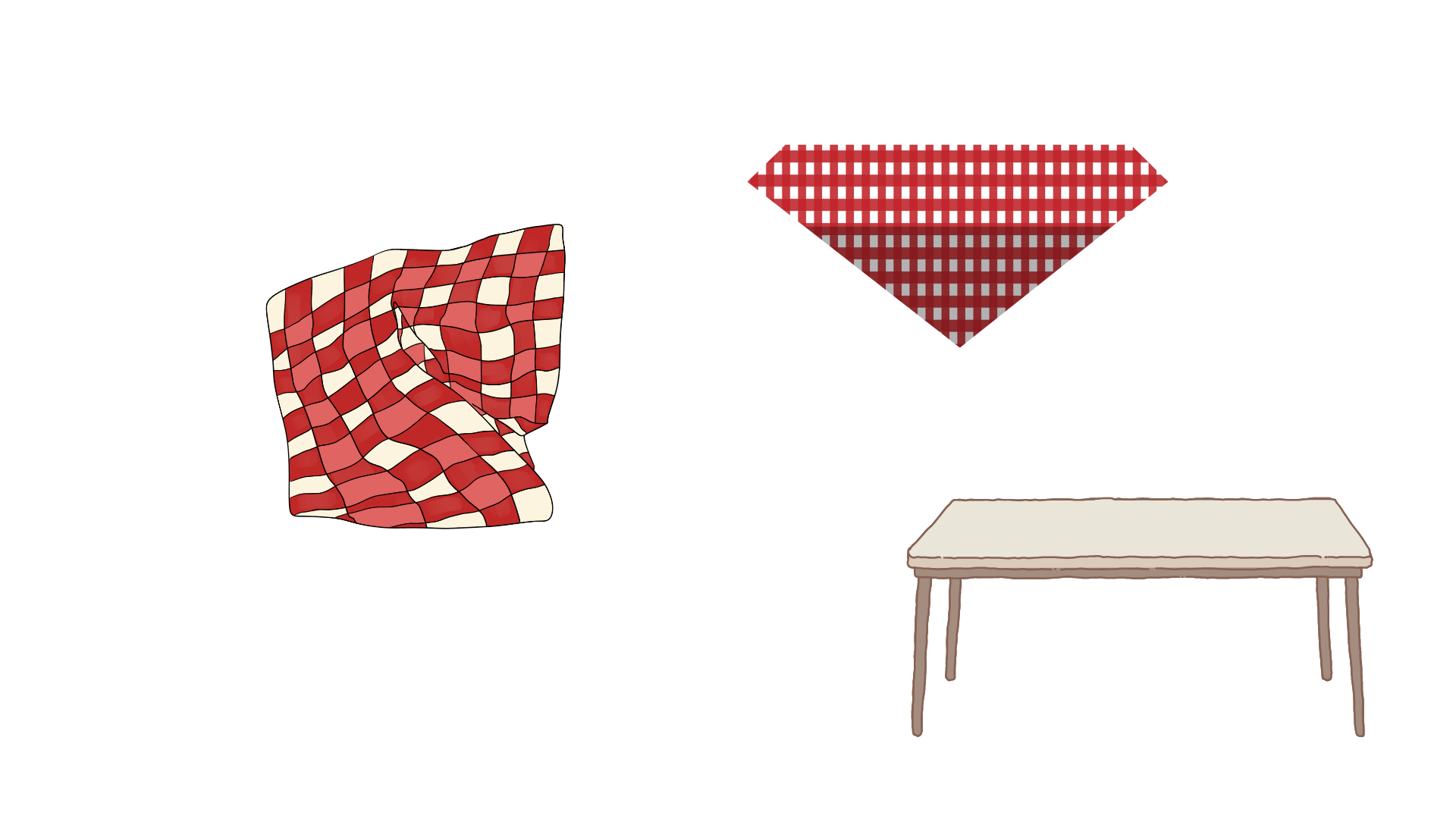 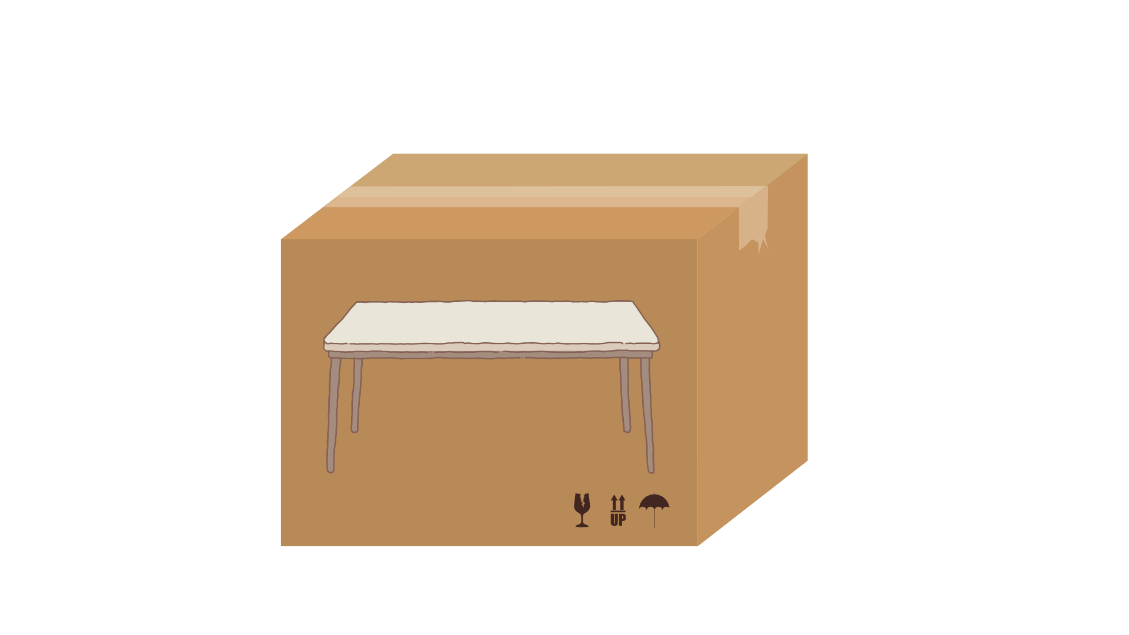 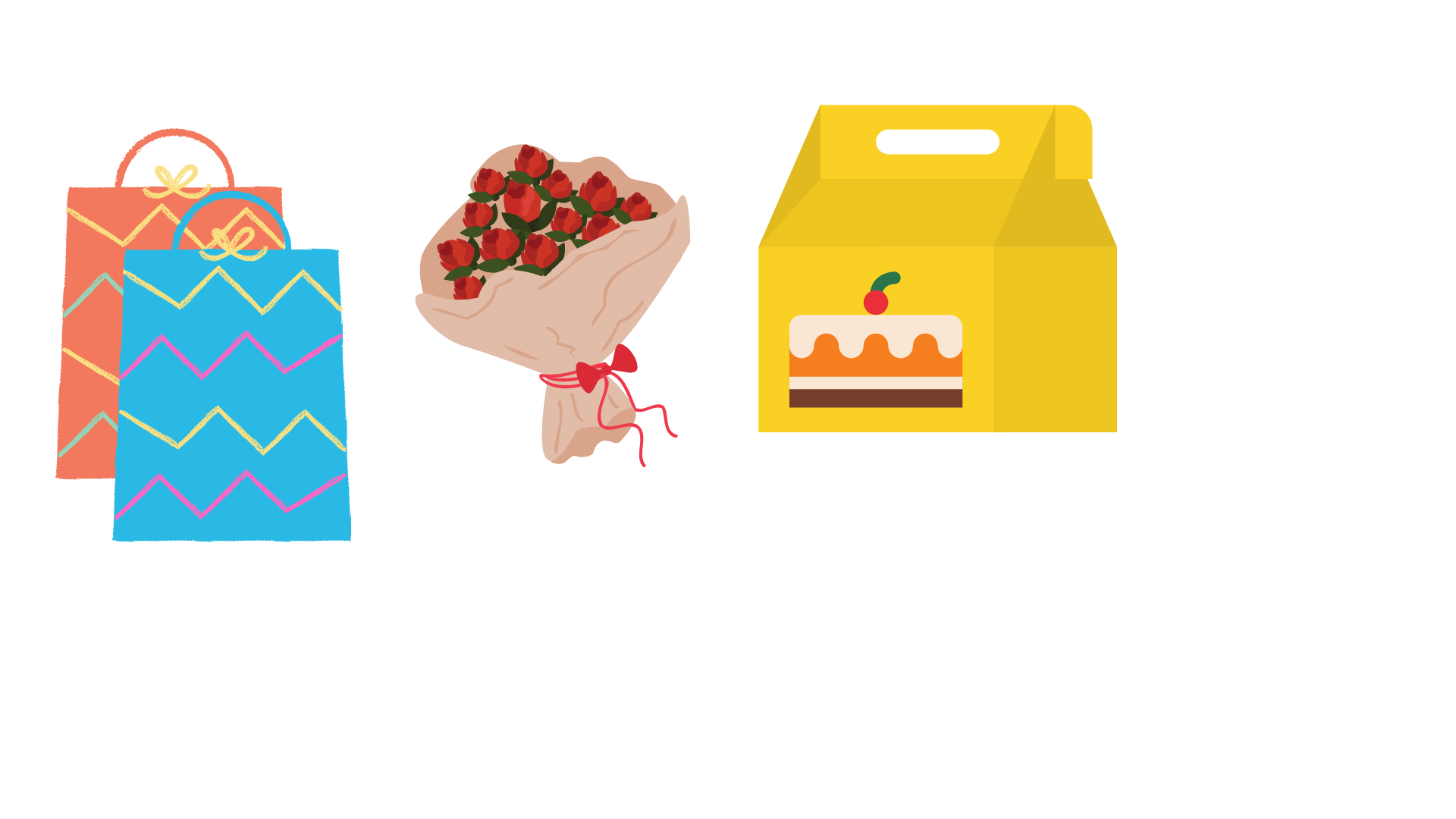 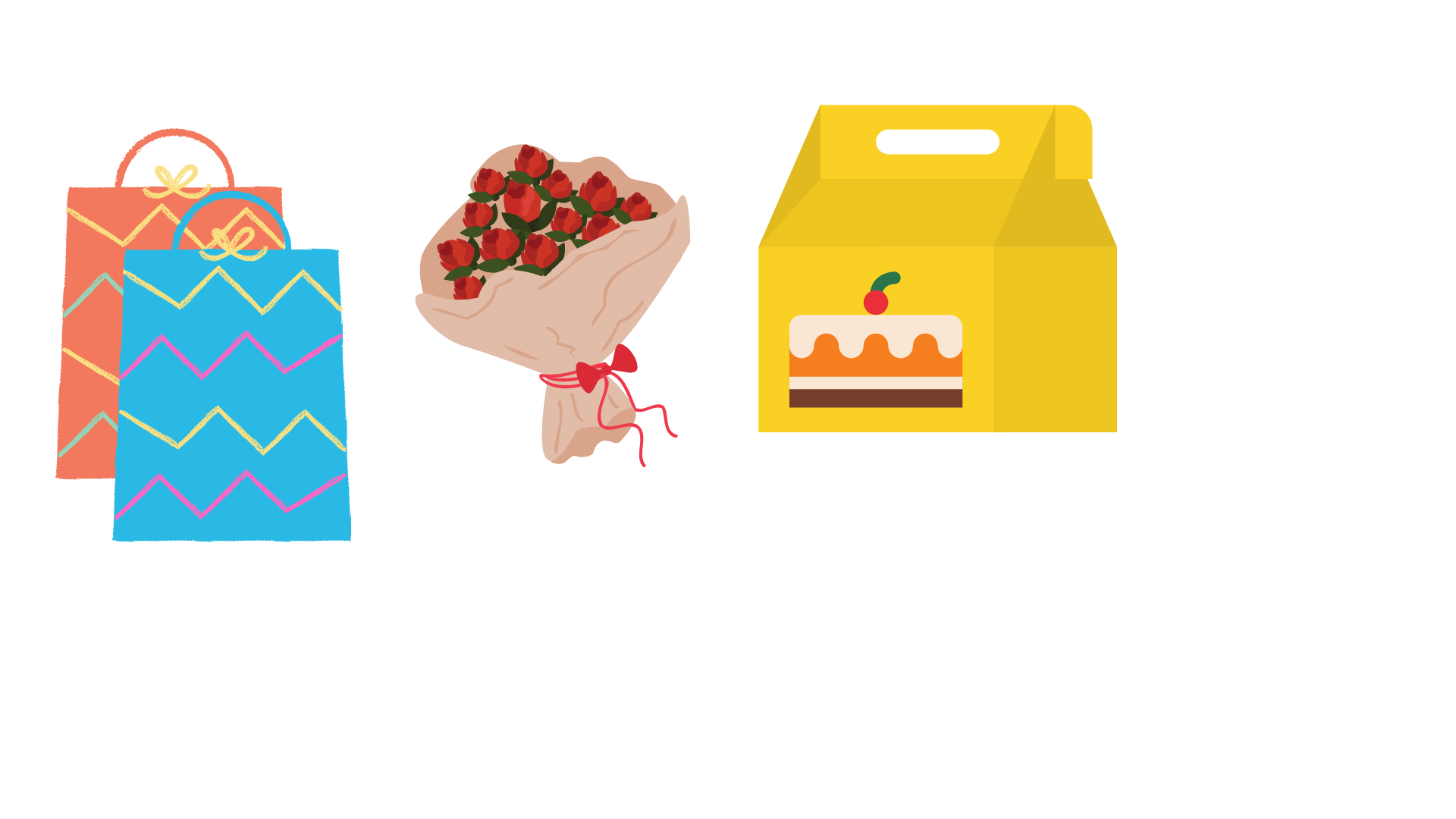 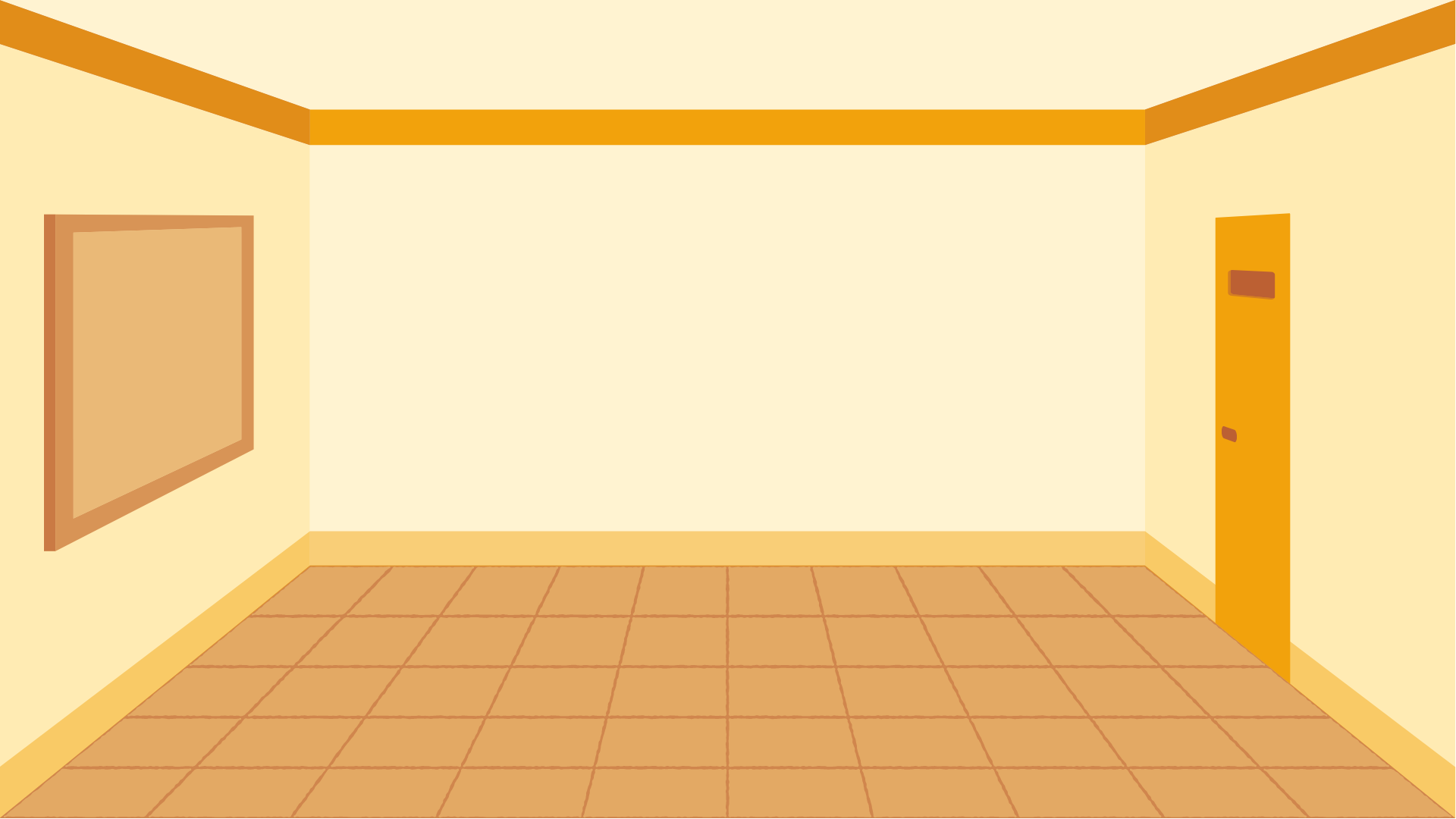 CÙNG THỰC HIỆN
CÙNG THỰC HIỆN
Đề bài yêu cầu gì?
6
Hình sau có bao nhiêu mảnh ghép?
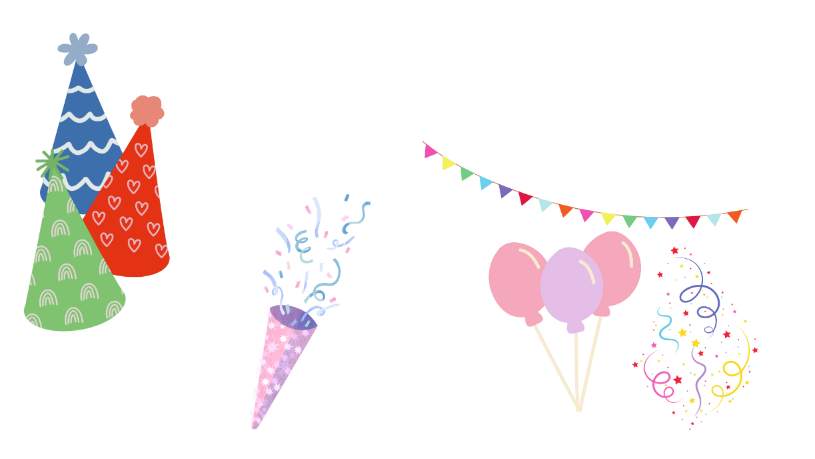 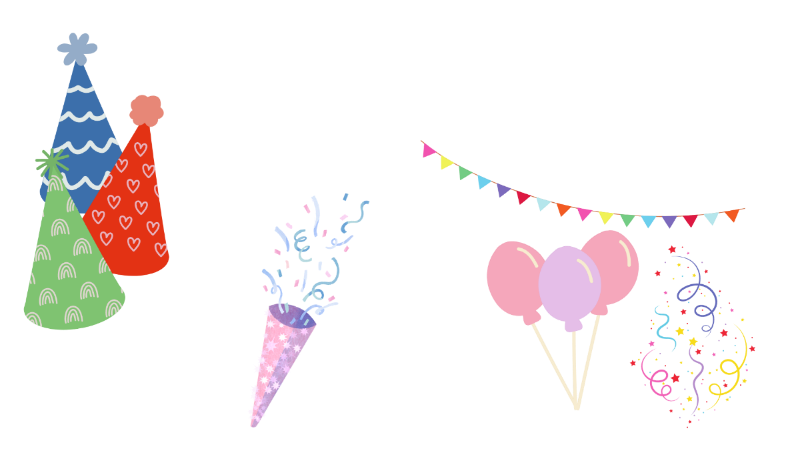 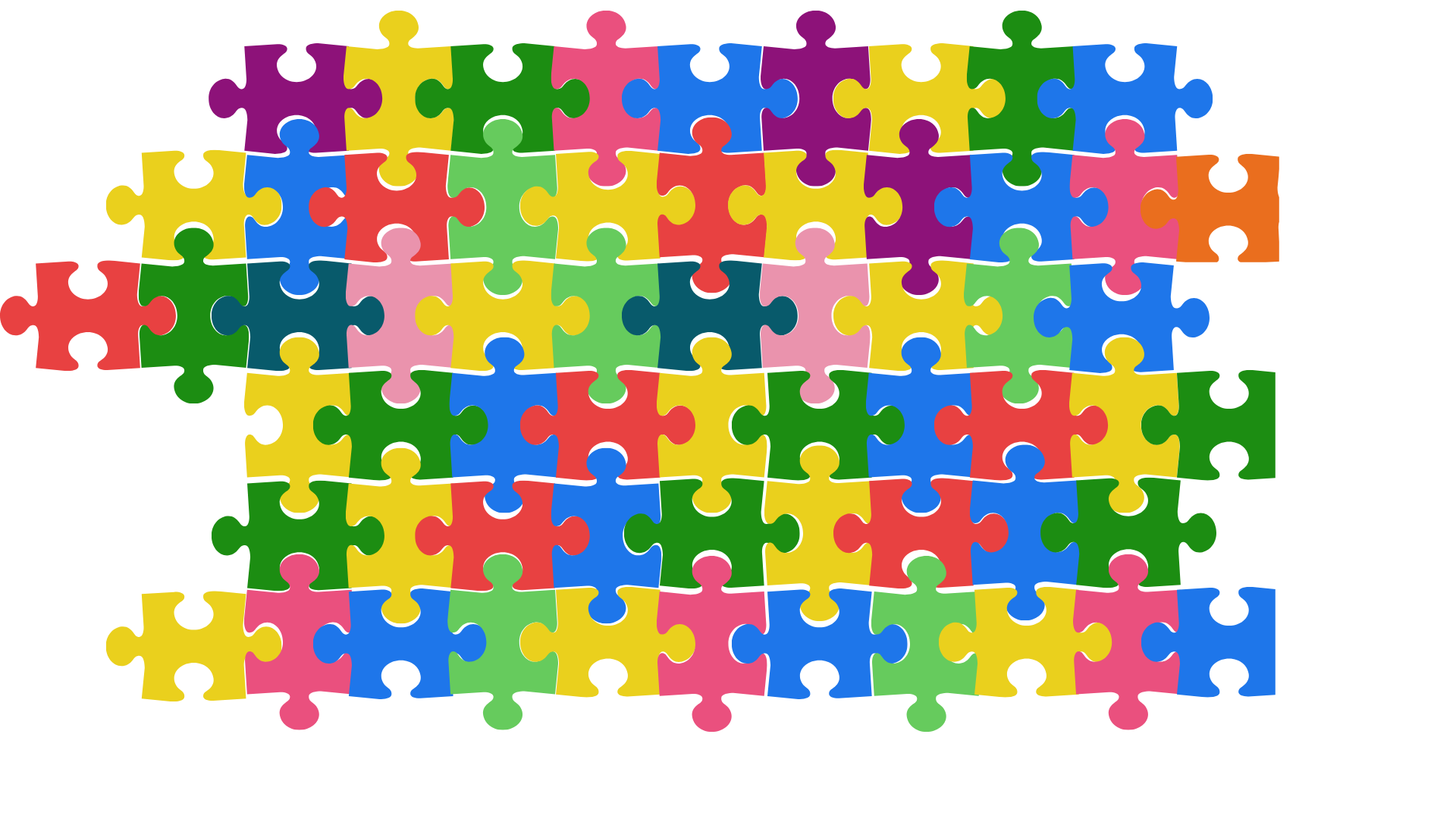 Ước lượng: Có khoảng .?. mảnh ghép.
Đếm: Có .?. mảnh ghép.
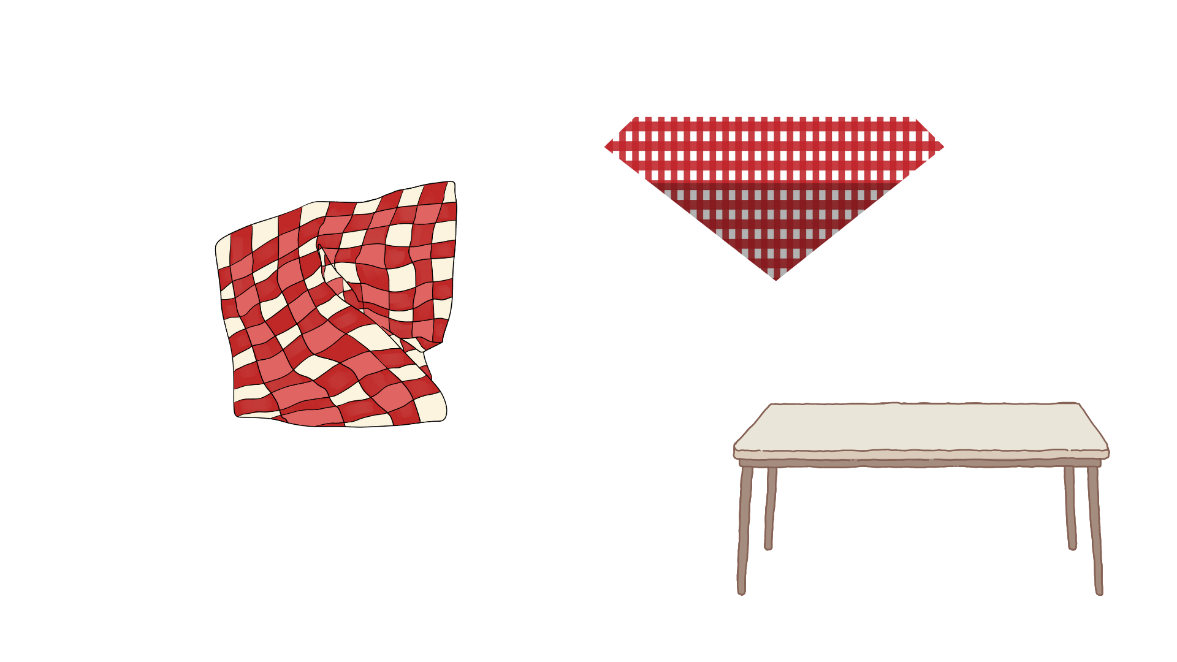 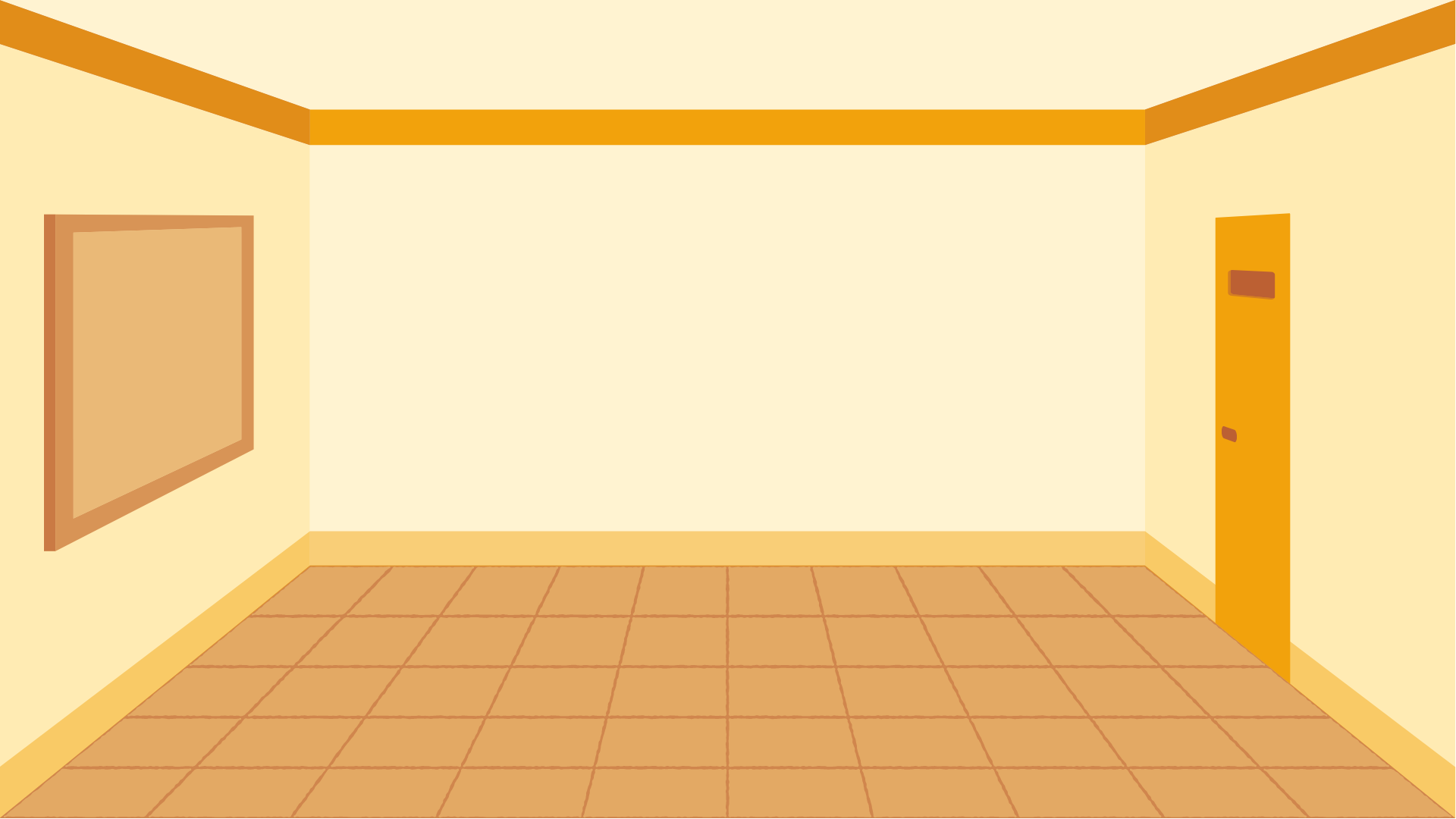 6
Hình sau có bao nhiêu mảnh ghép?
Ước lượng: Có khoảng   .?.   mảnh ghép.
60
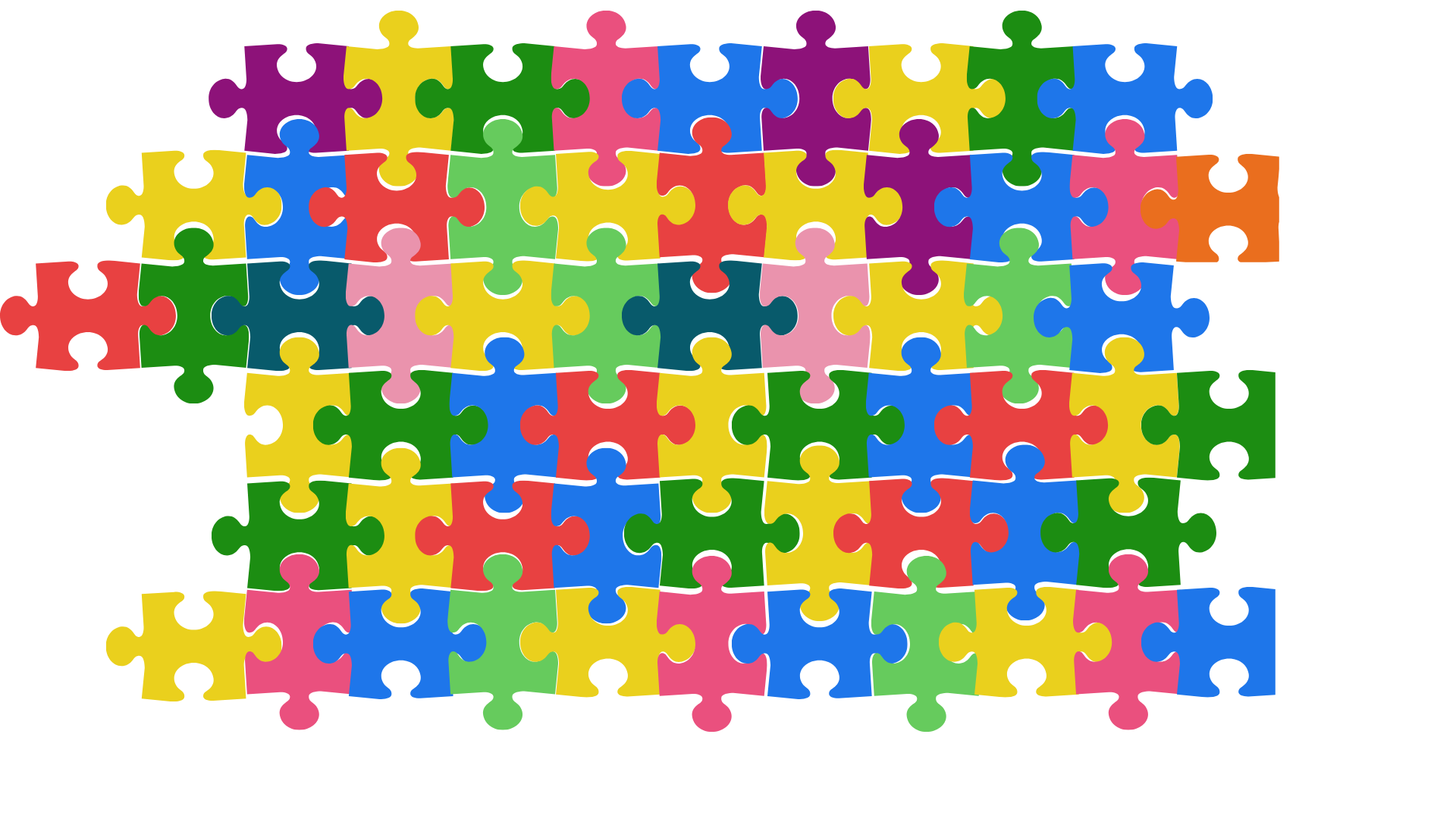 1
2
3
4
5
6
- Có 6 hàng, mỗi hàng có khoảng 10 mảnh ghép.
- Có khoảng 60 mảnh ghép.
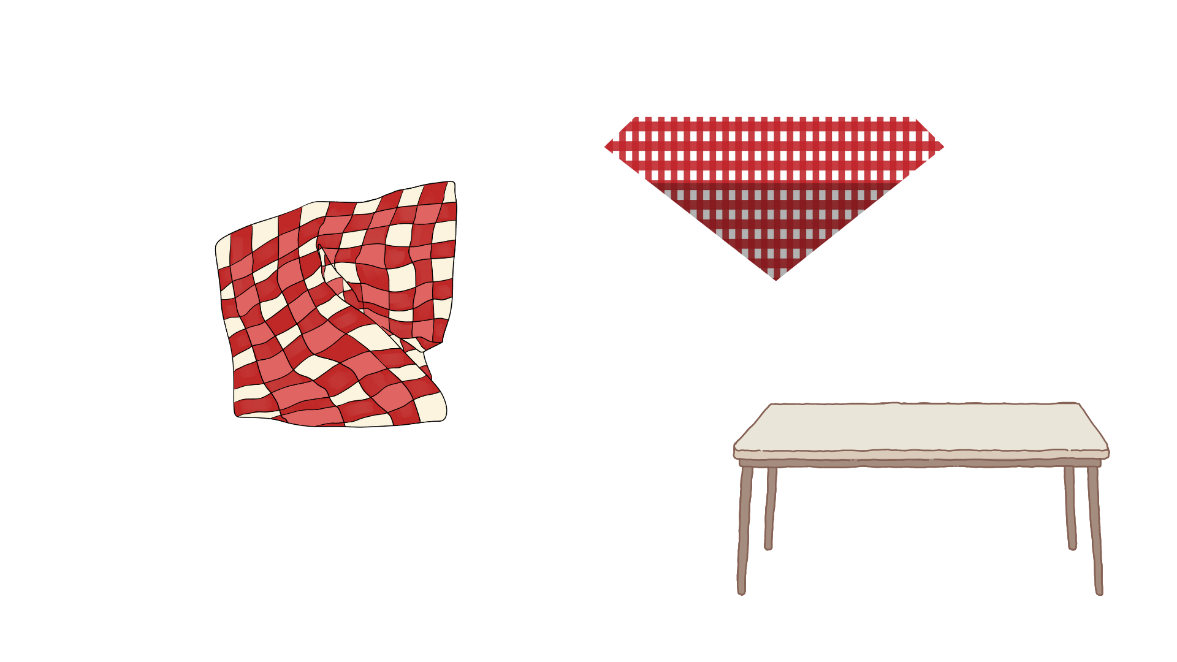 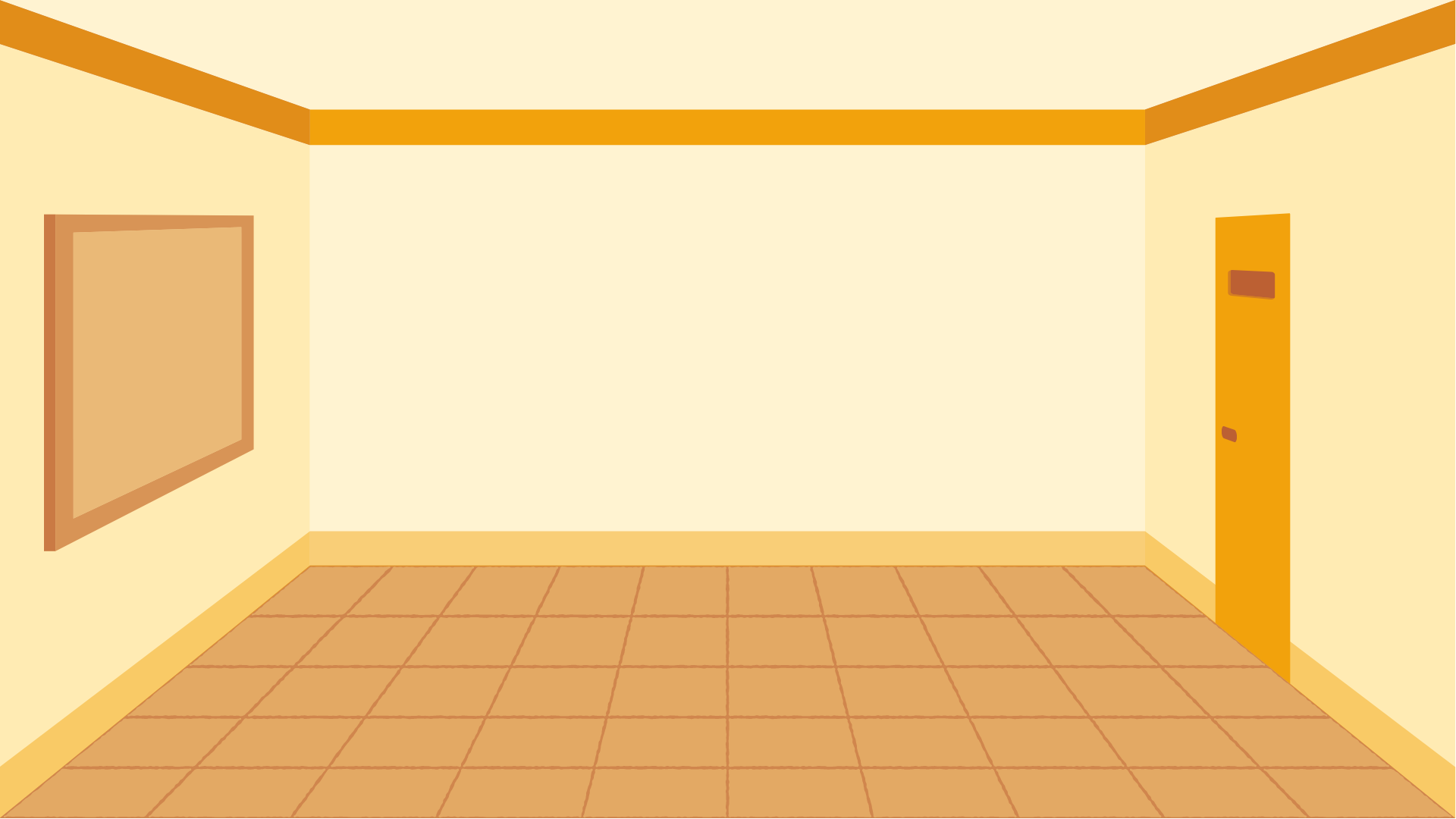 6
Hình sau có bao nhiêu mảnh ghép?
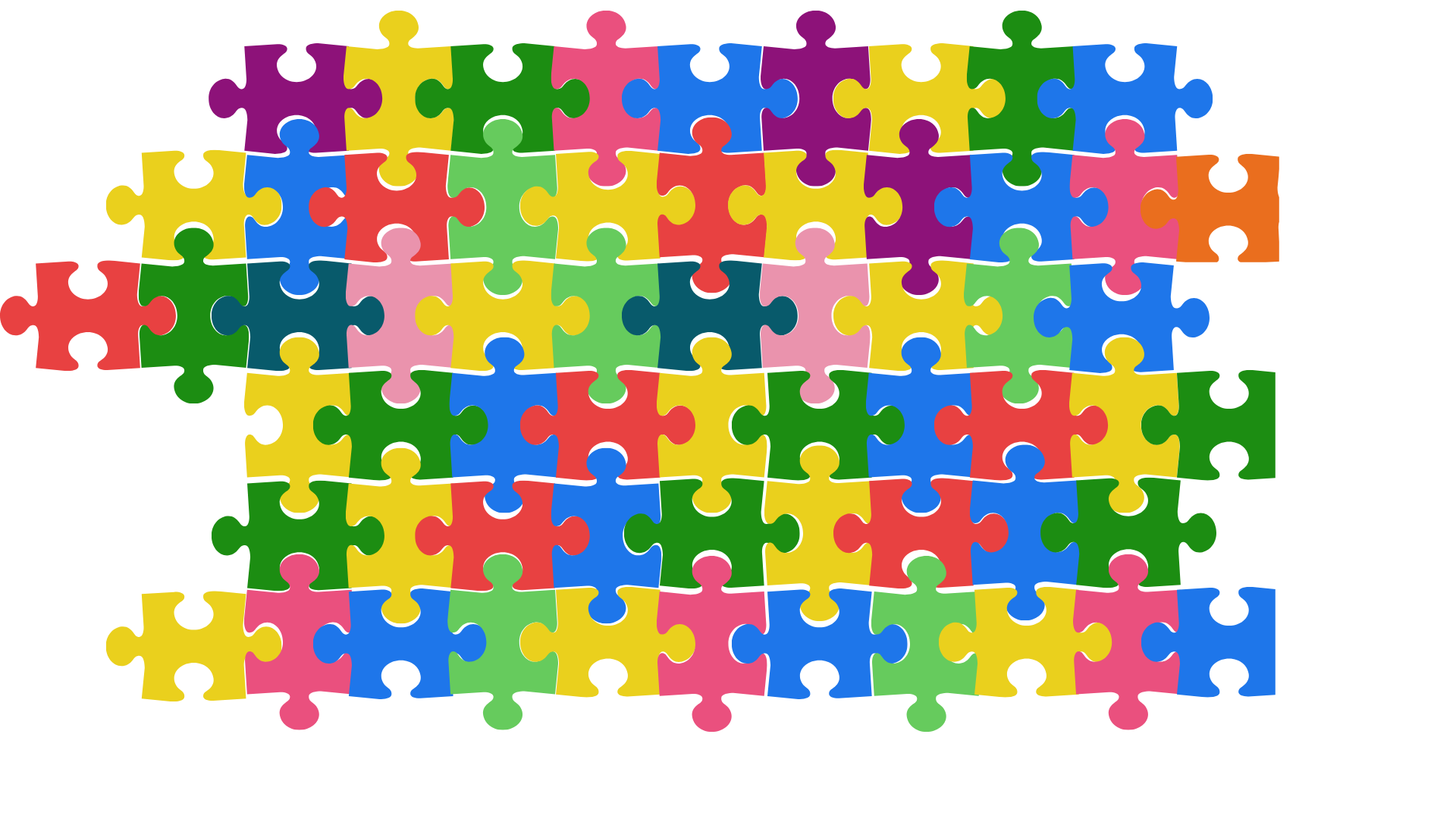 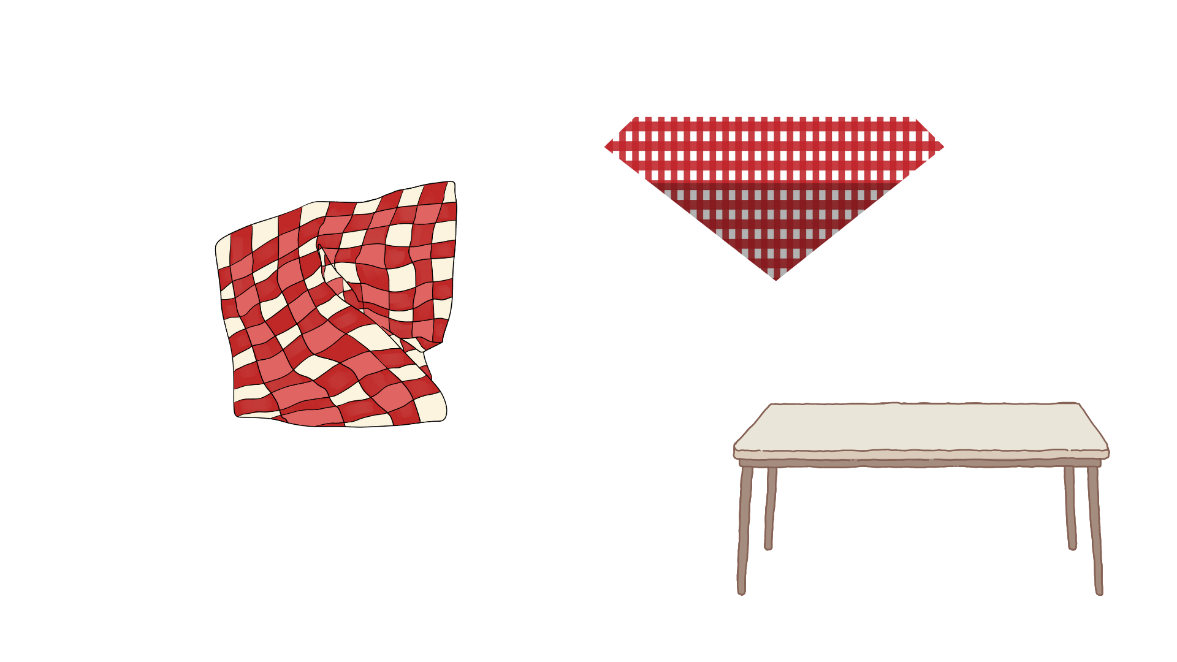 Đếm: Có .?.   mảnh ghép.
61
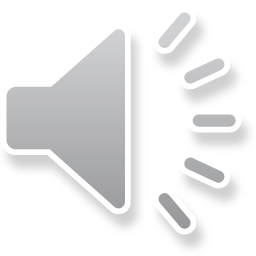 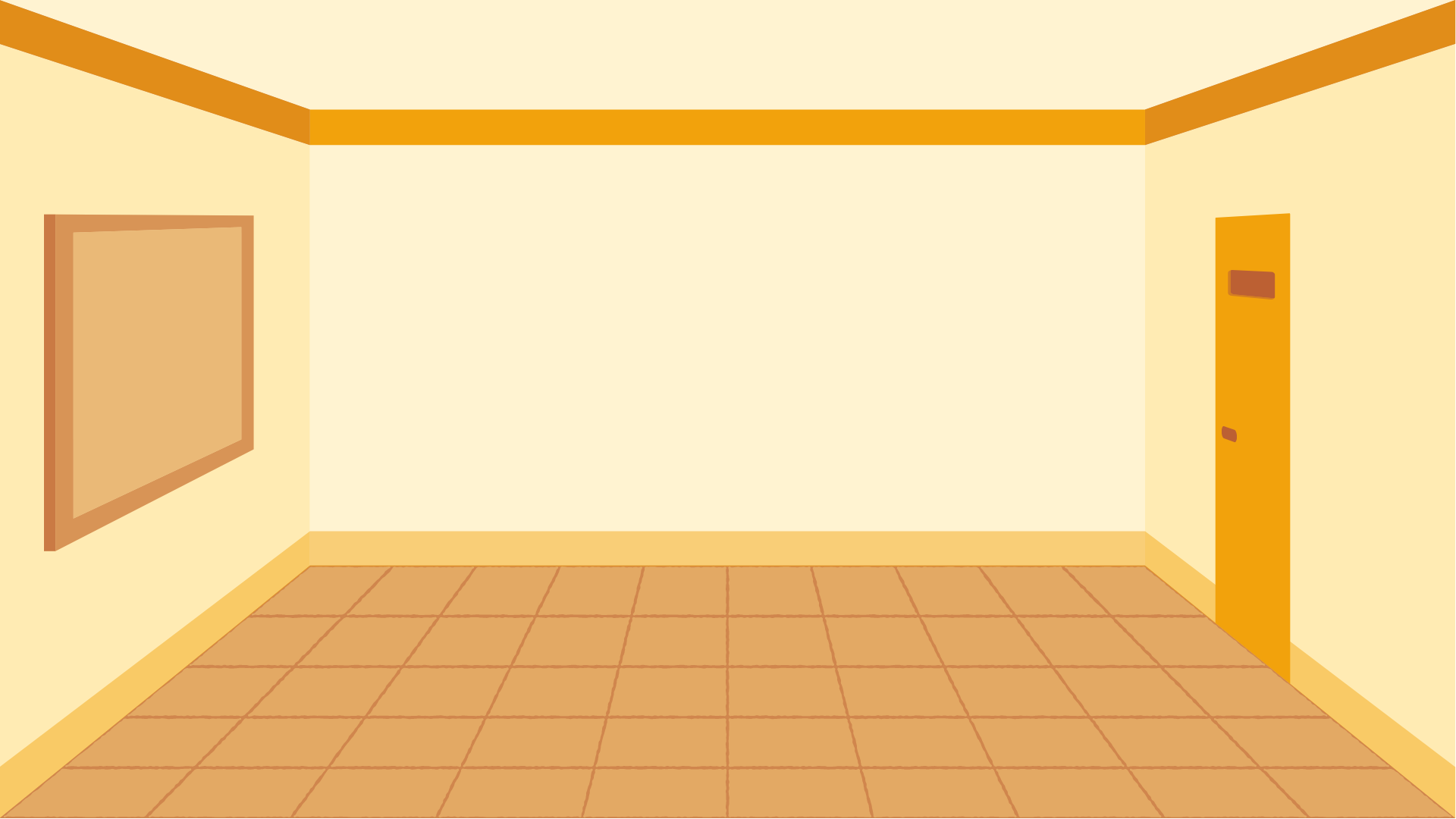 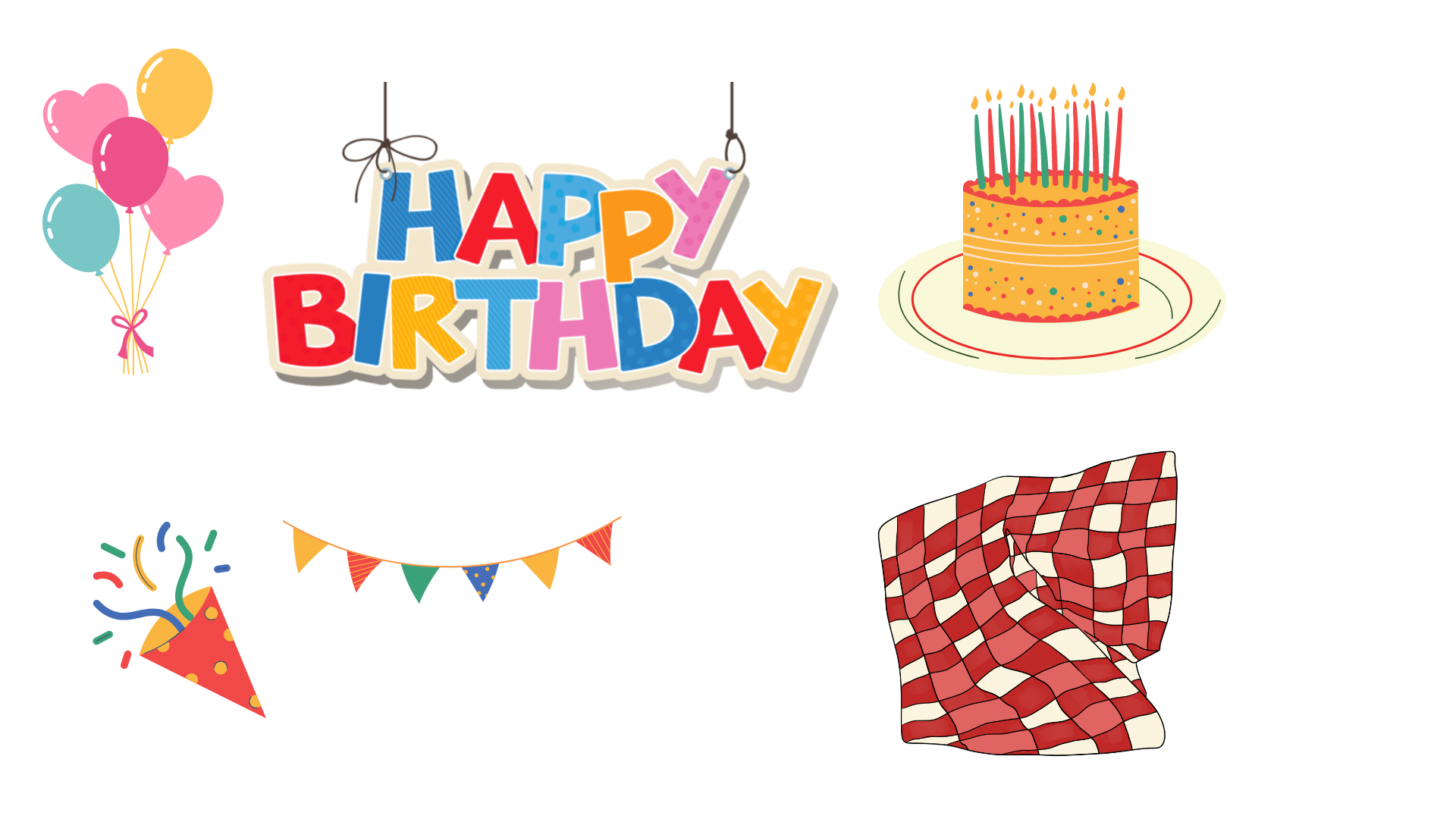 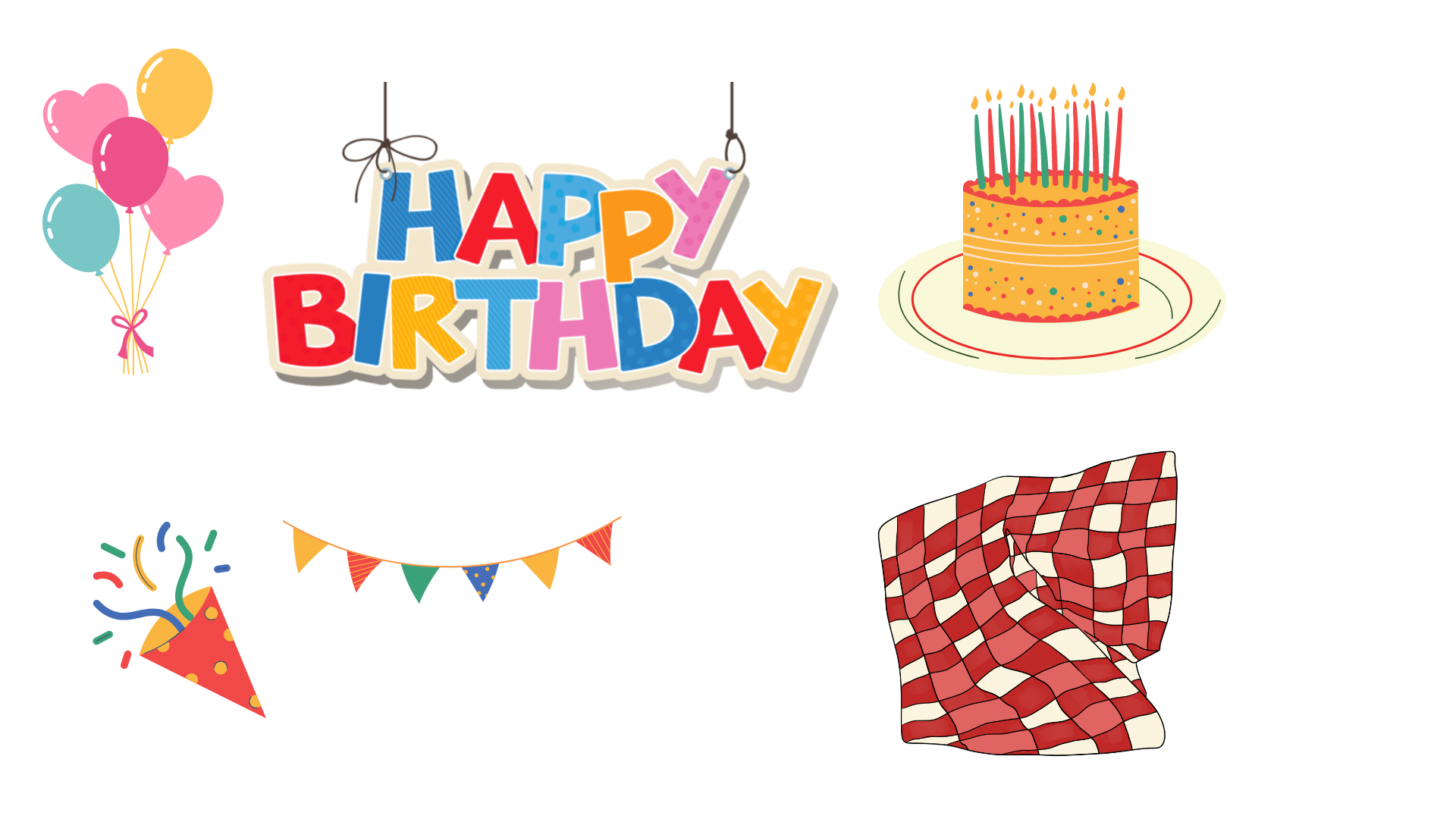 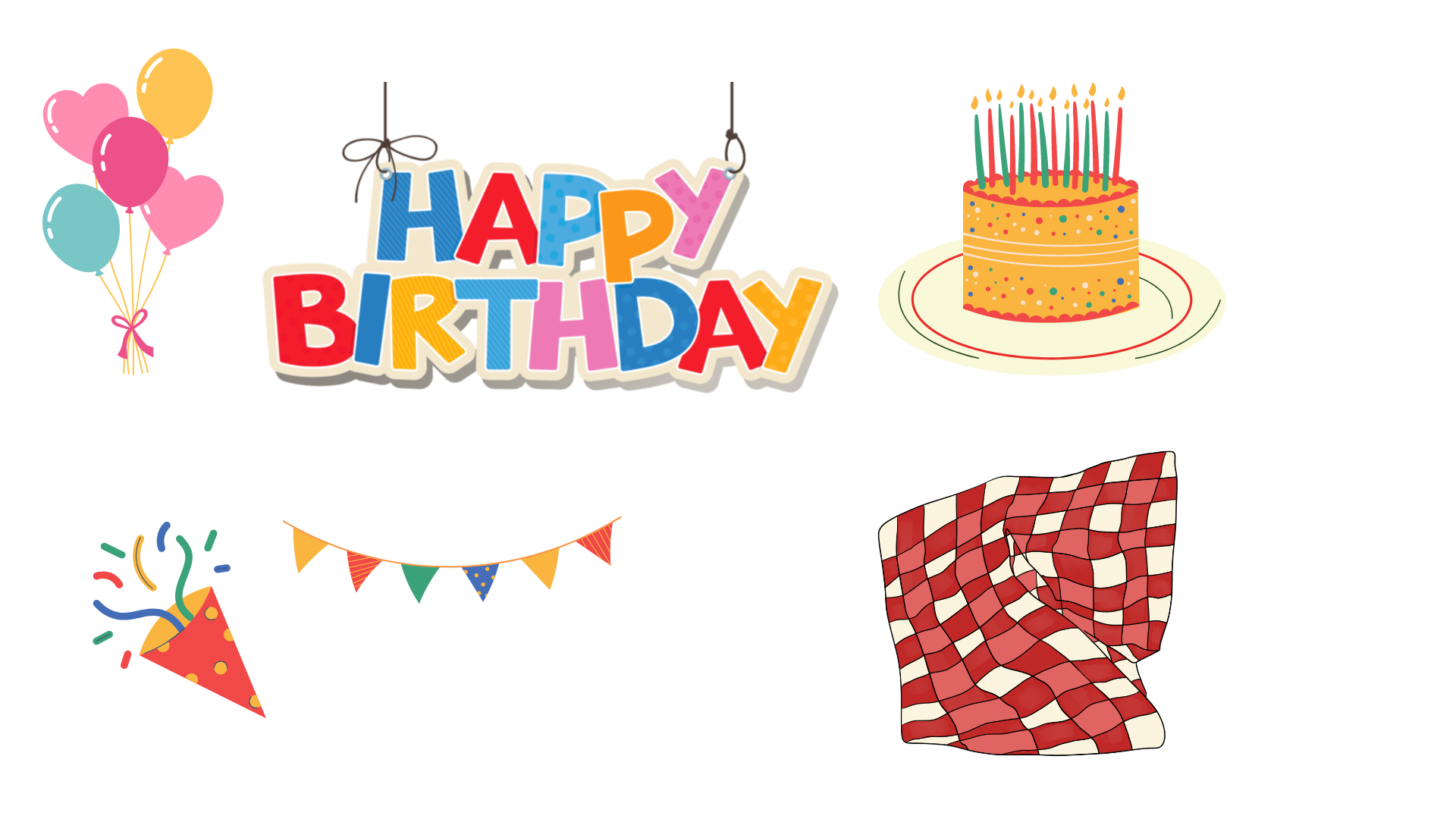 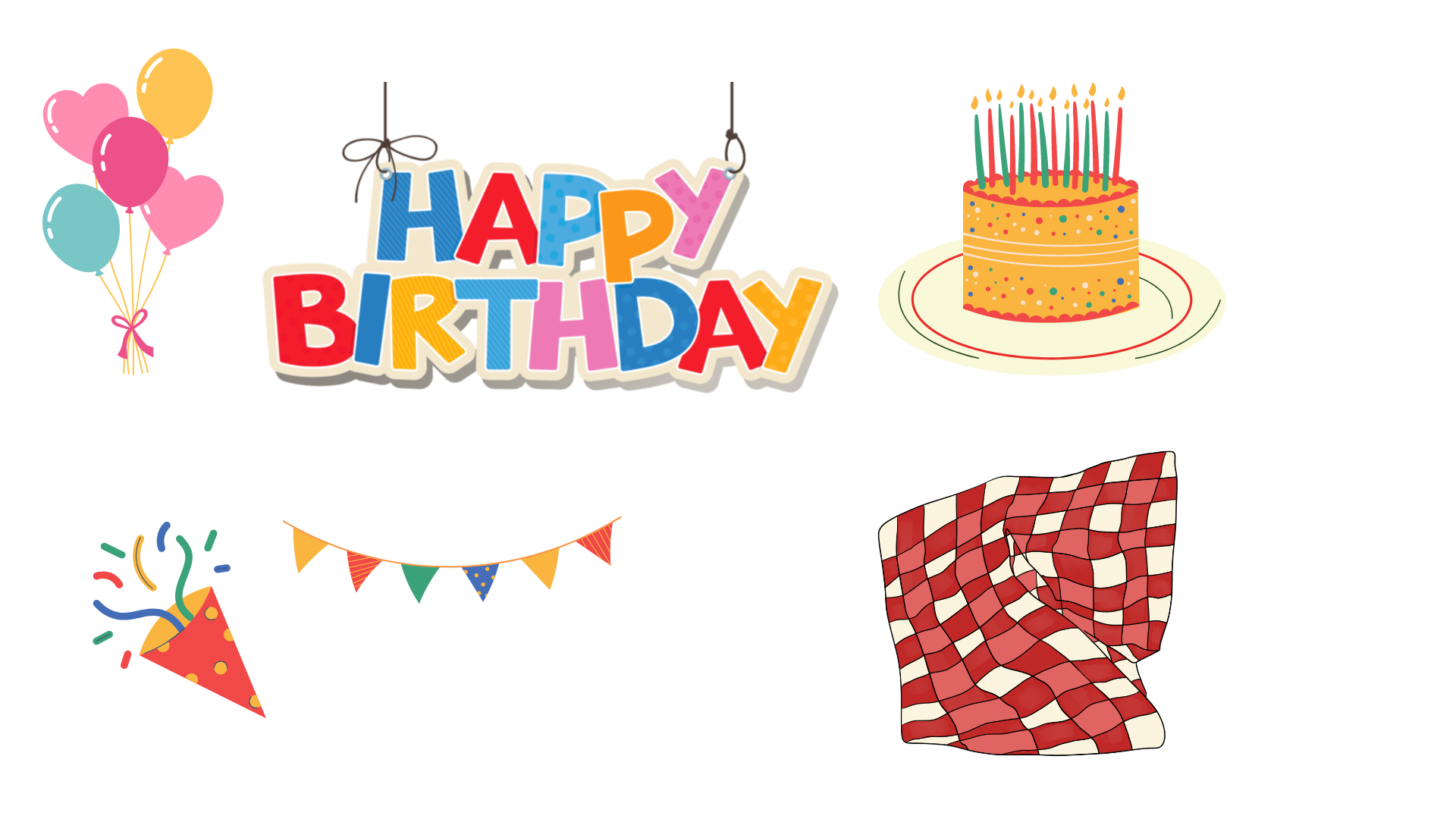 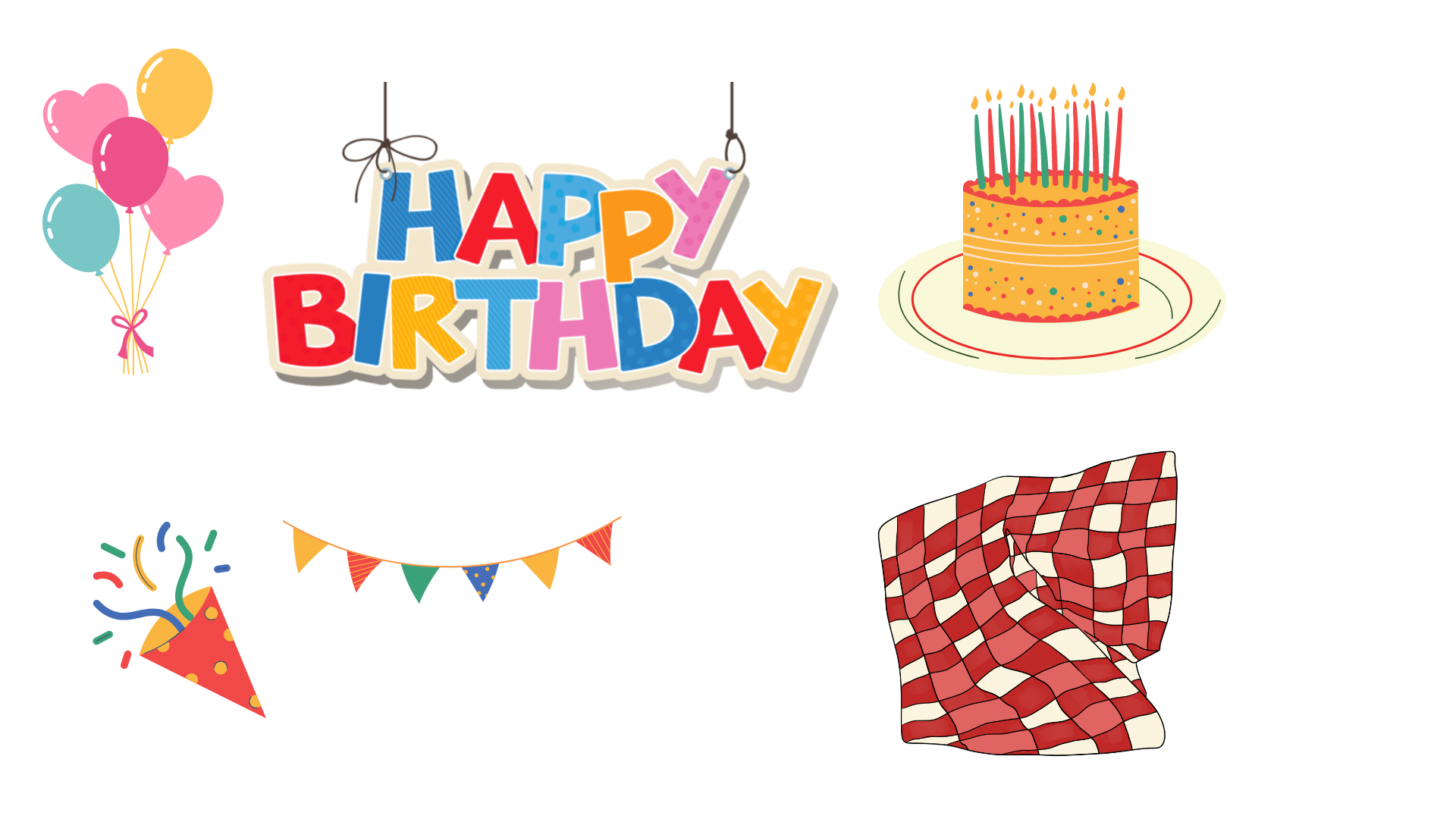 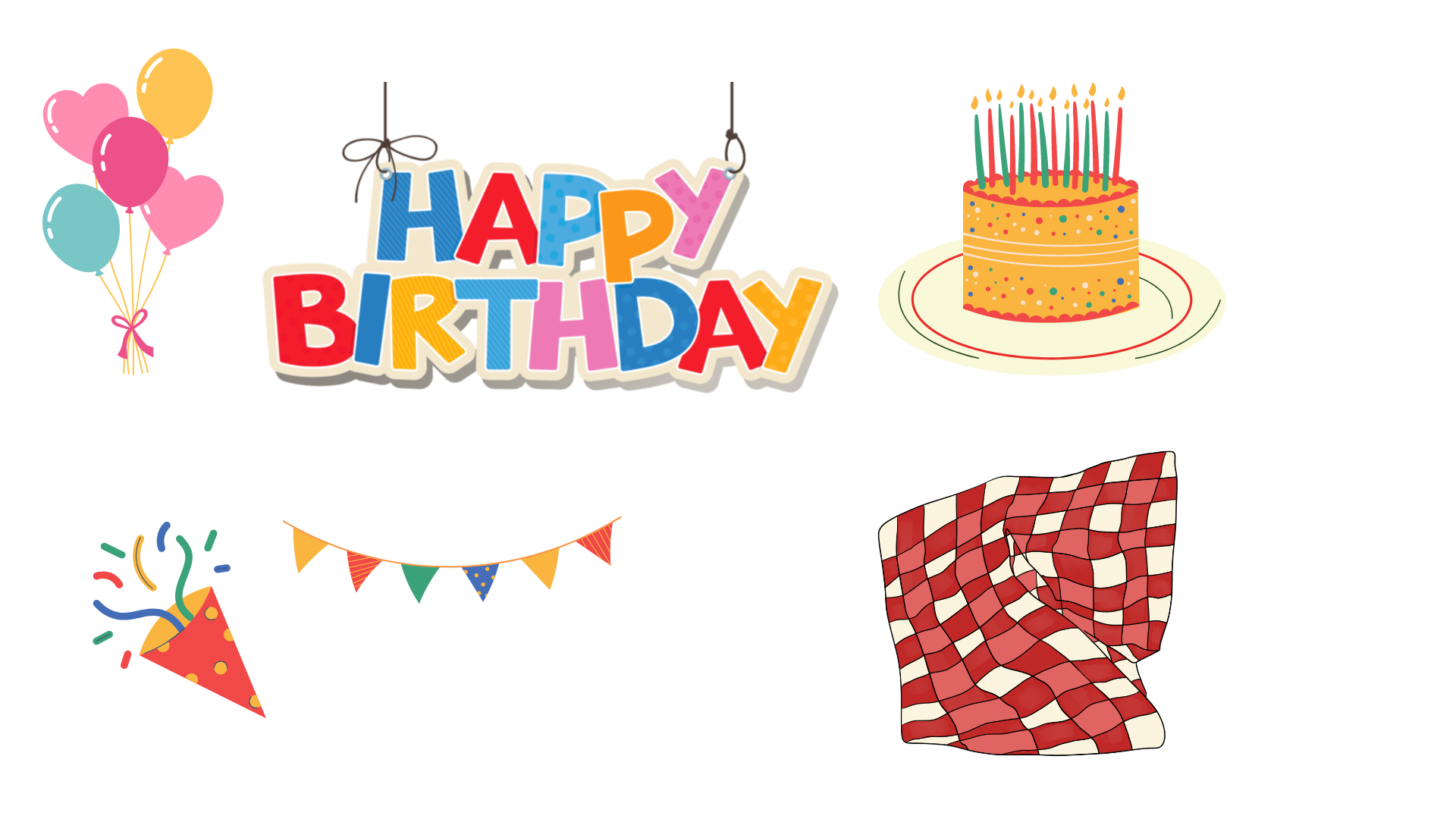 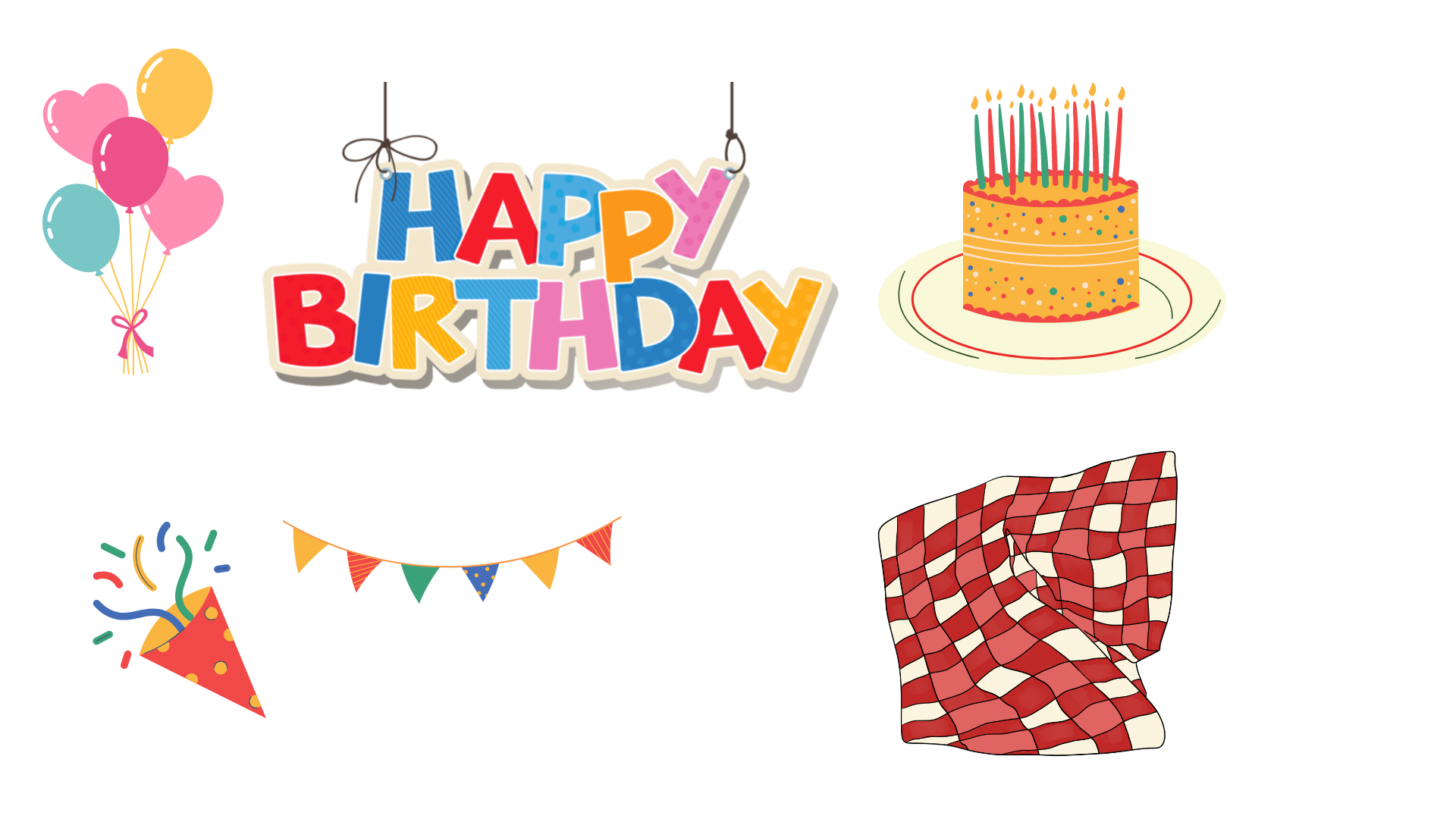 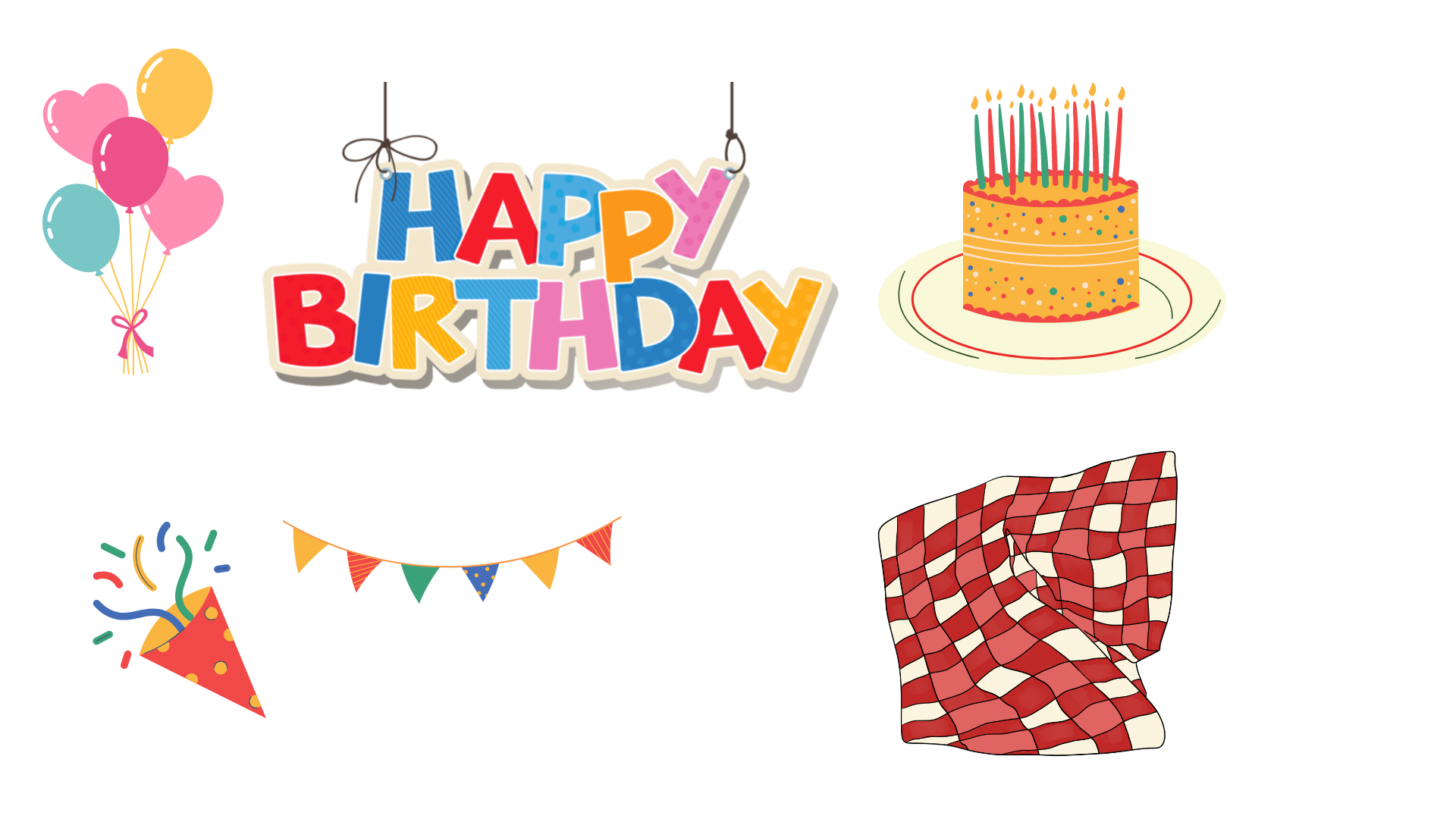 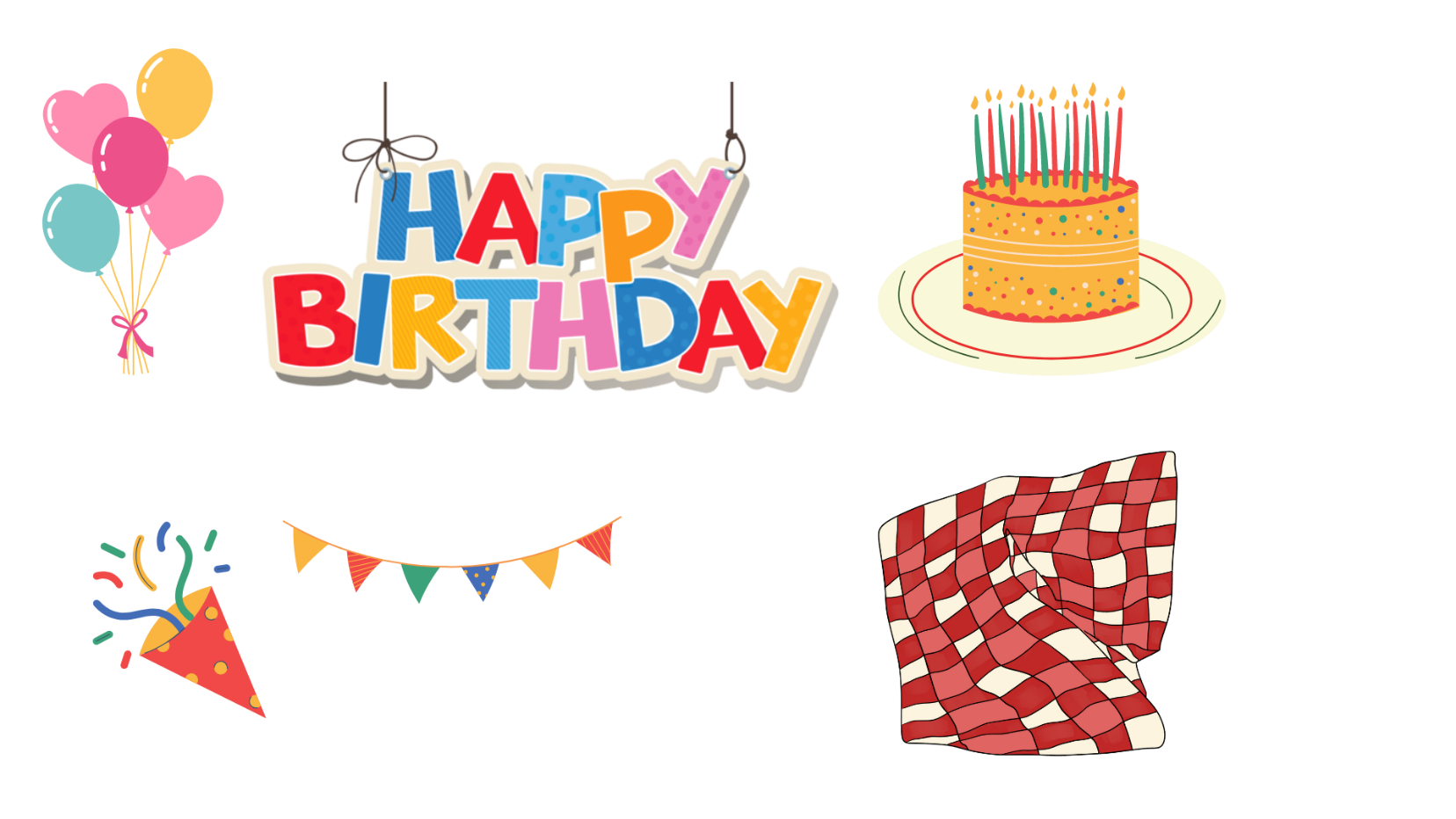 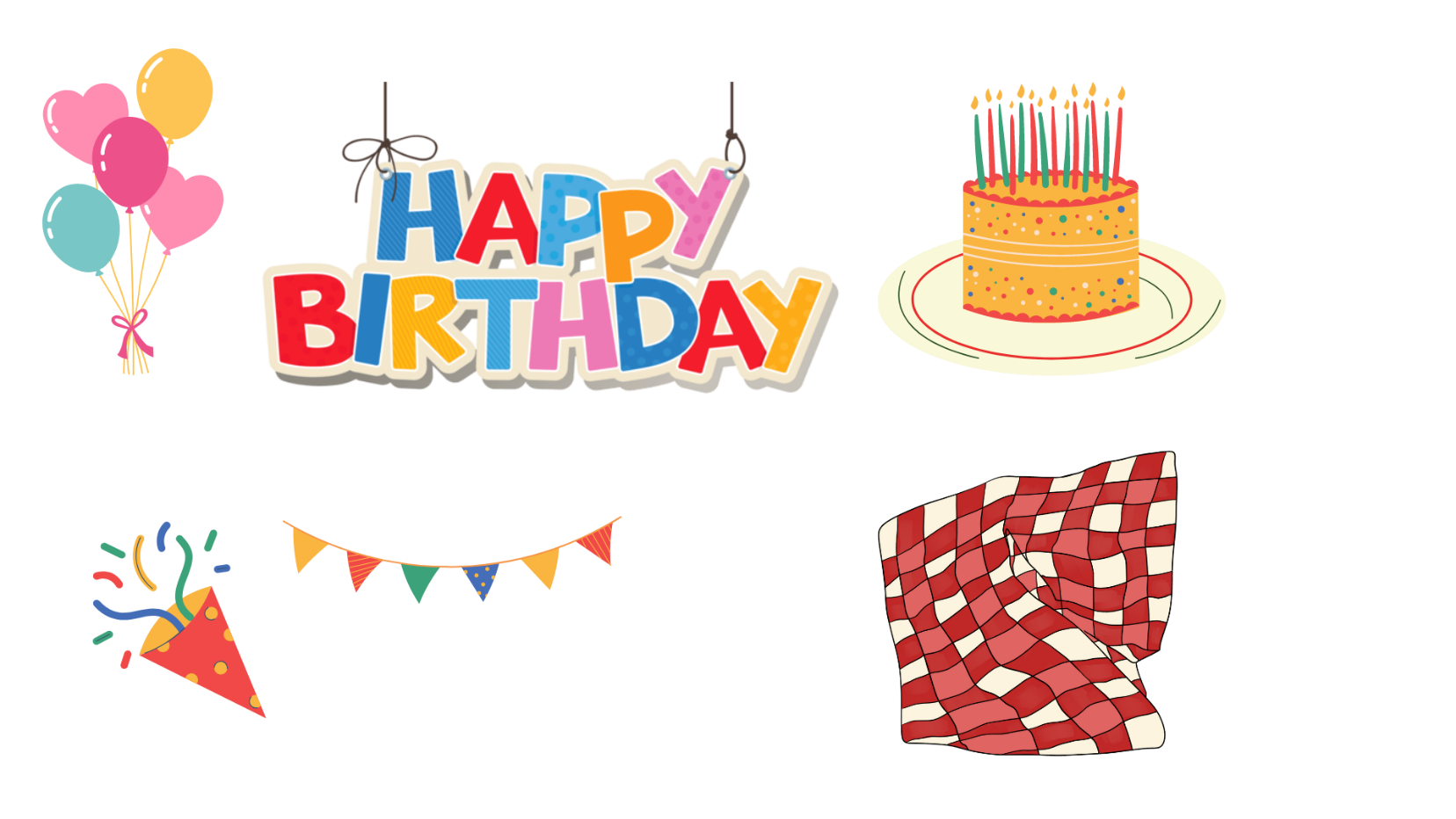 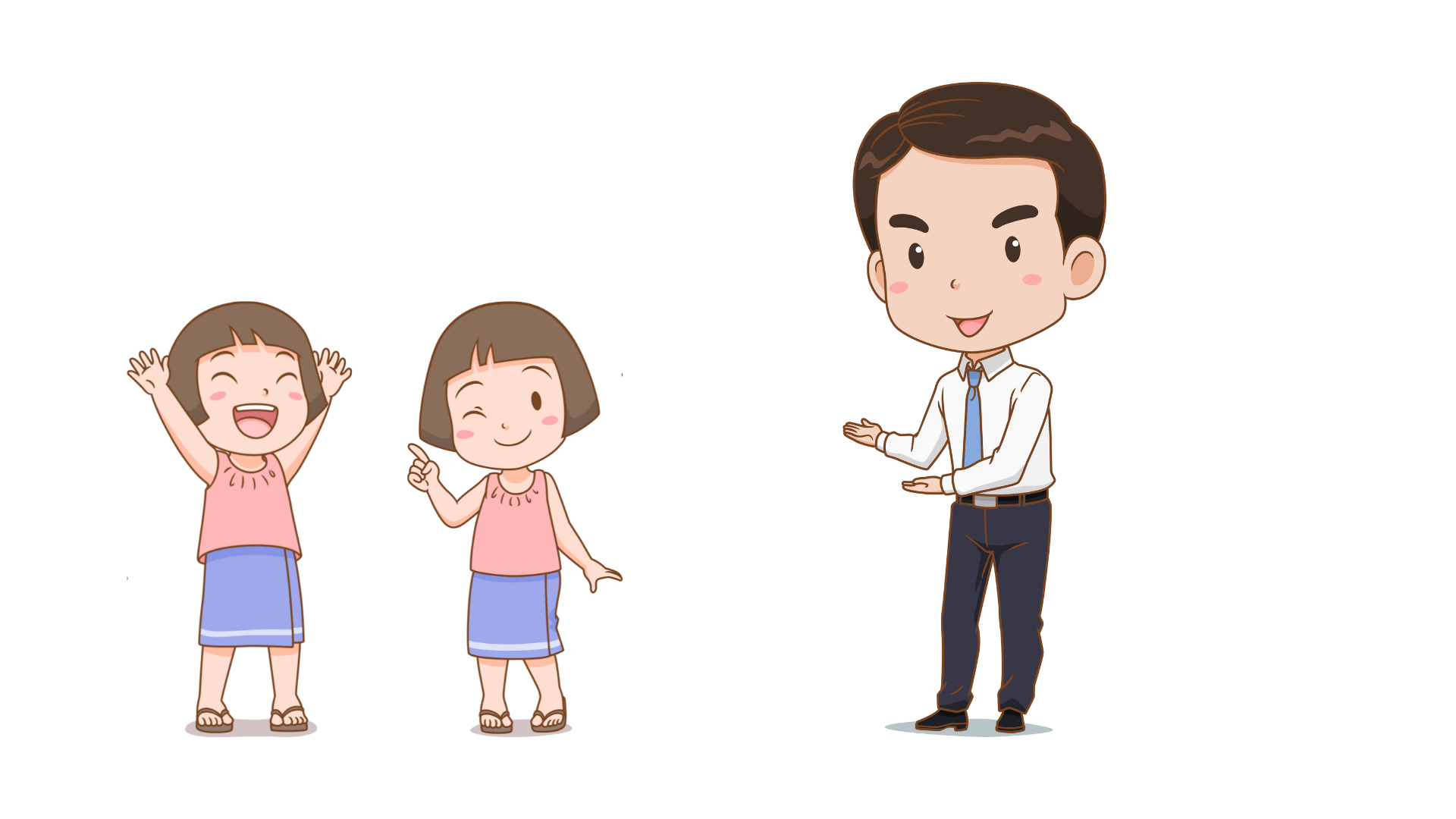 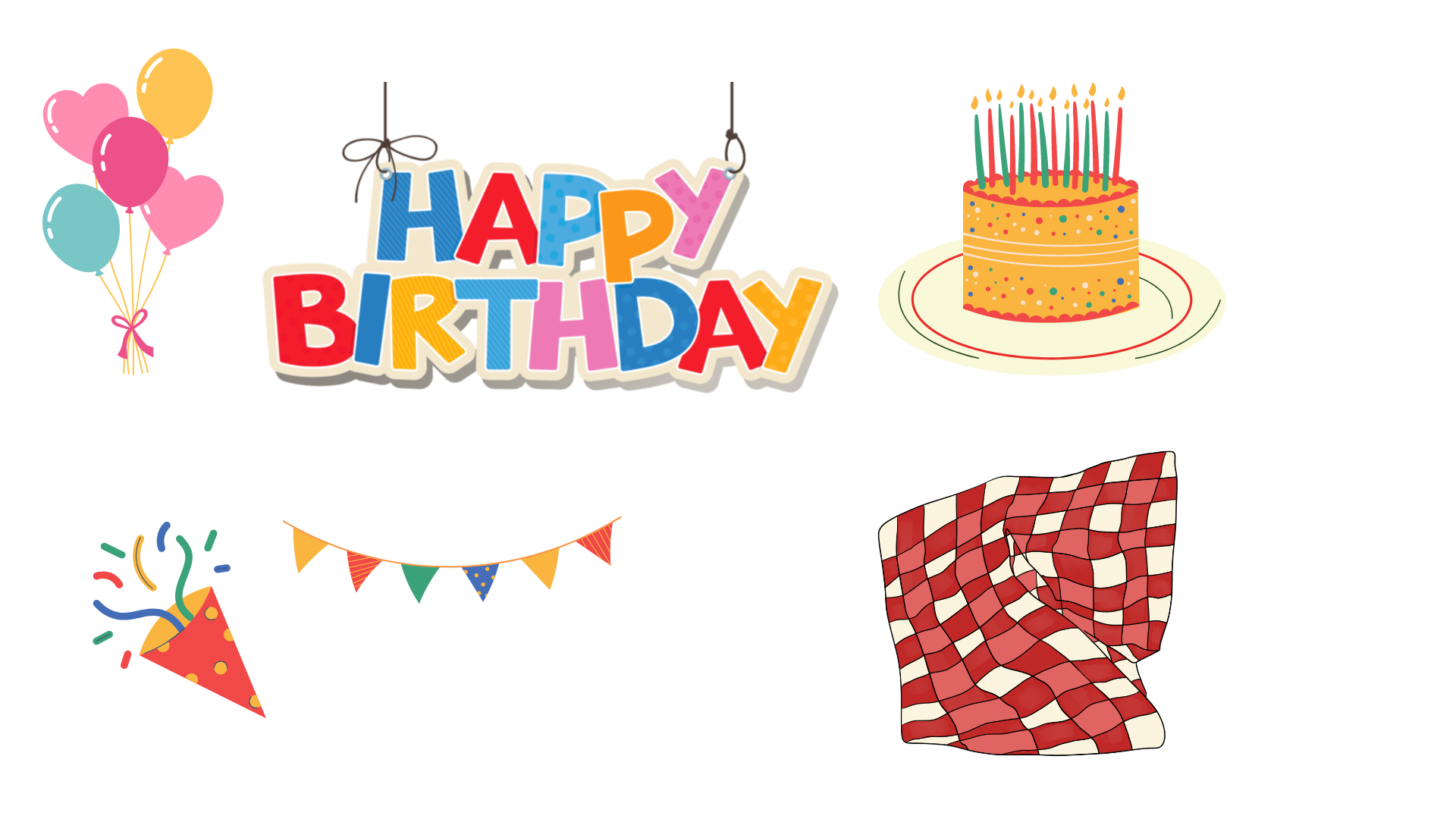 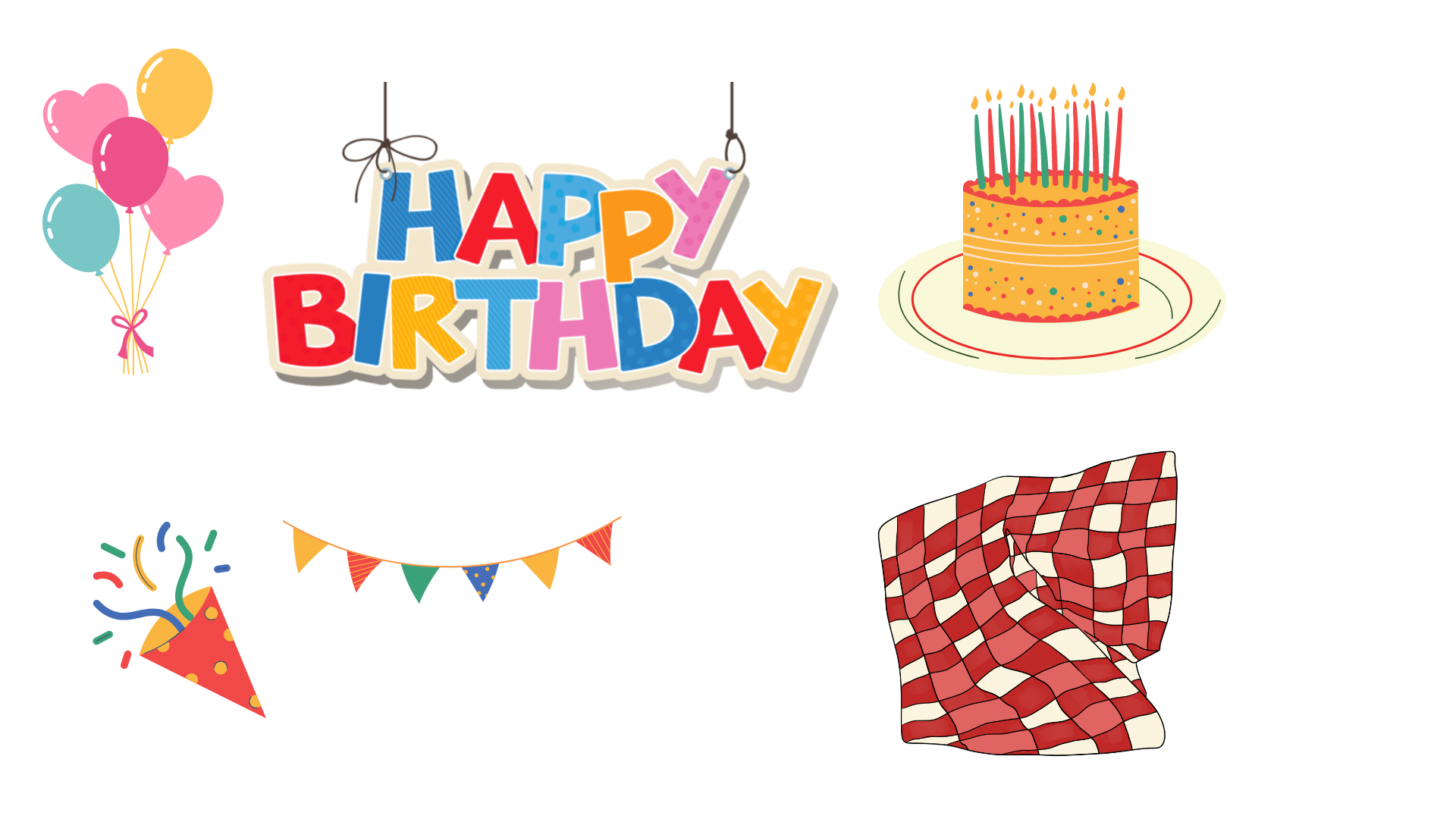 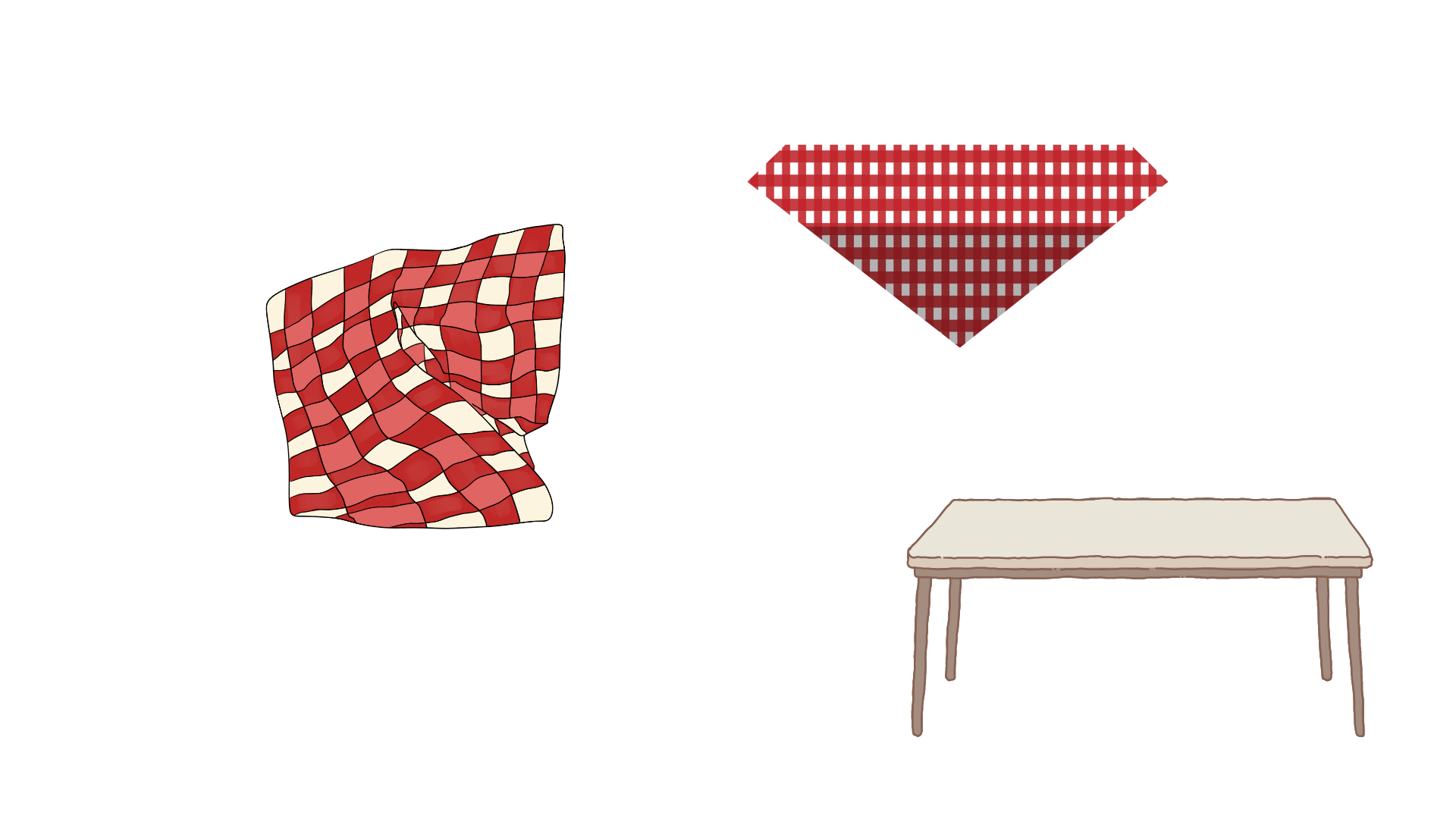 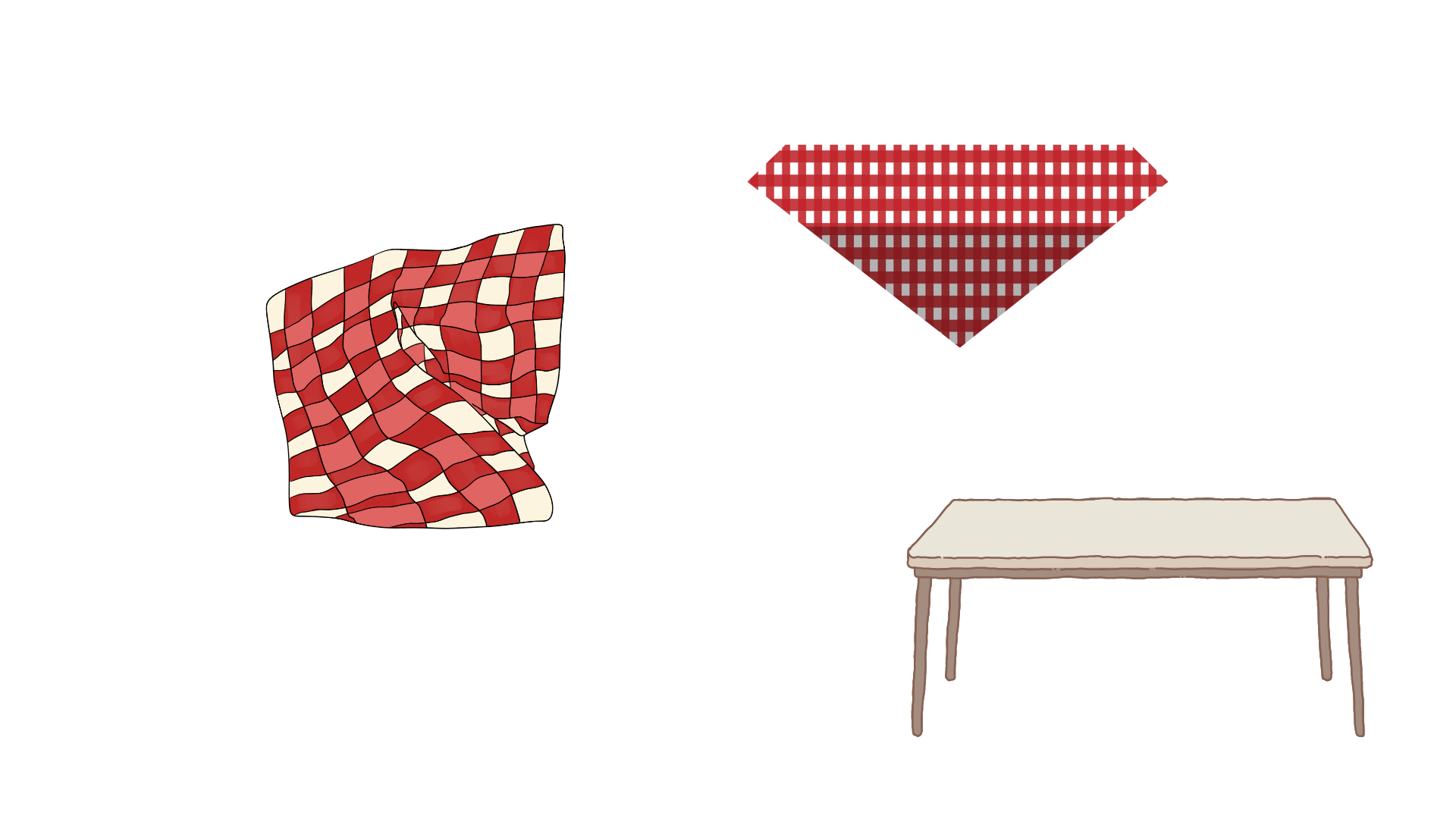 Tuyệt đẹp! Chúng ta cùng bày bánh lên bàn nào!
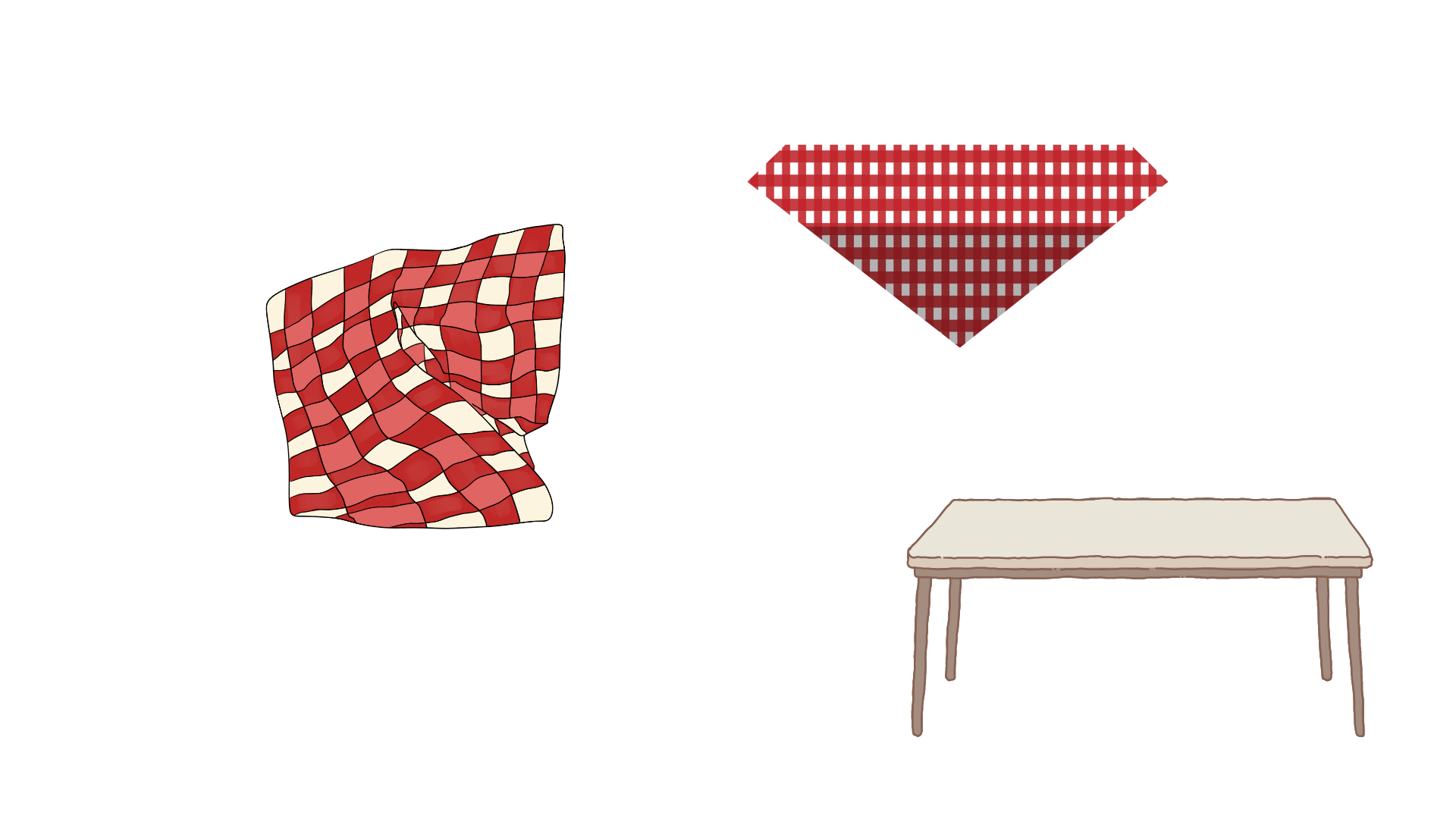 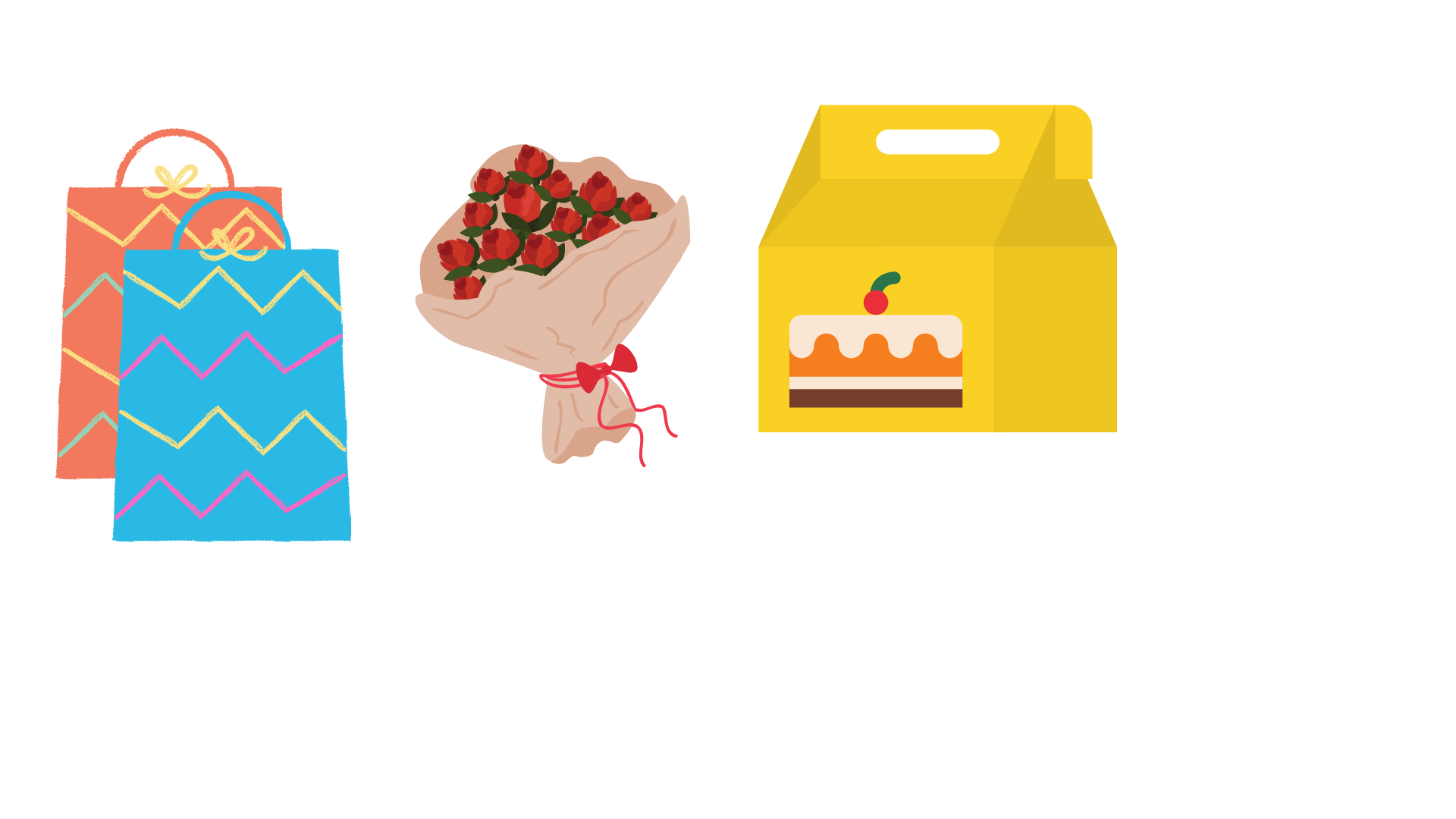 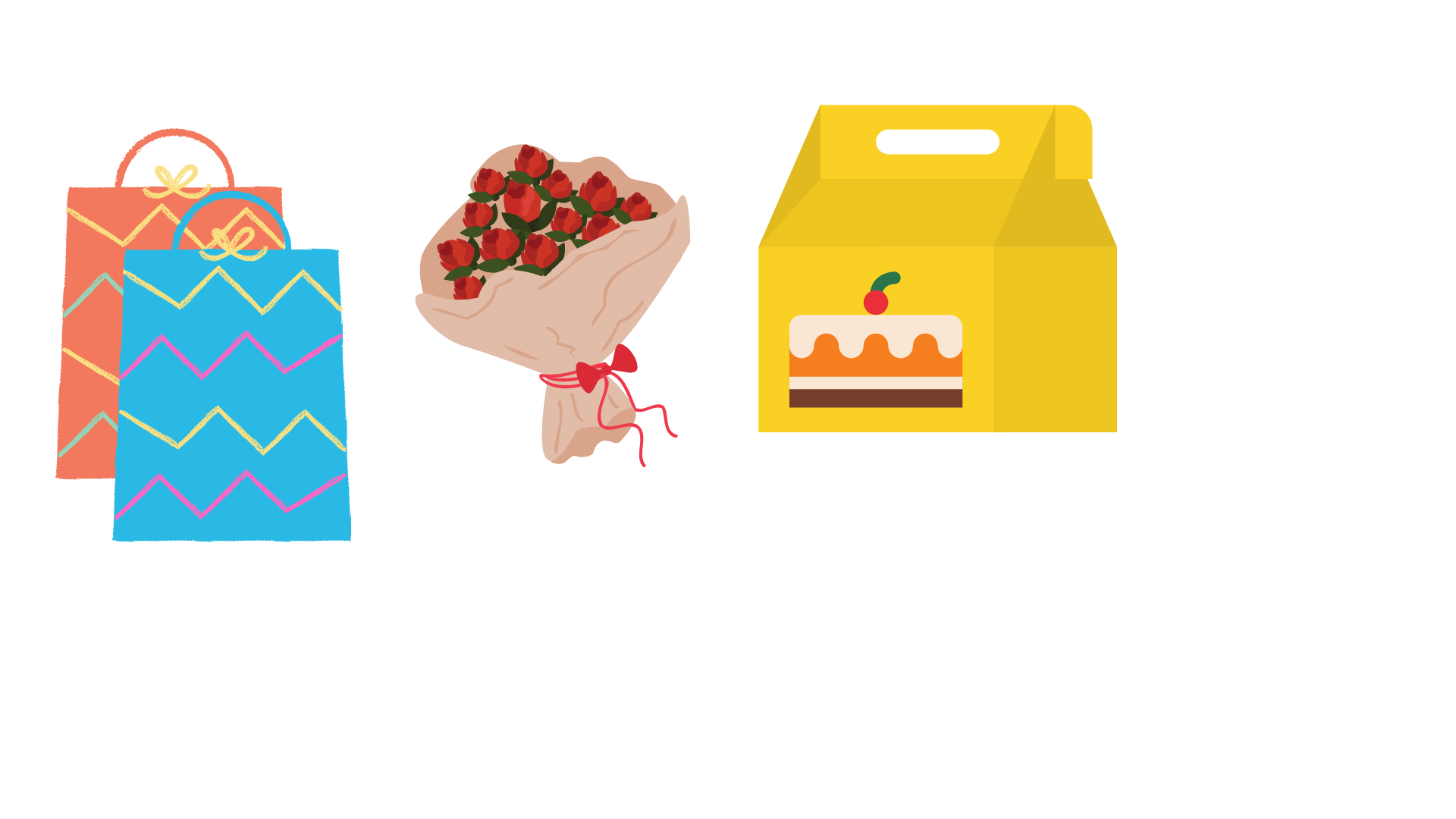 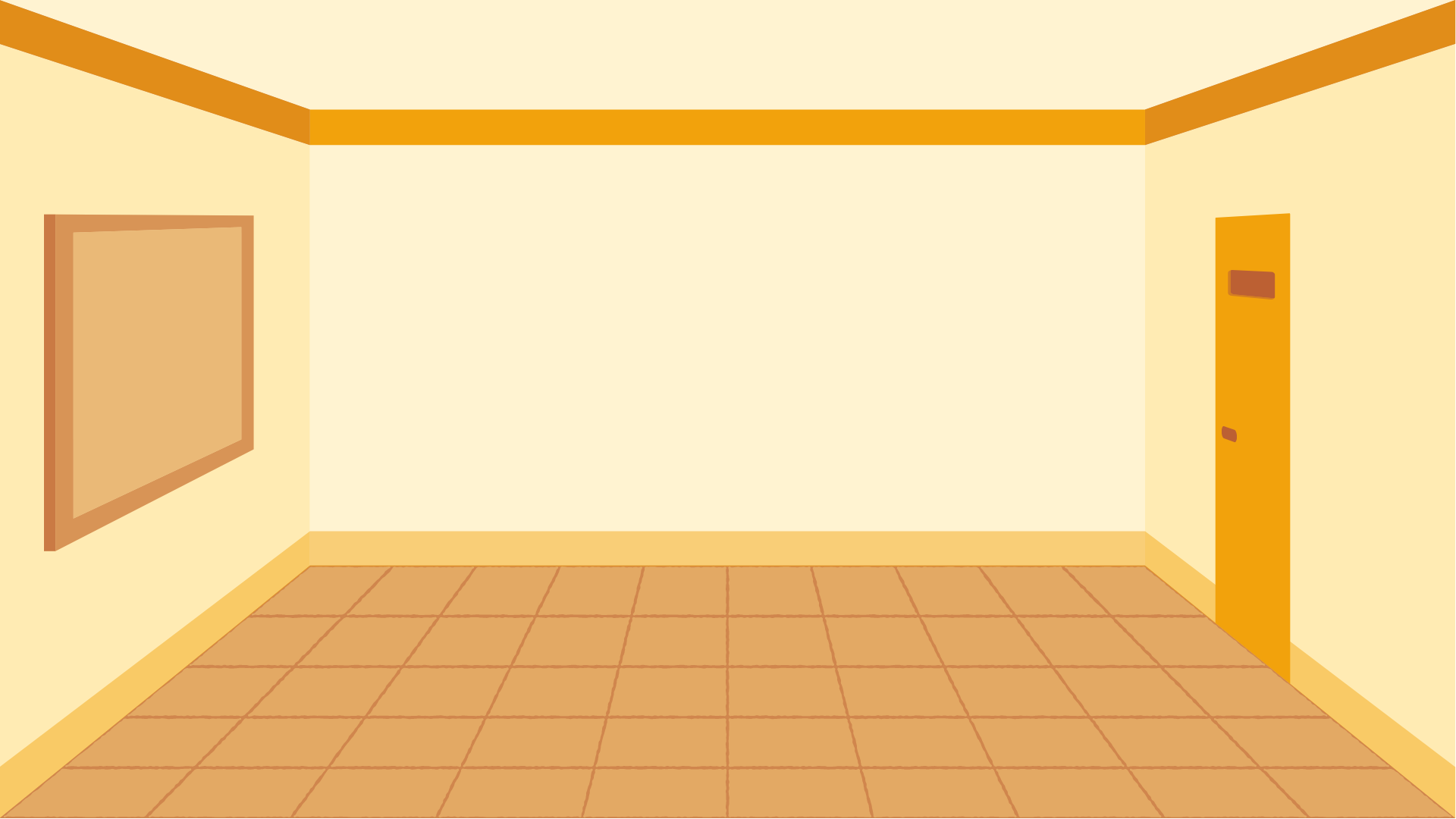 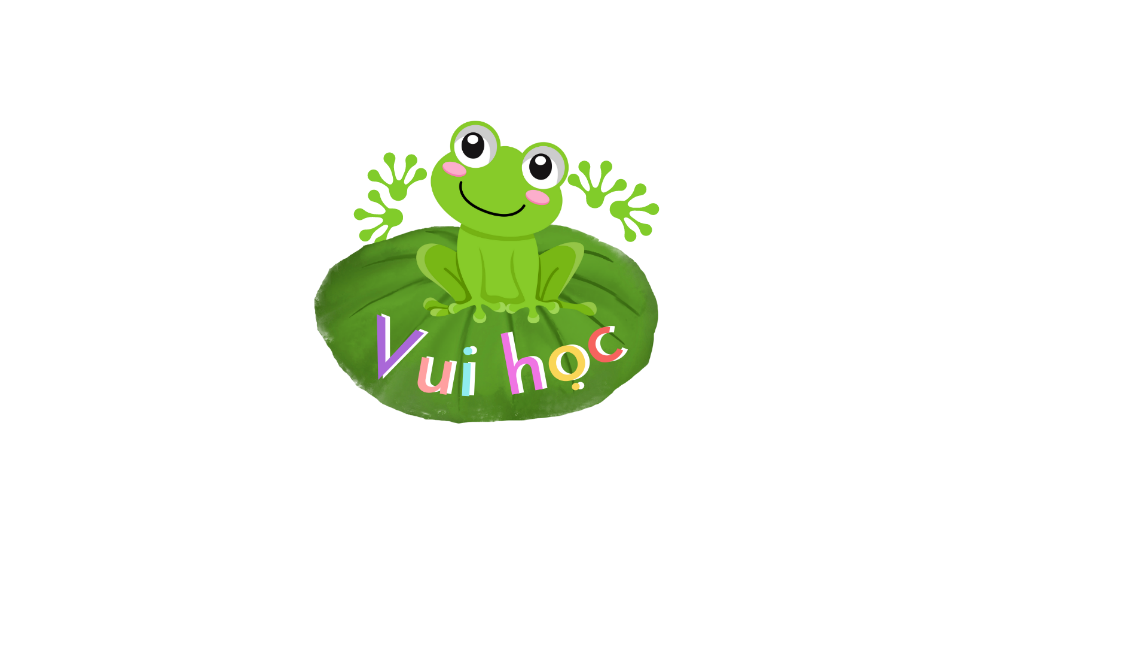 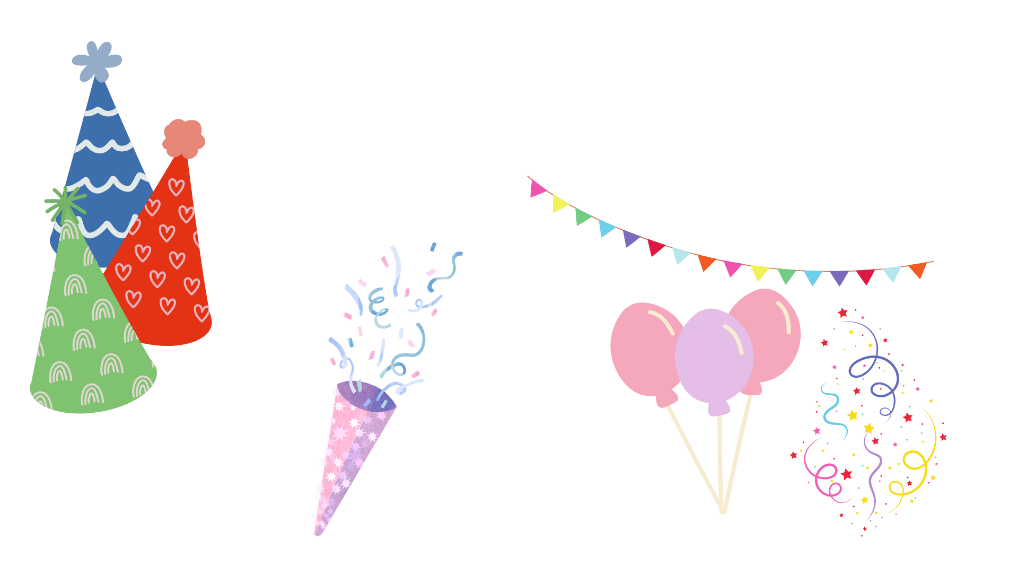 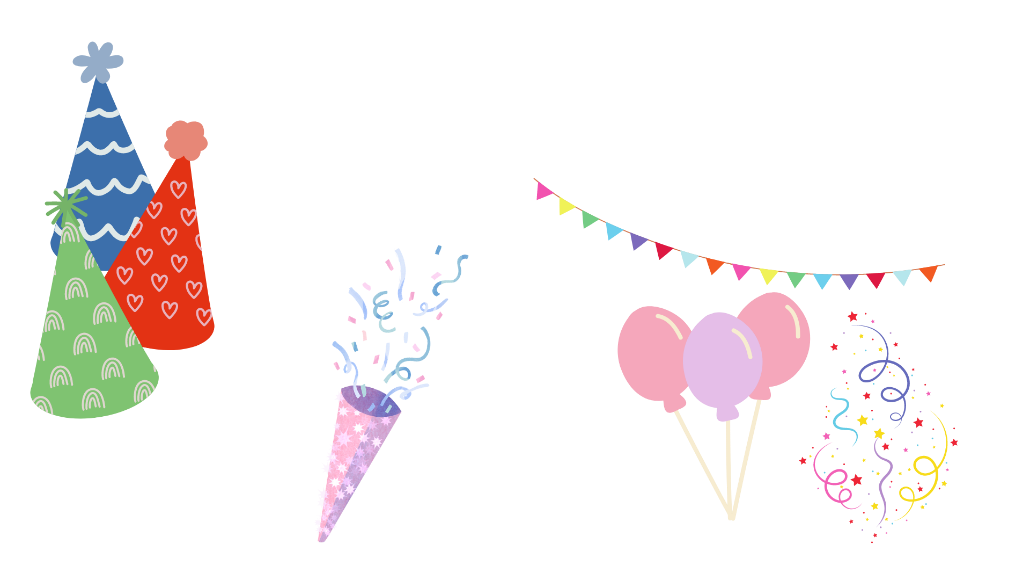 Luật chơi
BẢNG NHÂN VÀ THÚ CƯNG
Chọn 1 bảng nhân đã học.
Lần lượt từng bạn trong lớp, mỗi bạn gọi tên một số, bắt đầu từ số 1, rồi 2,3, …, số sau cùng là tích trong bảng nhân đang chơi.
Nếu bạn nào gọi đến số là tích trong bảng nhân, bạn đó phải giả tiếng kêu một con vật.
TRÒ CHƠI:
TRÒ CHƠI:
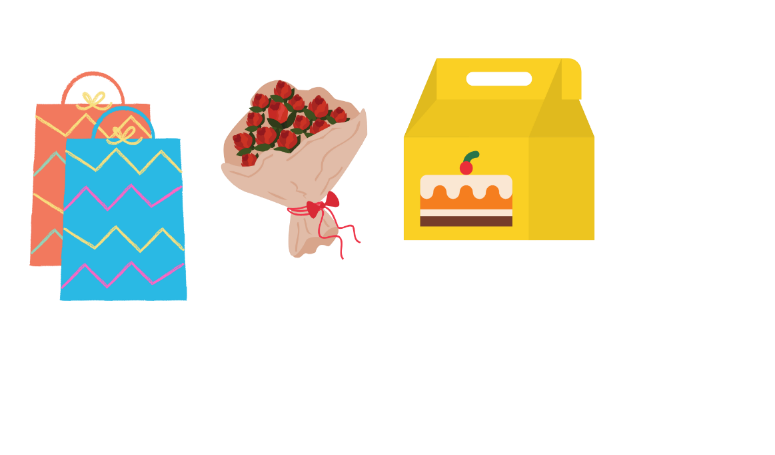 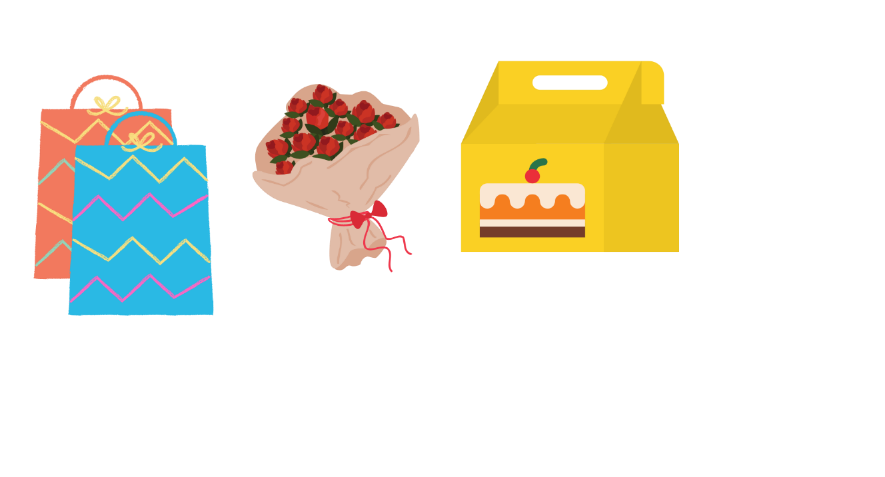 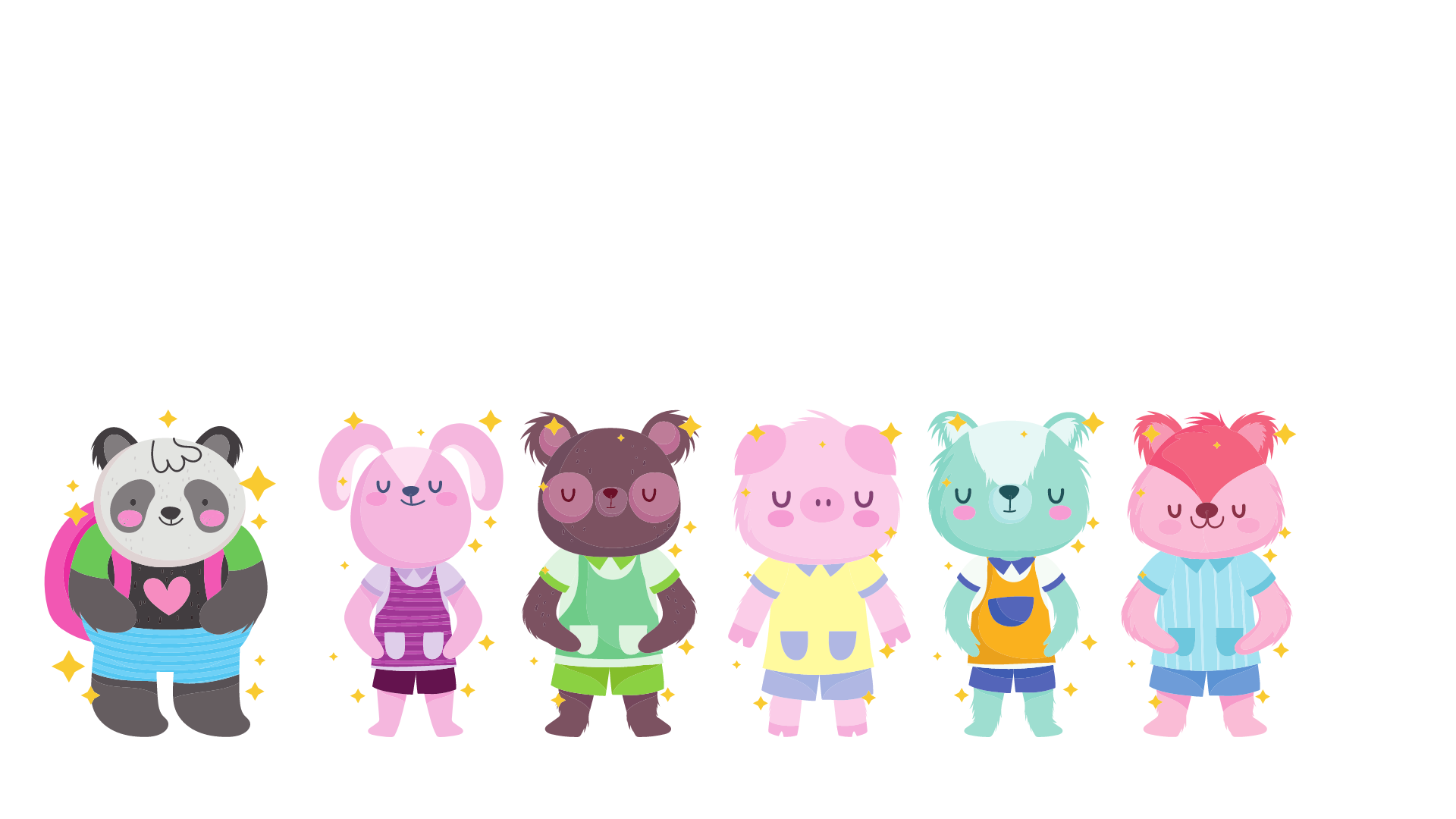 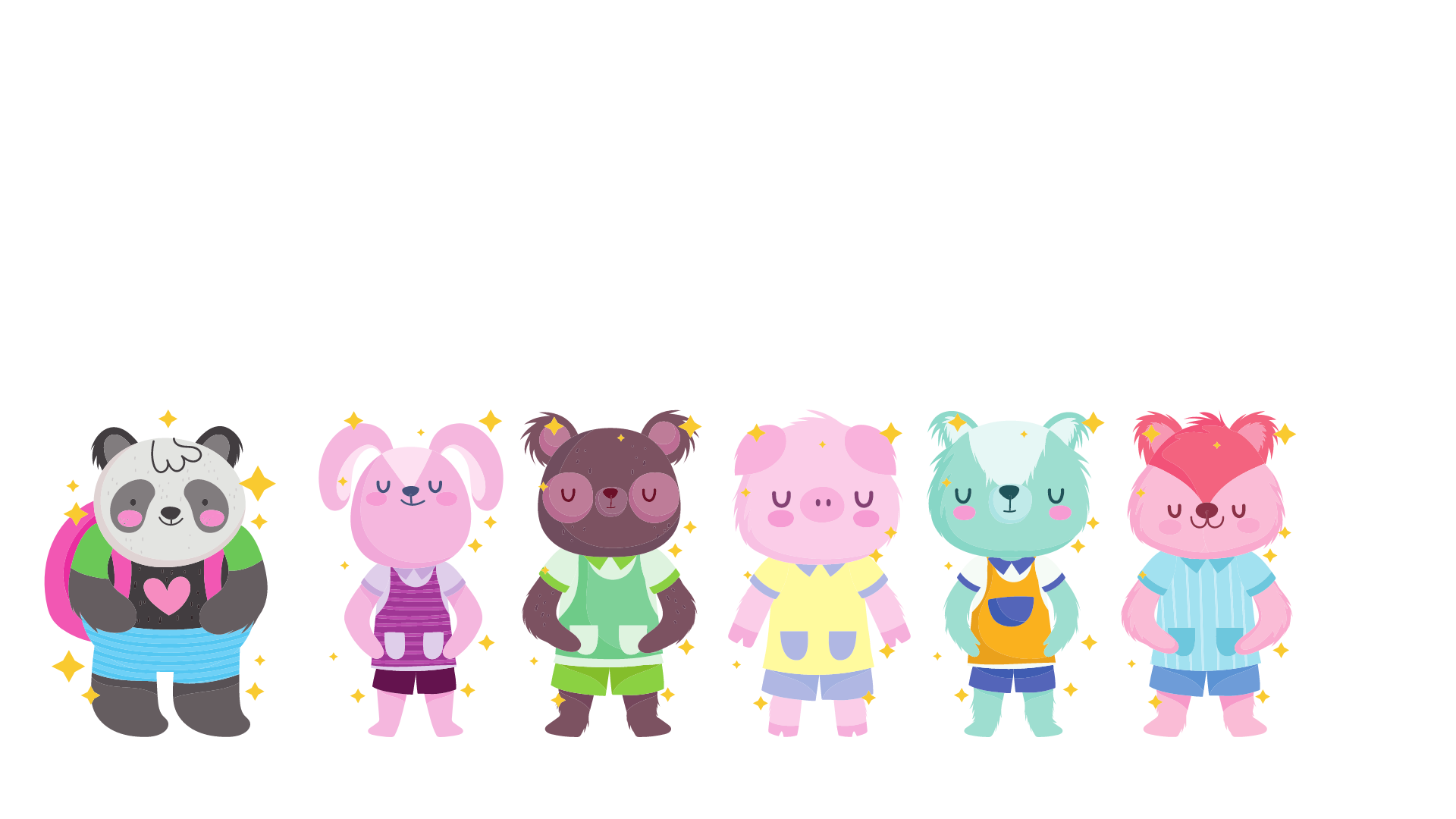 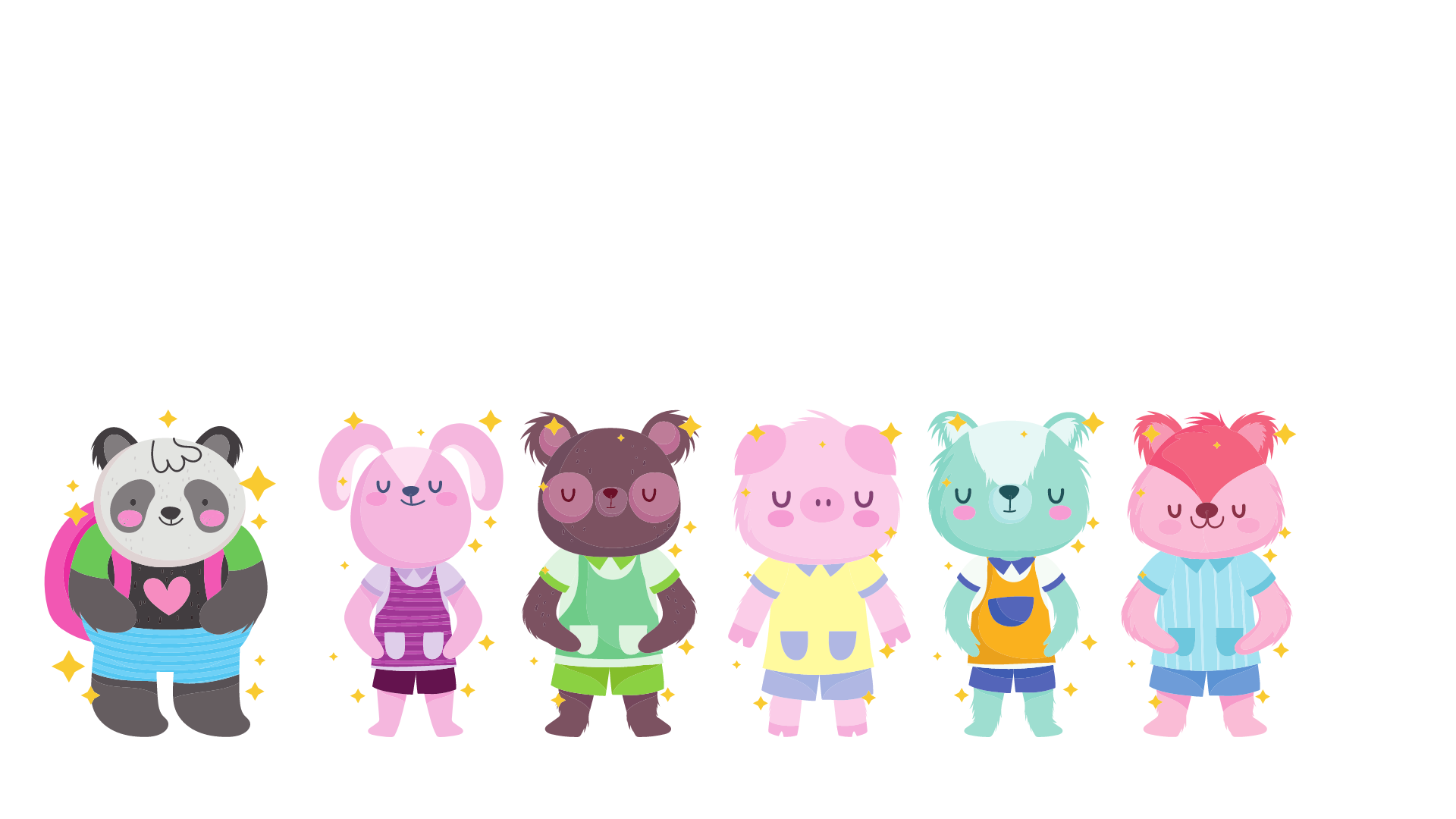 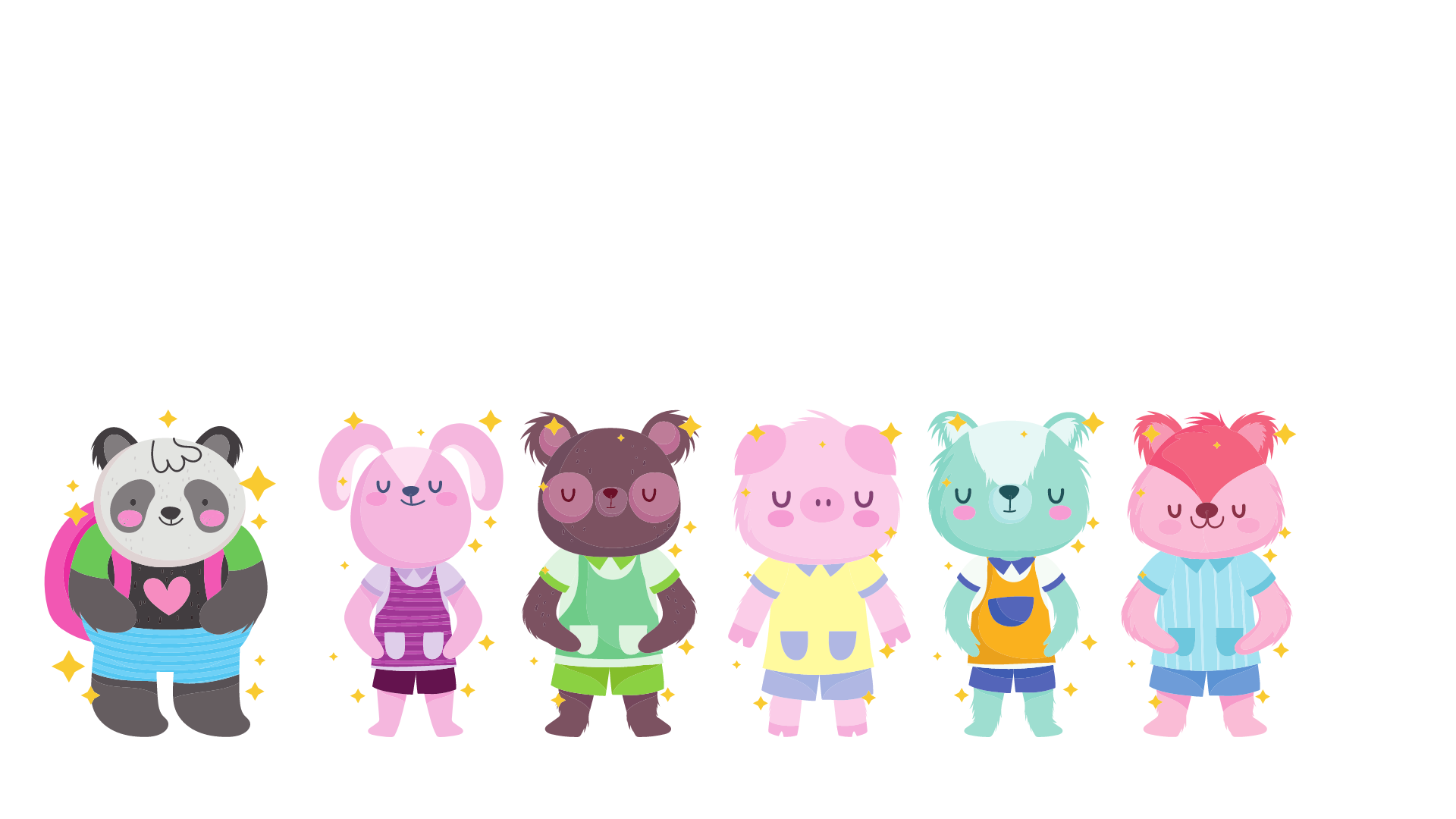 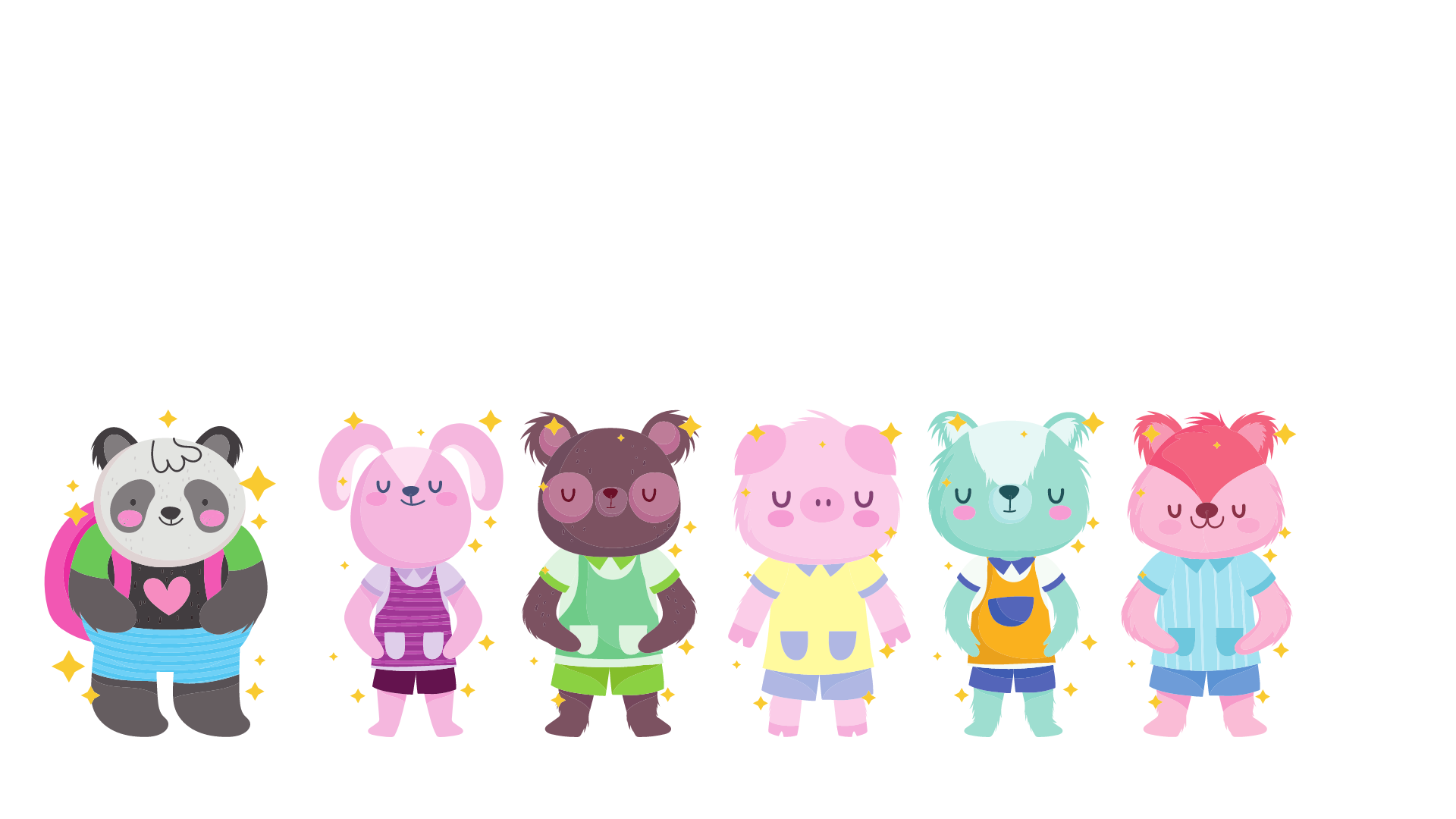 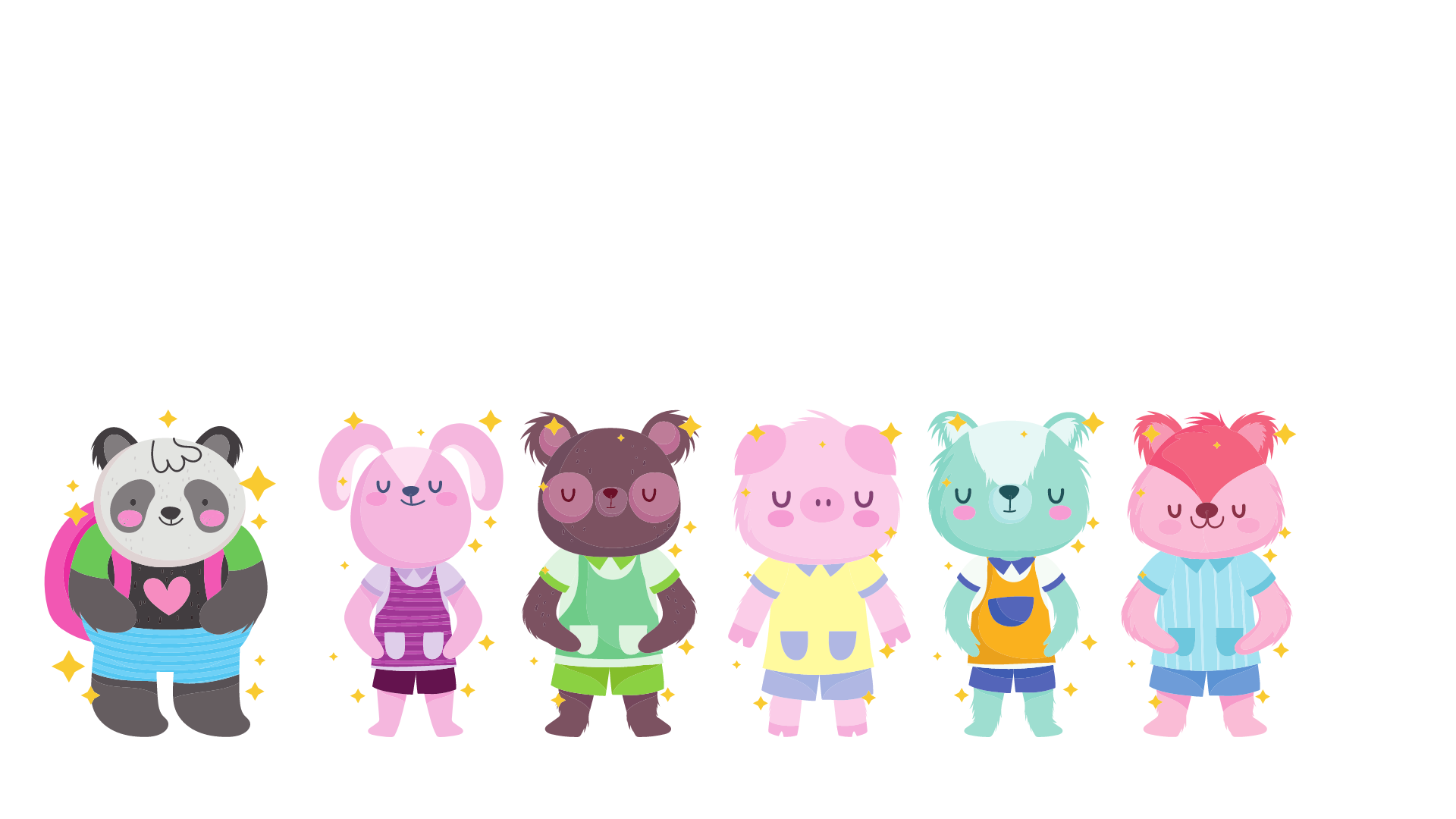 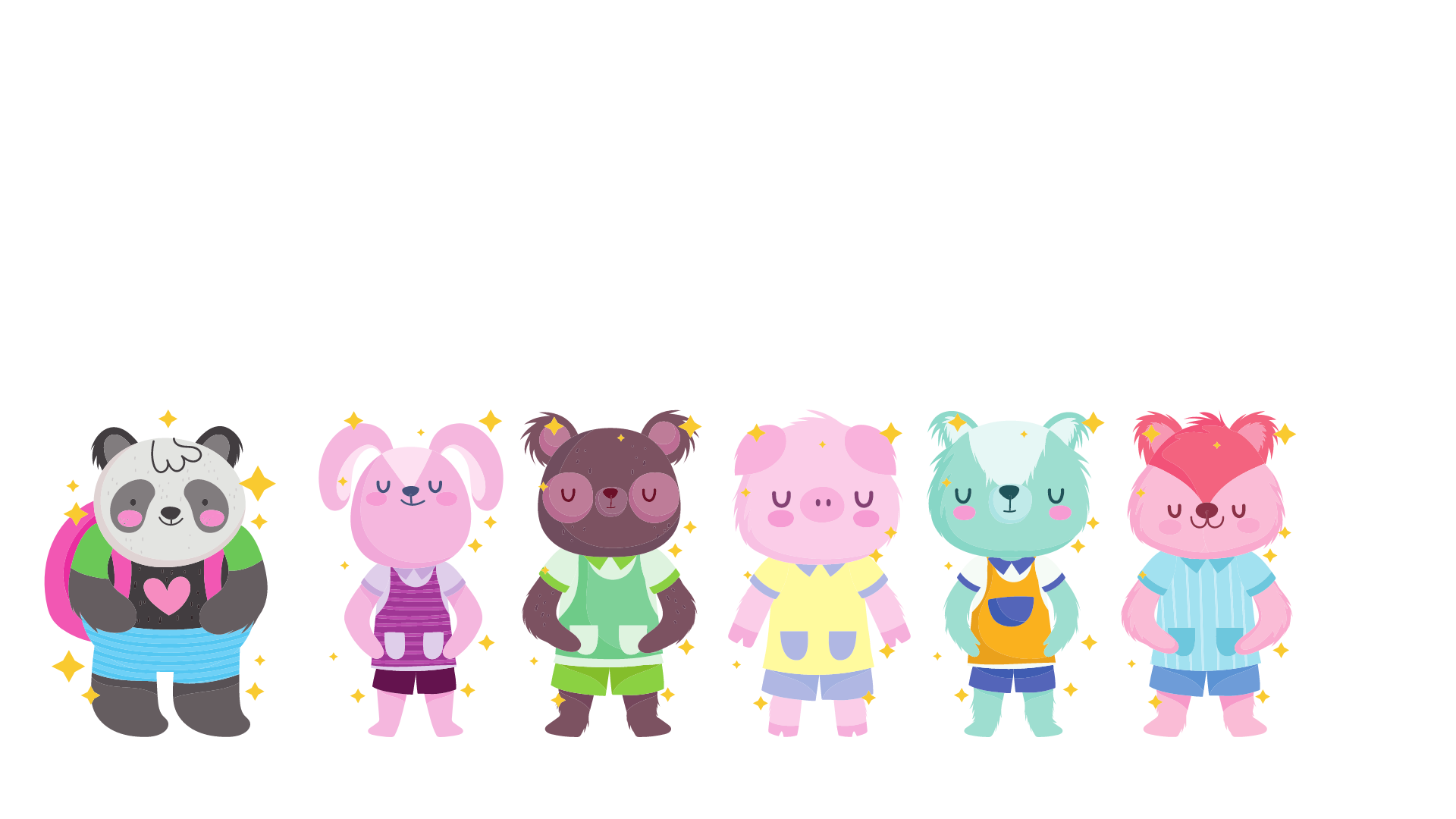 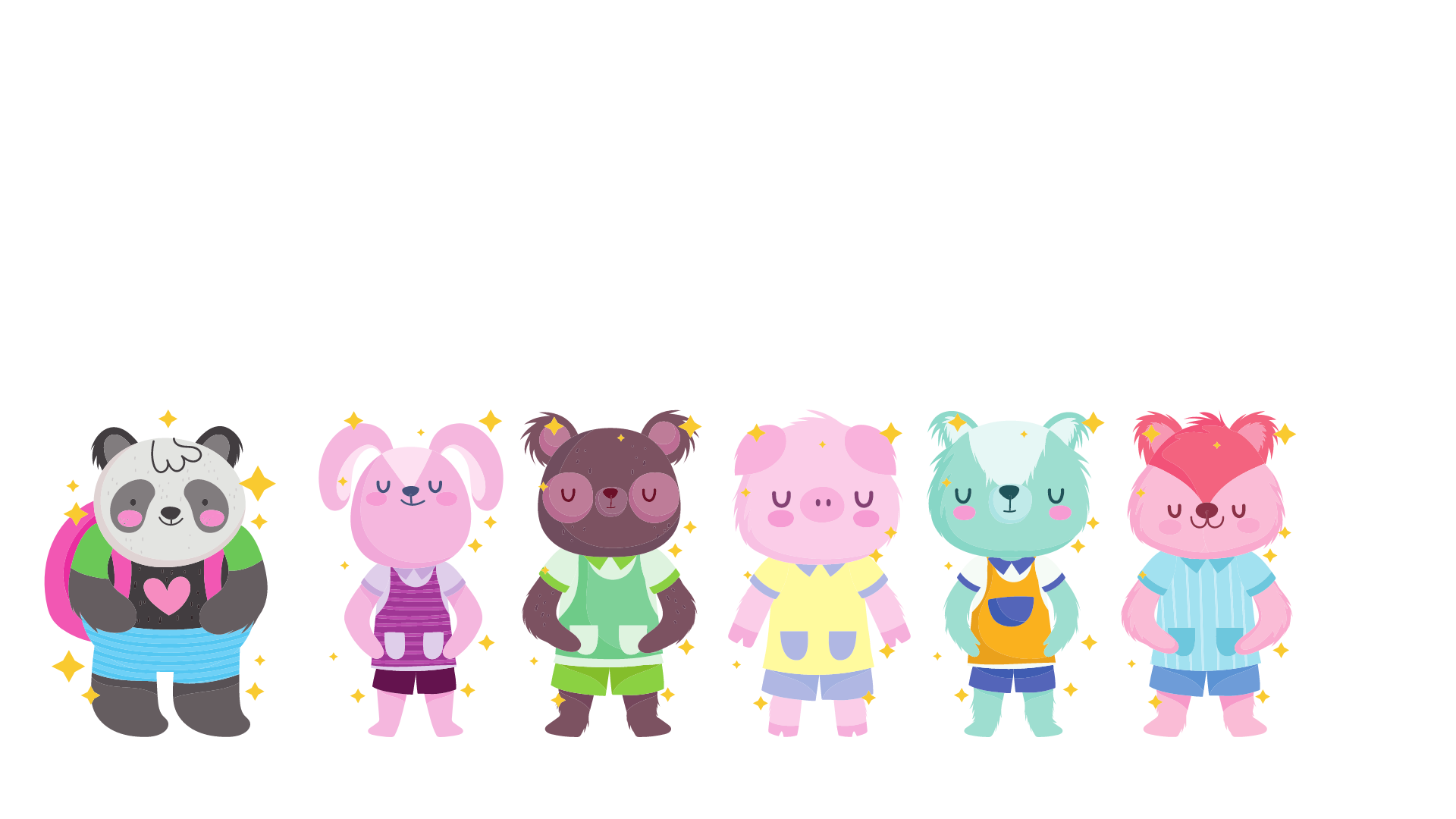 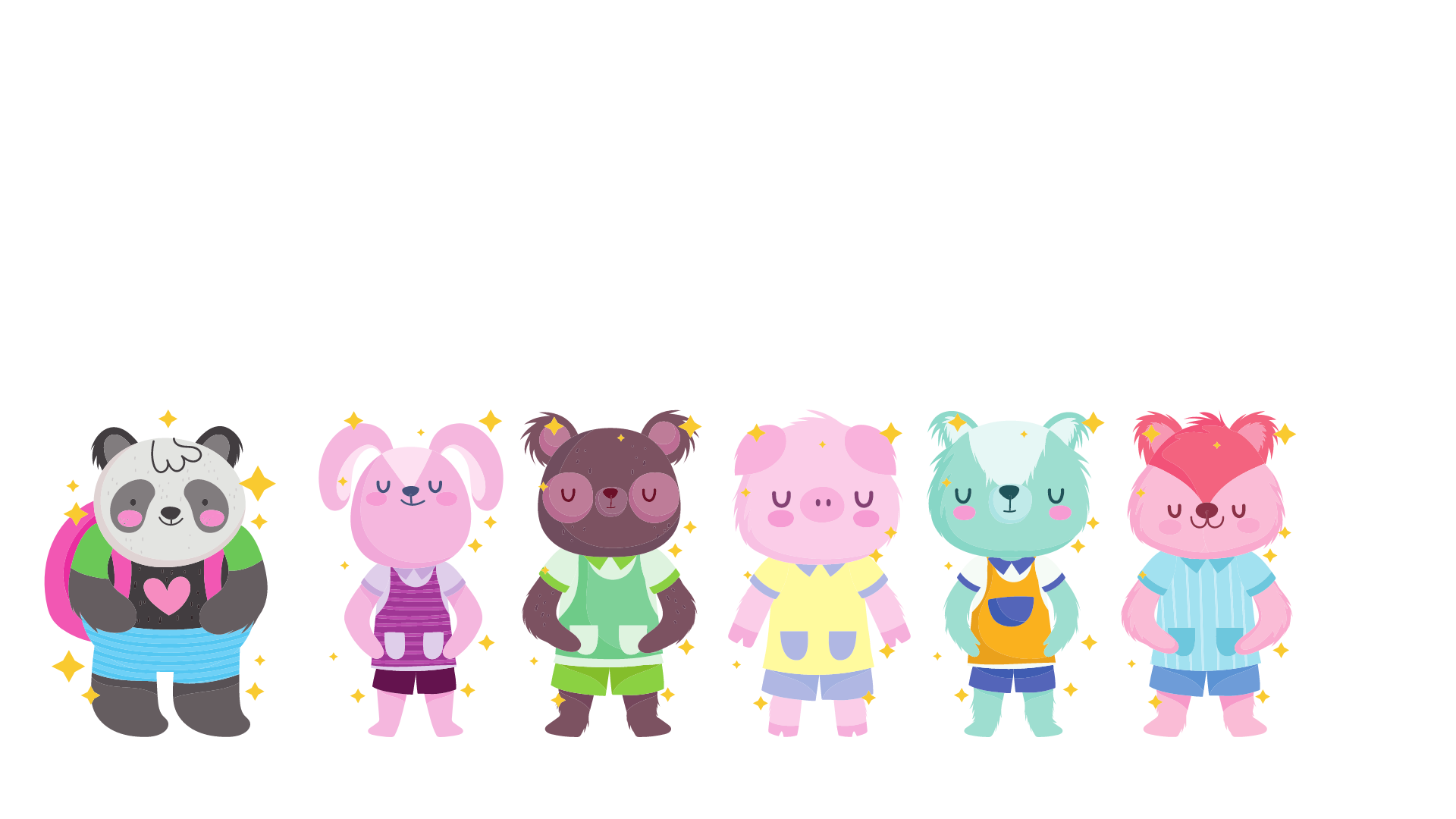 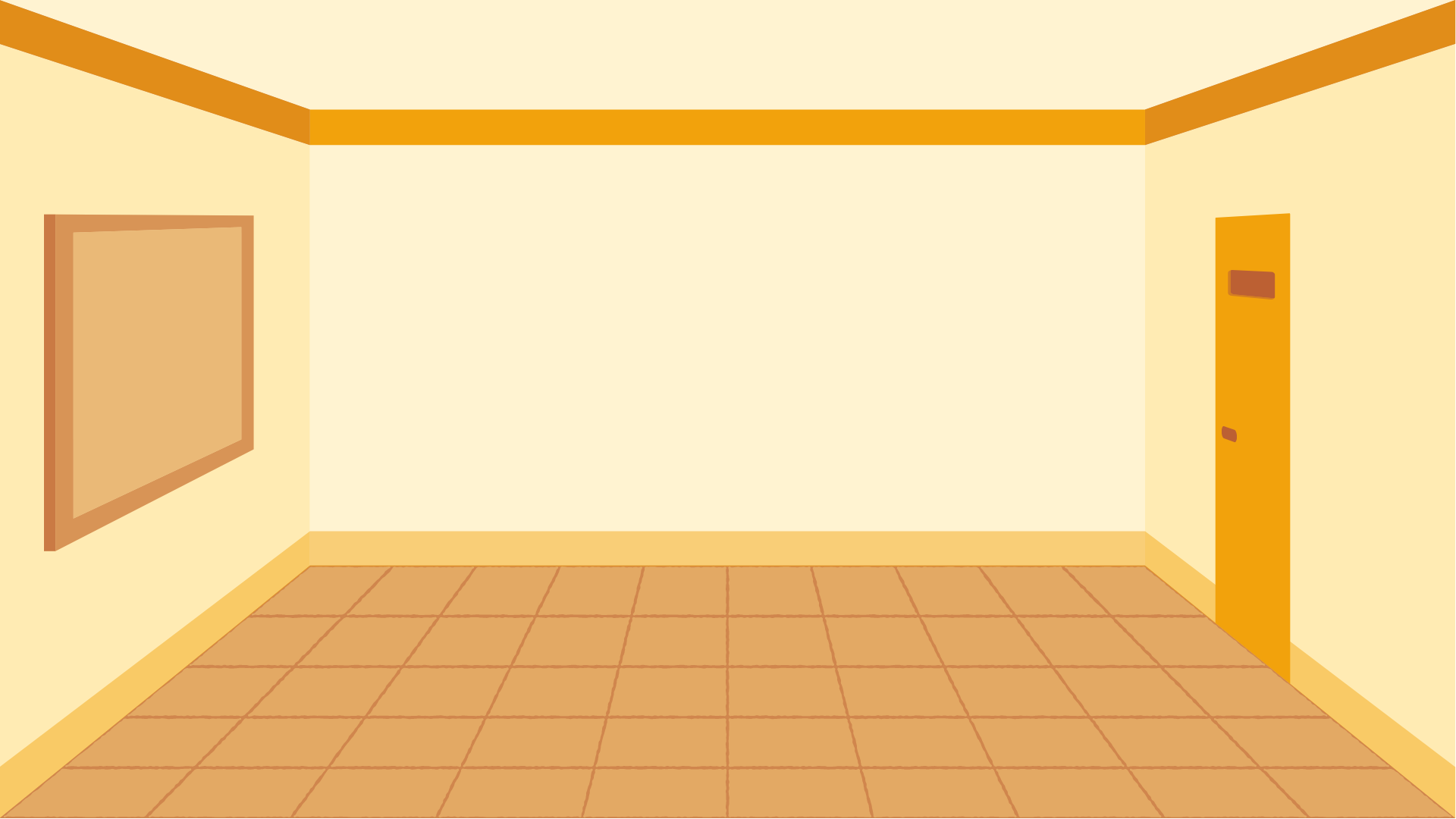 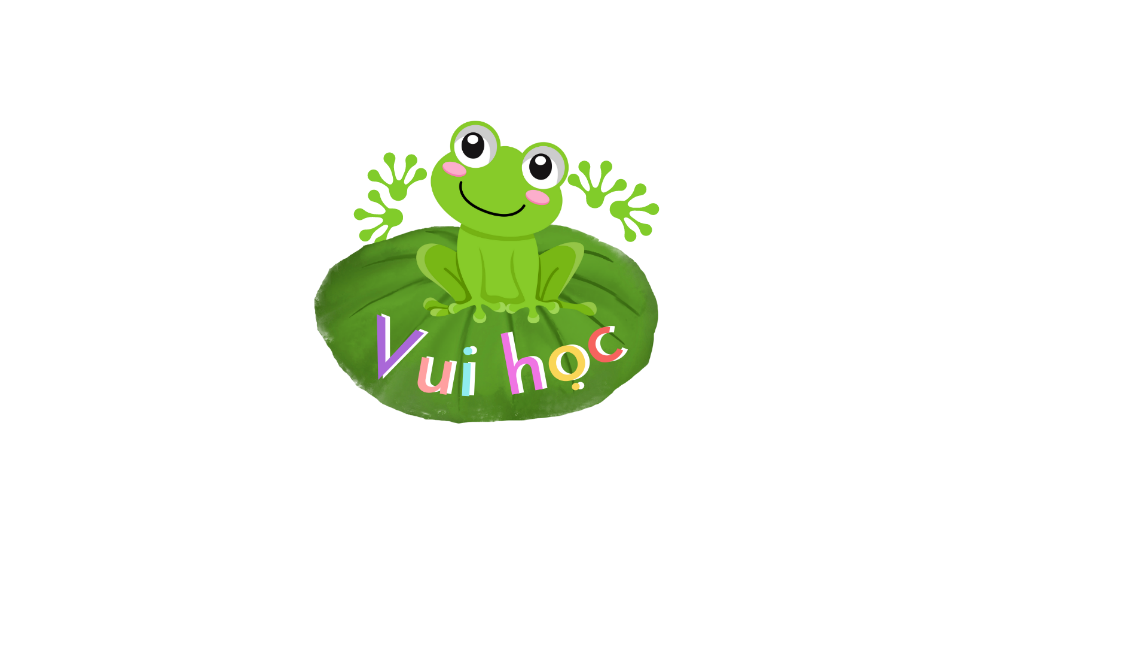 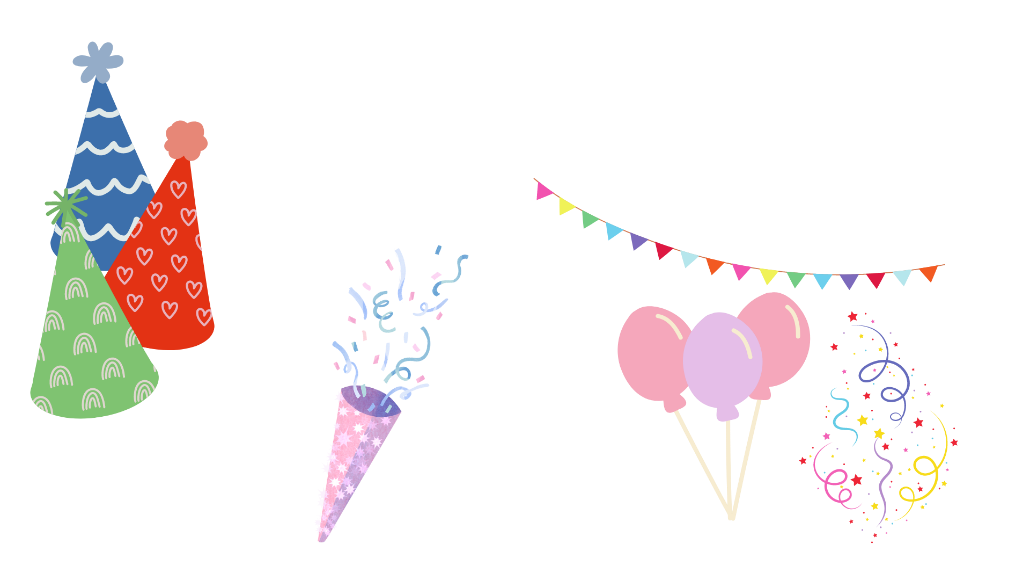 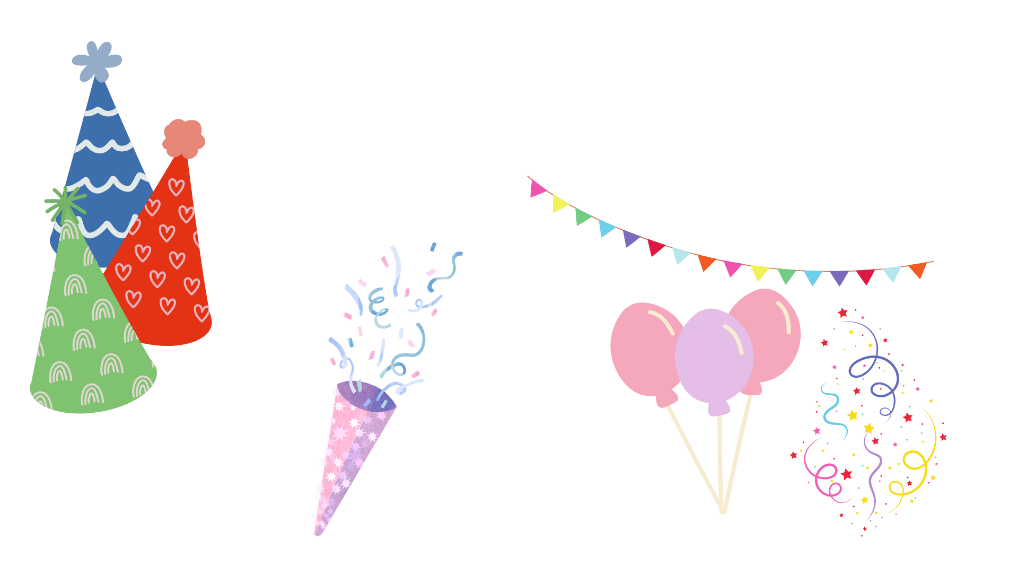 Bảng nhân 4
BẢNG NHÂN VÀ THÚ CƯNG
Chúng ta cùng quan sát các bạn thú cưng chơi mẫu nhé !
Bốn mươi, ò ó o!
Tám, meo!
Bốn, ụt ụt!
Một
Hai
Ba
Bảy
Sáu
Năm
….
TRÒ CHƠI:
TRÒ CHƠI:
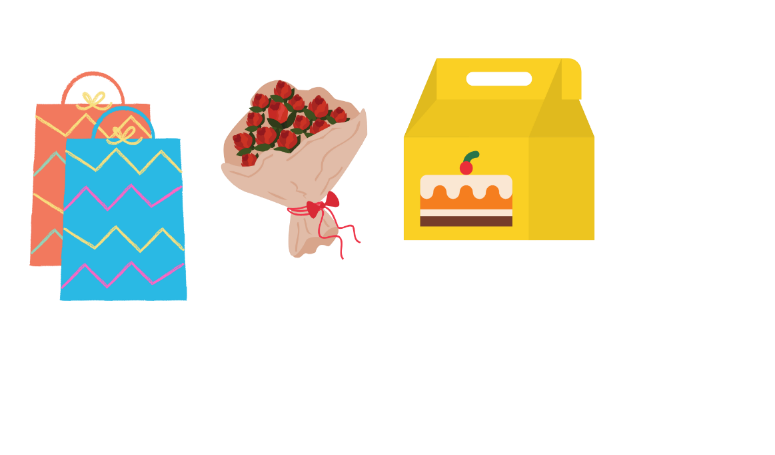 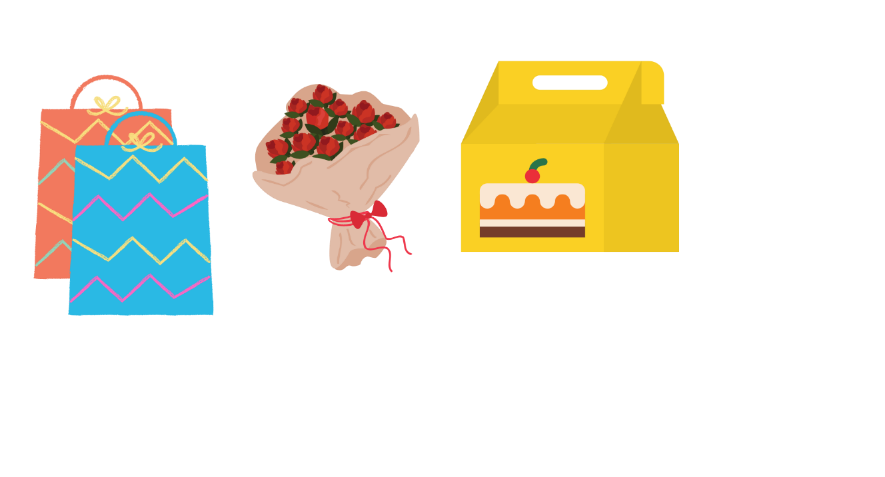 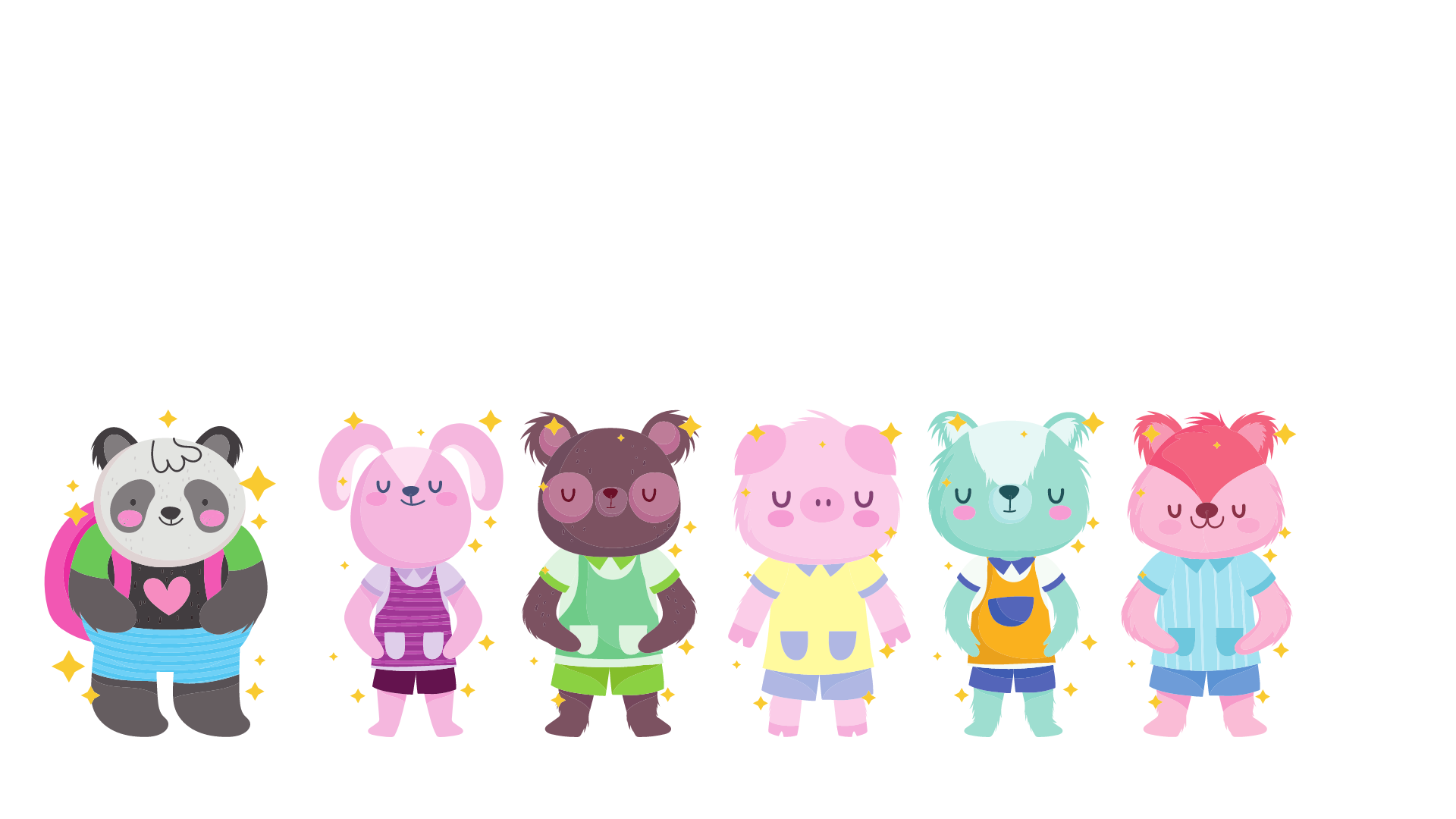 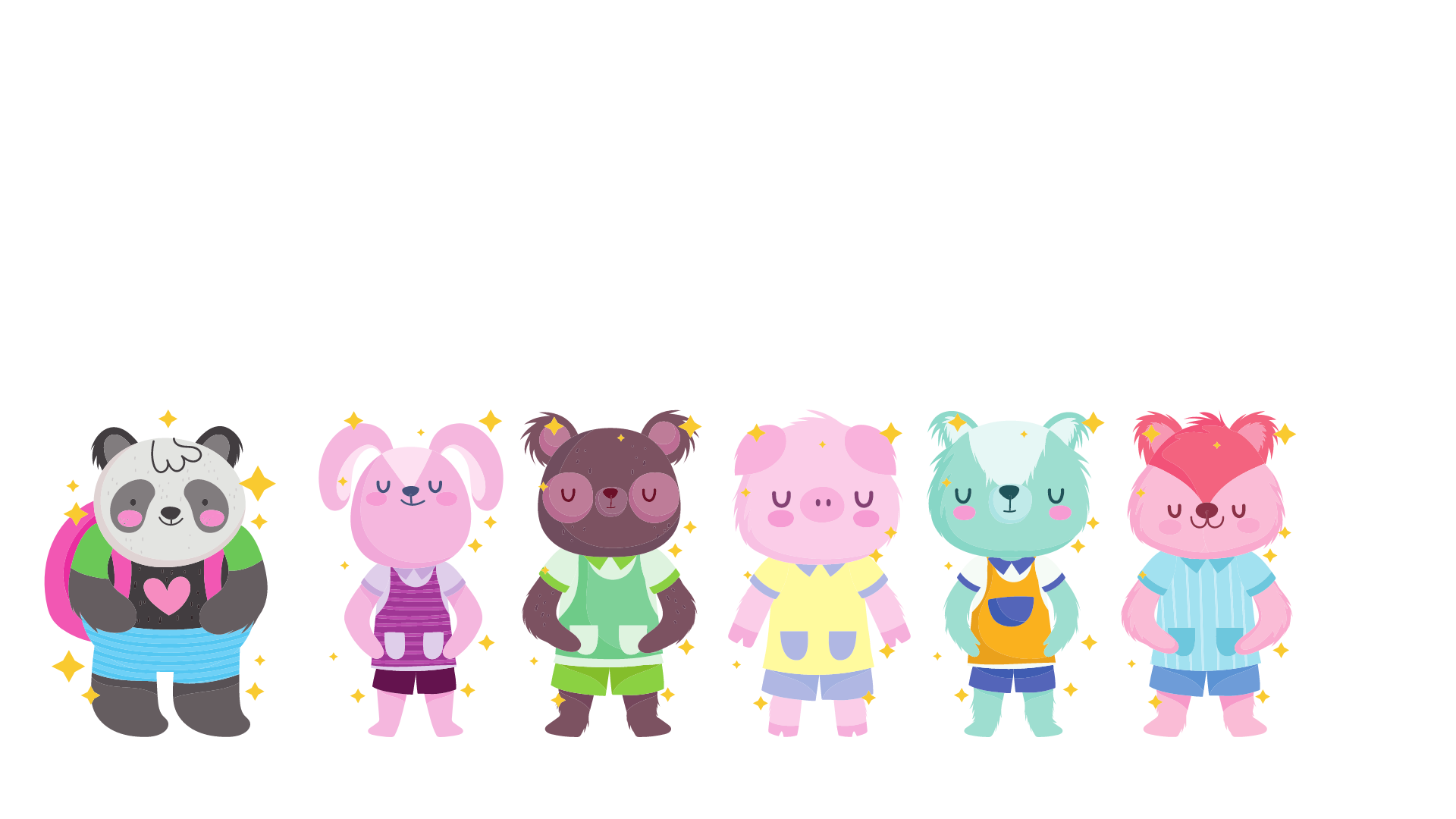 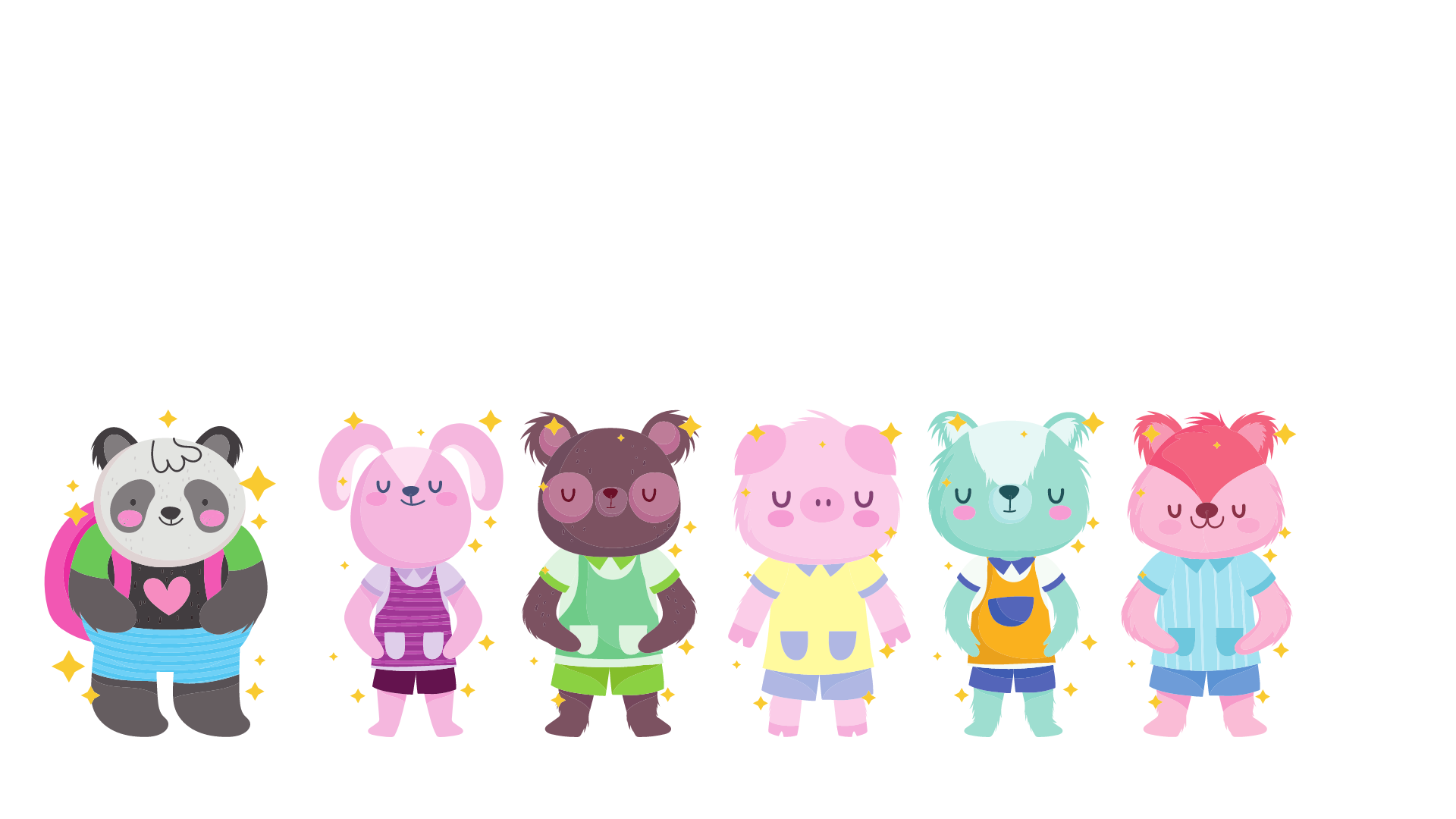 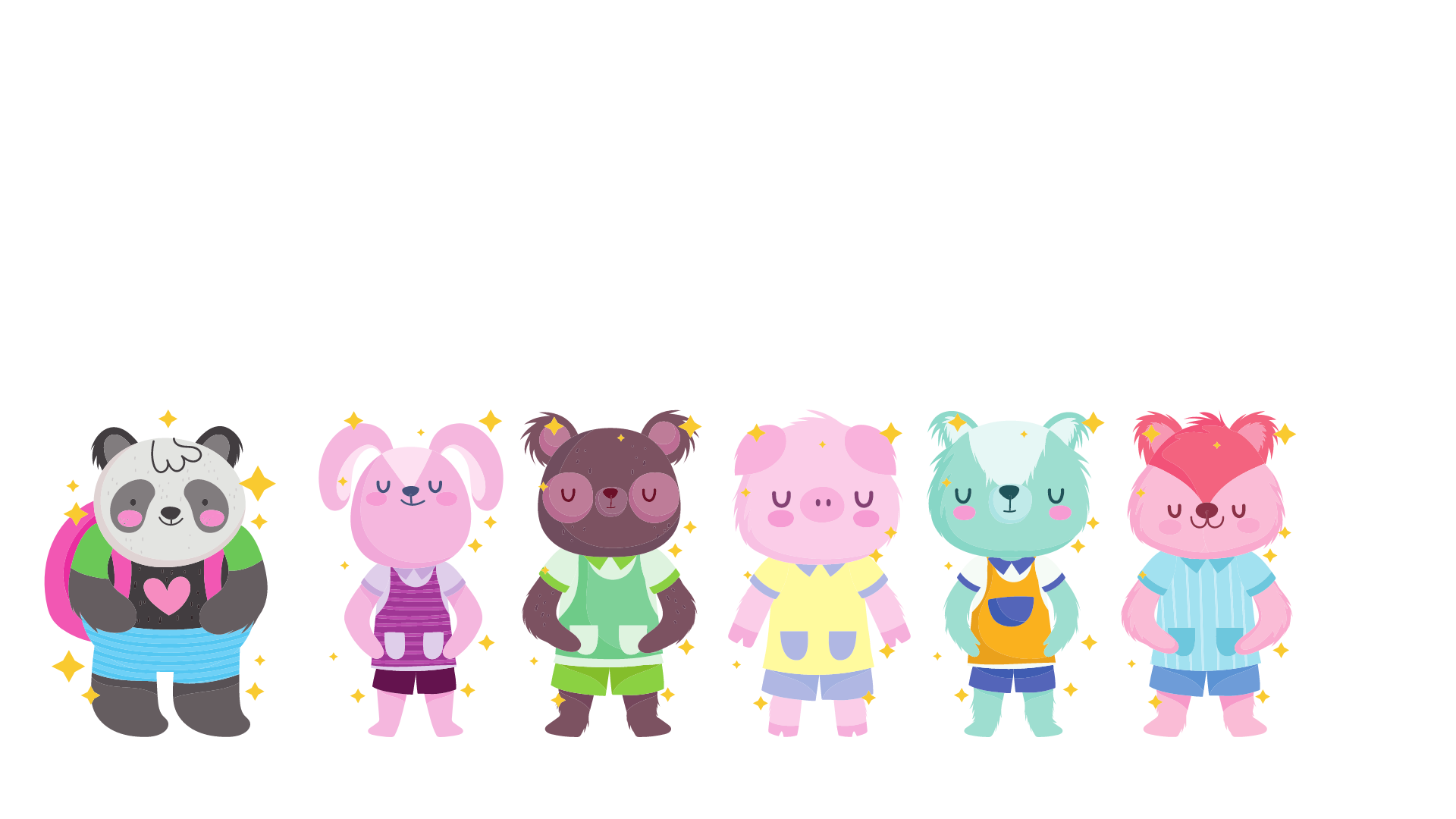 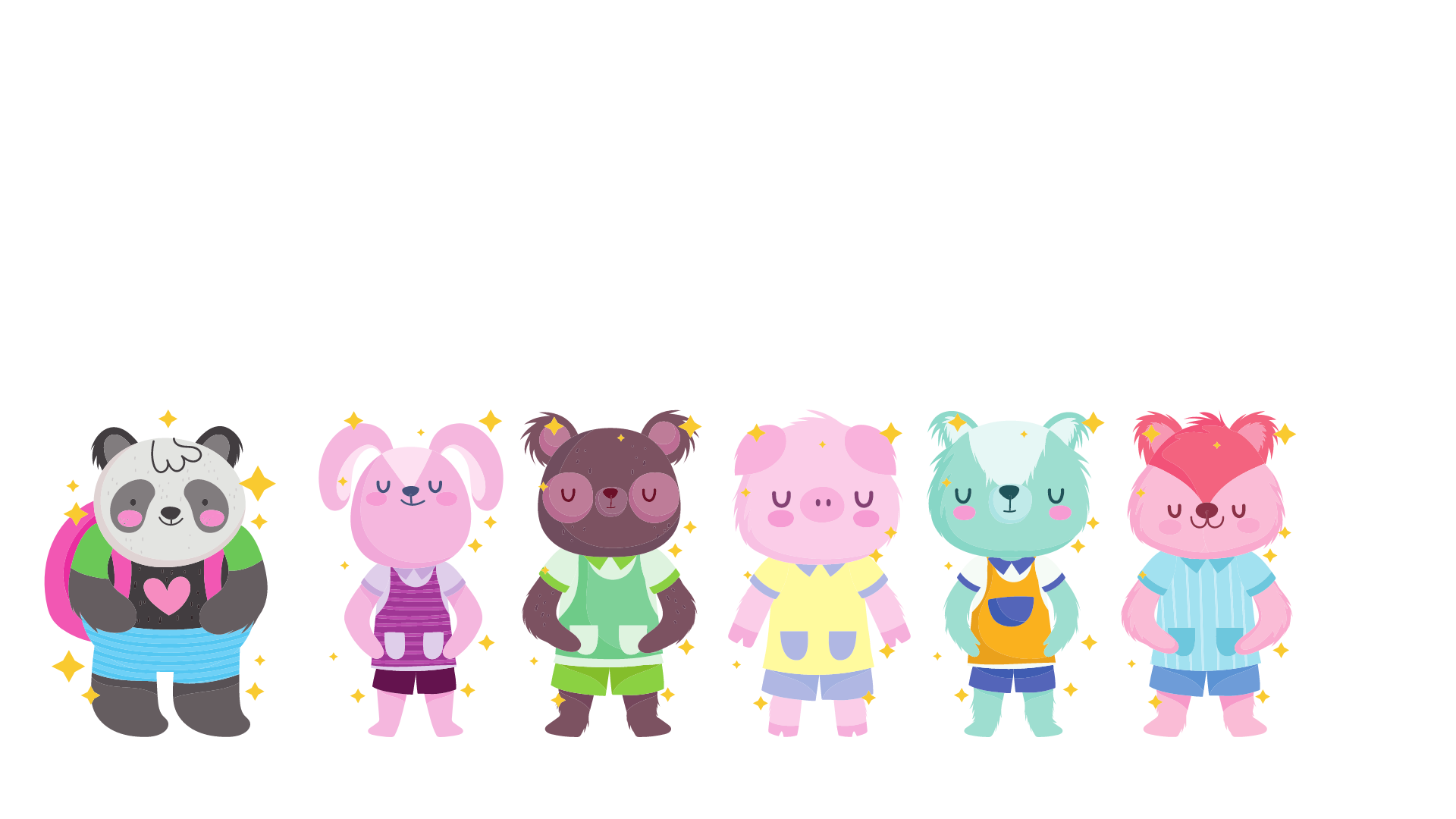 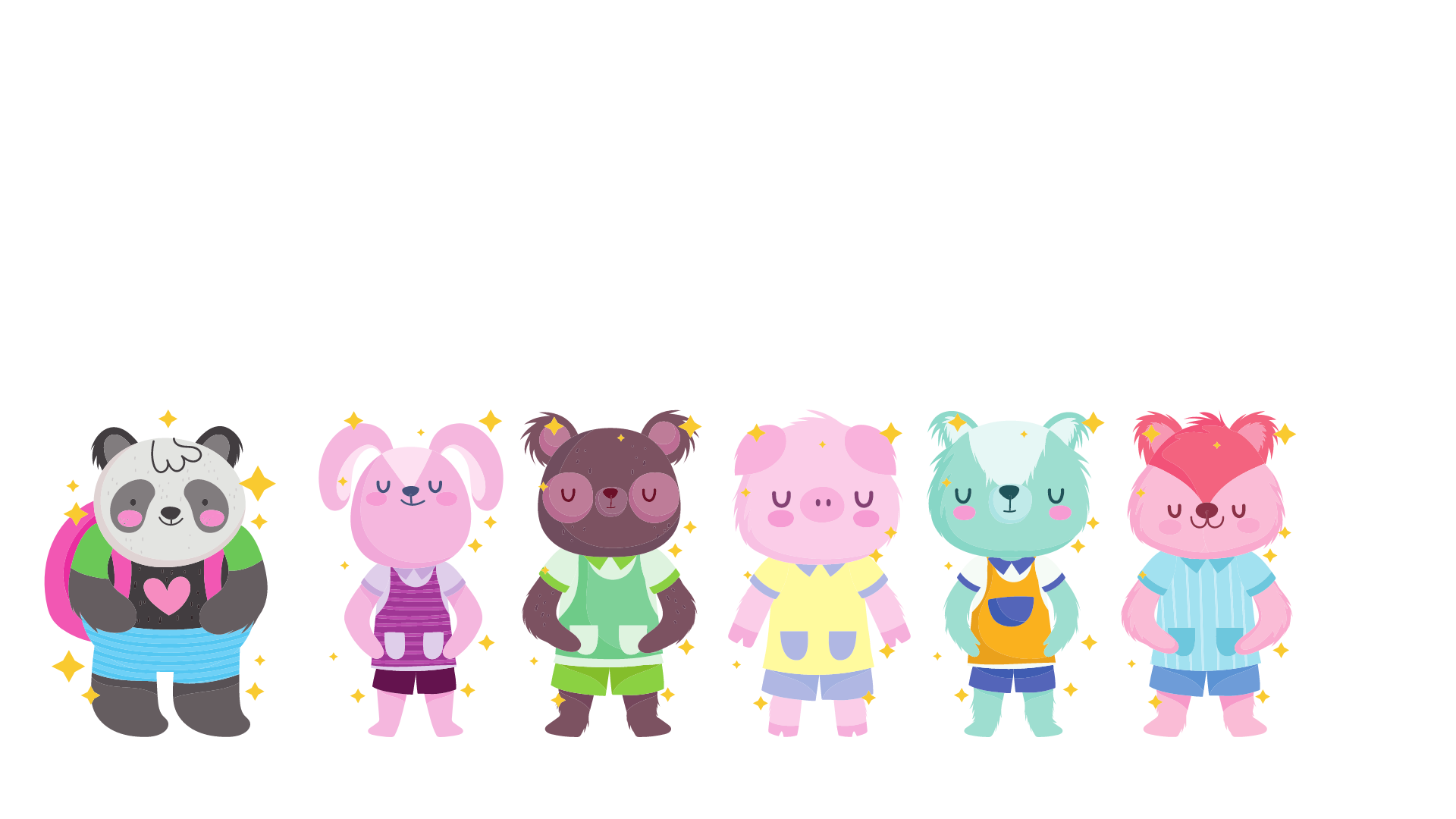 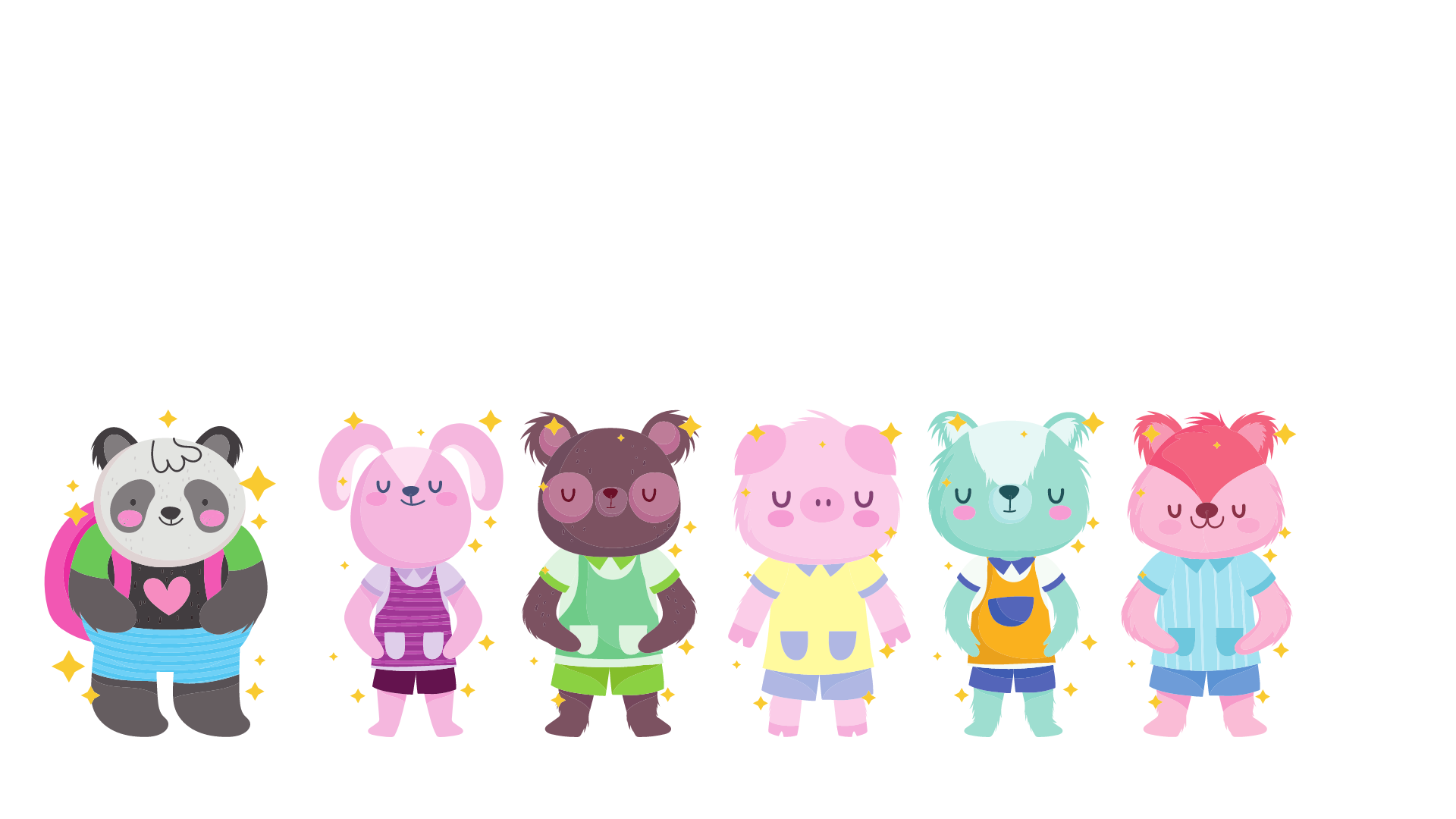 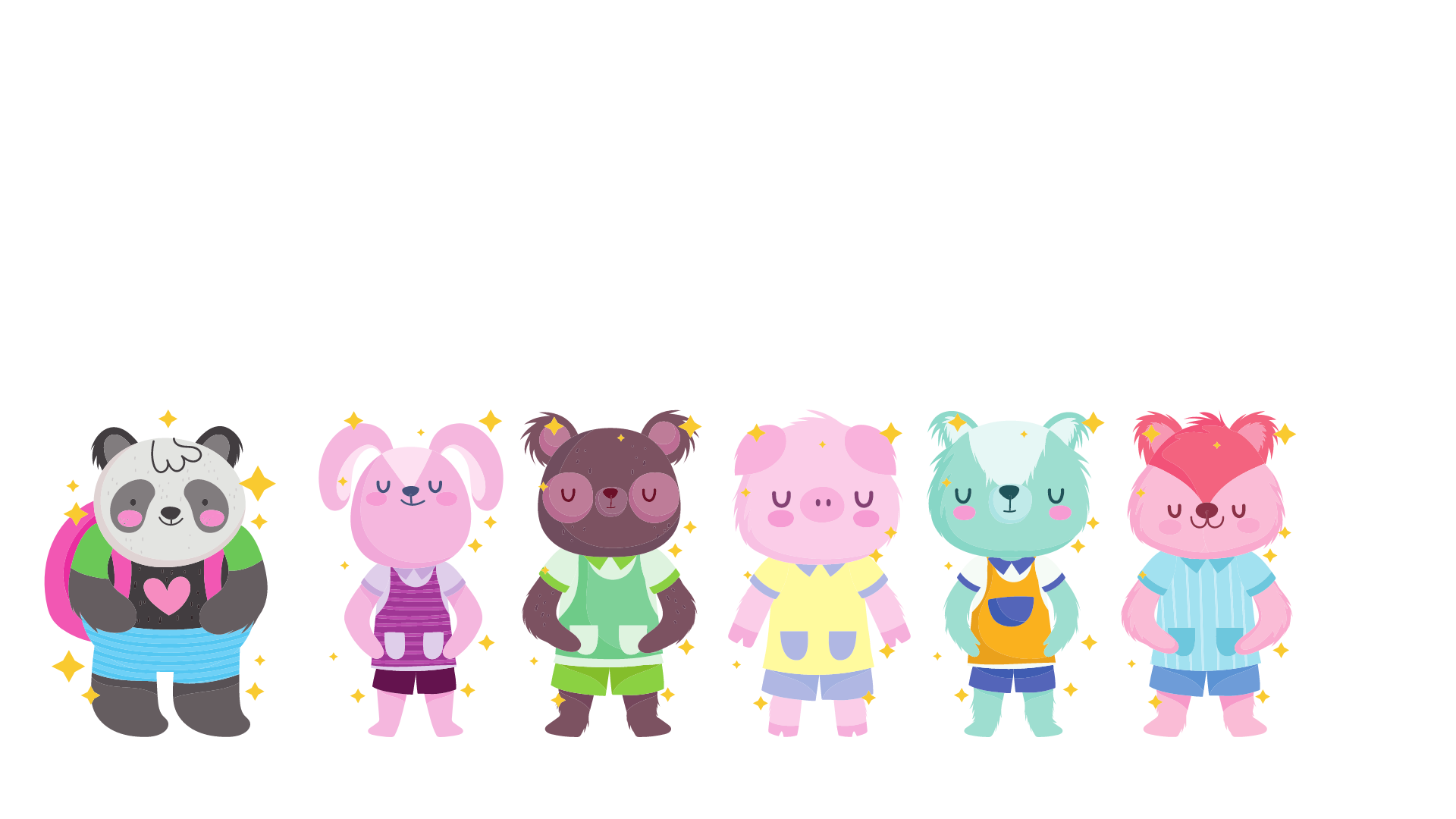 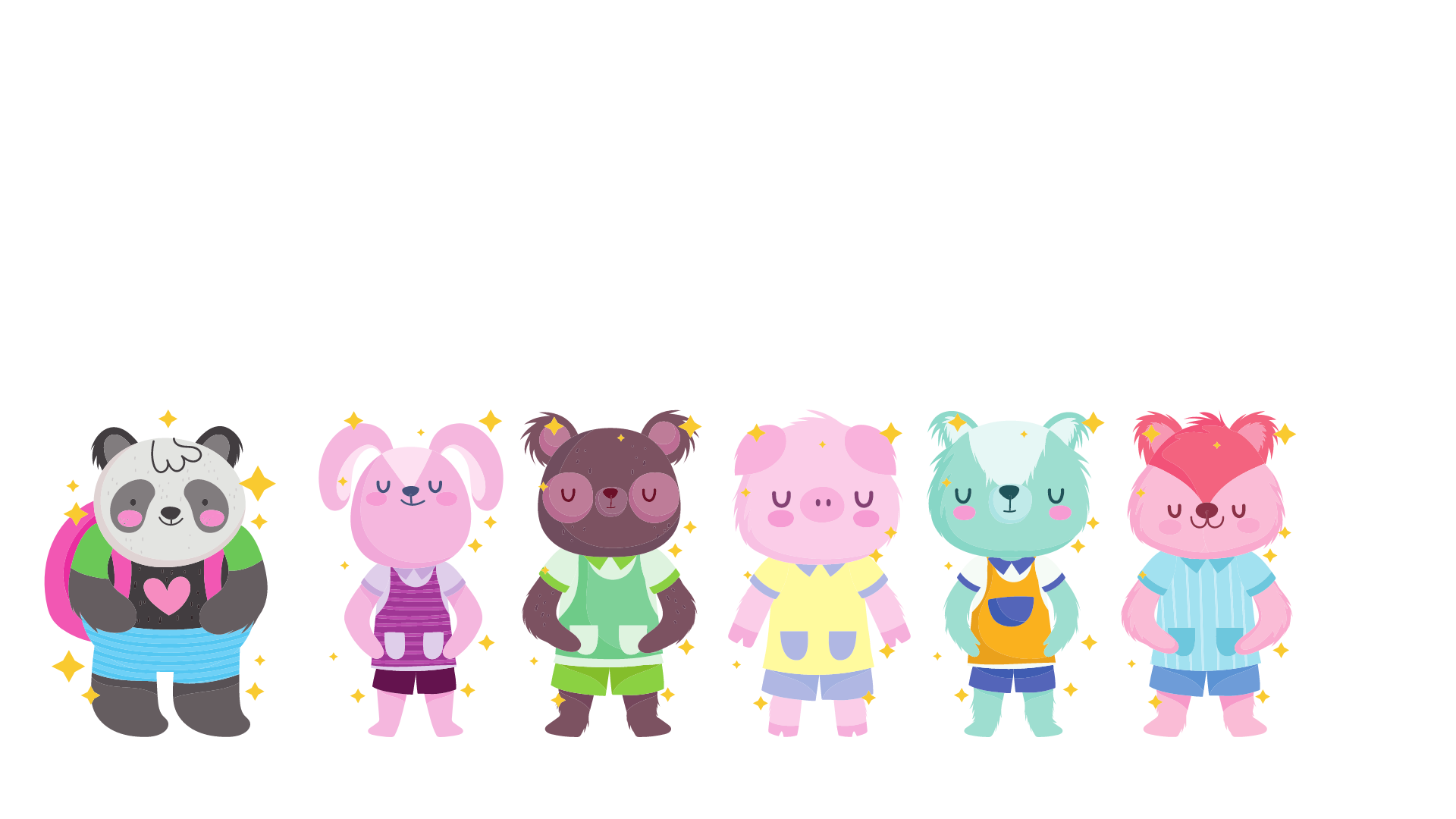 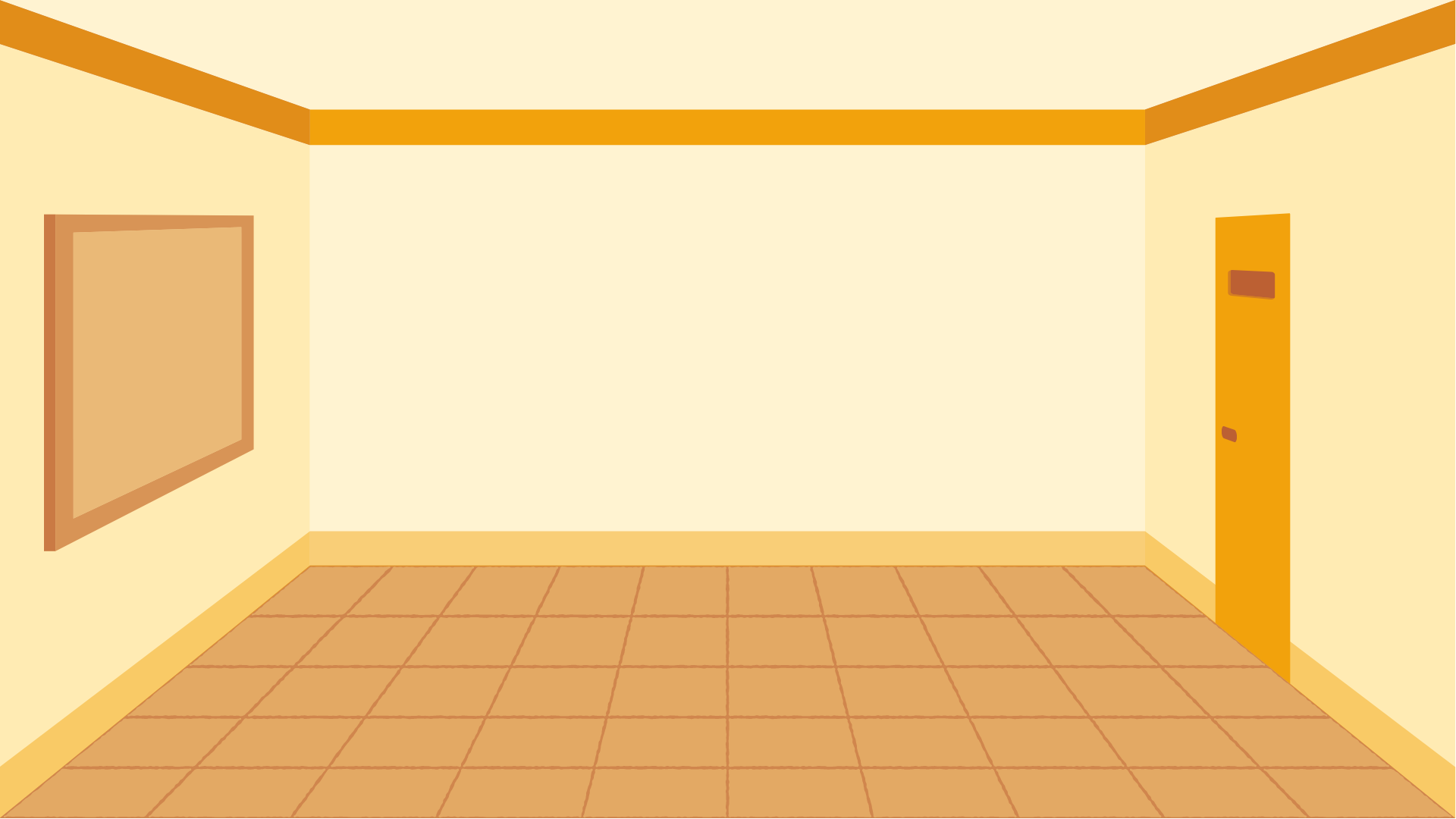 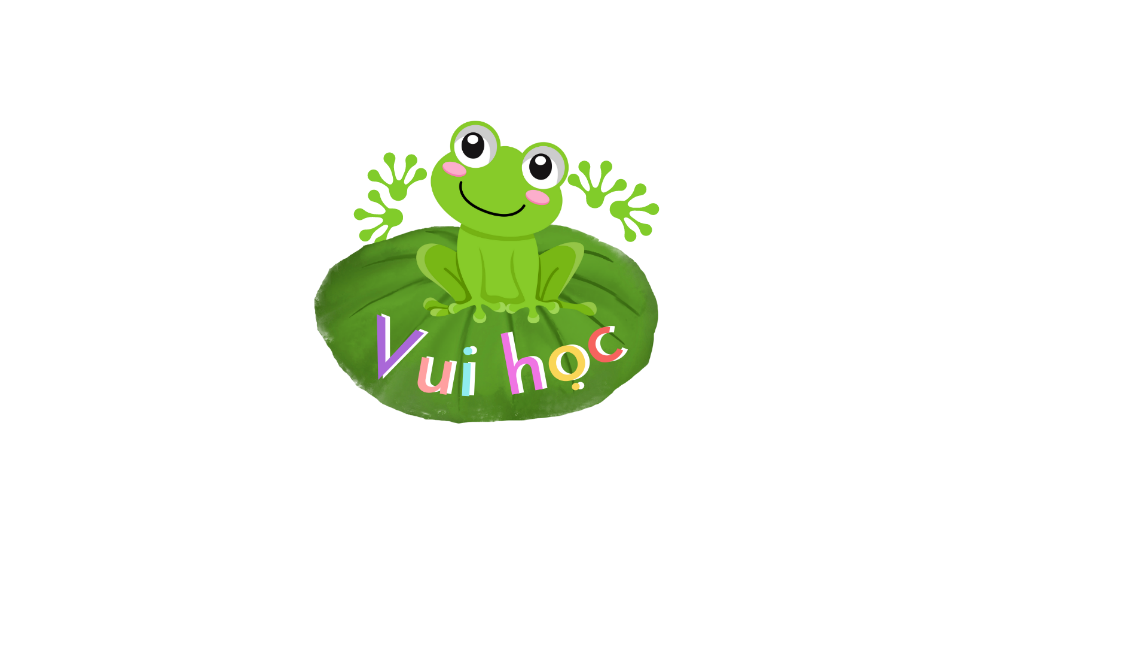 BẢNG NHÂN VÀ THÚ CƯNG
Trò chơi bắt đầu
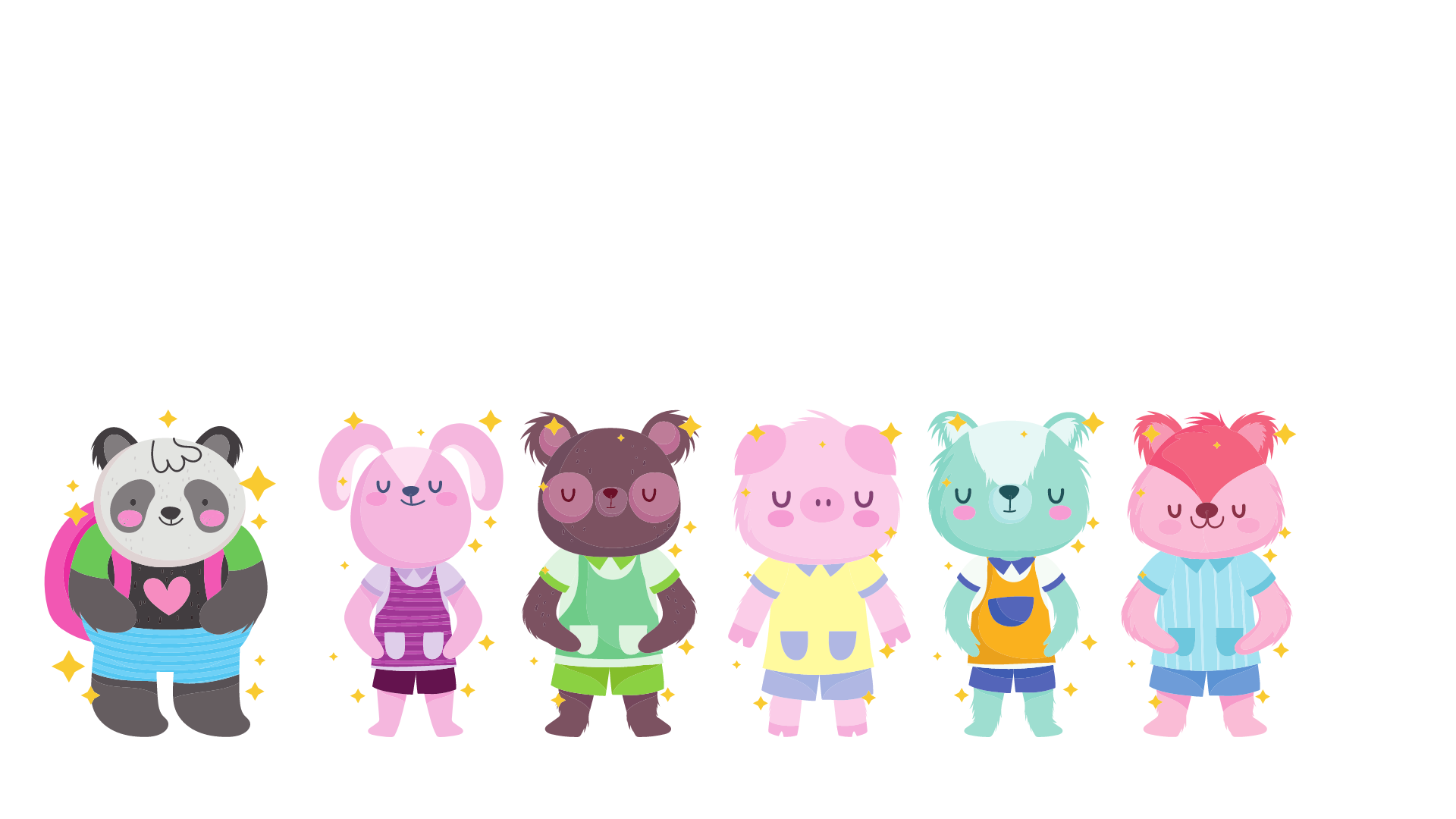 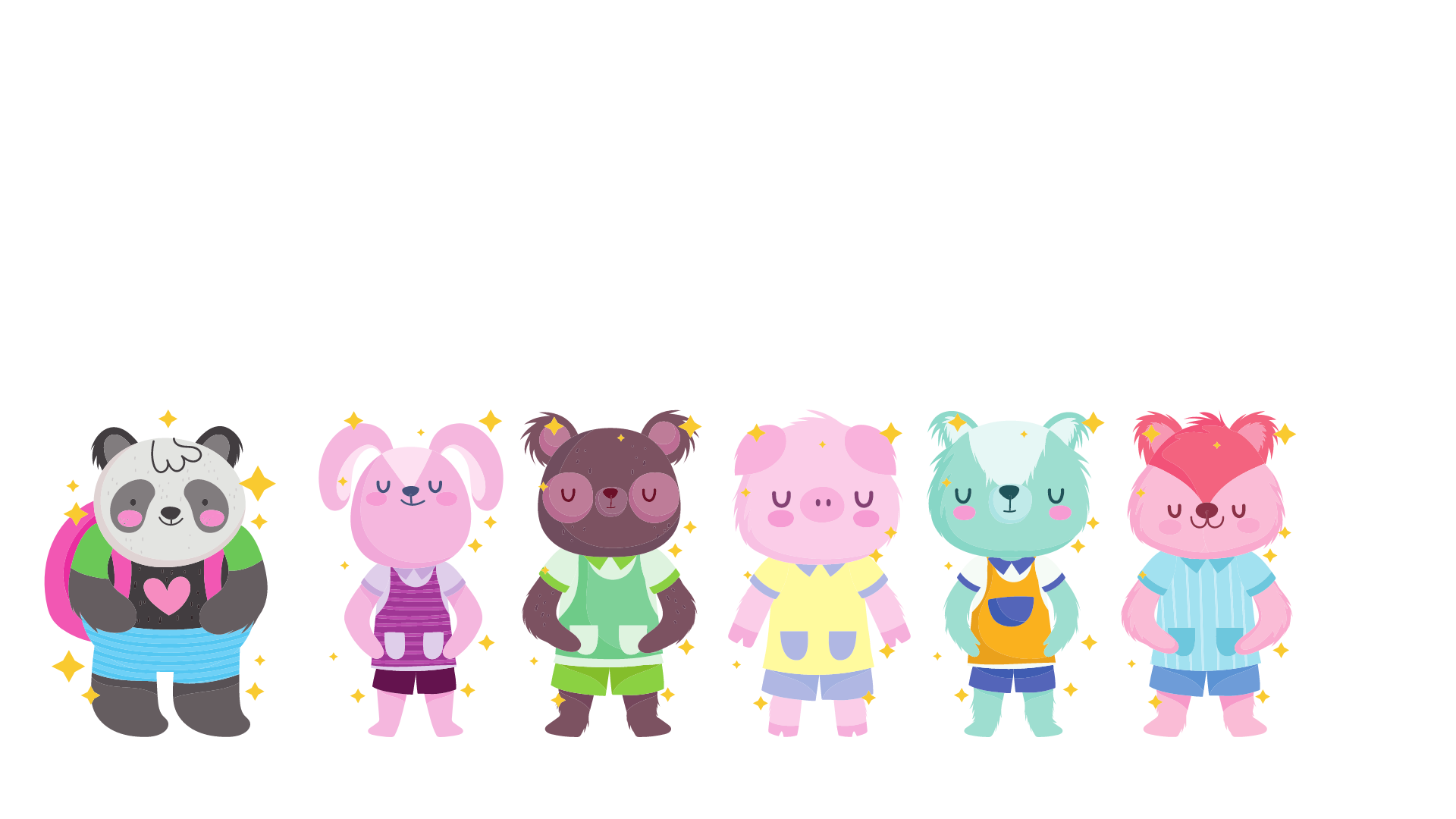 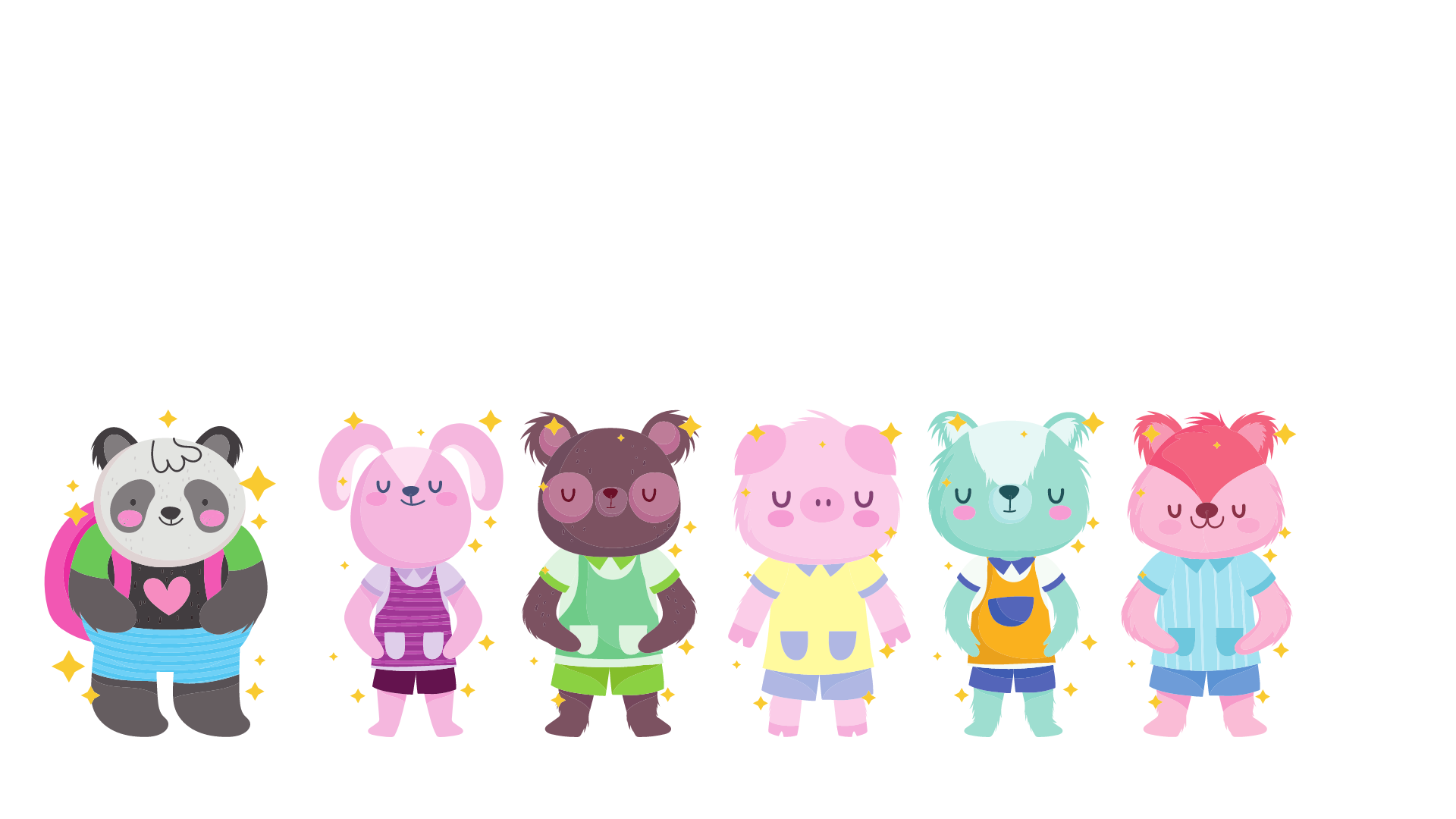 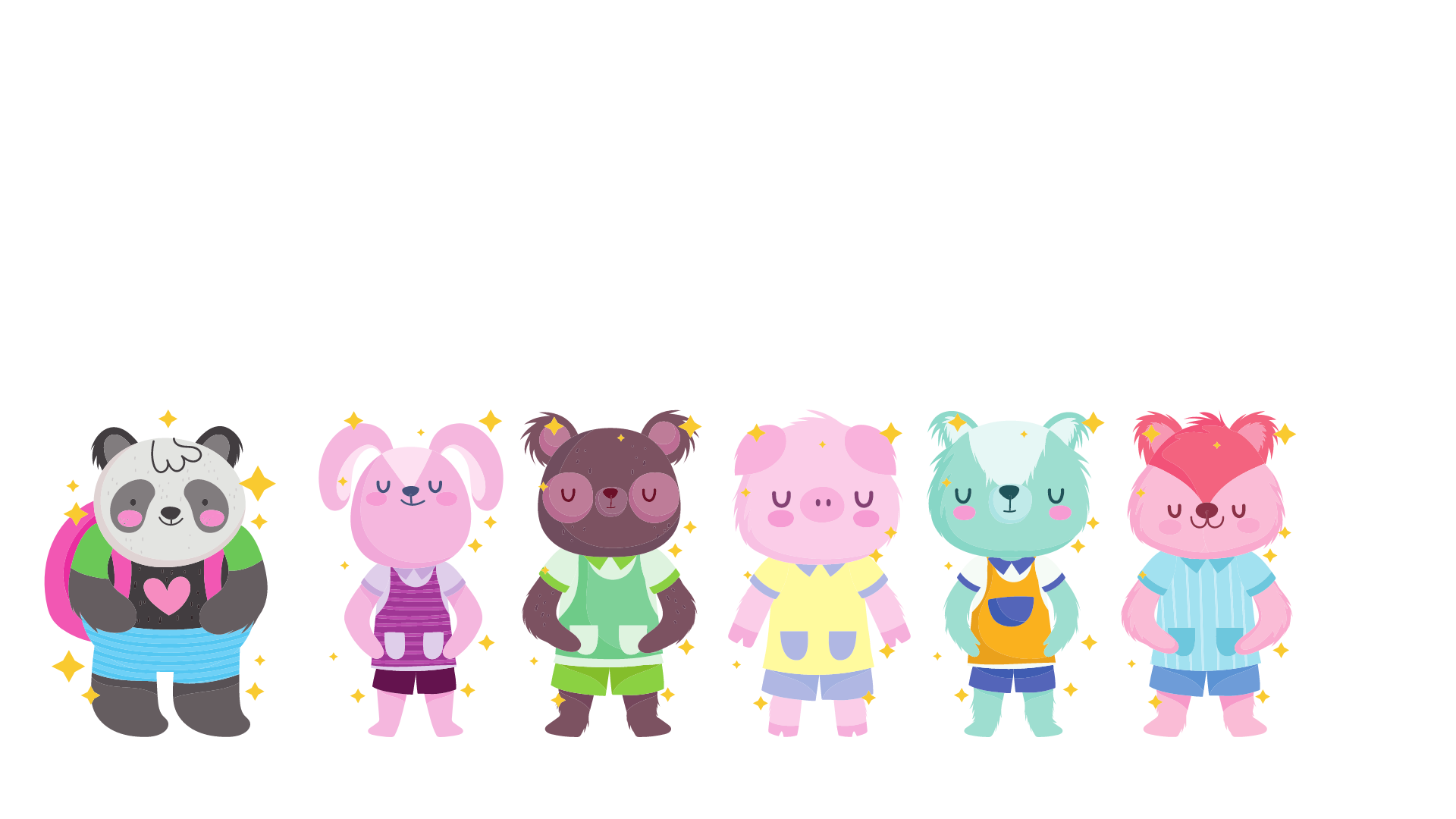 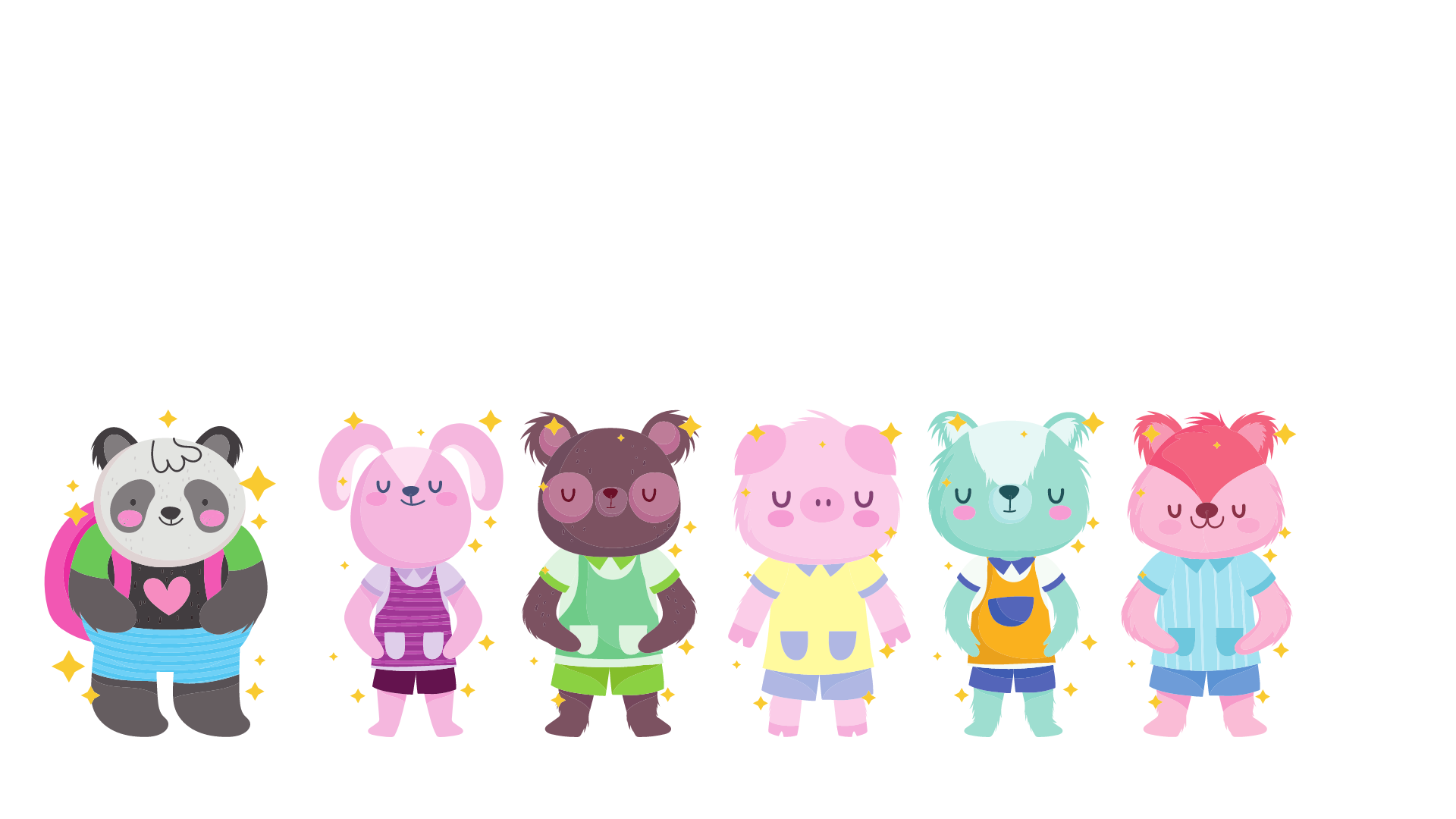 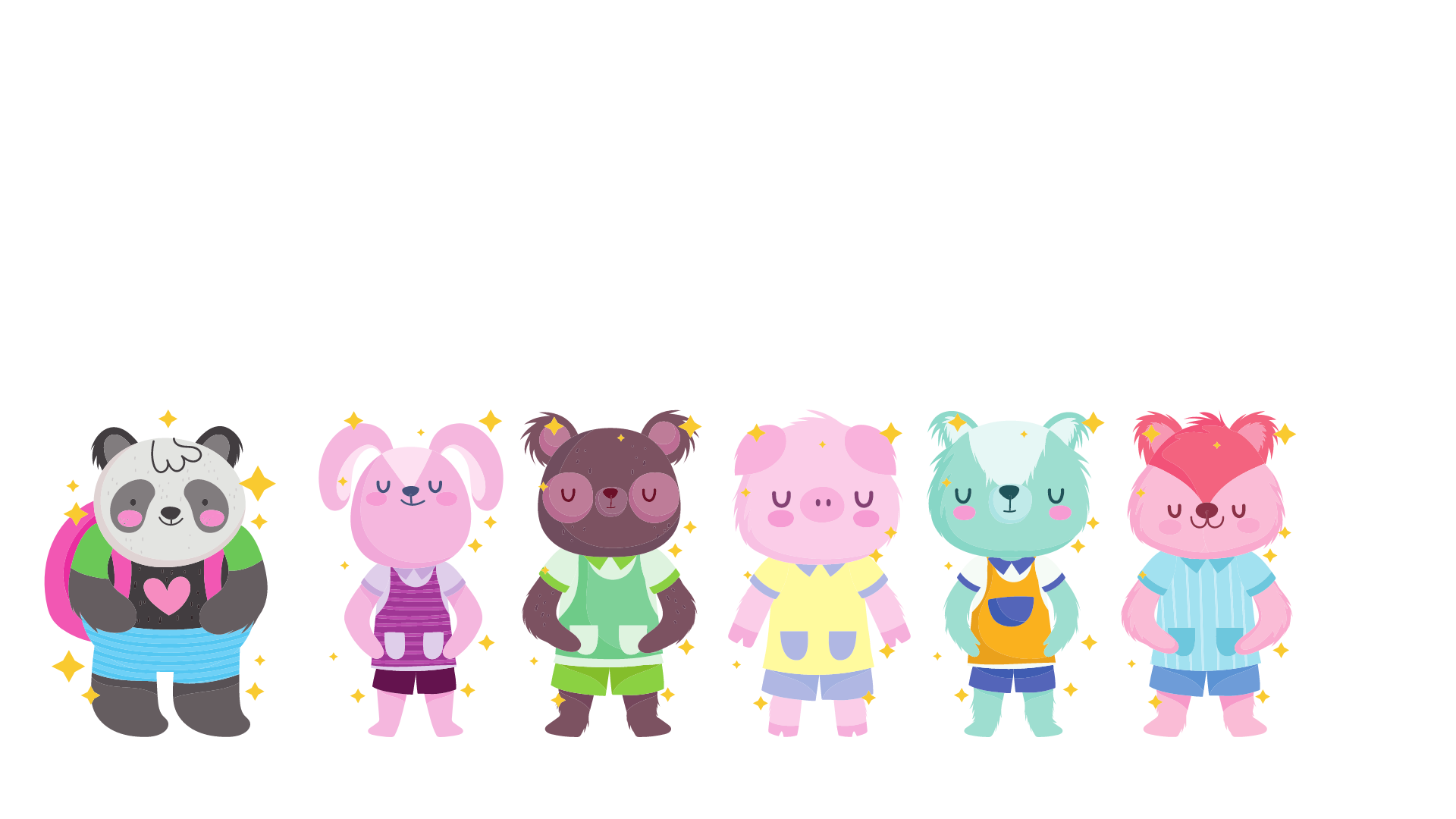 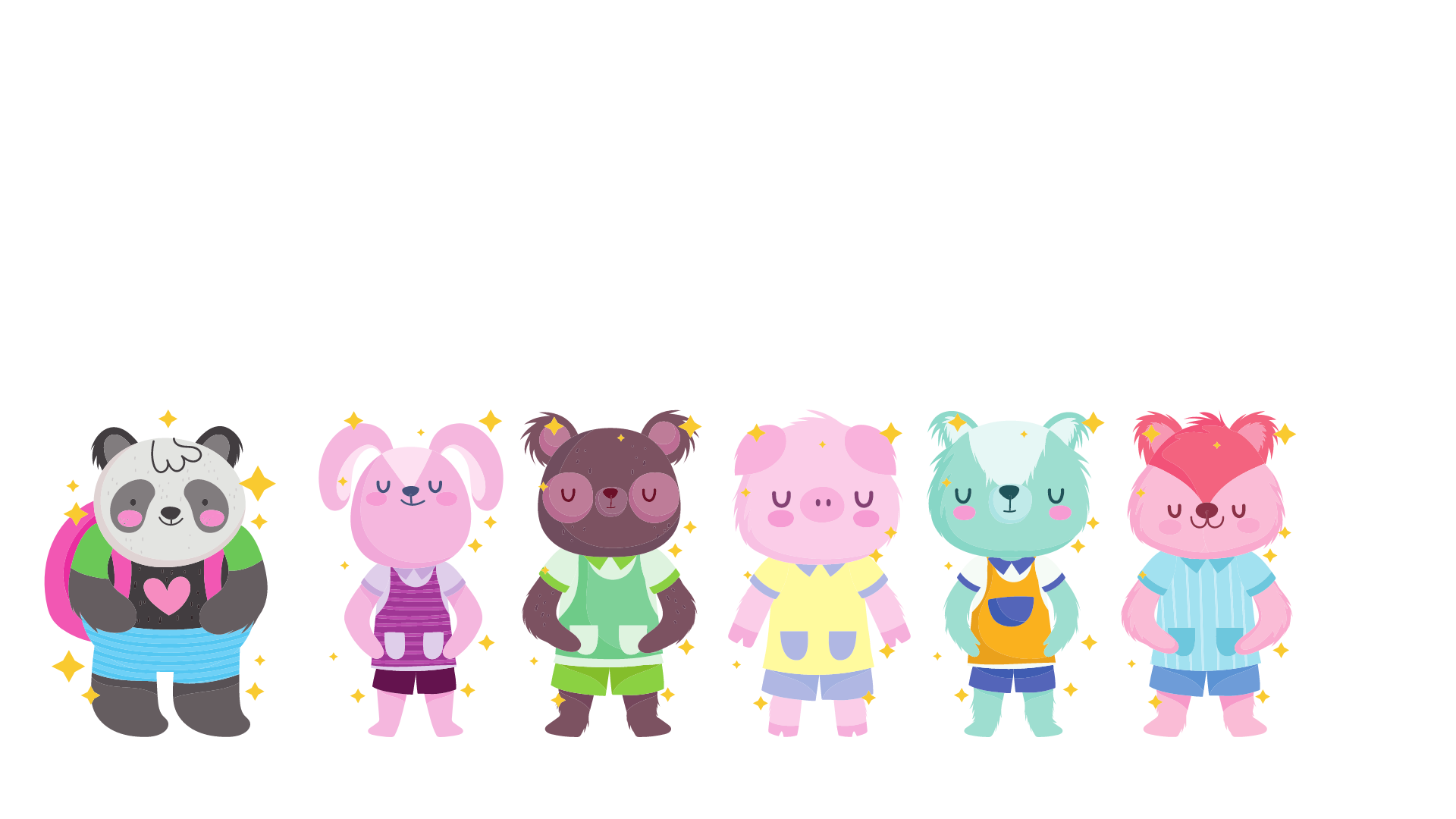 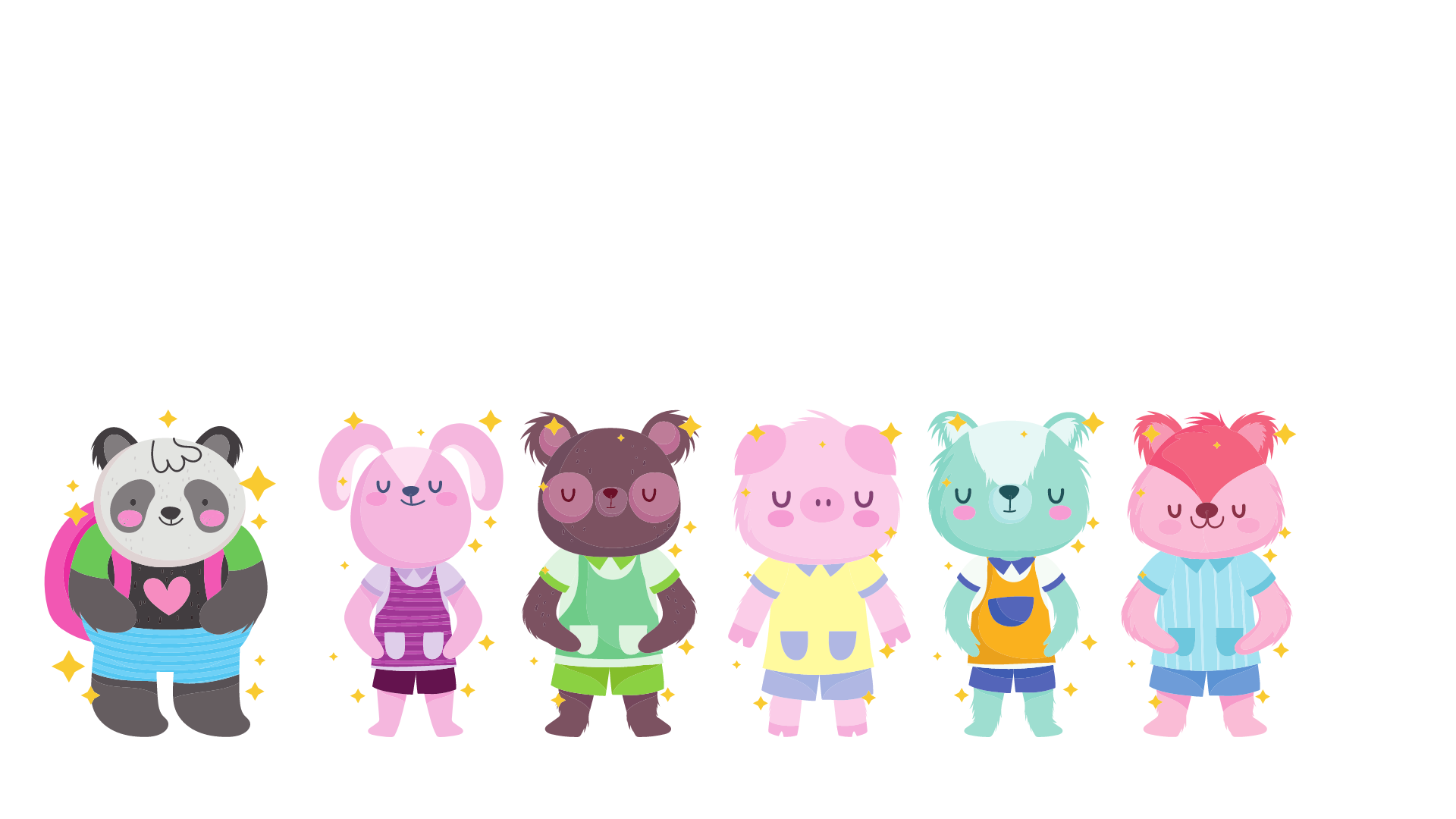 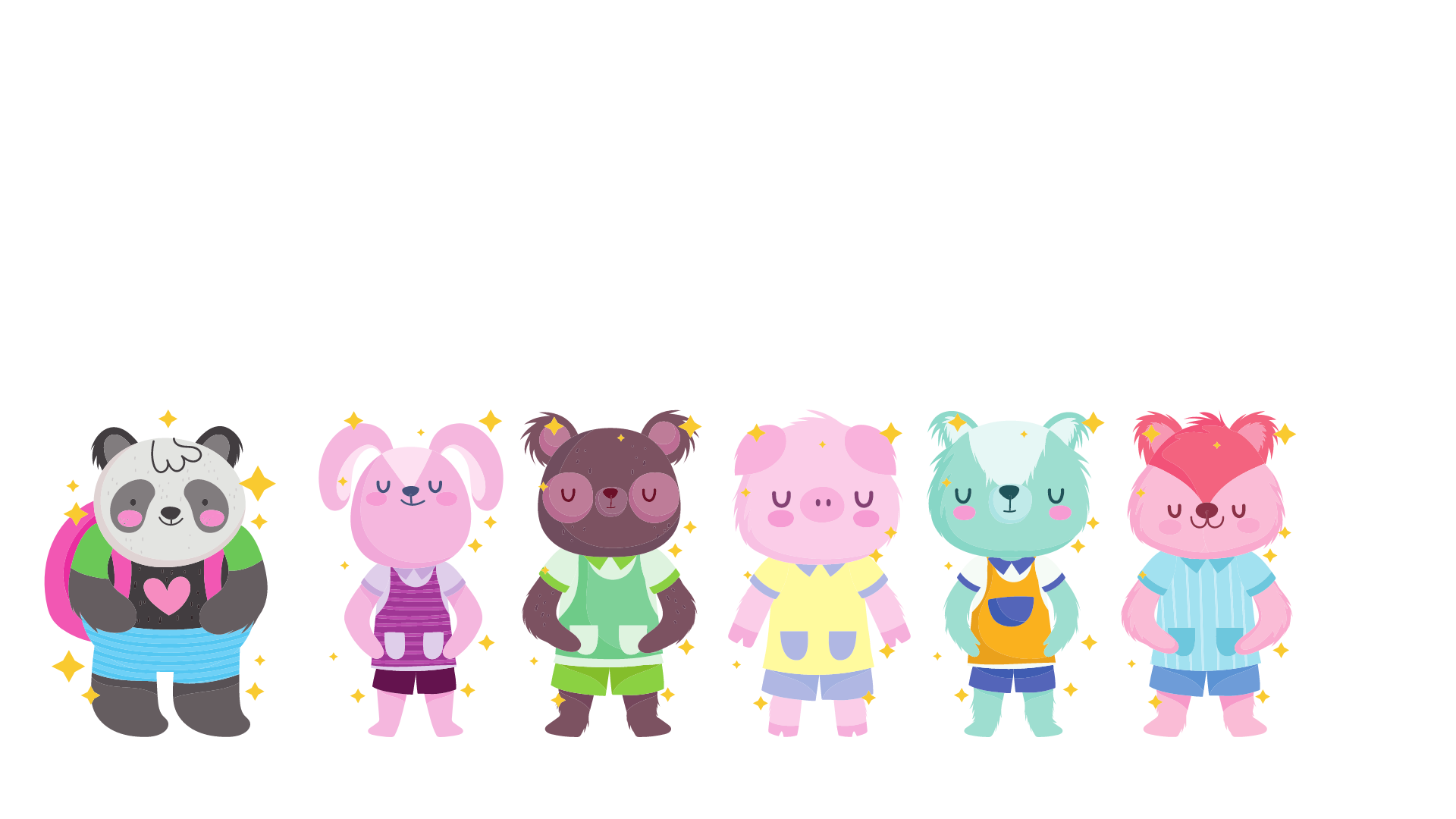 TRÒ CHƠI:
TRÒ CHƠI:
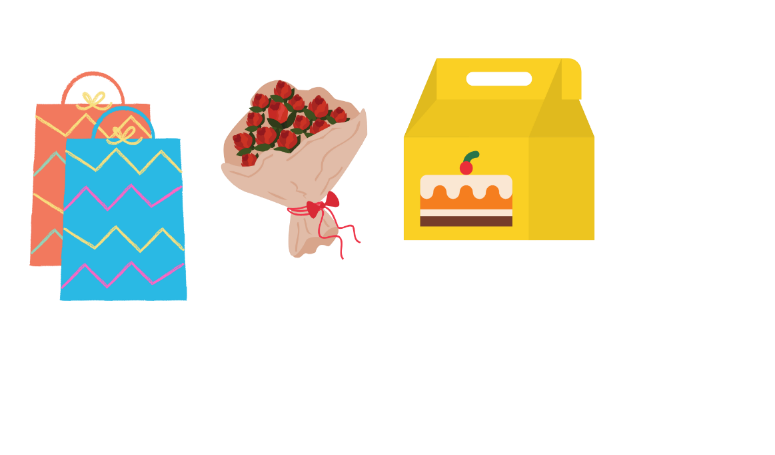 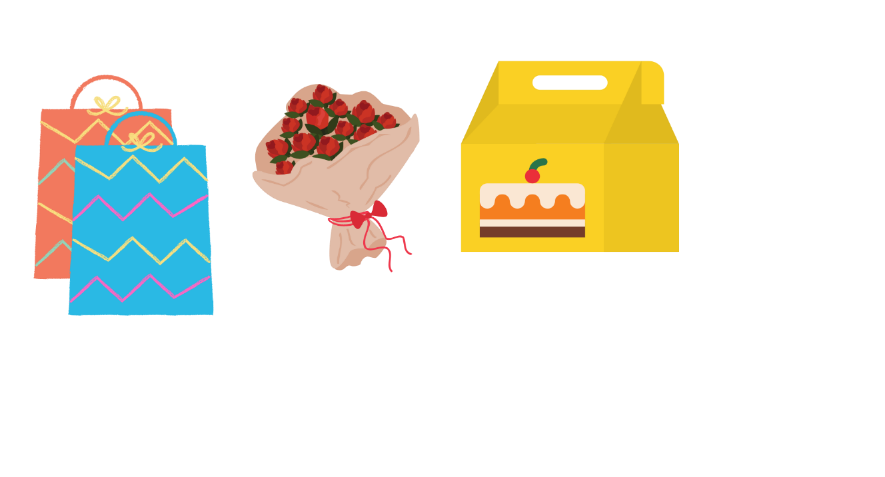 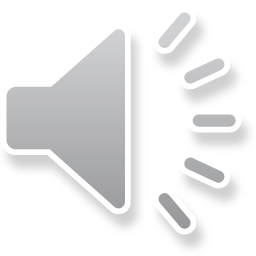 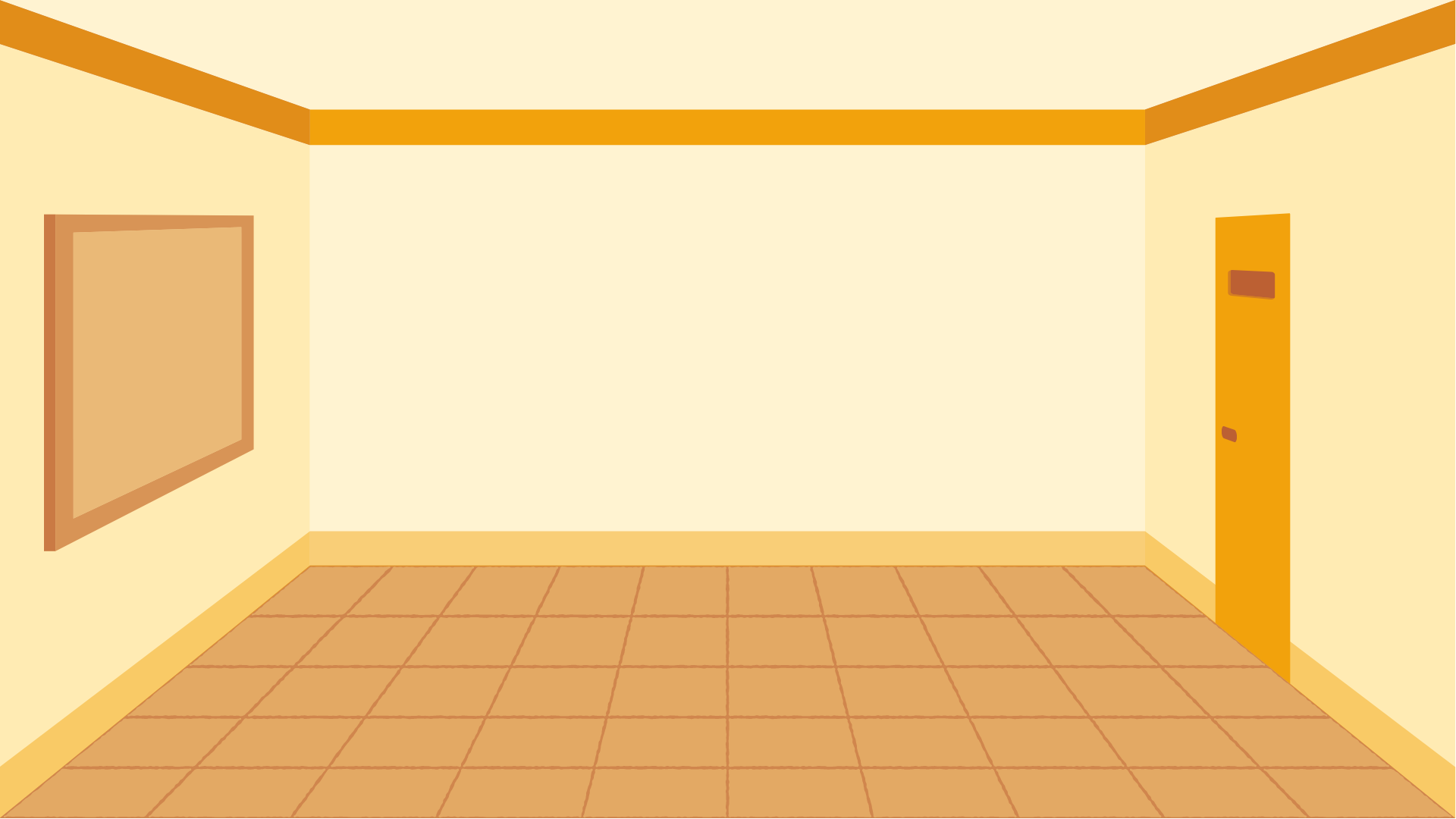 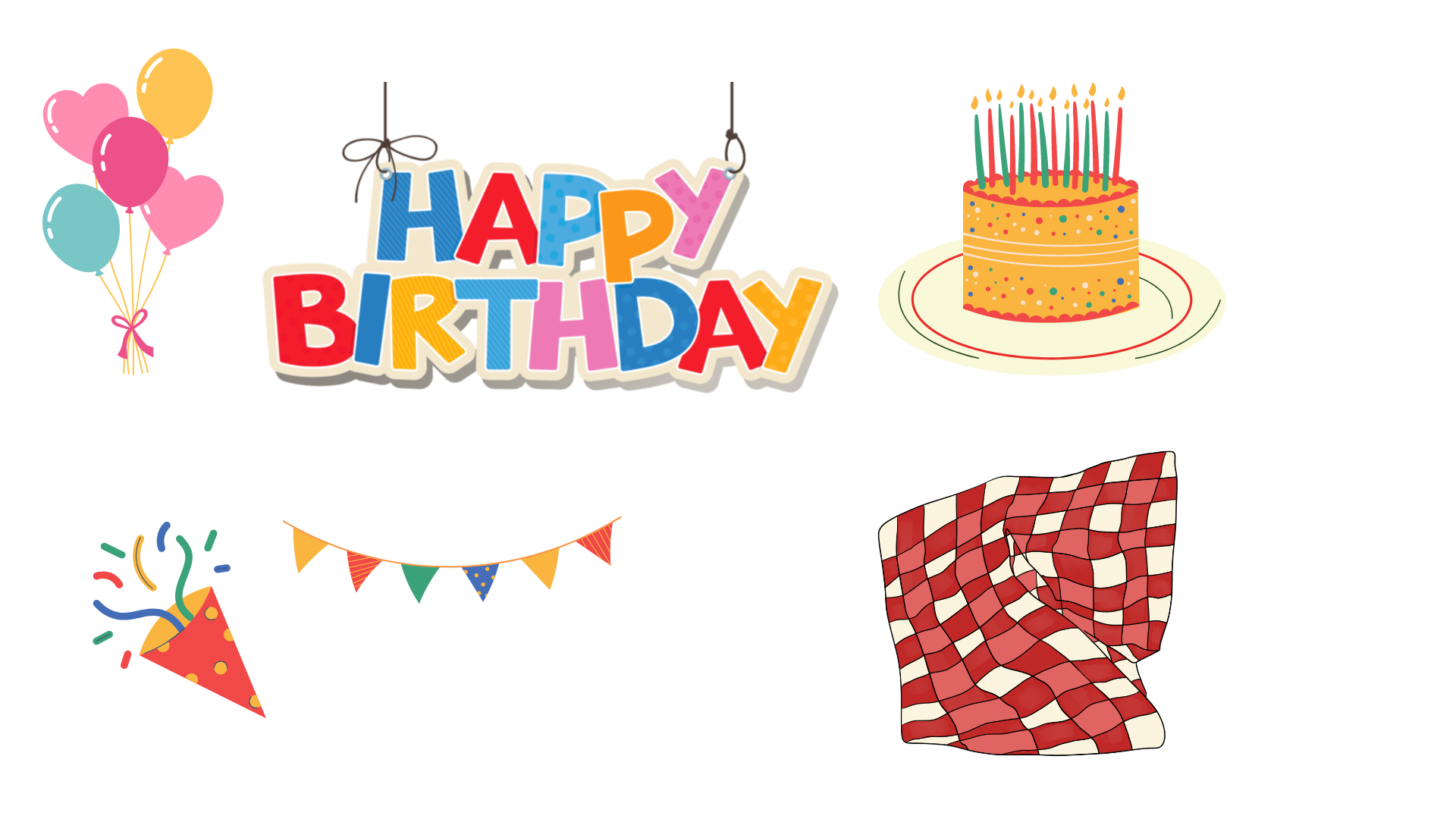 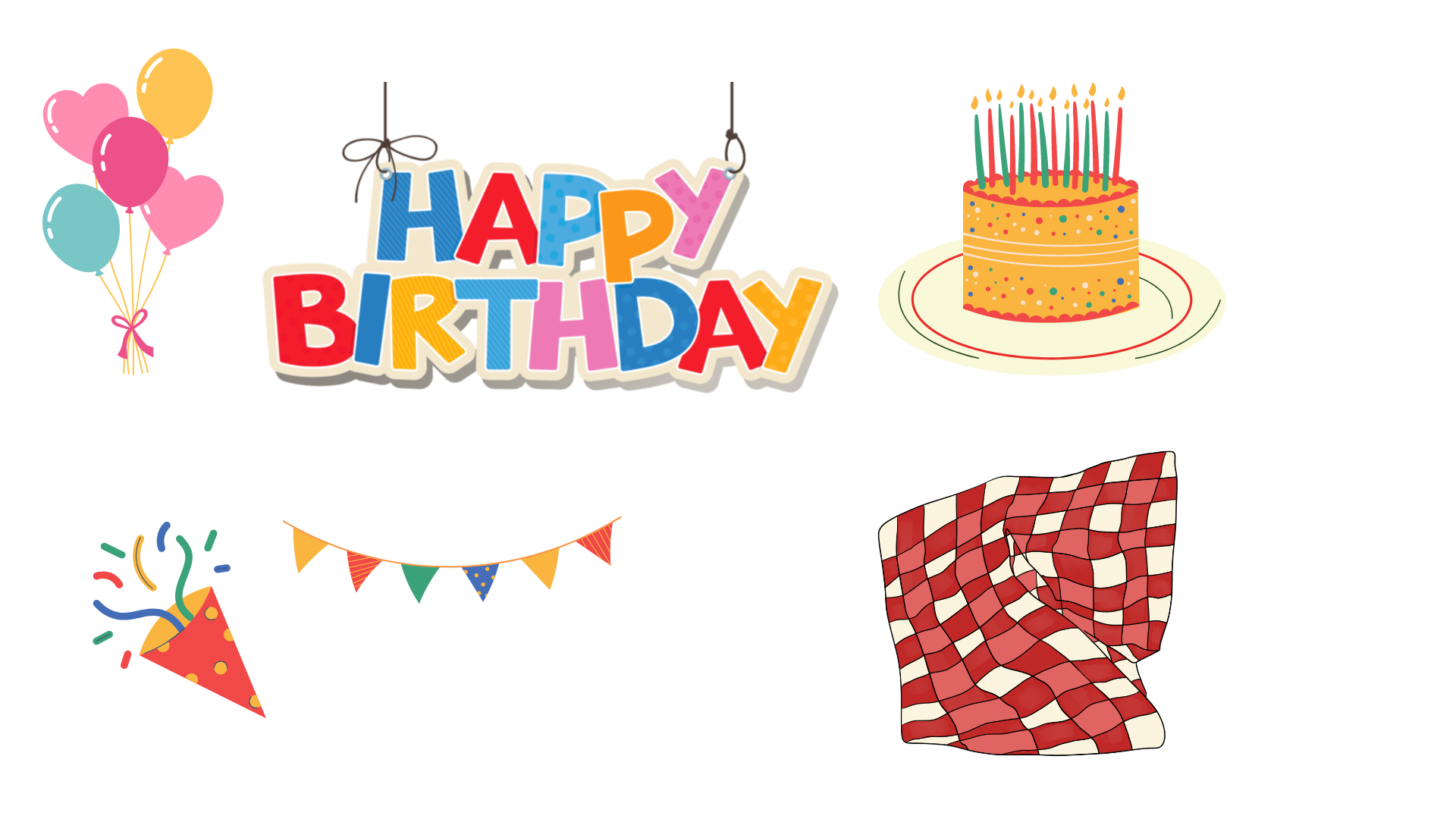 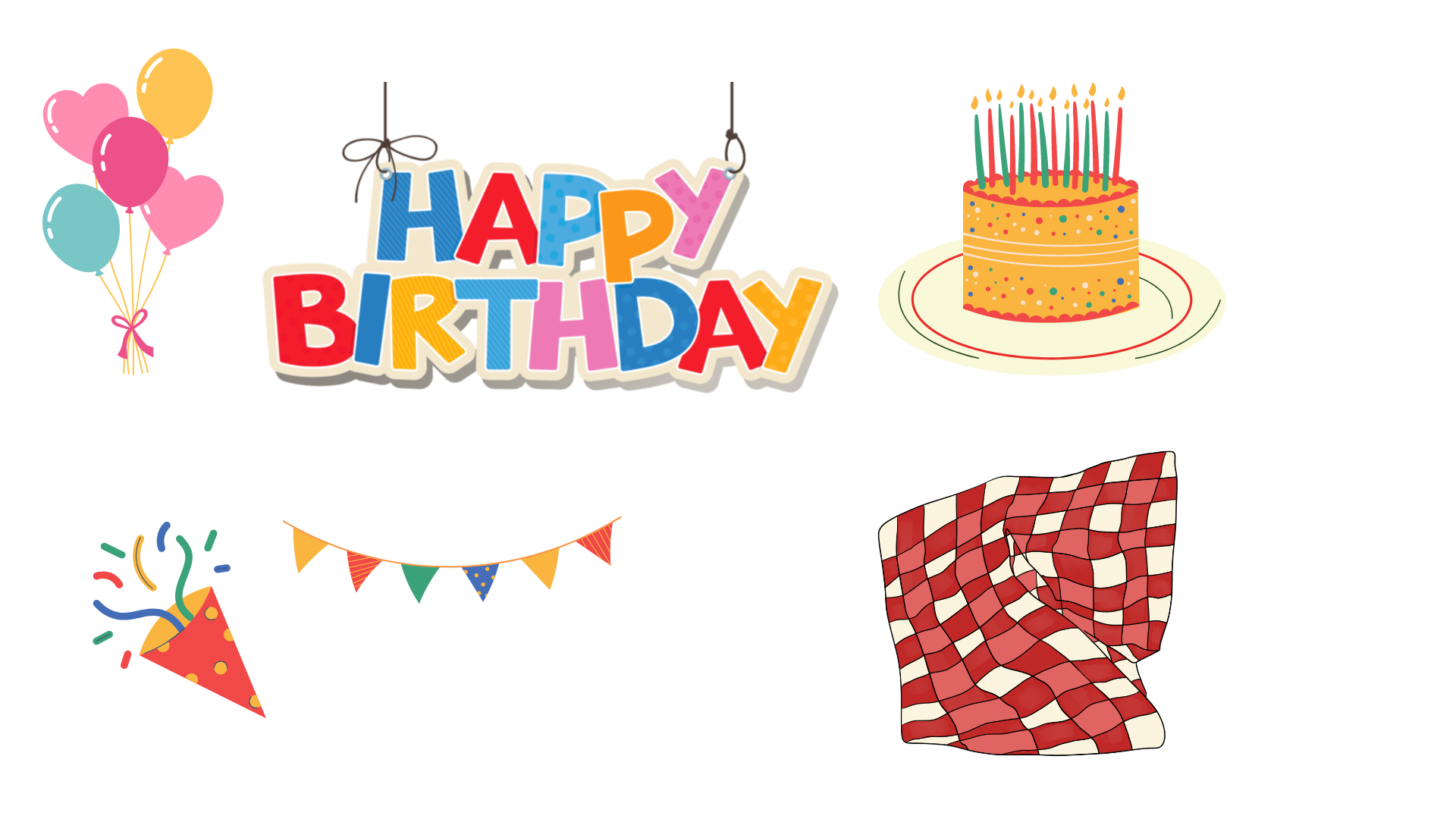 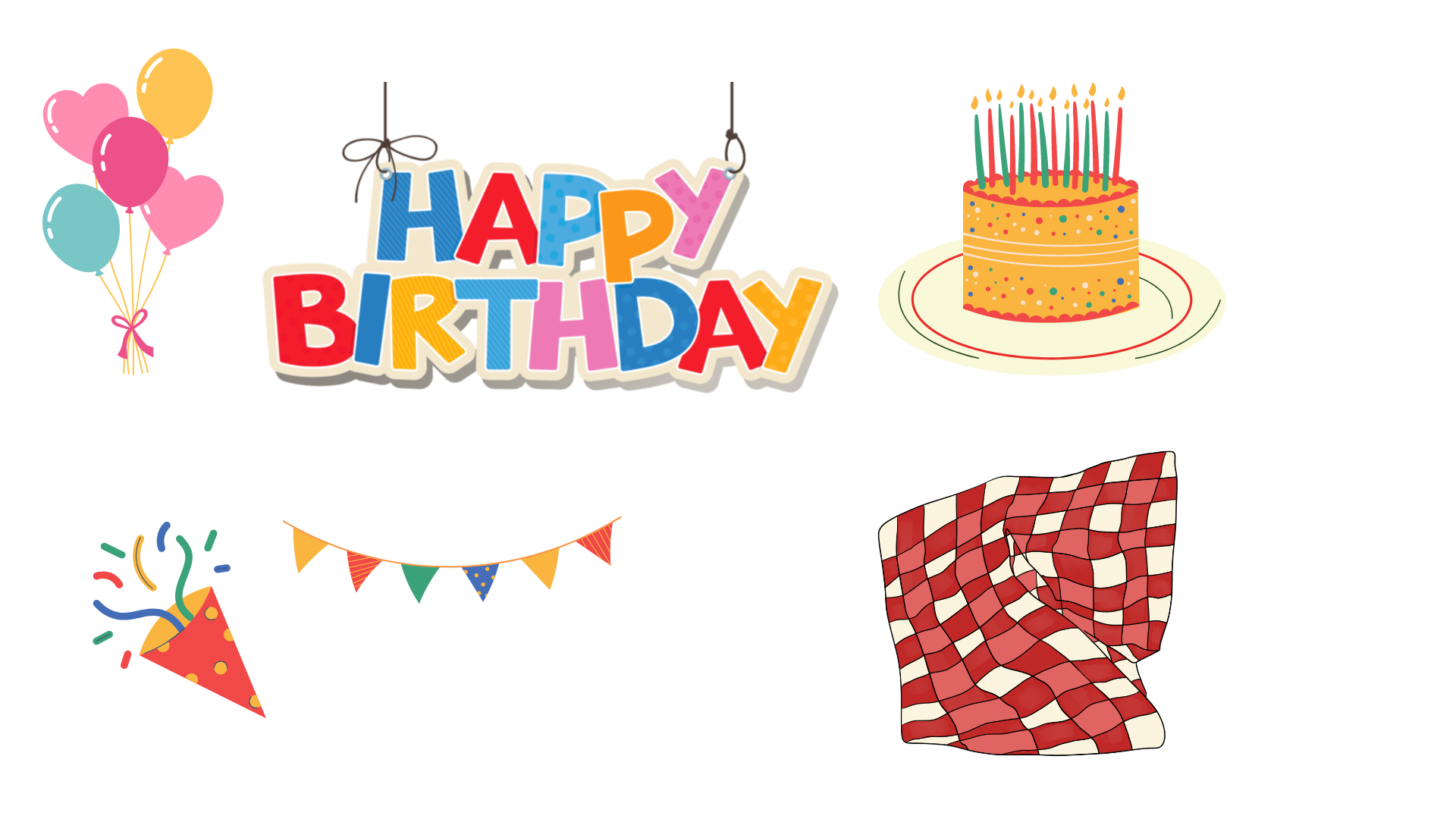 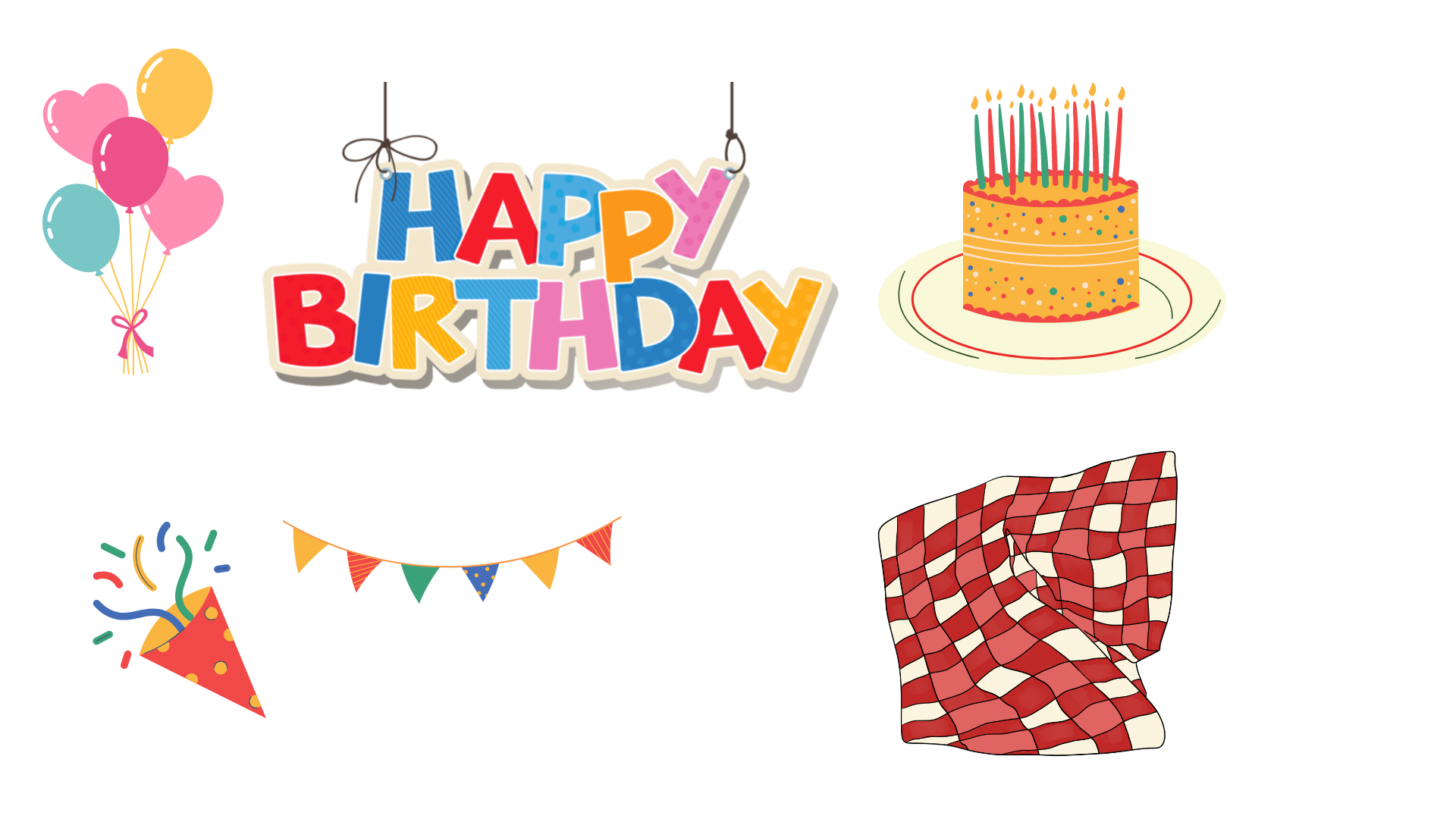 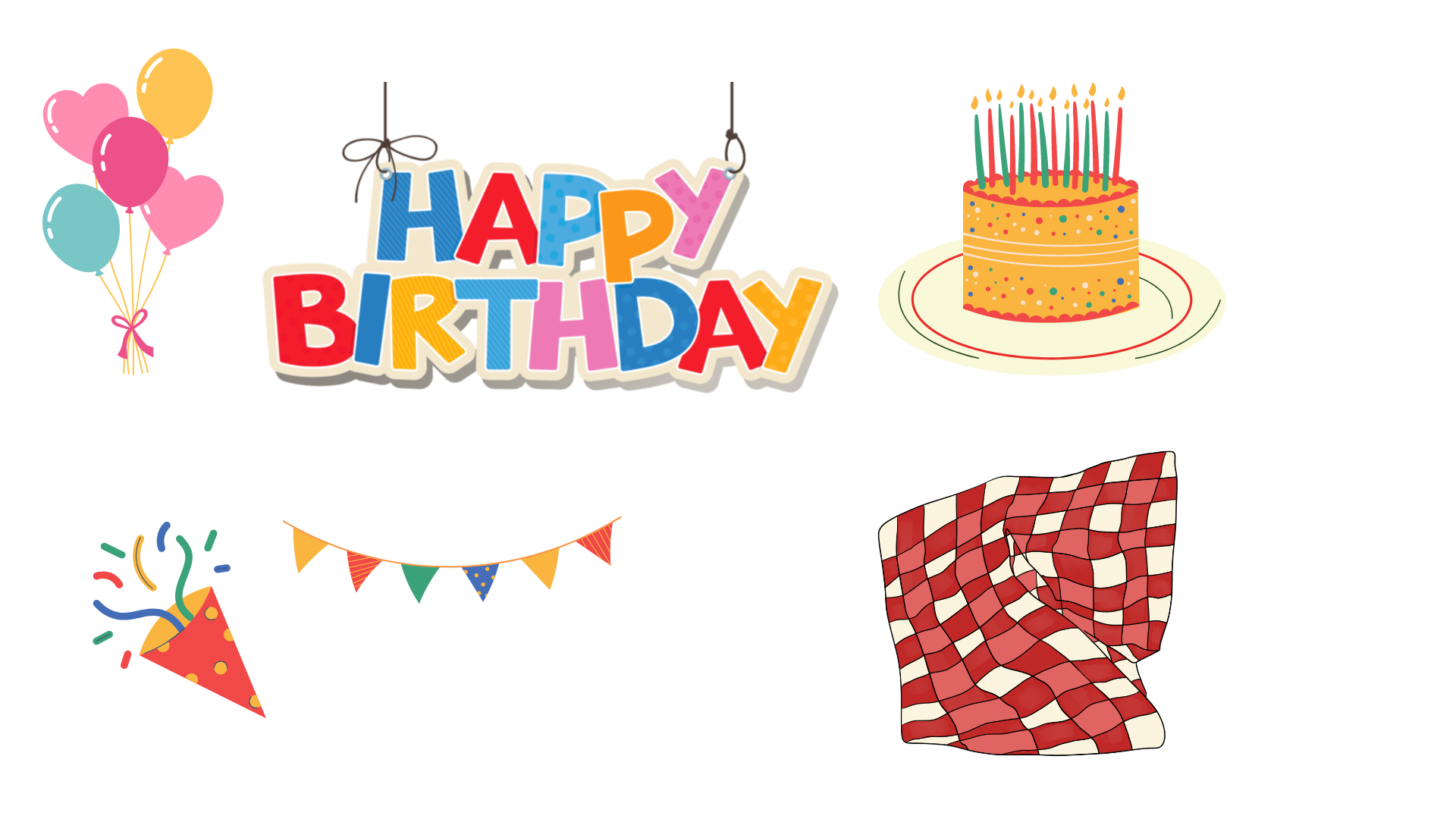 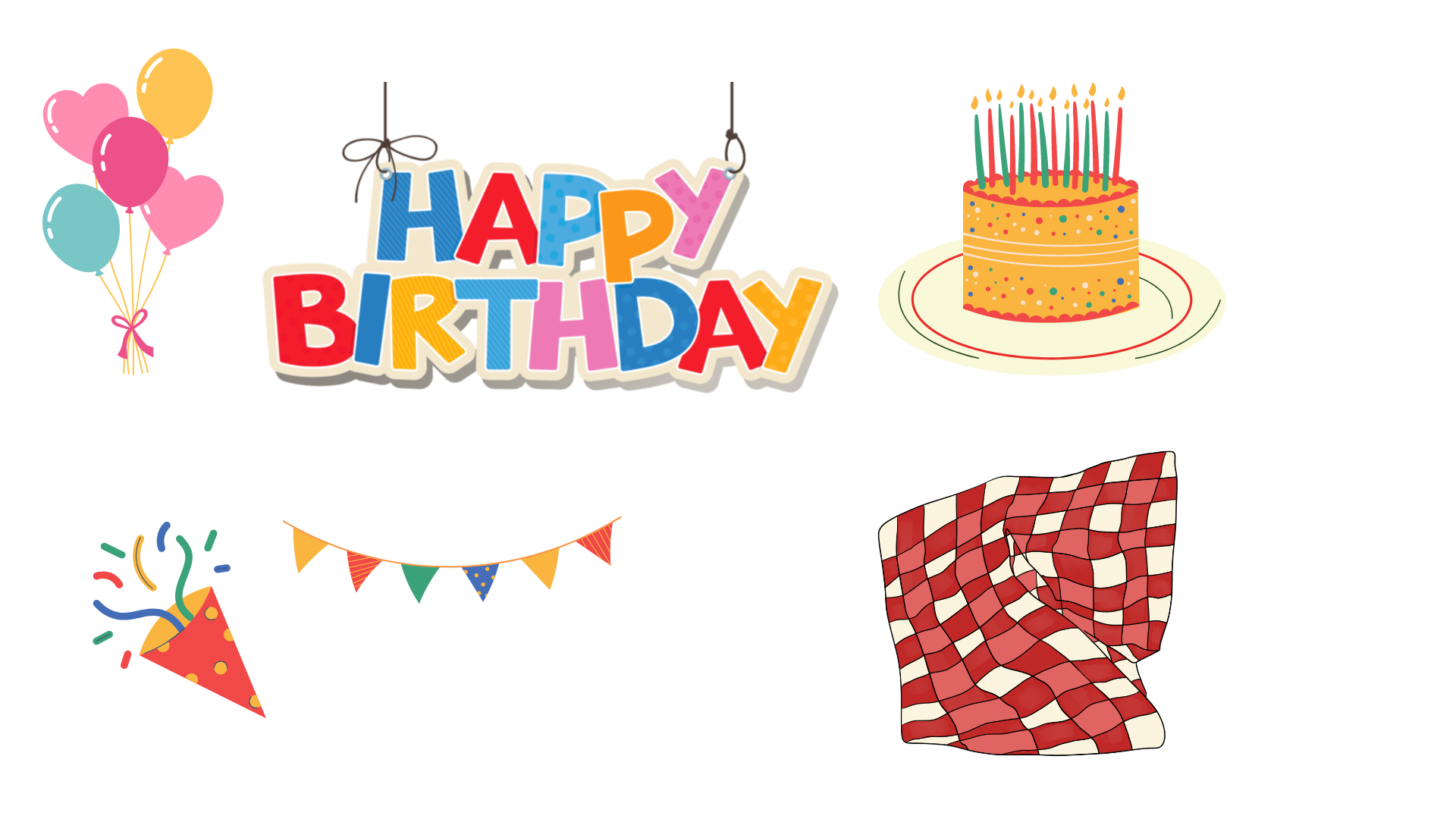 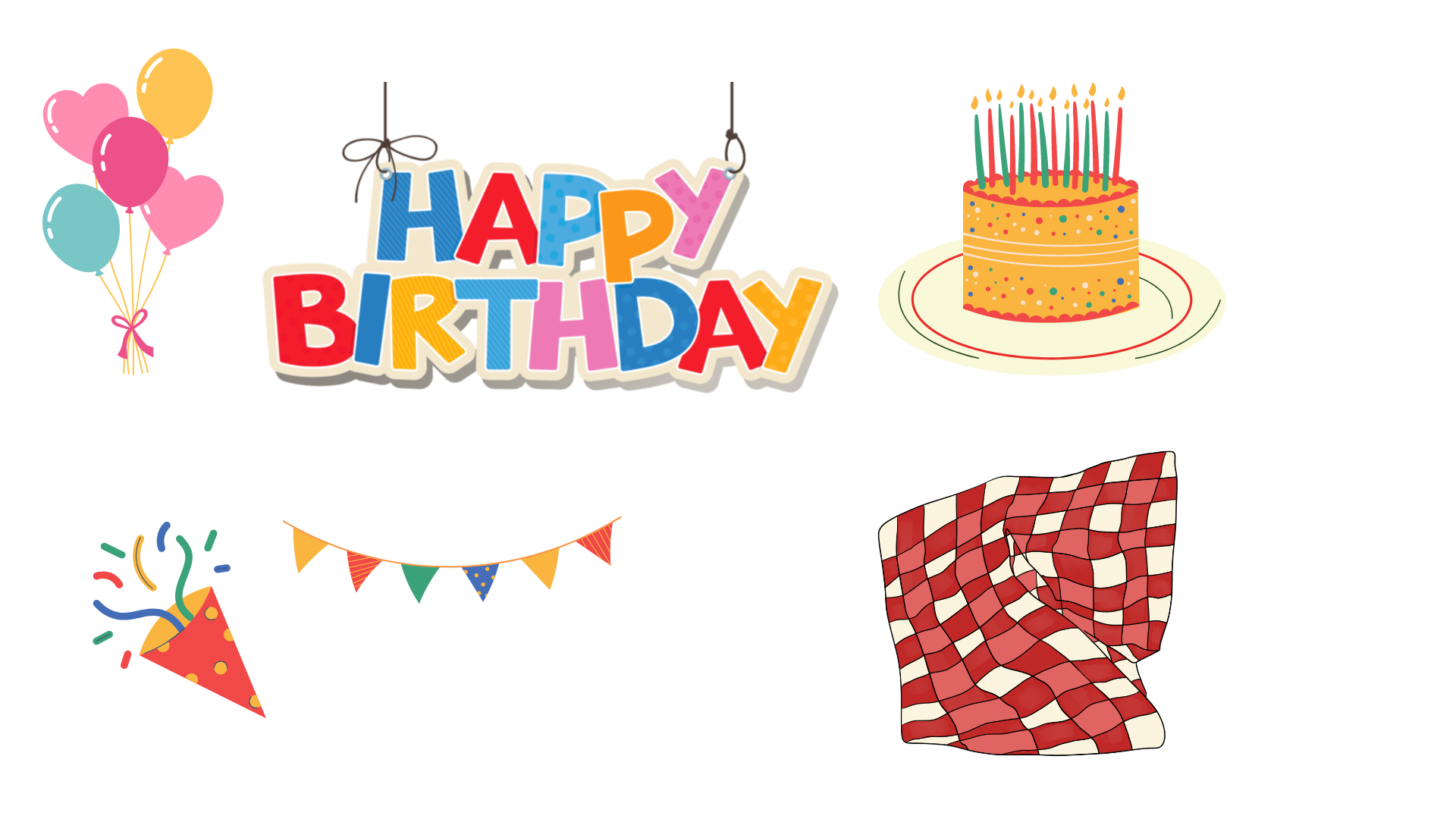 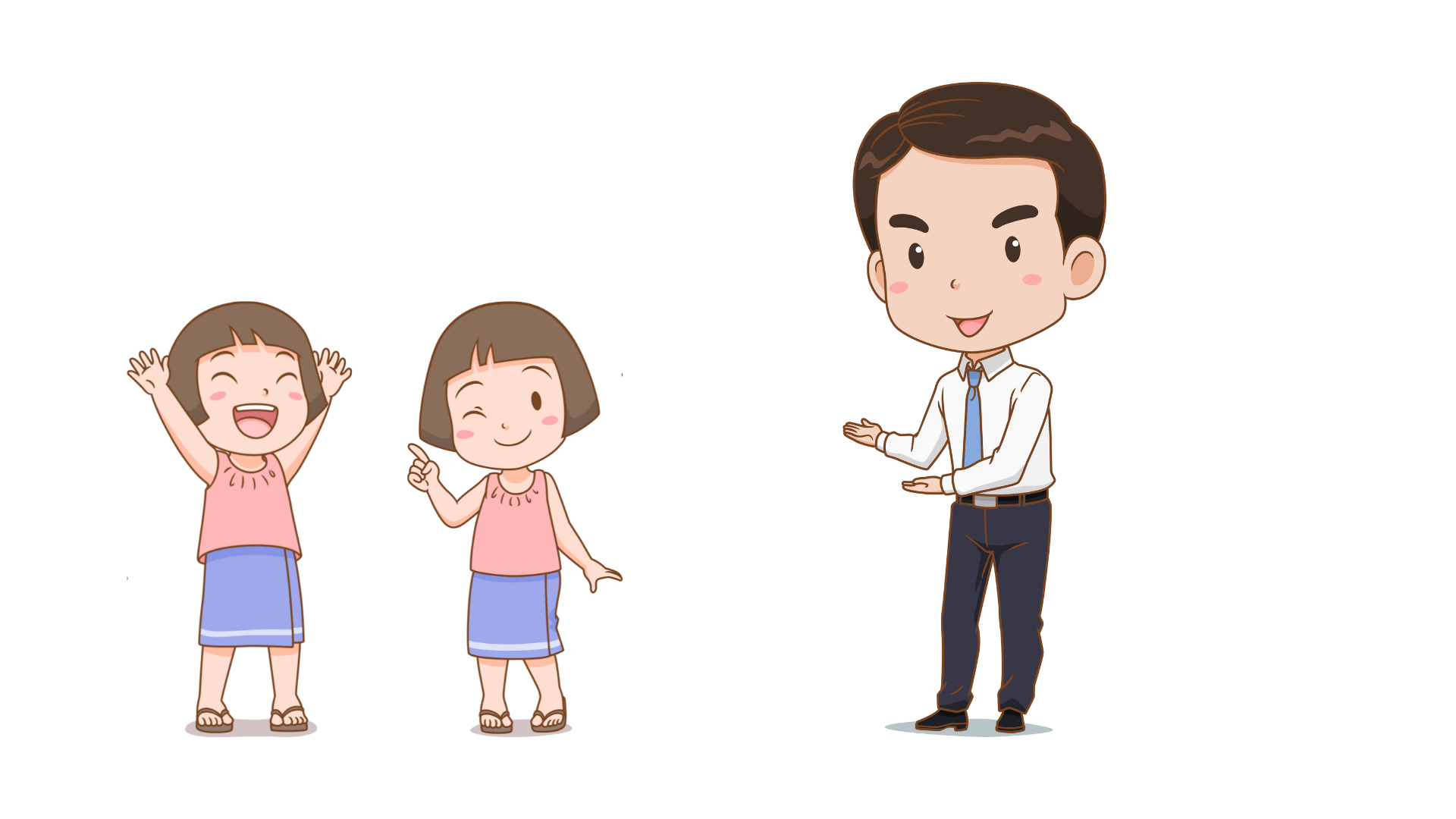 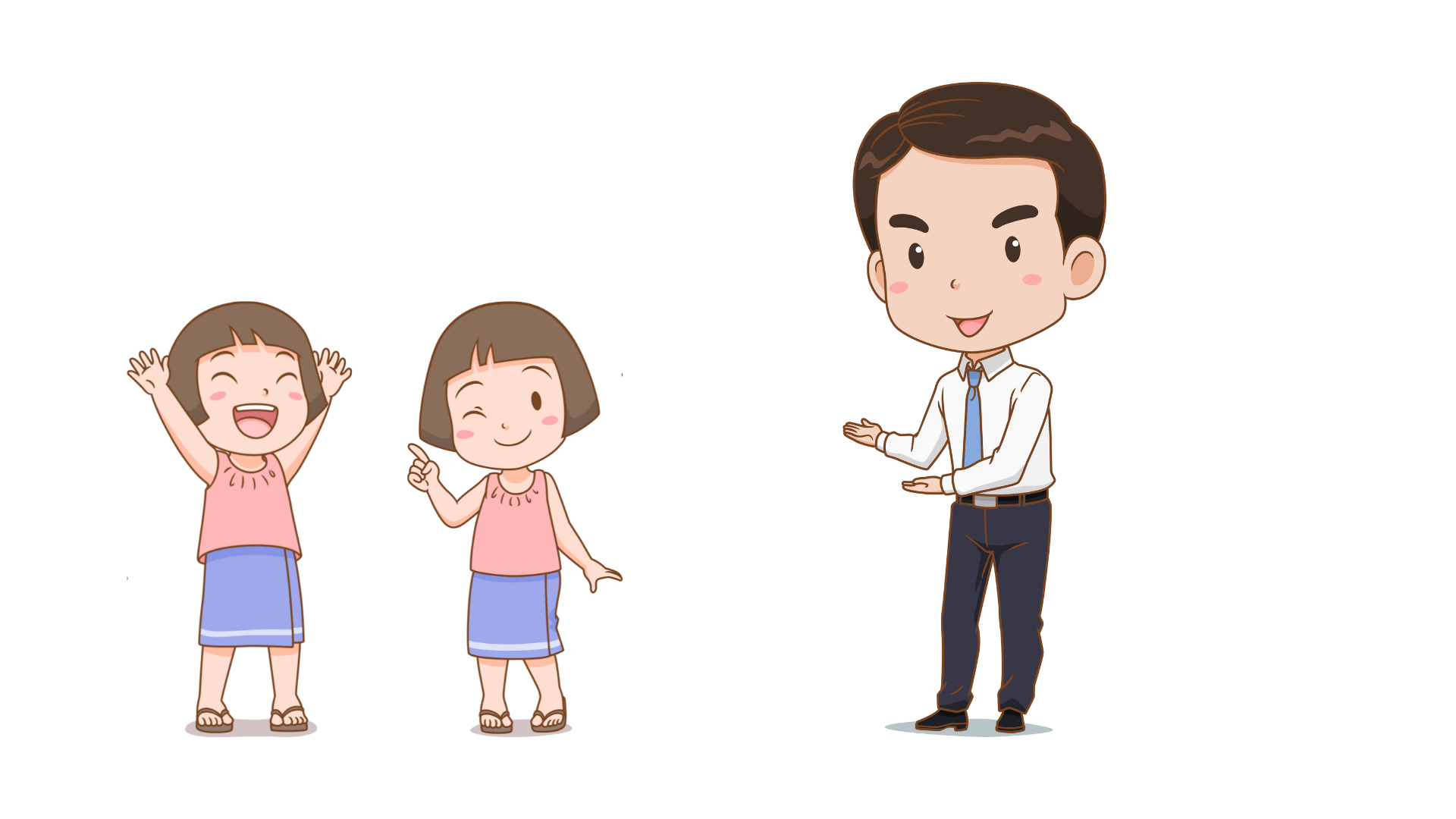 Ôi! Con làm bố bất ngờ thật! Bố cảm ơn con gái!
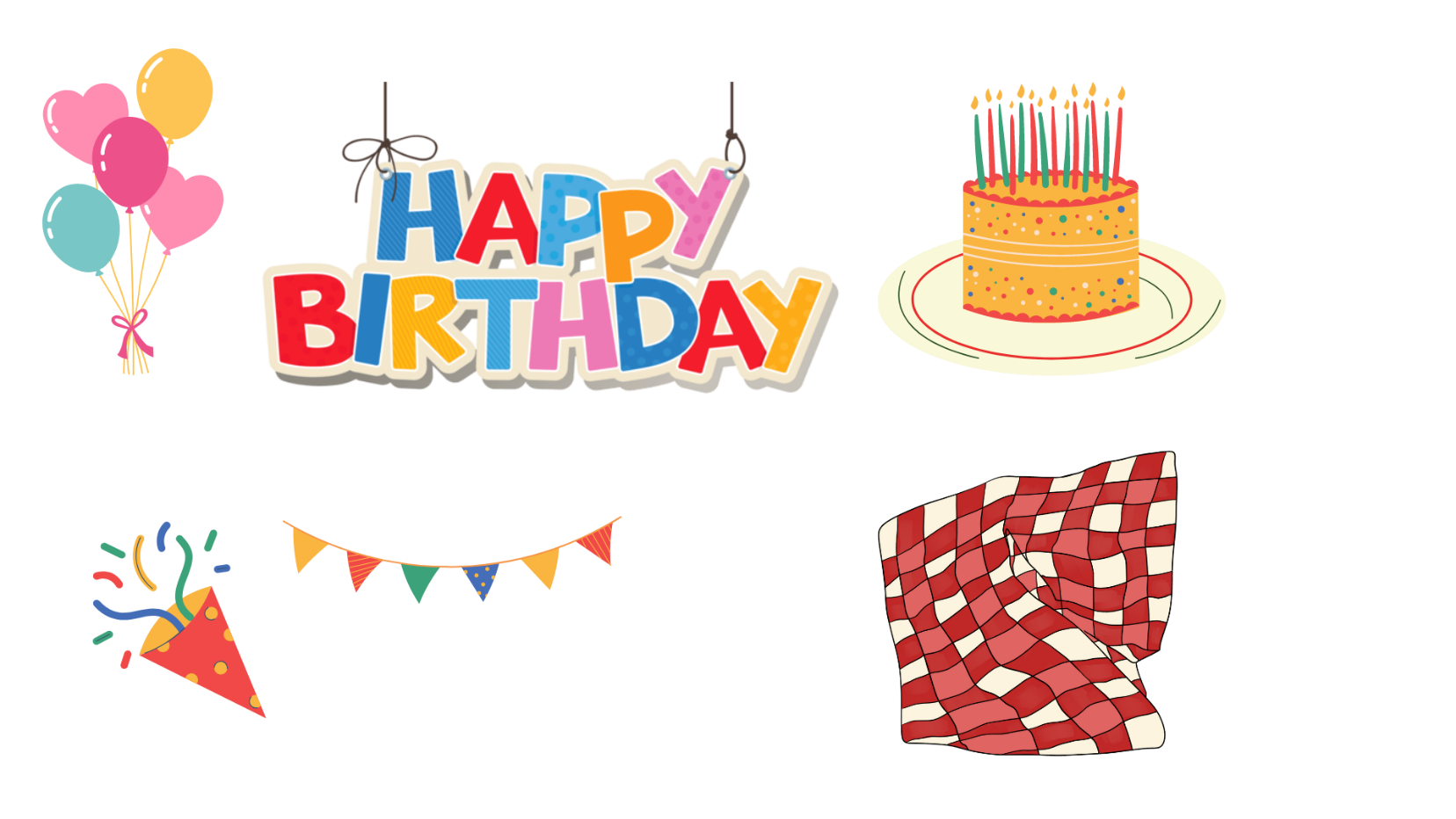 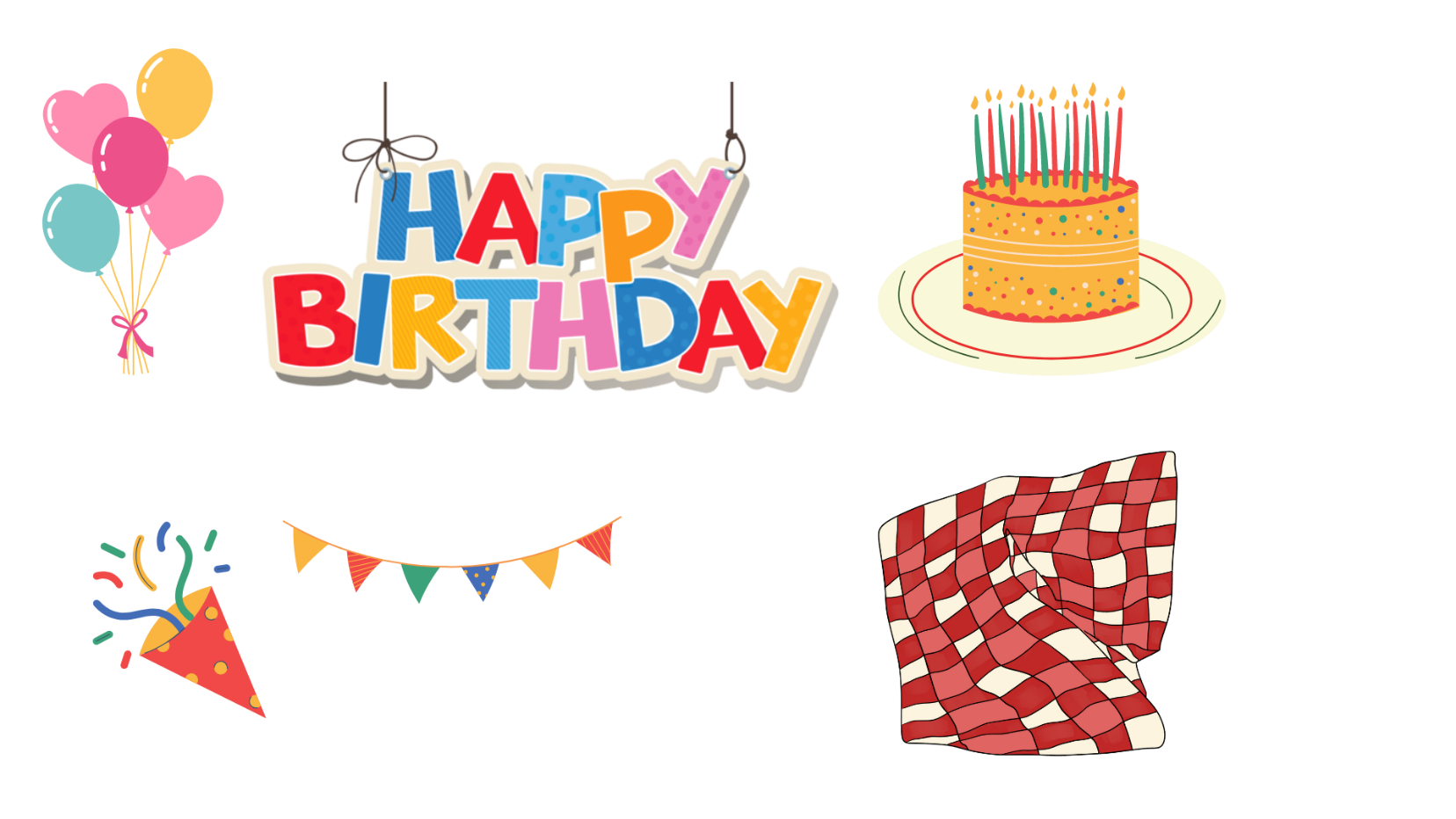 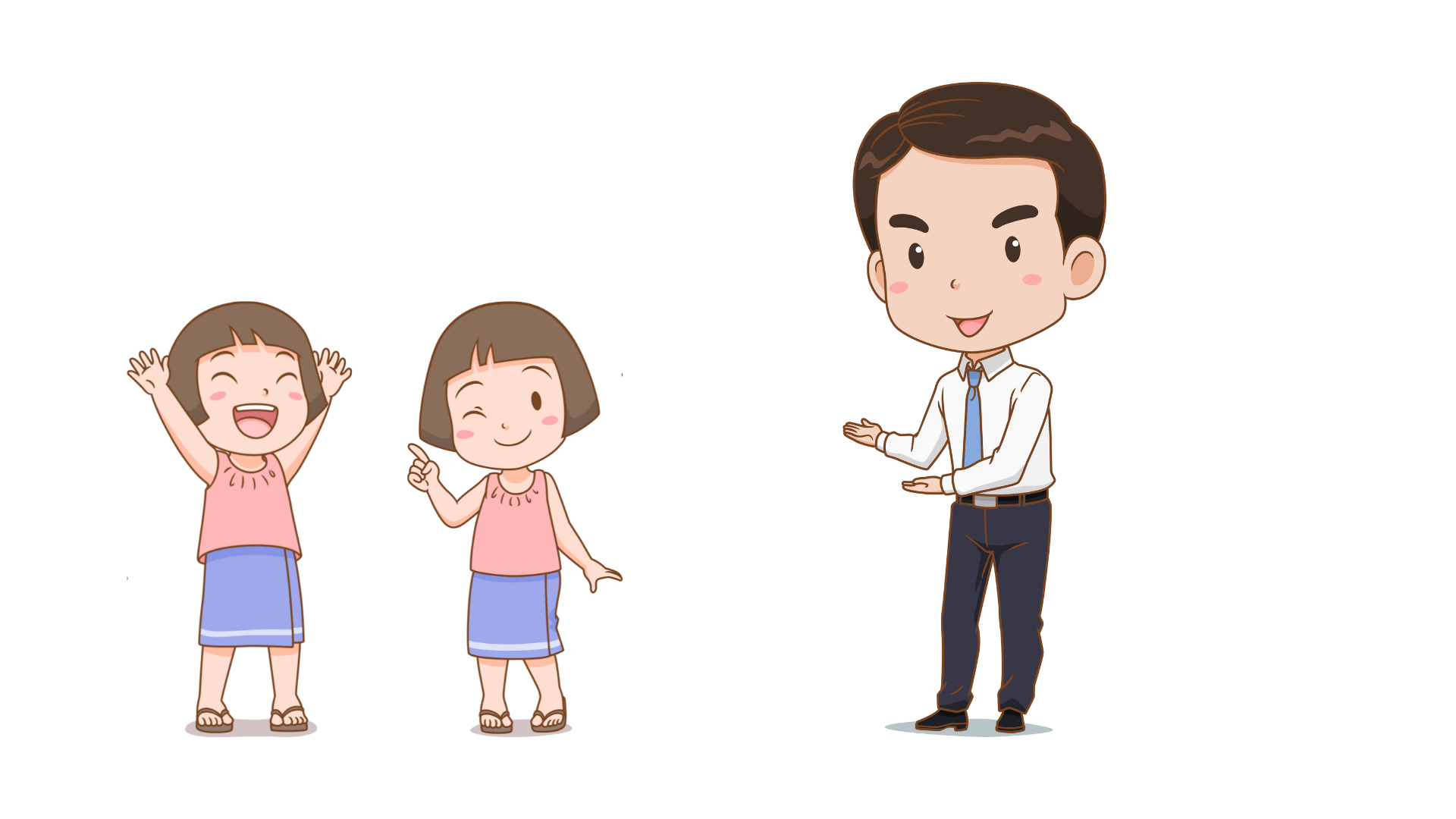 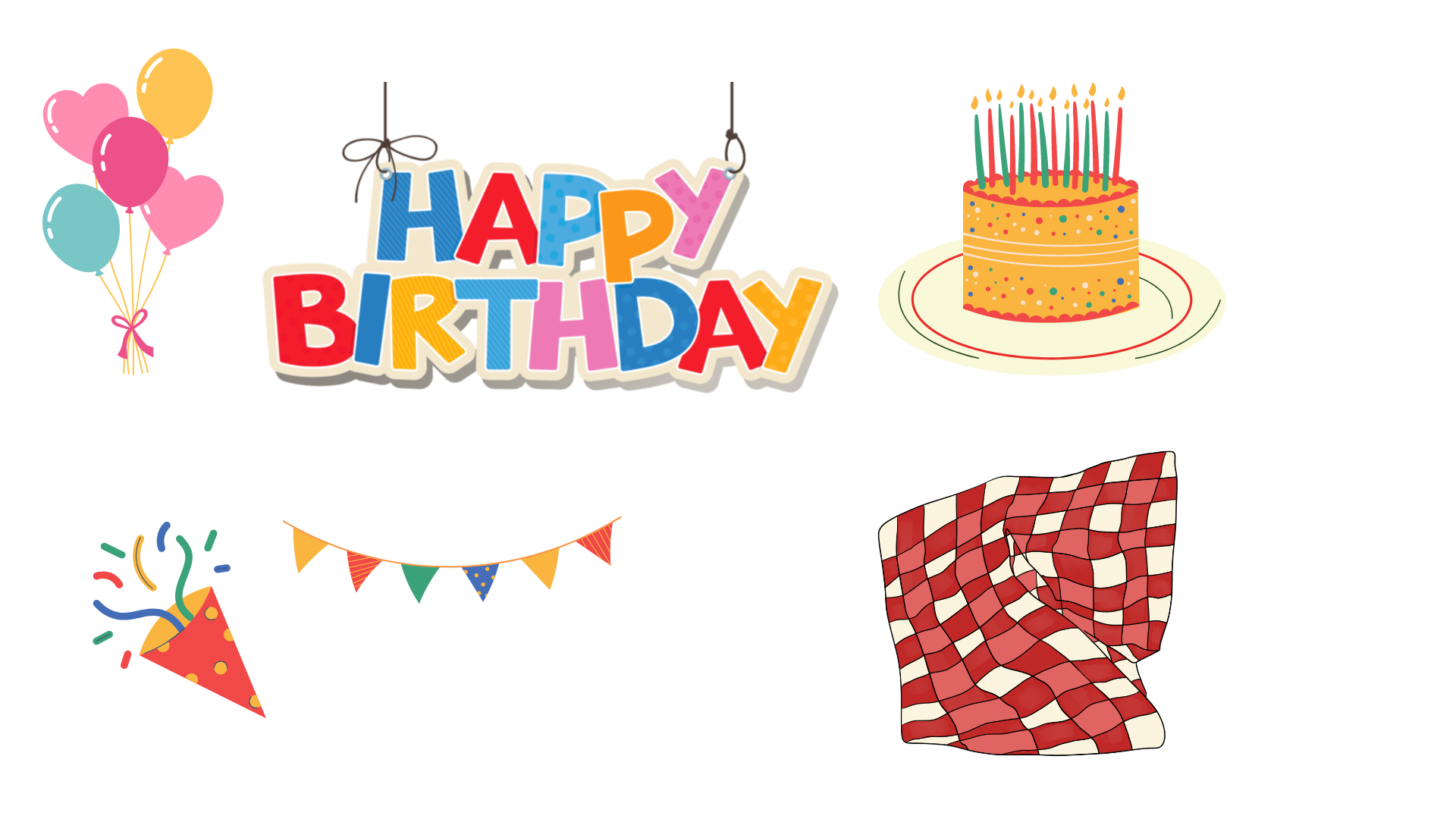 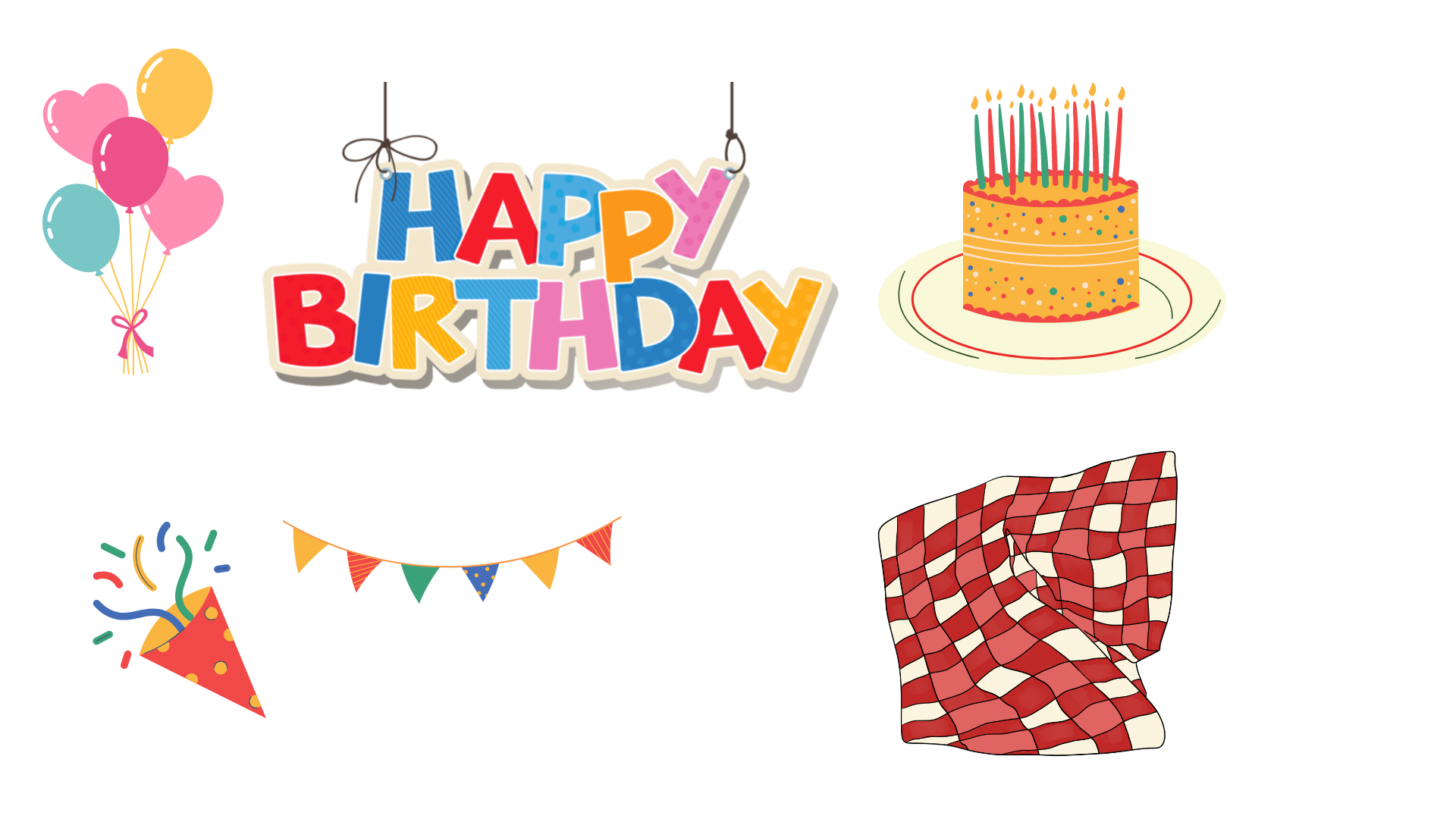 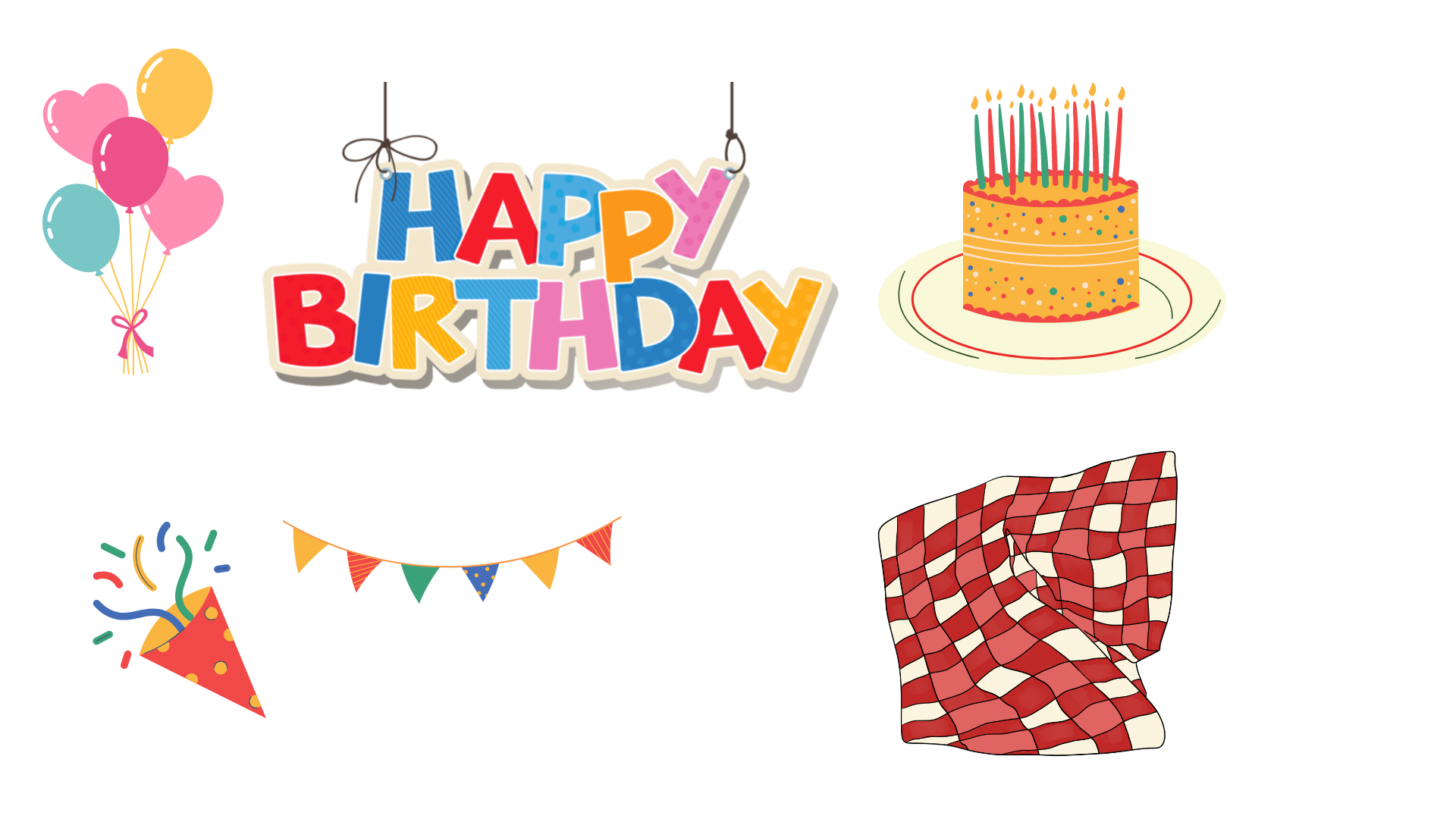 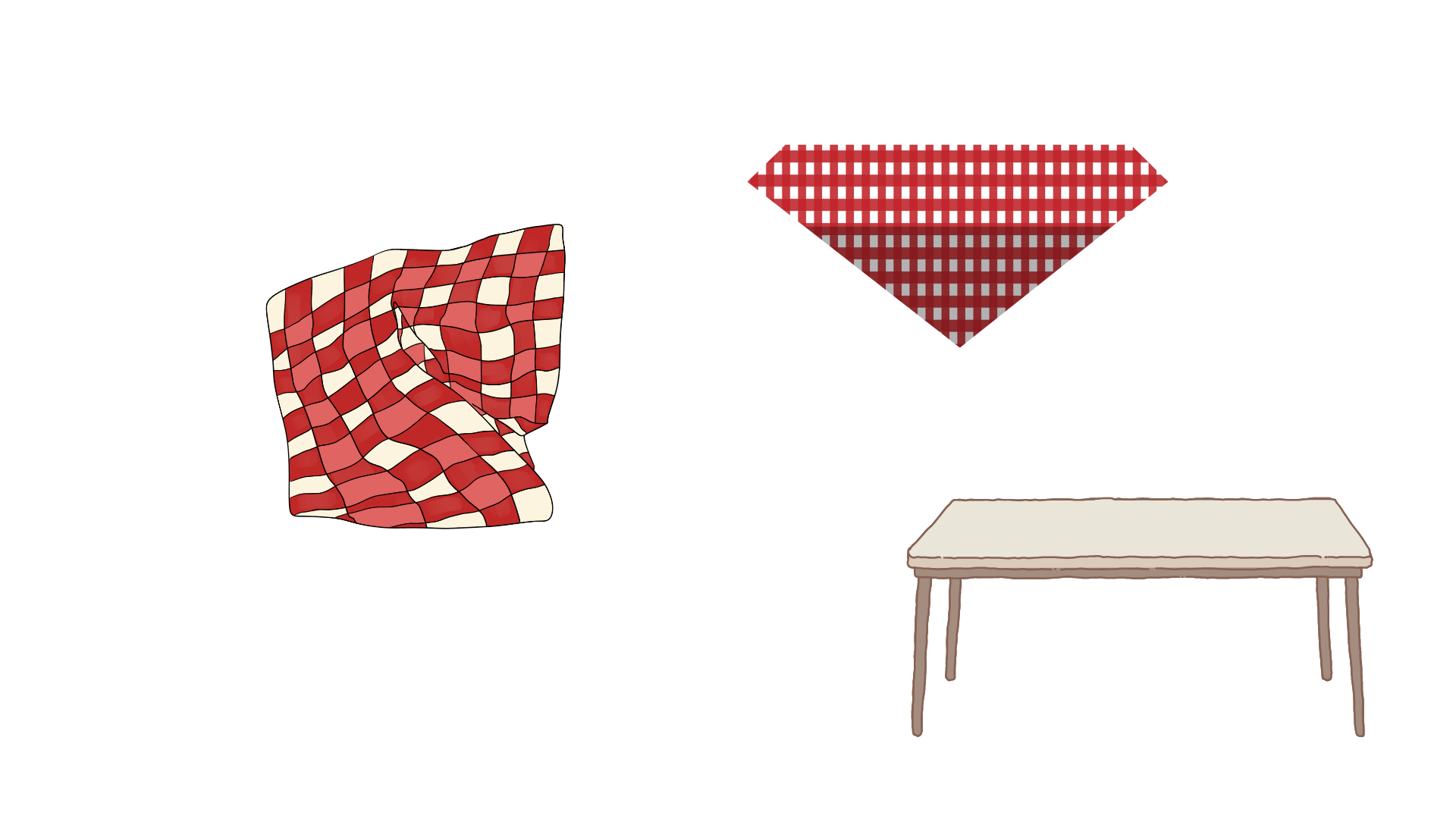 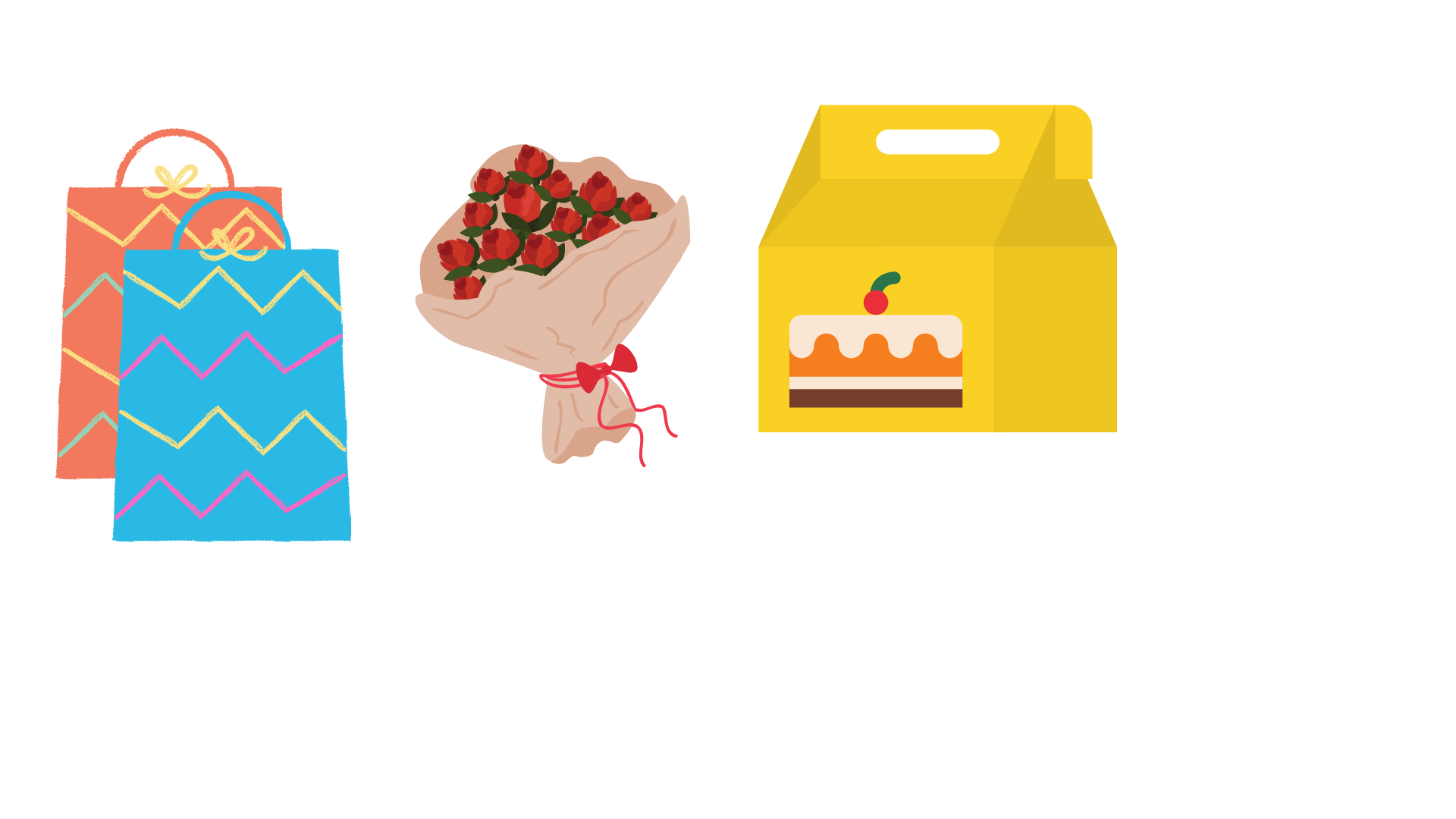 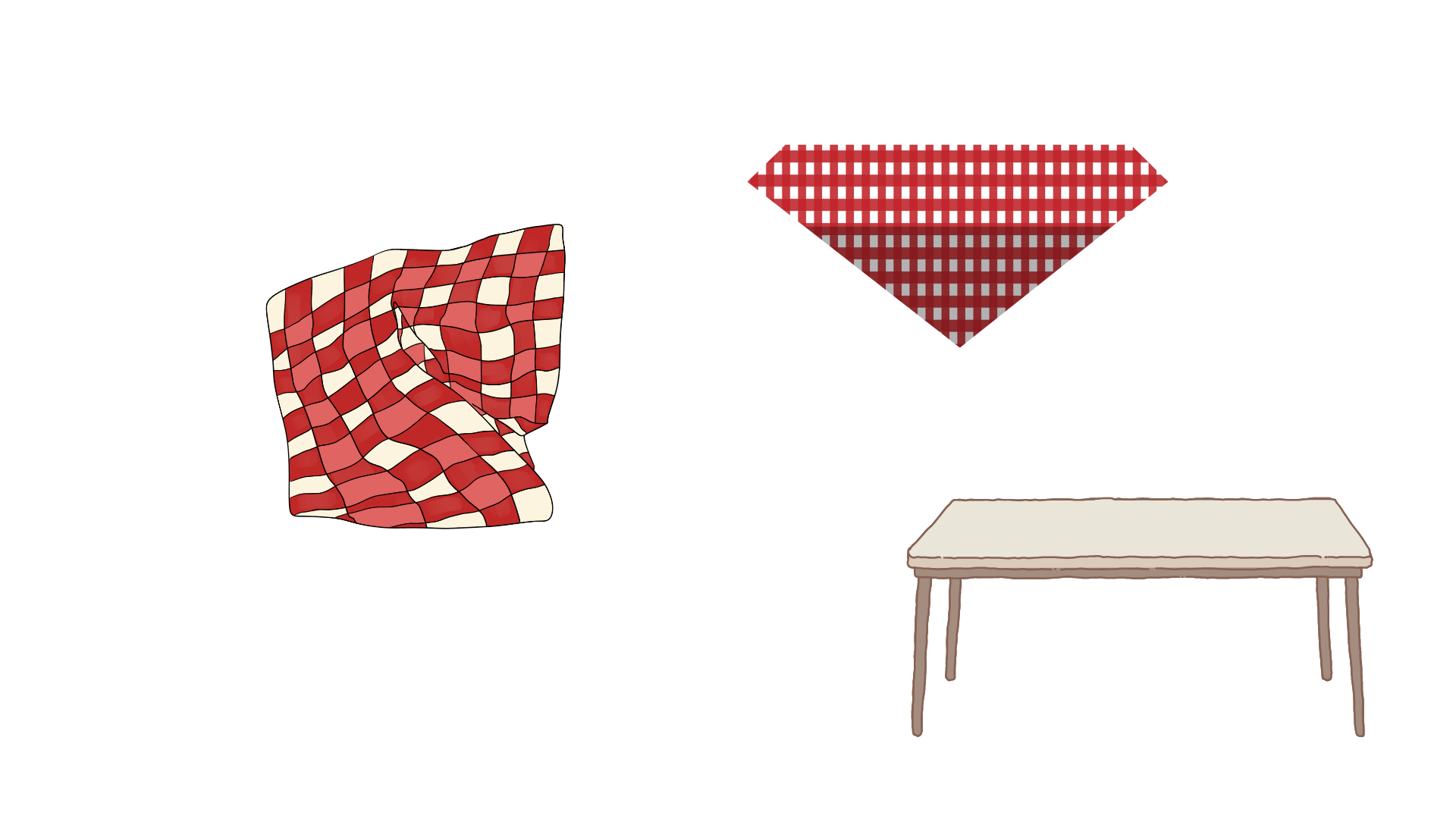 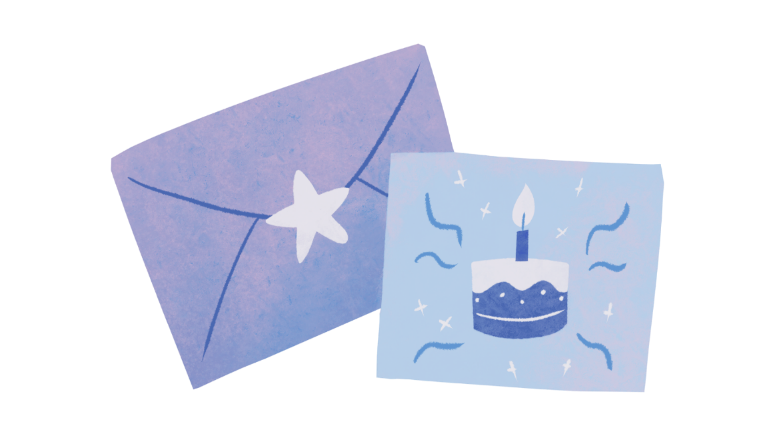 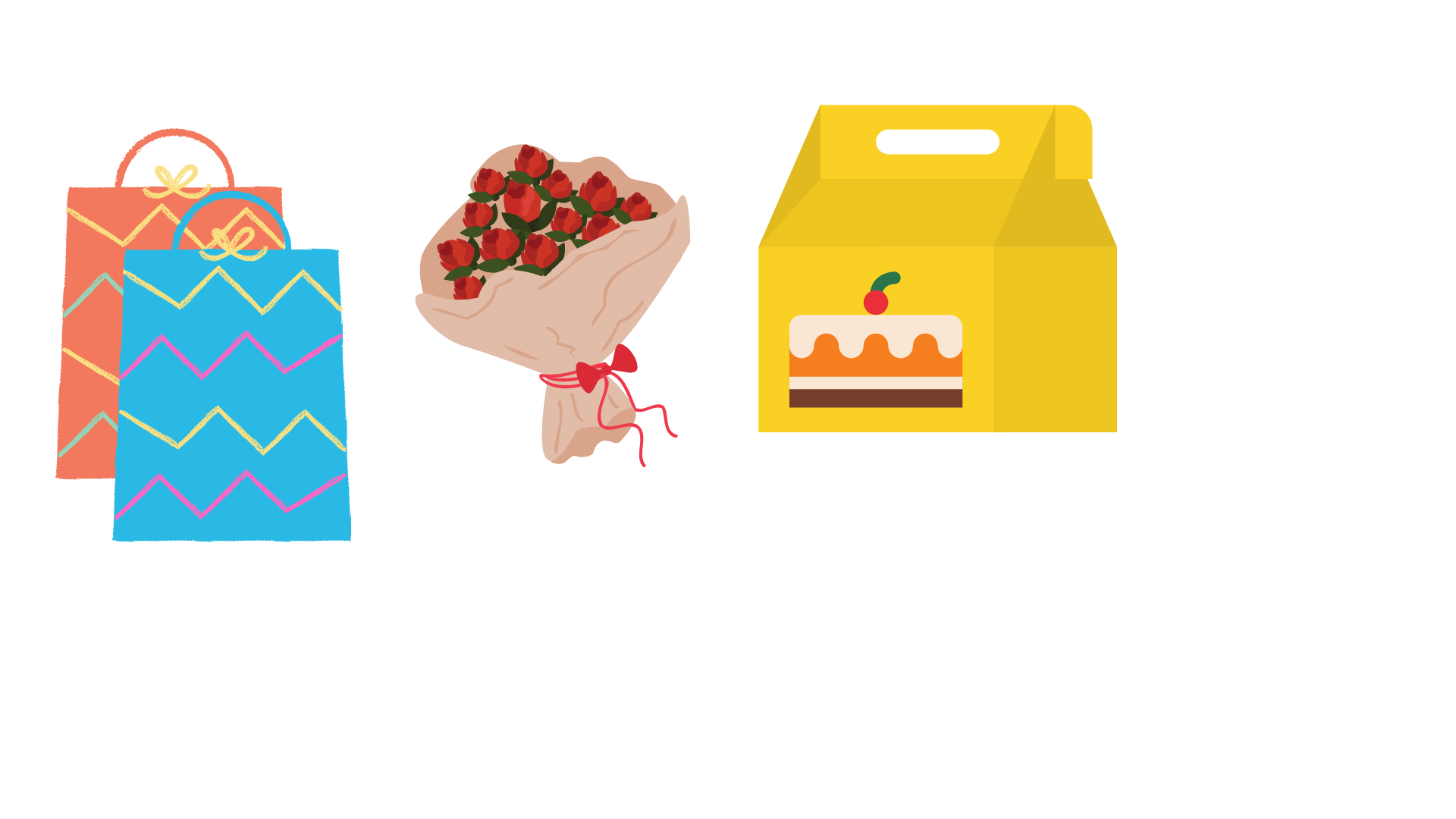 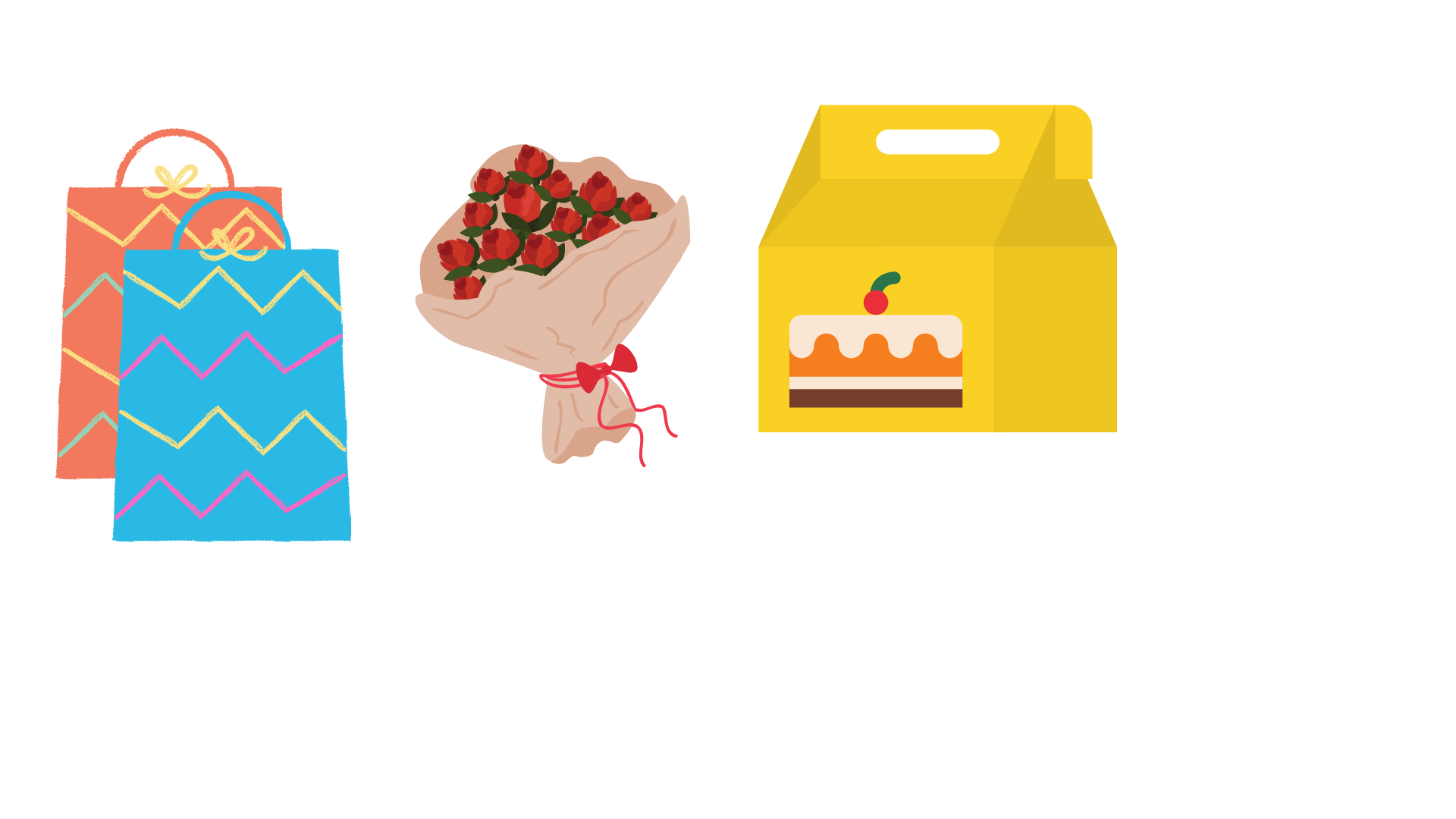 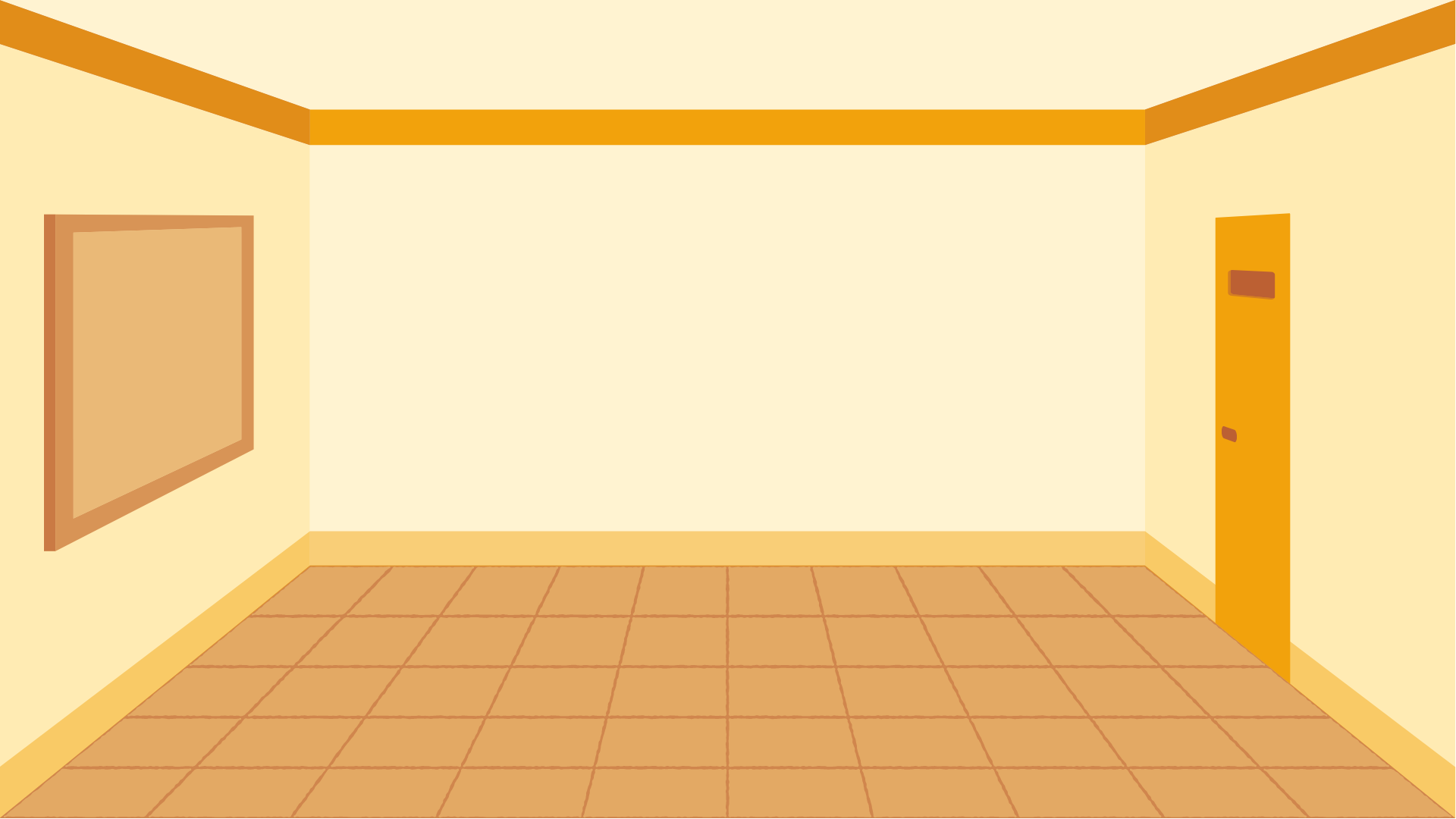 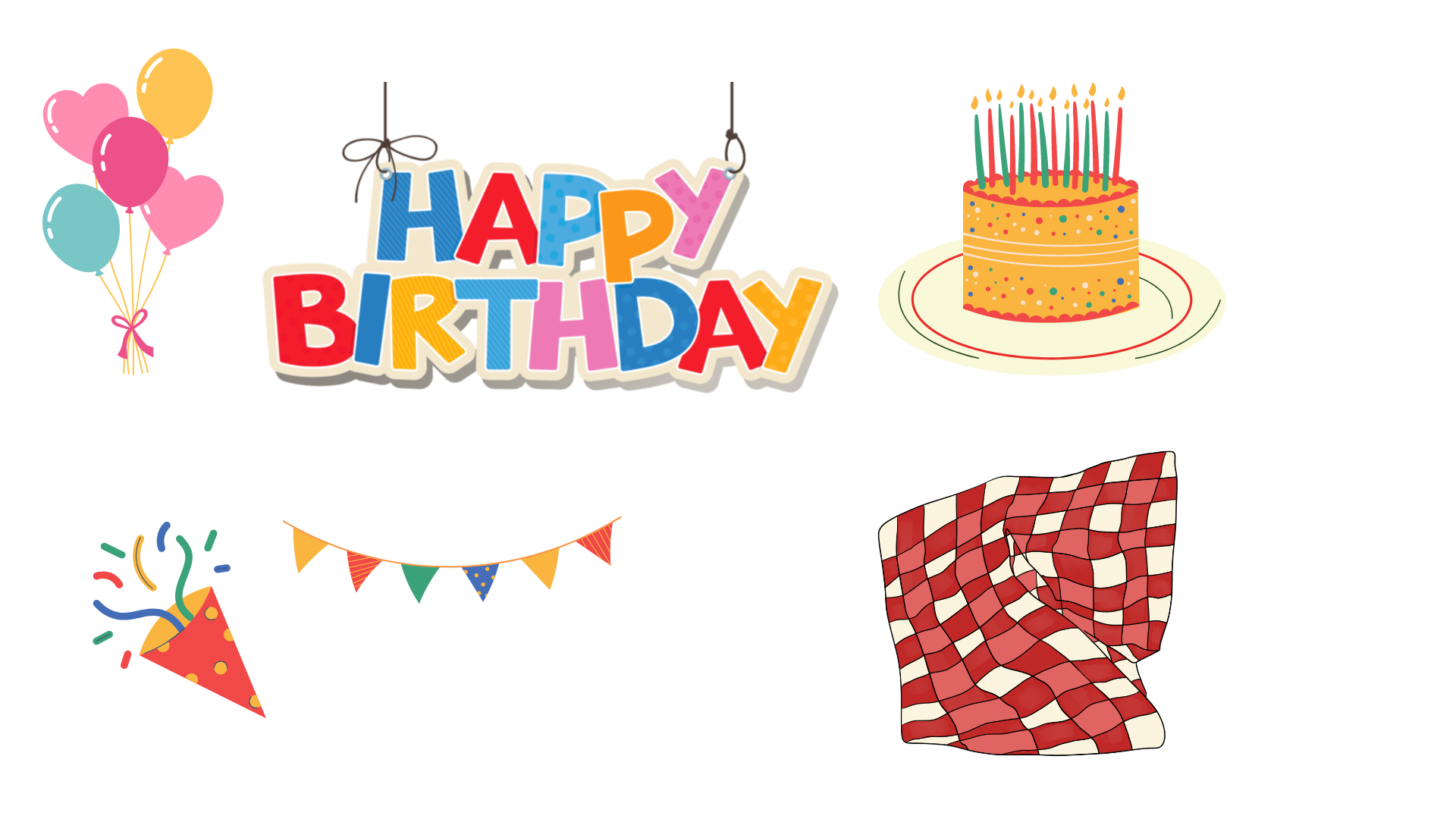 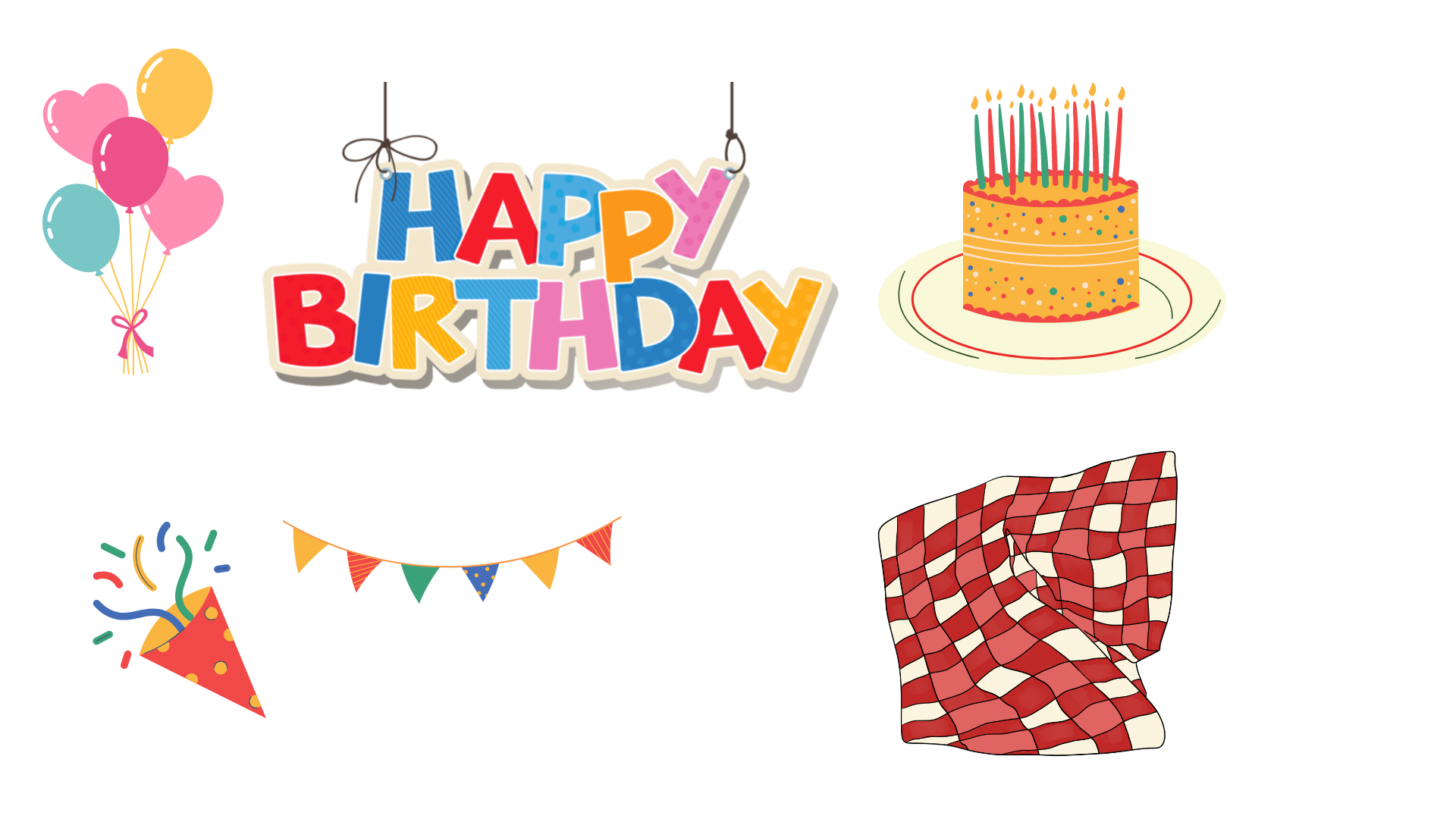 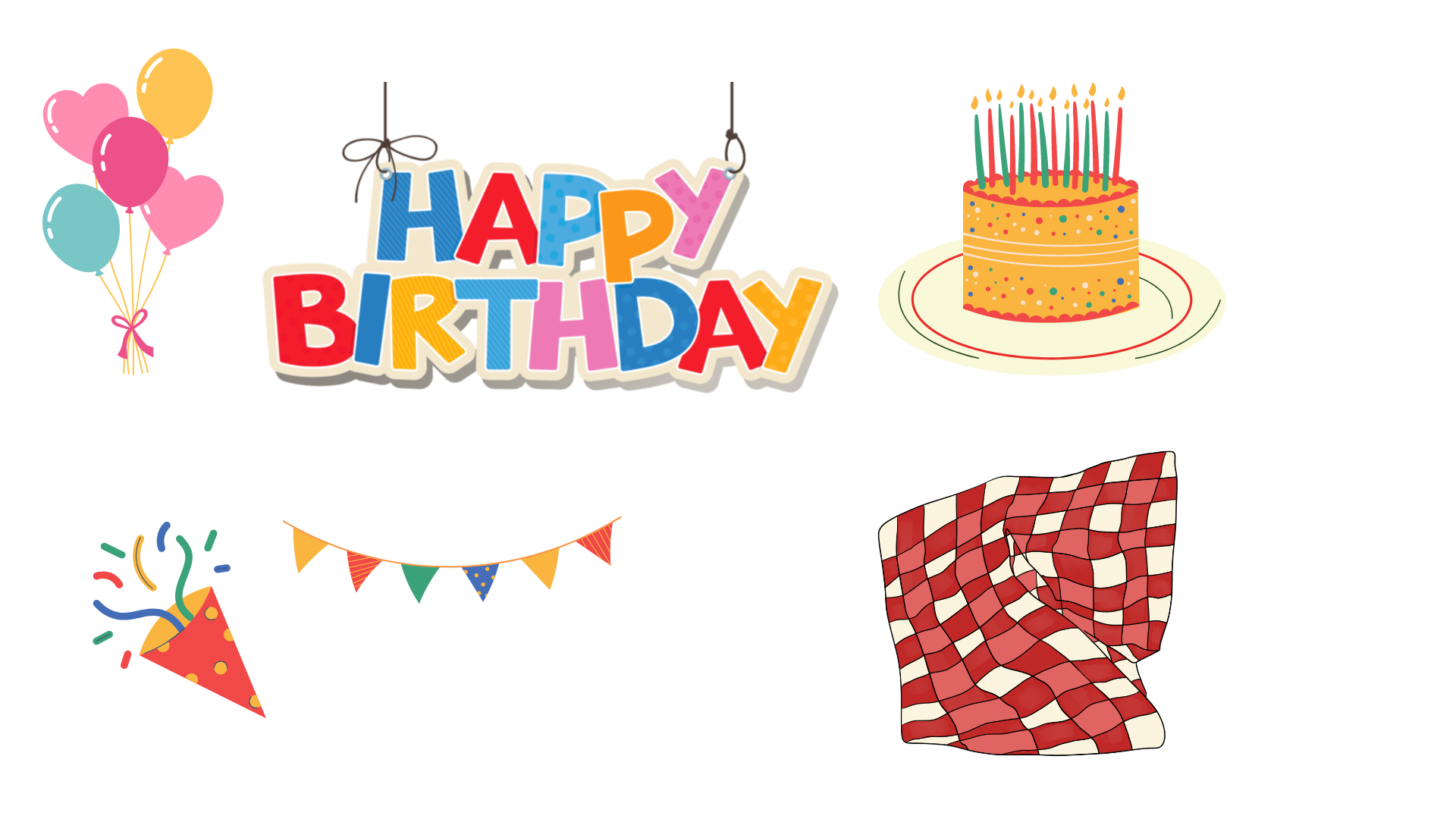 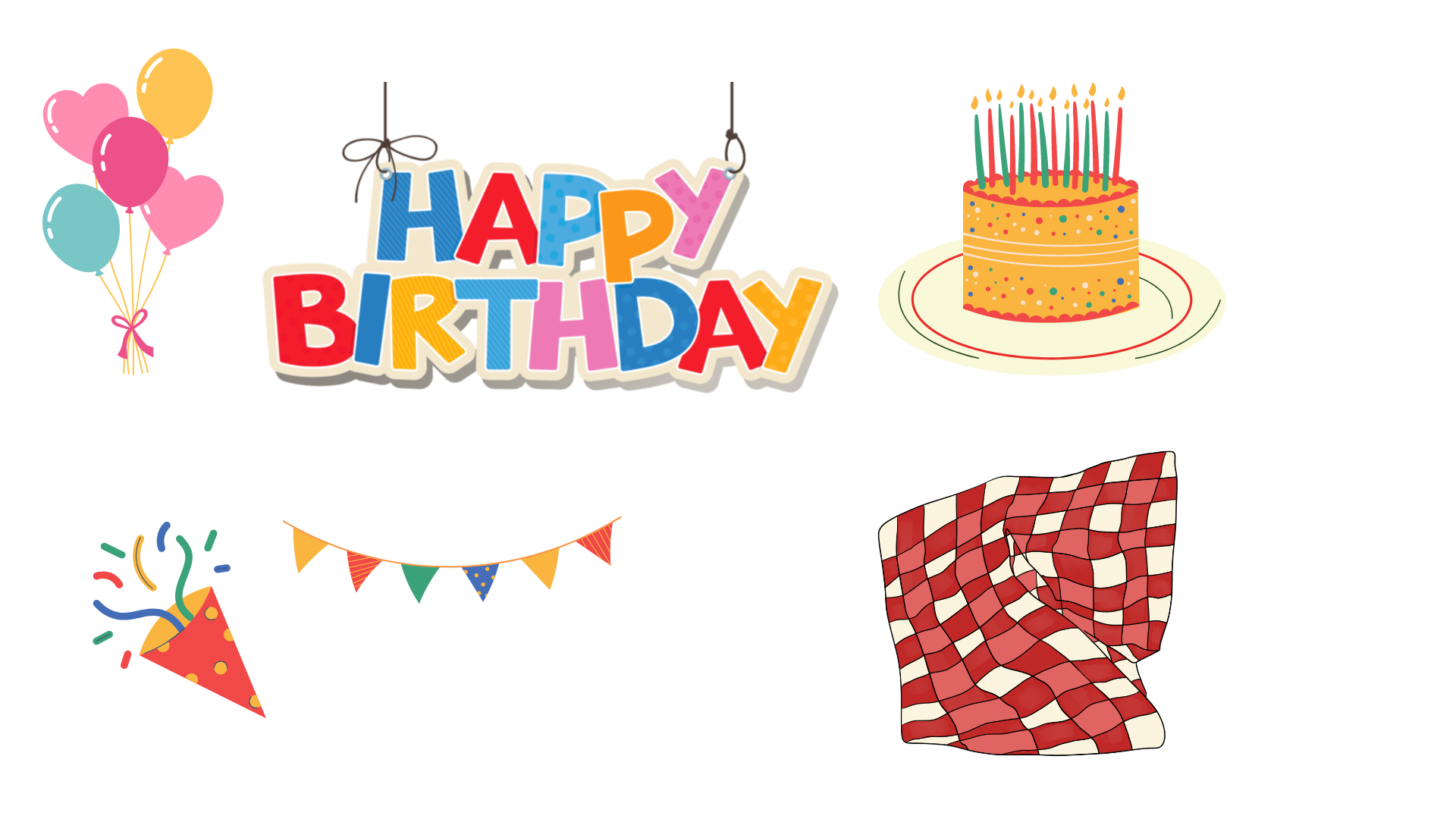 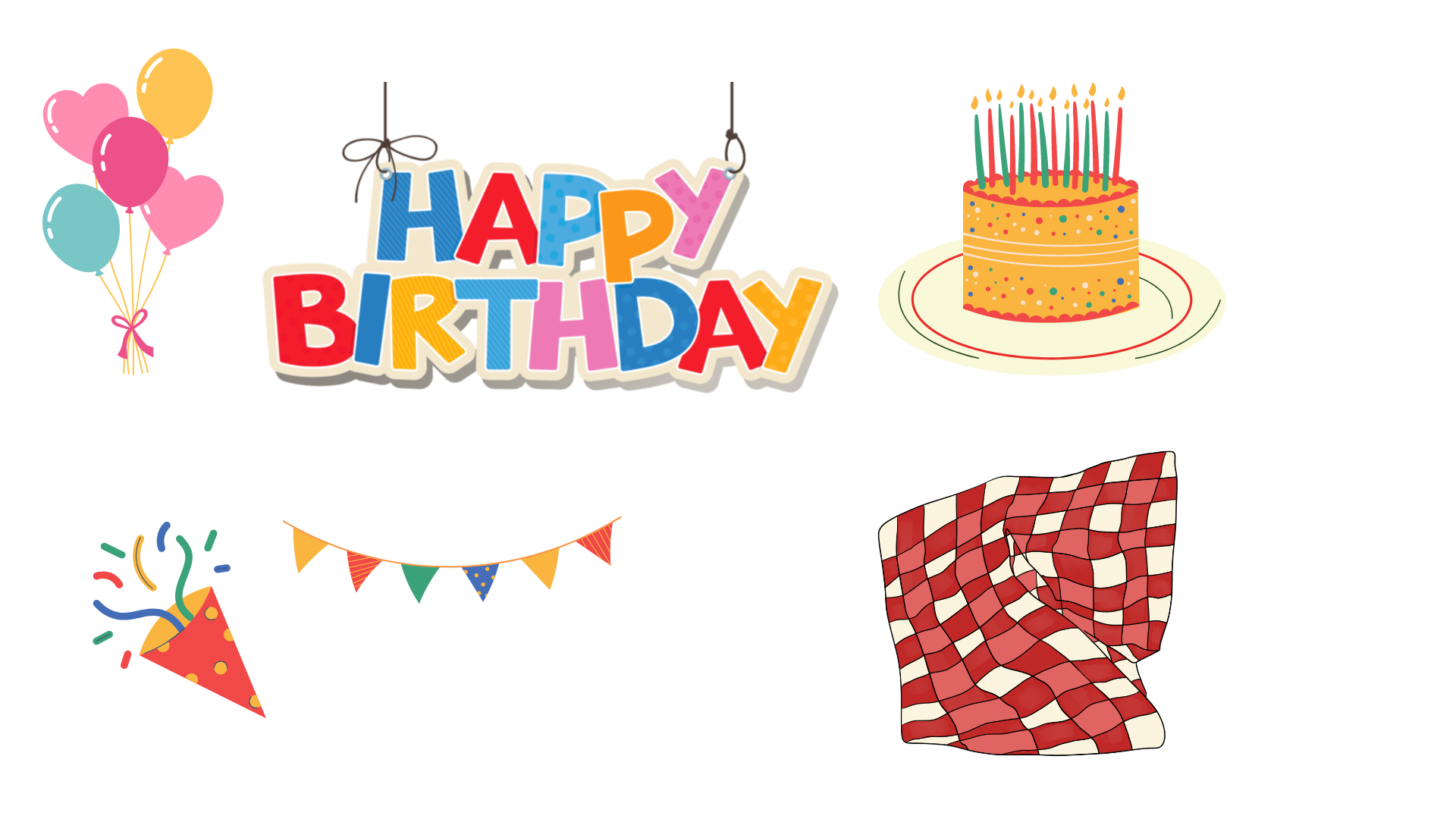 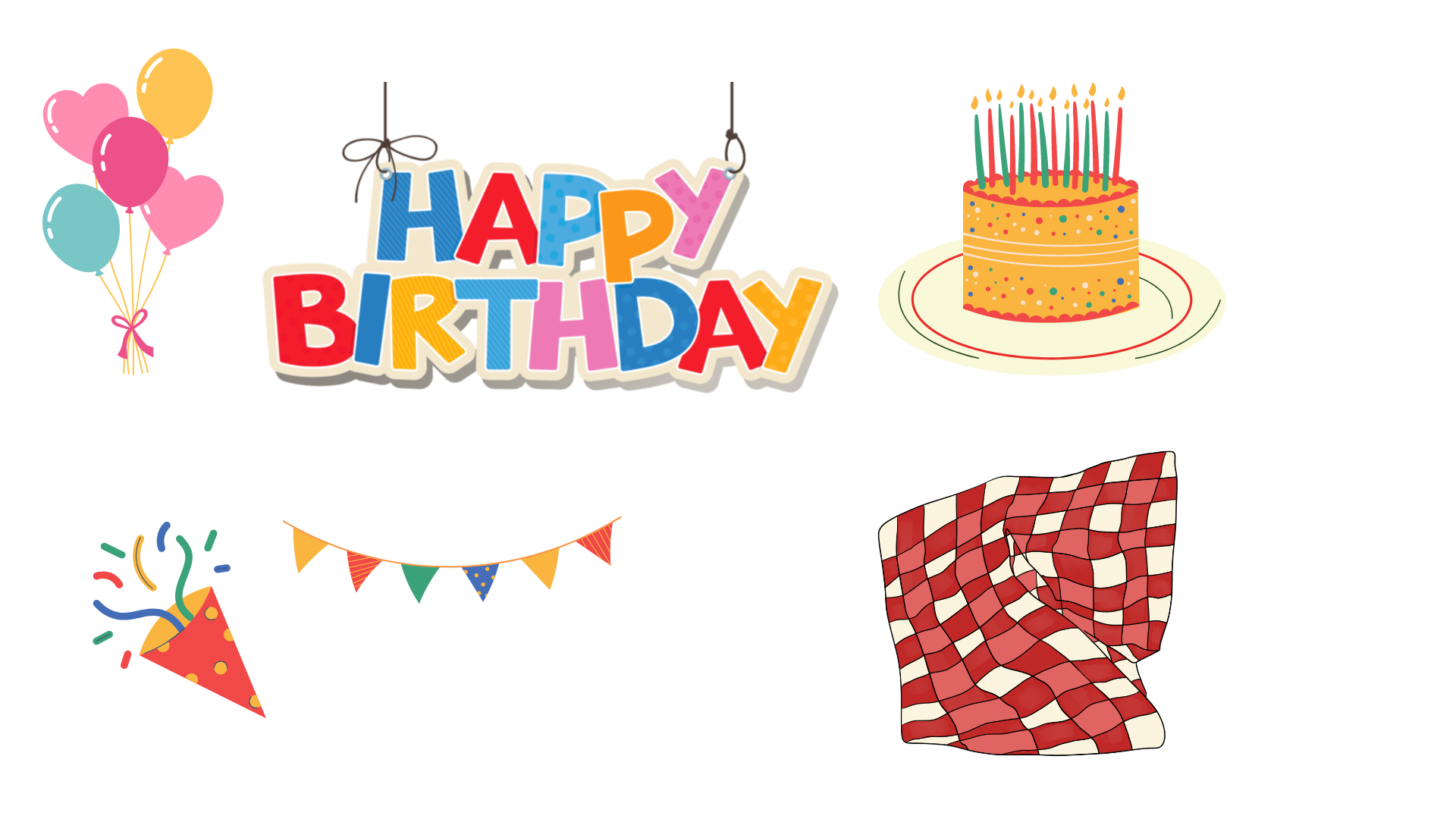 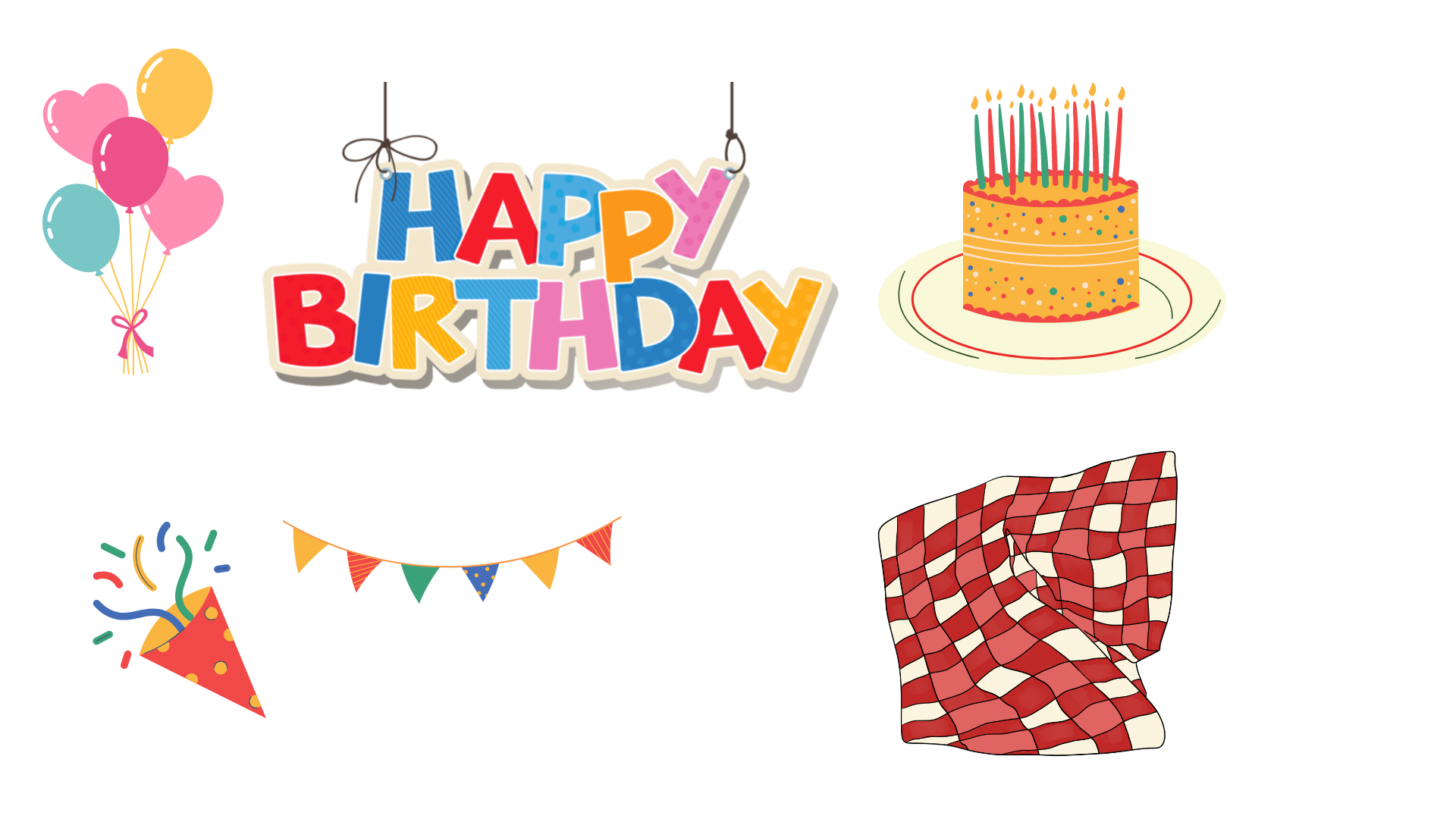 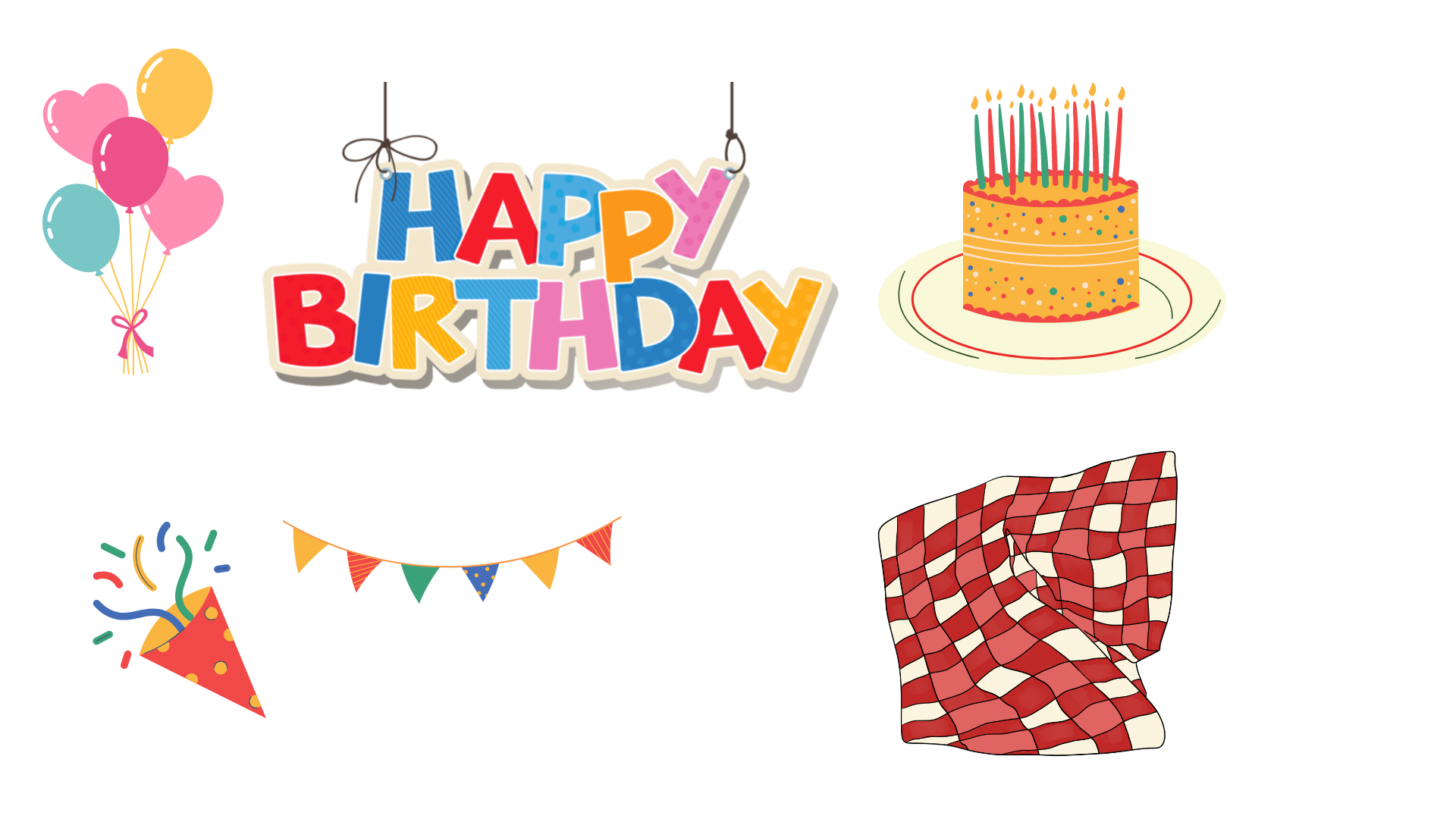 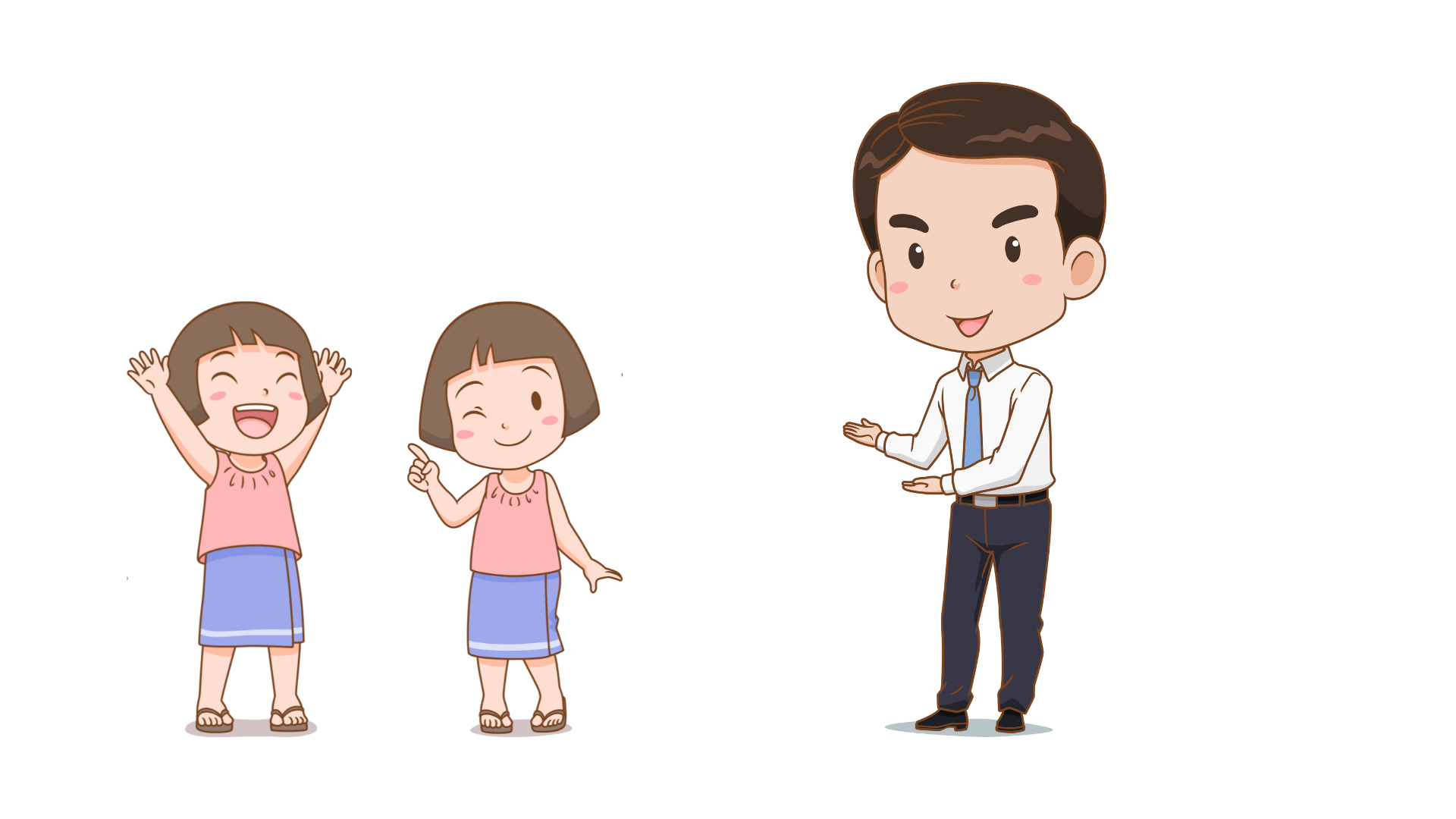 Các bạn đã giúp mình tổ chức thành công buổi tiệc cho bố! Một lần nữa hãy giúp mình chia kem cho mình và bố bằng cách trả lời các câu hỏi nhé!
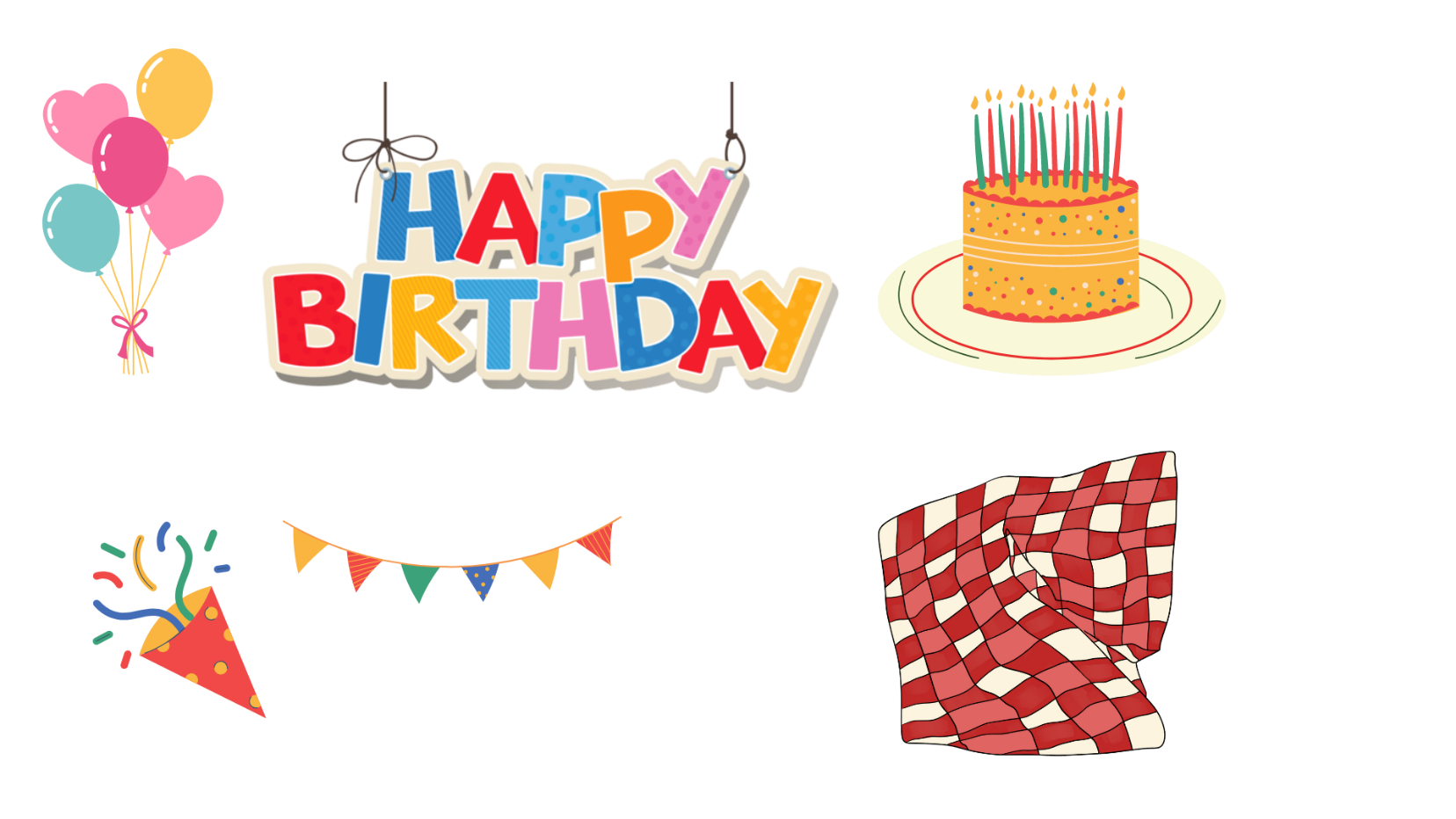 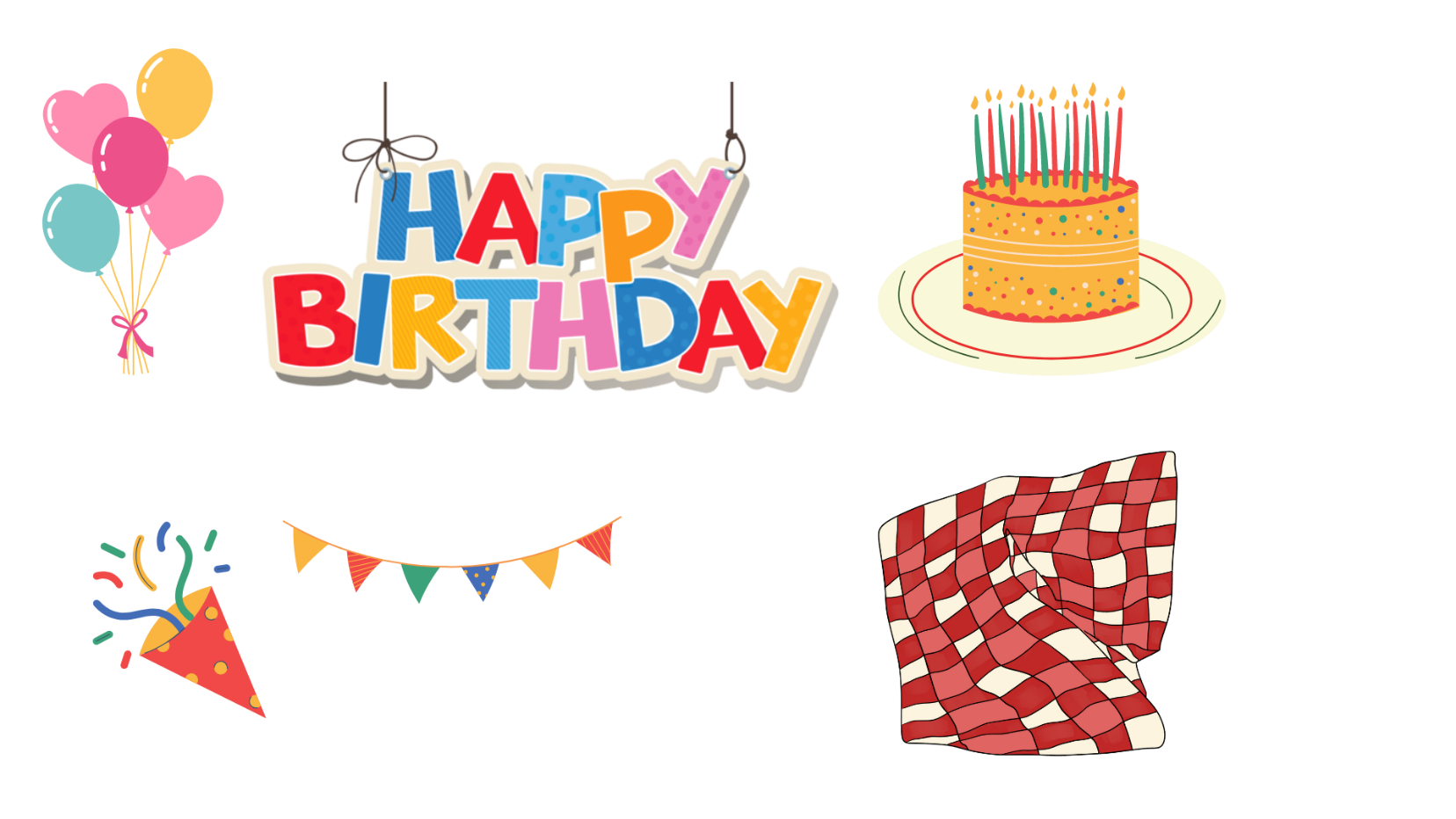 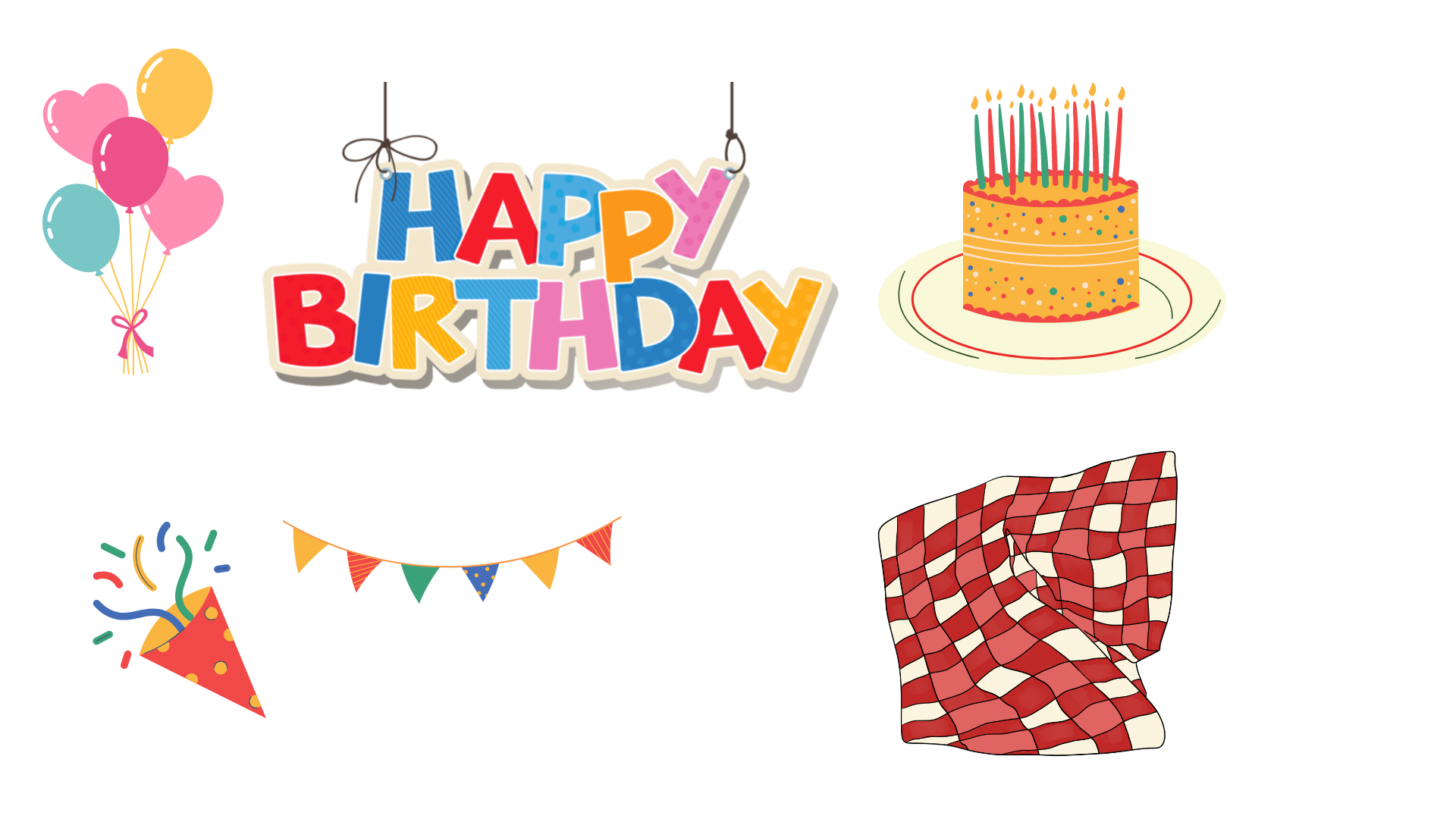 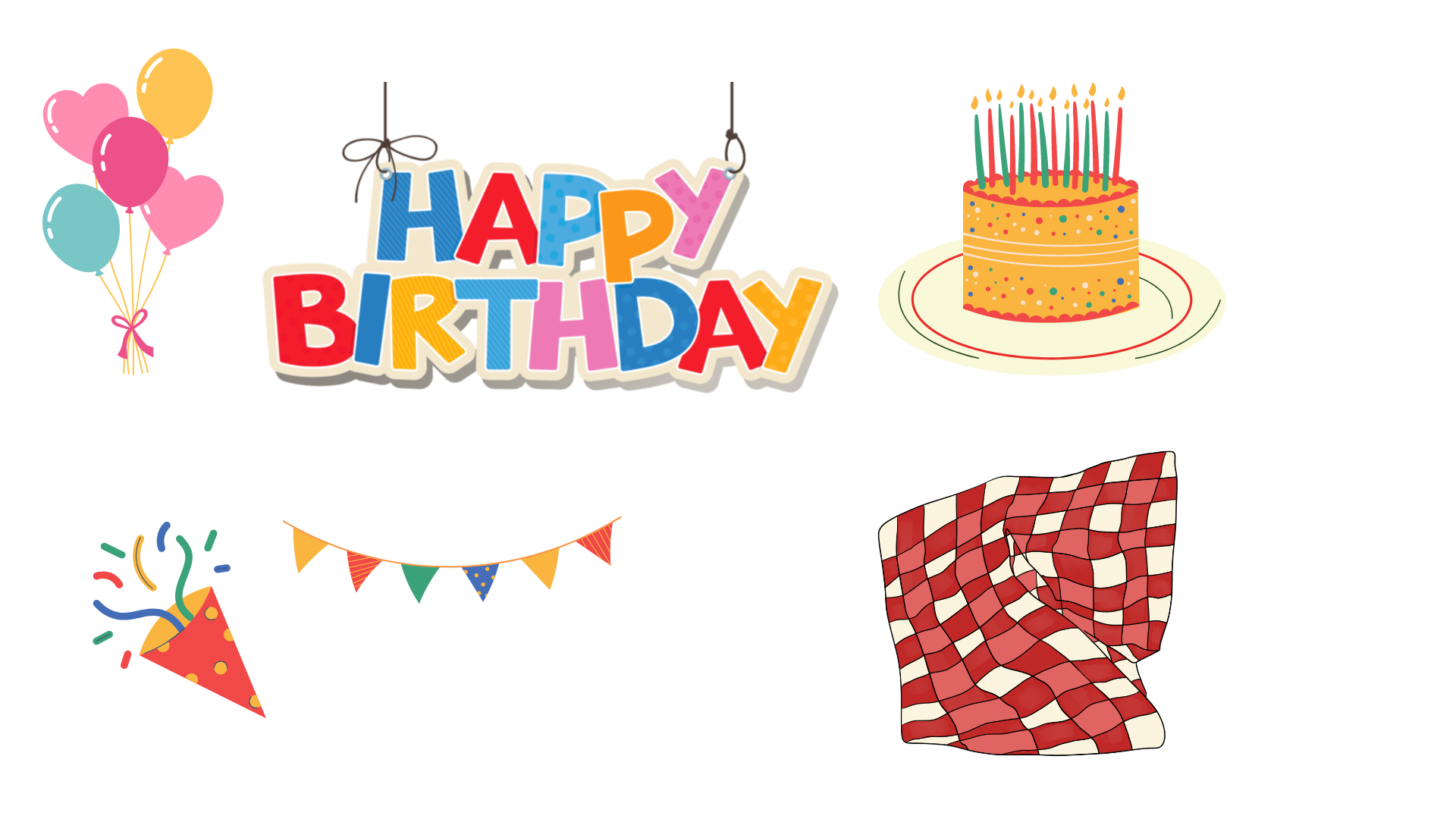 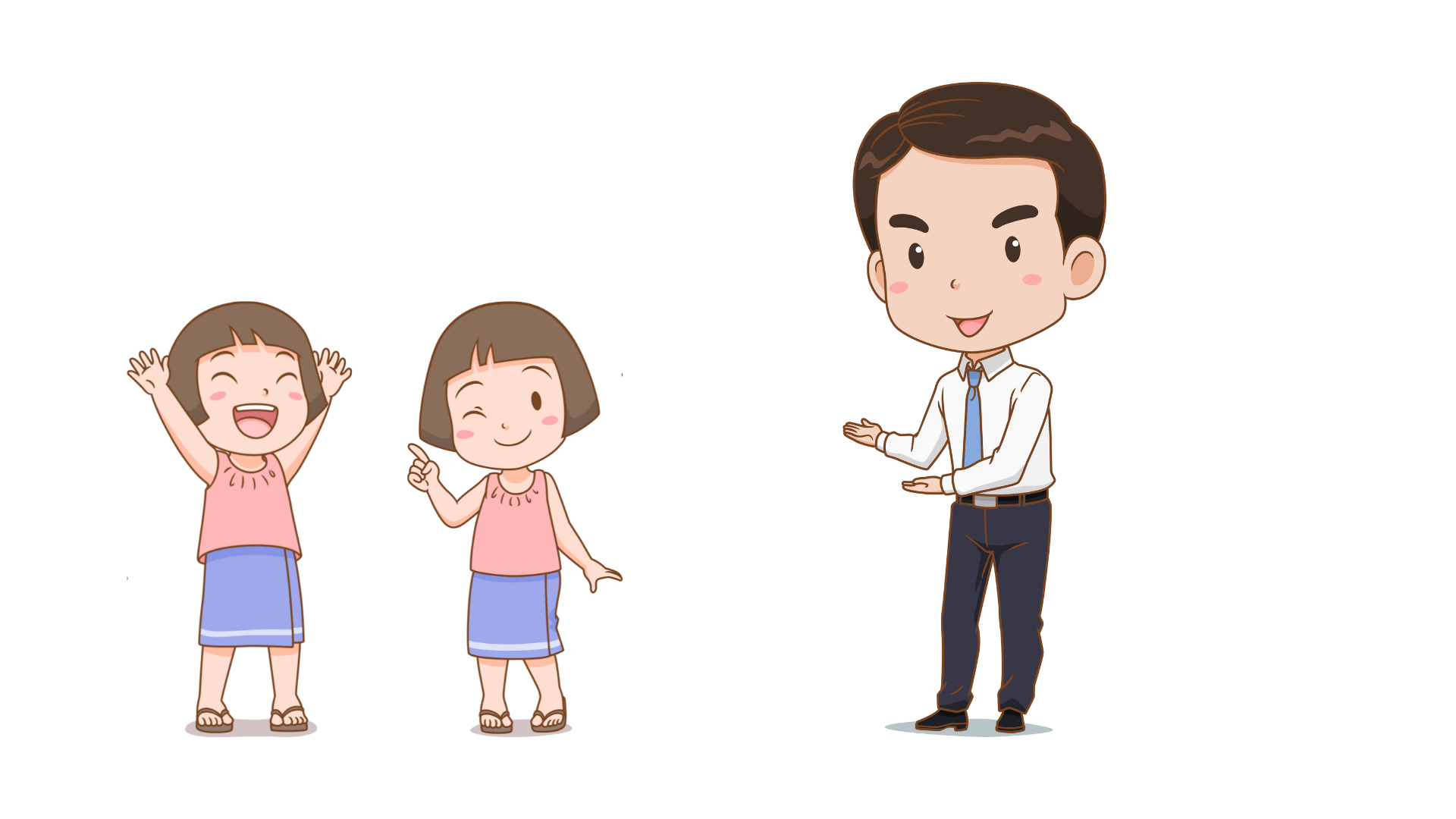 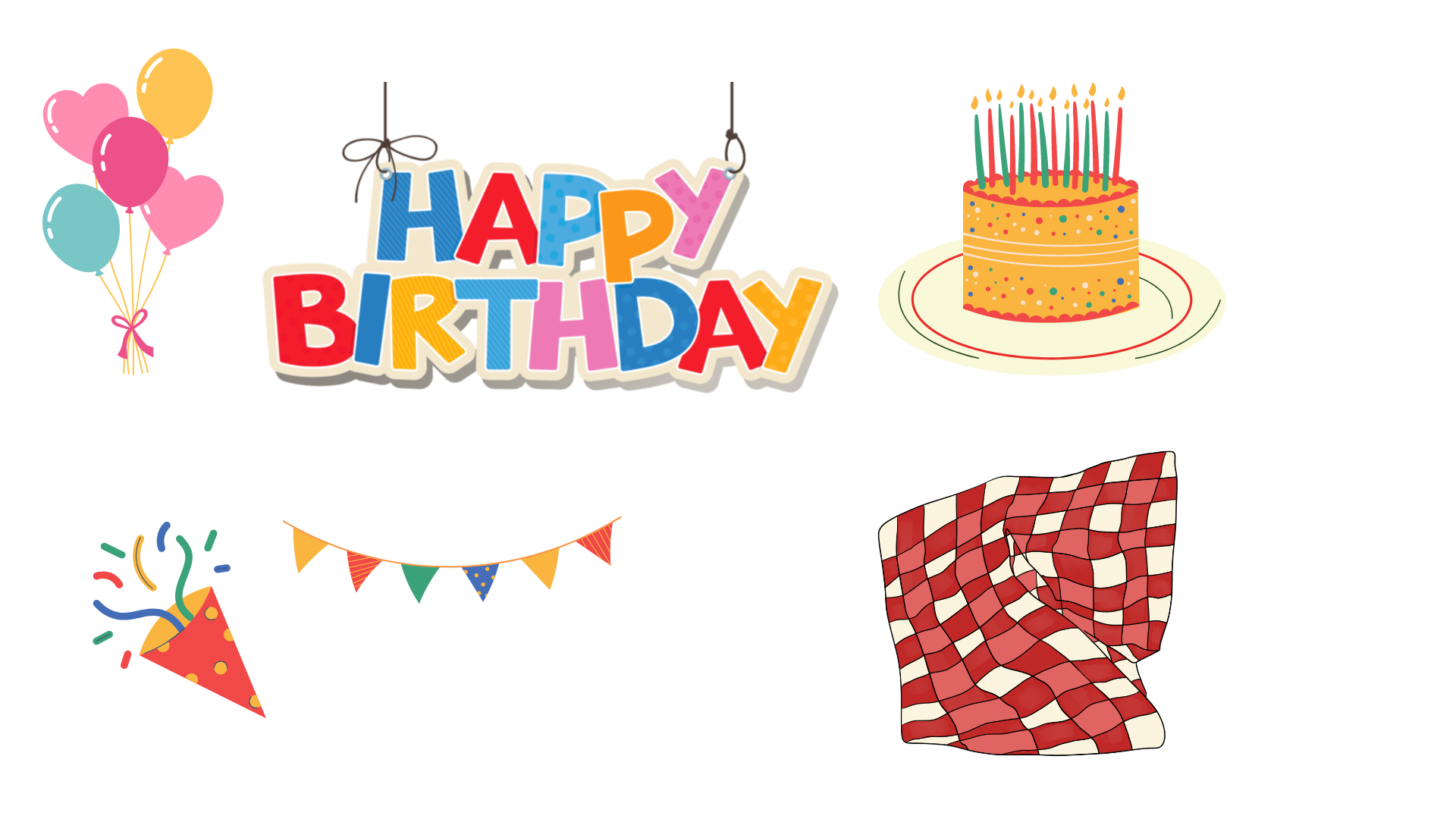 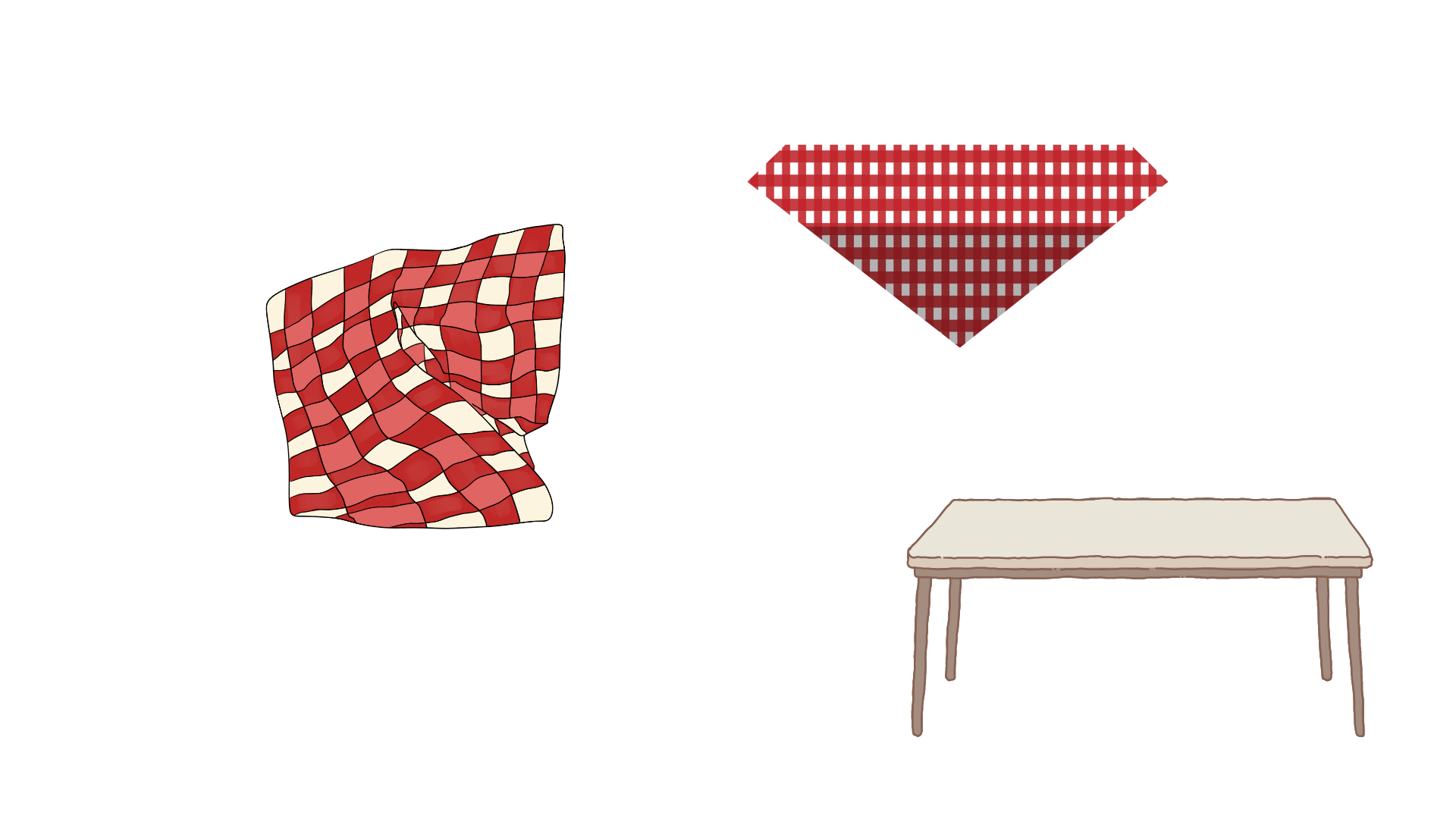 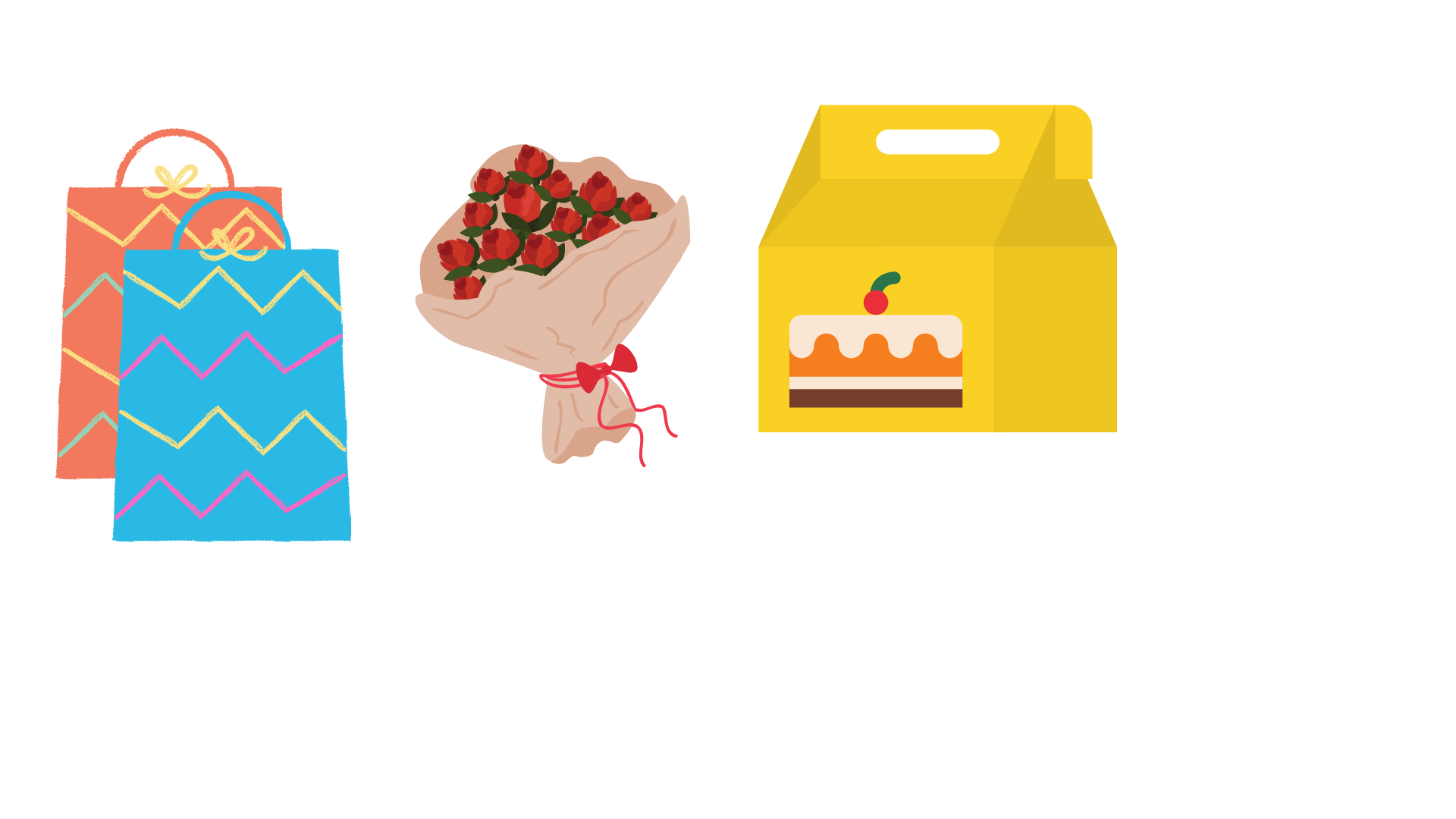 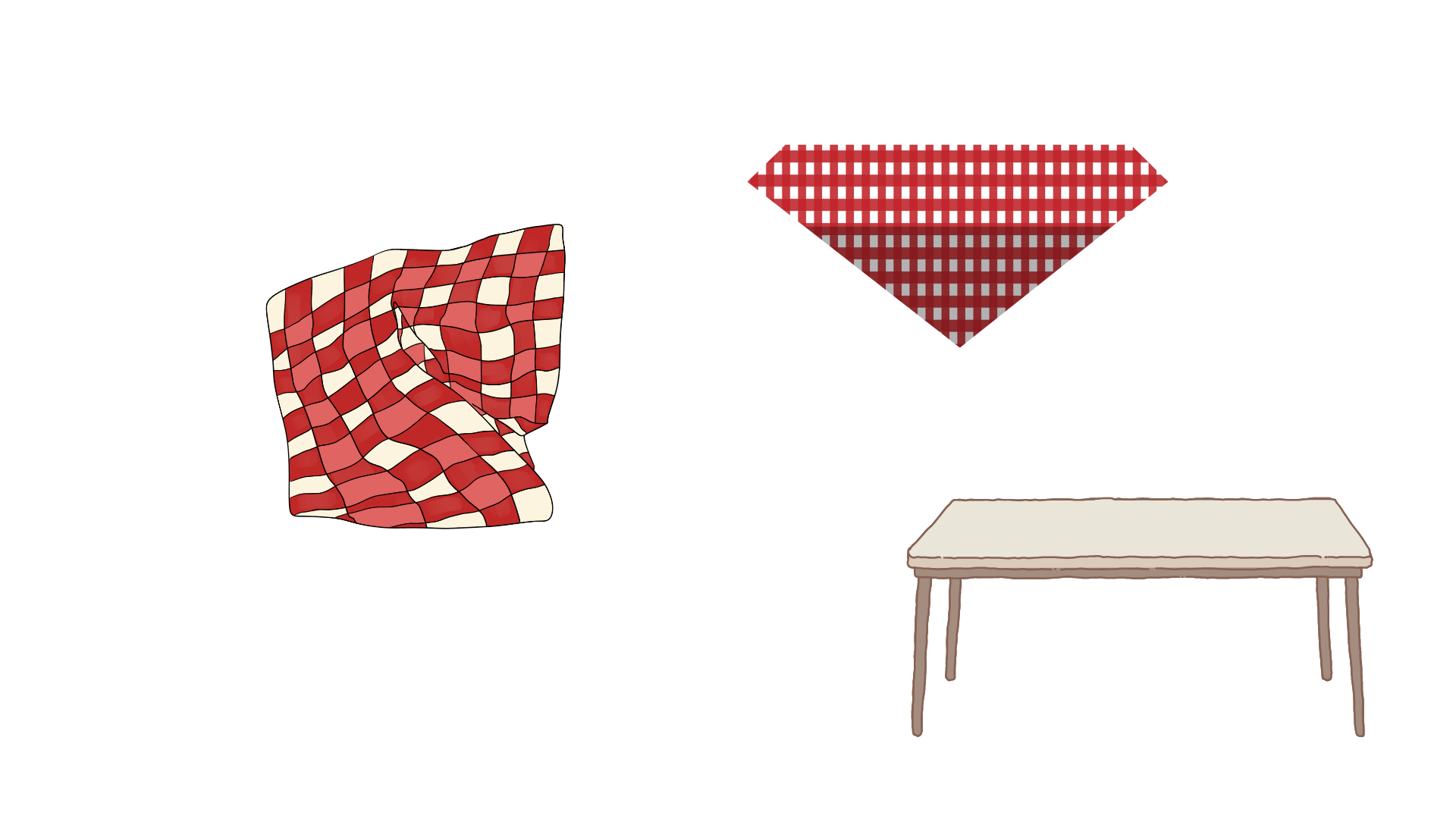 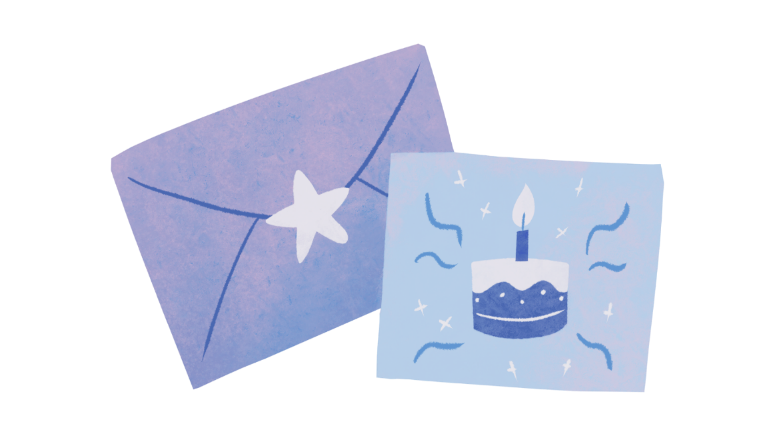 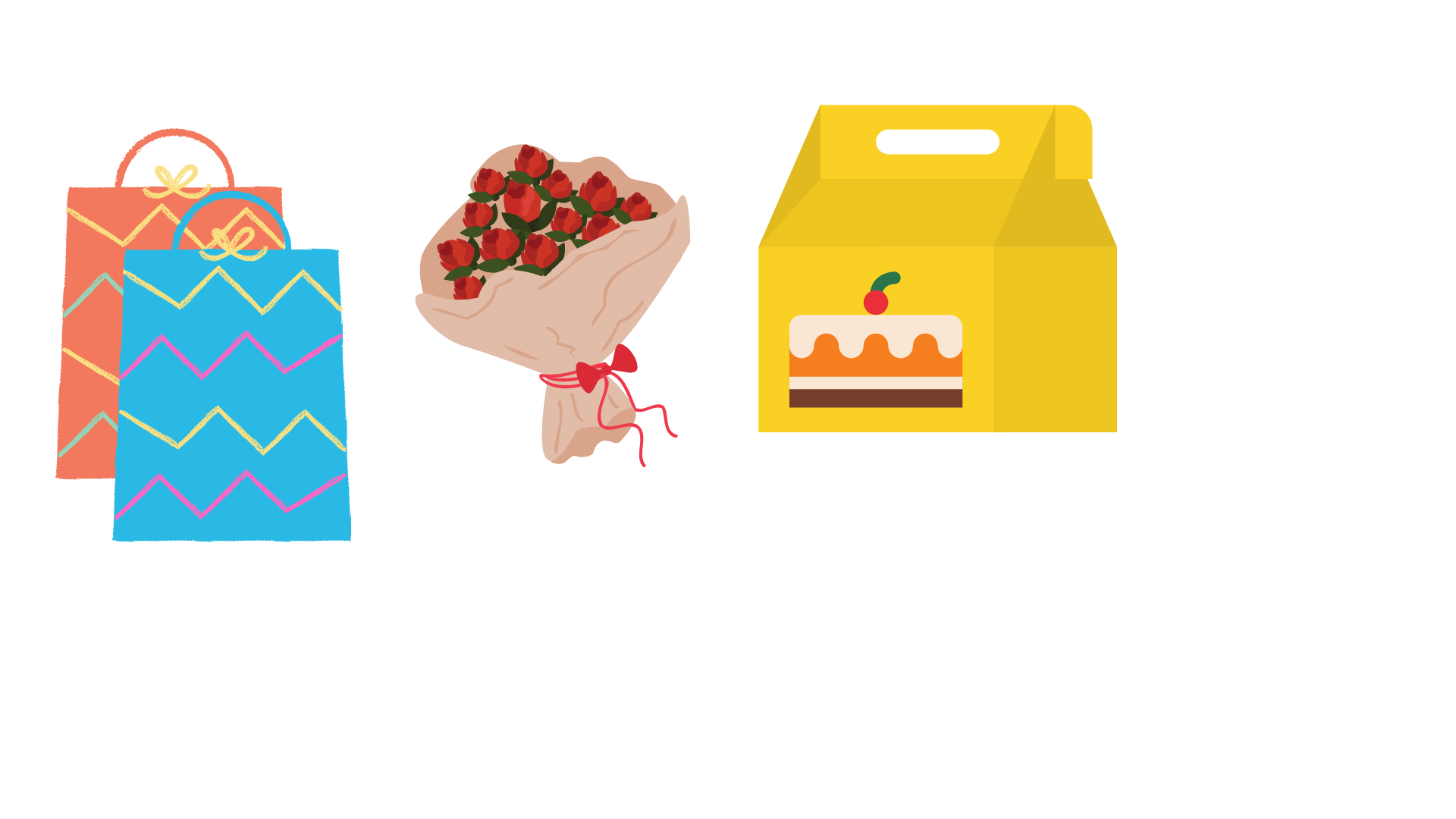 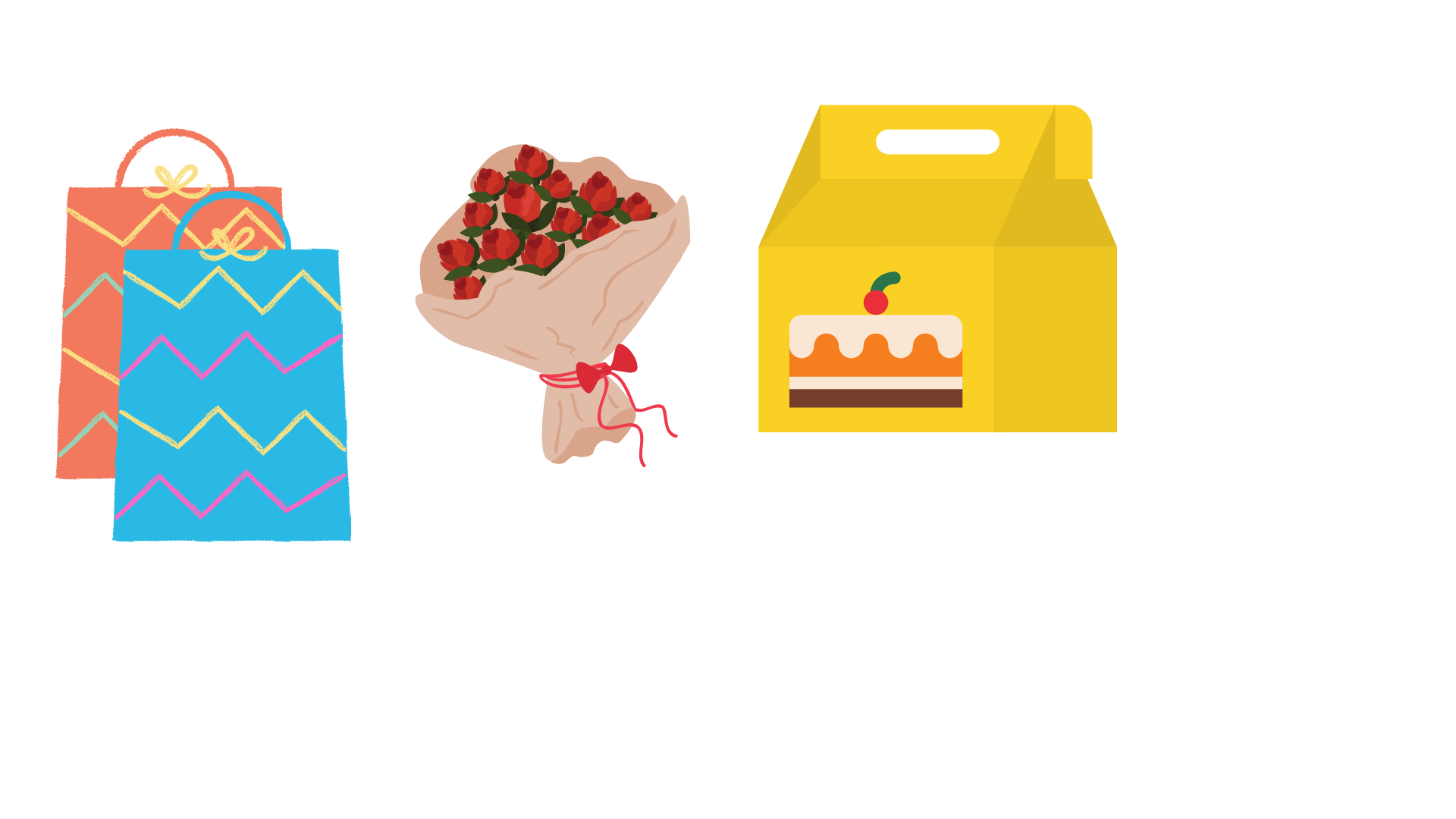 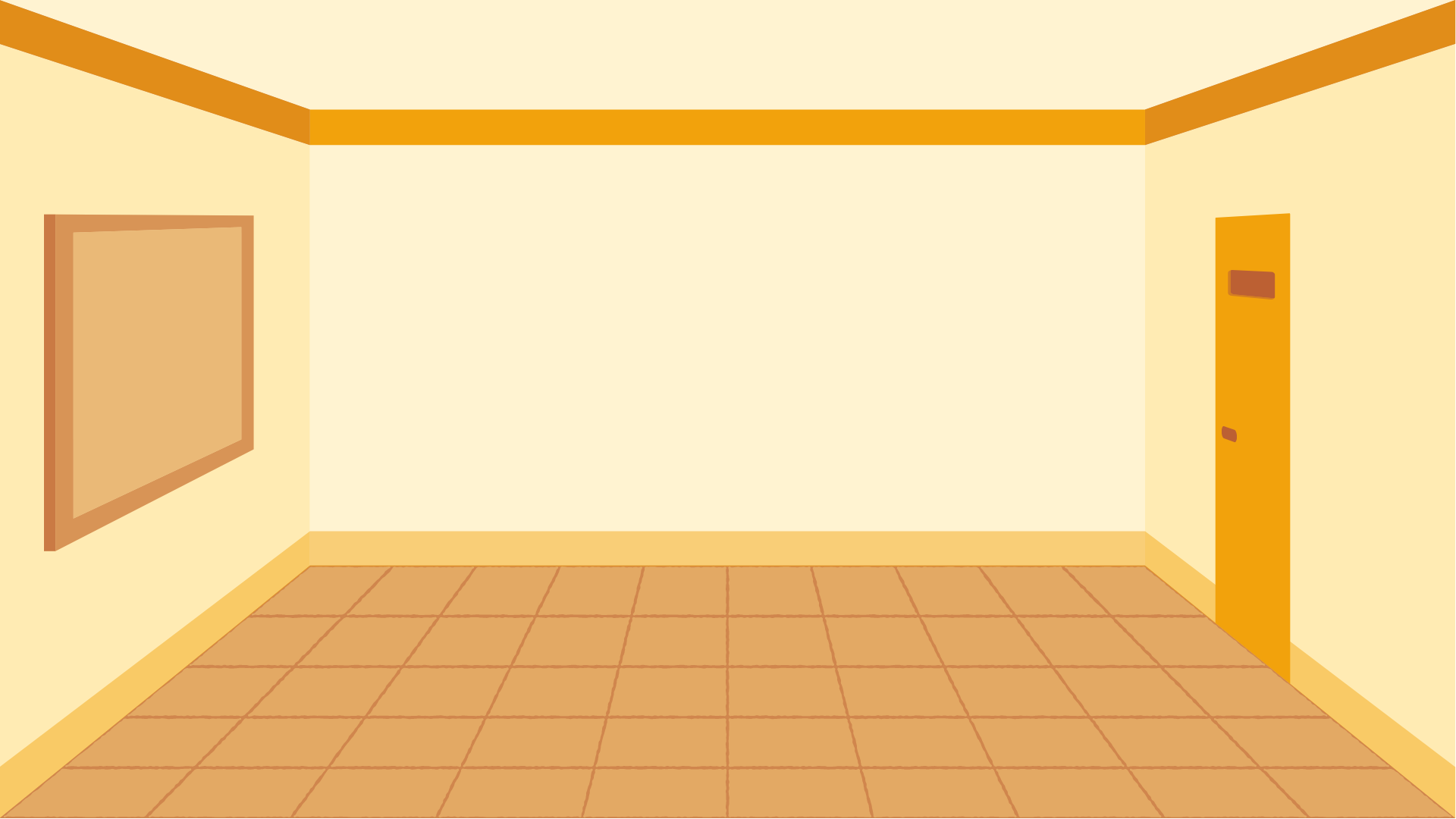 Khi làm tròn số đến hàng chục: 
Ta quan sát chữ số thuộc hàng?
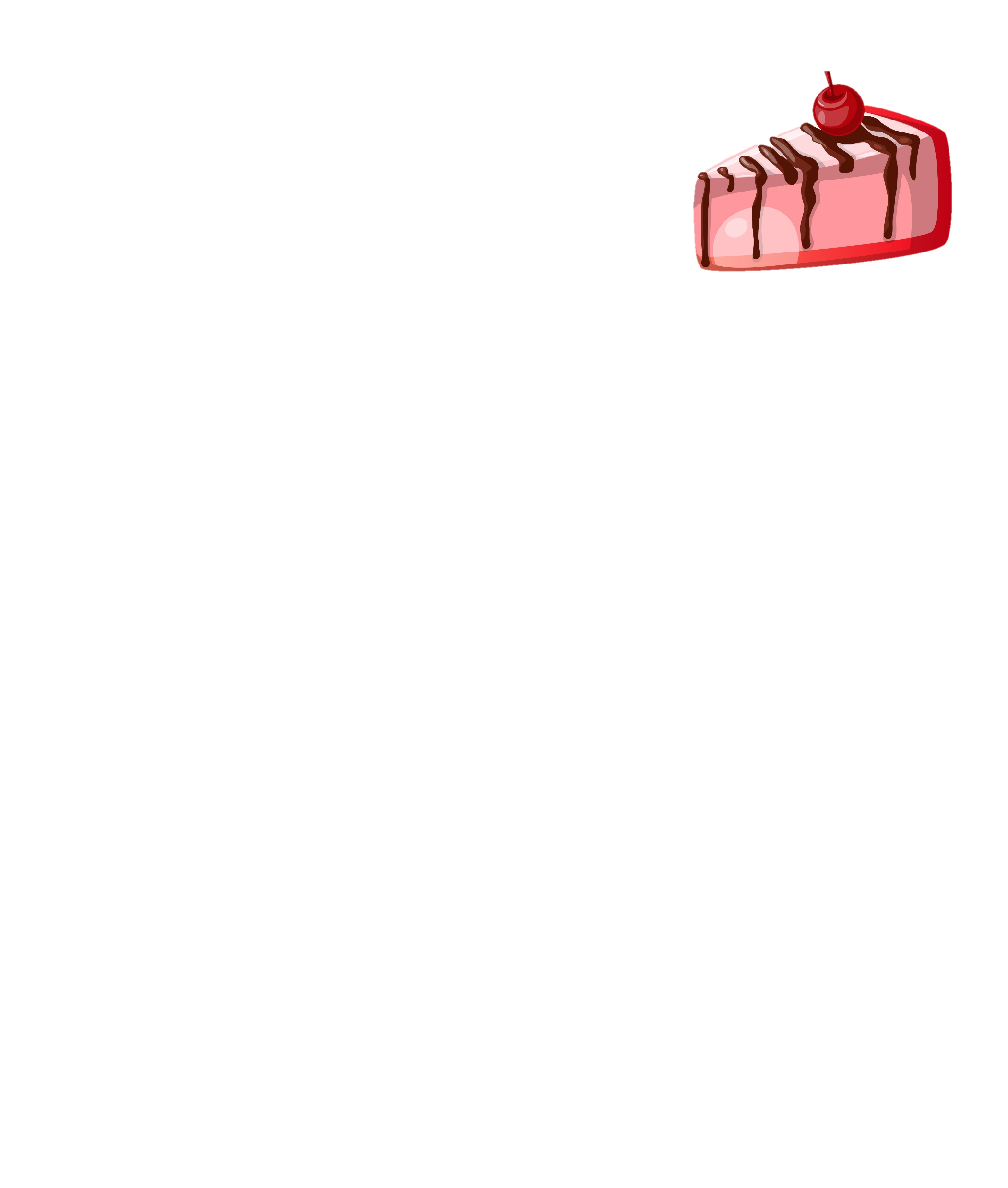 B
C
A
D
Hàng chục
Hàng trăm
Hàng đơn vị
Hàng nghìn
[Speaker Notes: GV CLICK VÀO Ô TRÒN ABCD  ĐÁP ÁN]
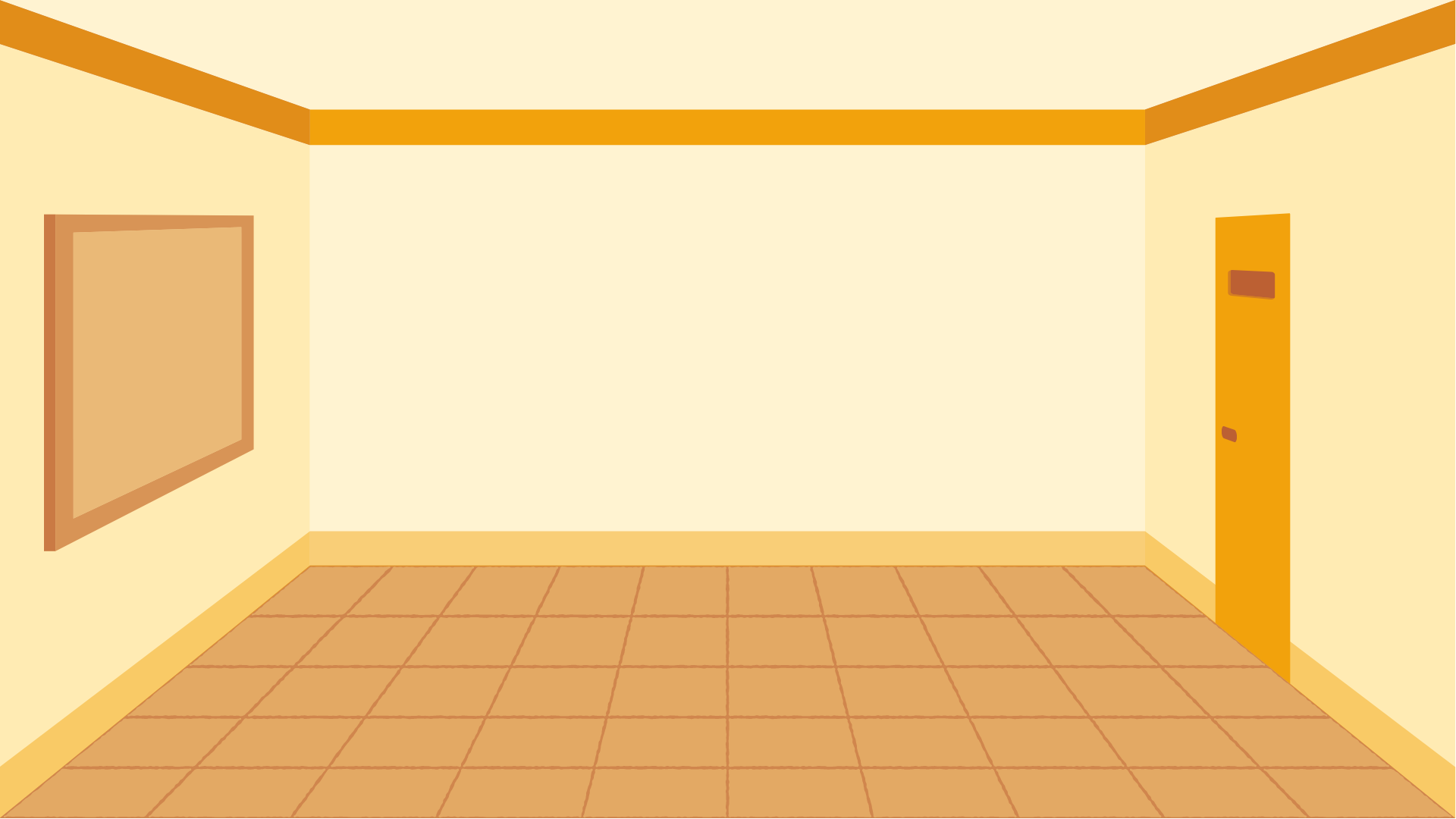 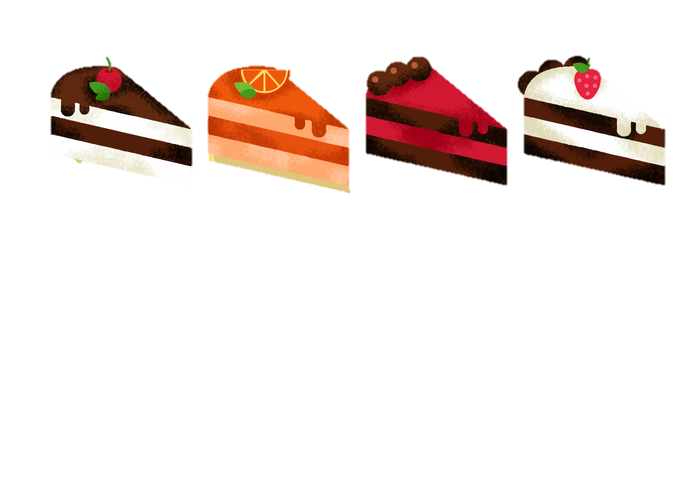 Khi làm tròn số đến hàng trăm: 
Ta quan sát chữ số thuộc hàng?
B
C
A
D
Hàng chục
Hàng trăm
Hàng đơn vị
Hàng nghìn
[Speaker Notes: GV CLICK VÀO Ô TRÒN ABCD  ĐÁP ÁN]
Đánh giá
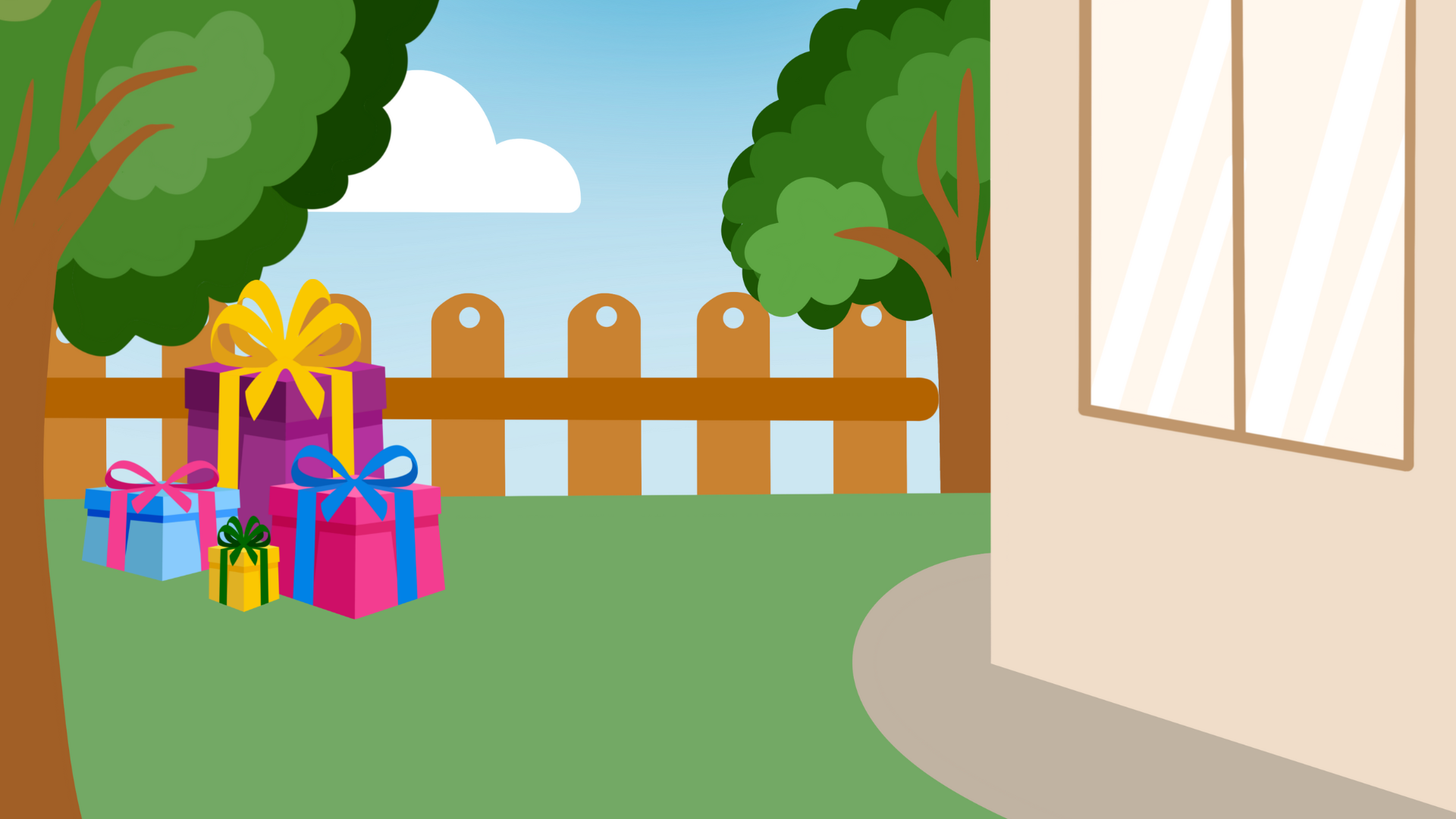 Học sinh biết ước lượng, làm tròn số, số liền trước, số liền sau.
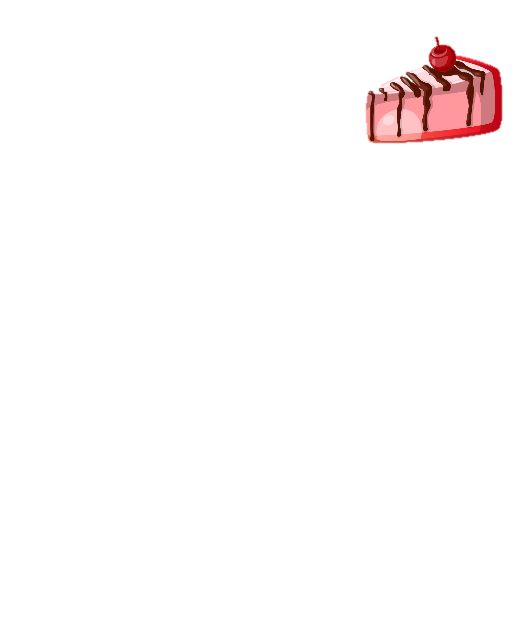 Học sinh thực hiện được các phép tính (cộng, trừ, nhân, chia) trong phạm vi 1000.
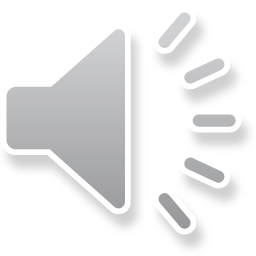 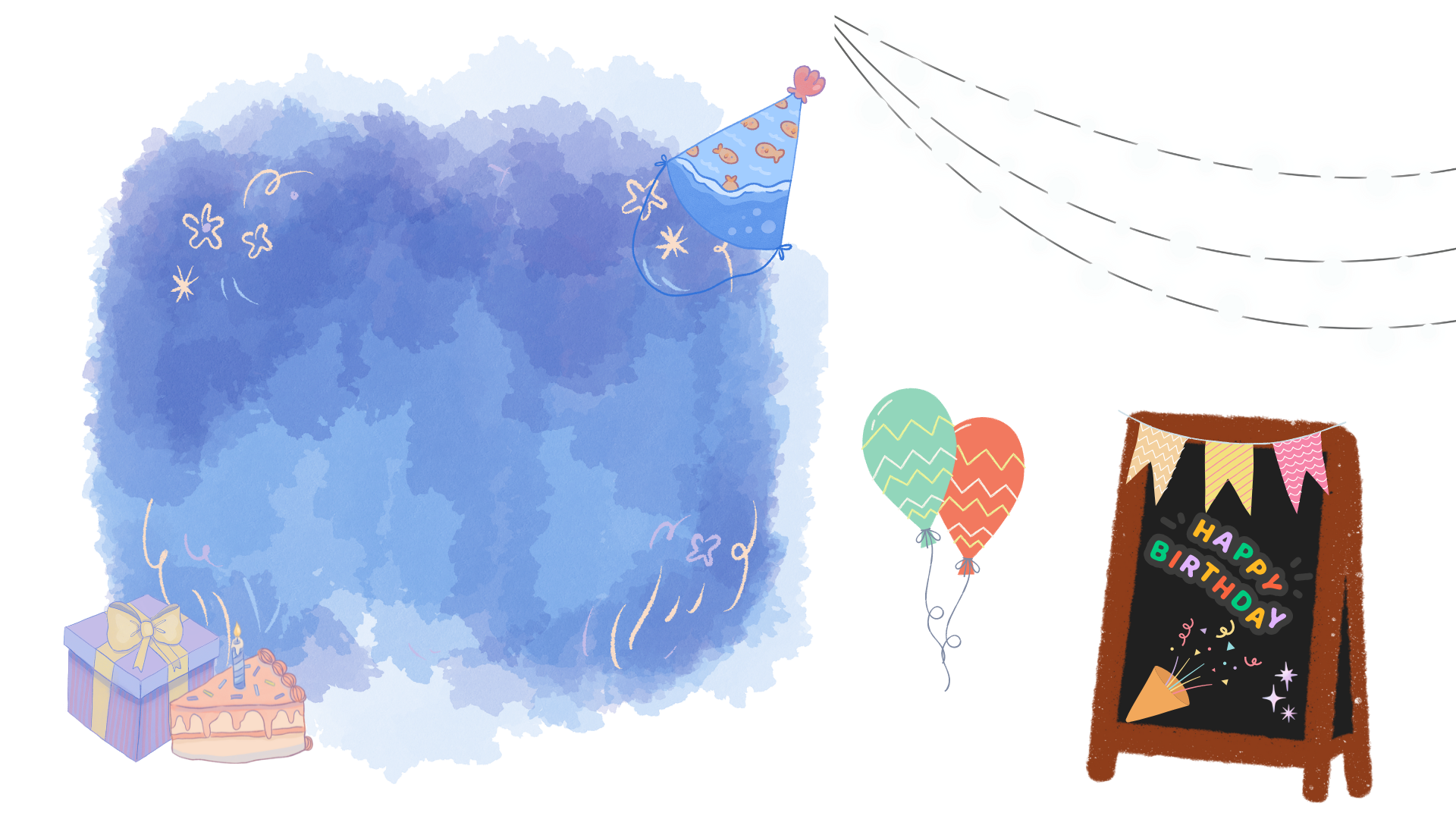 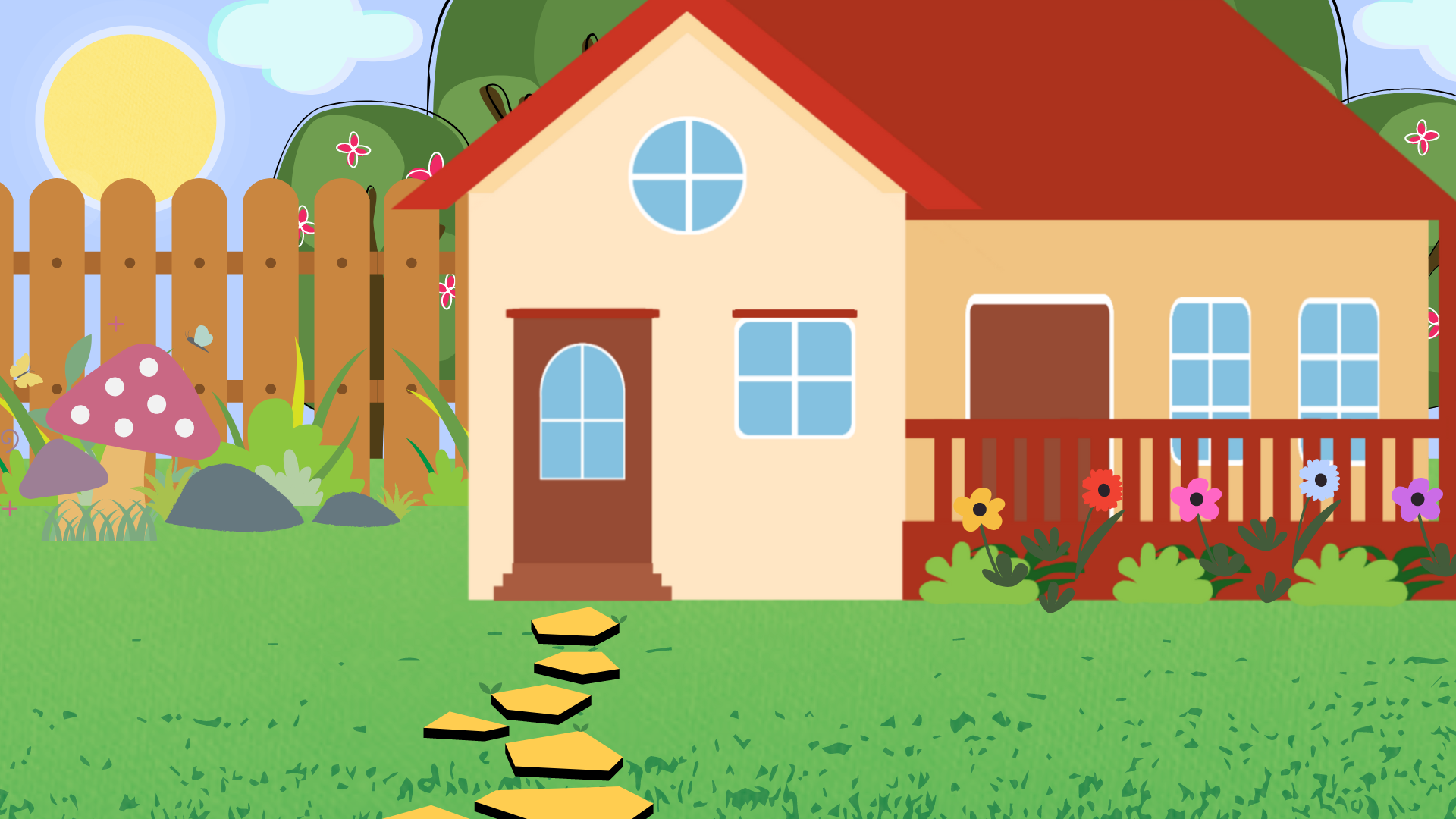 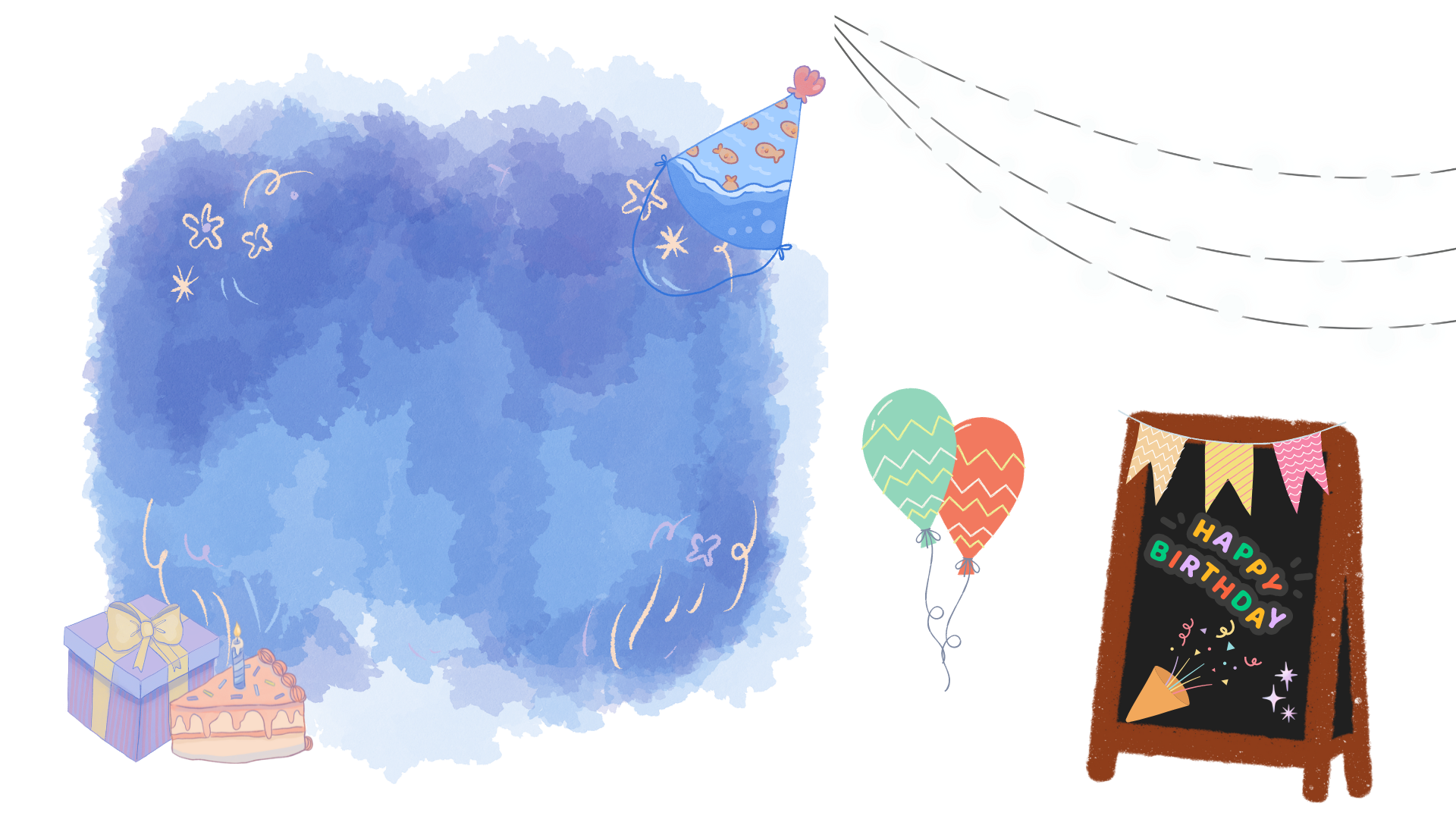 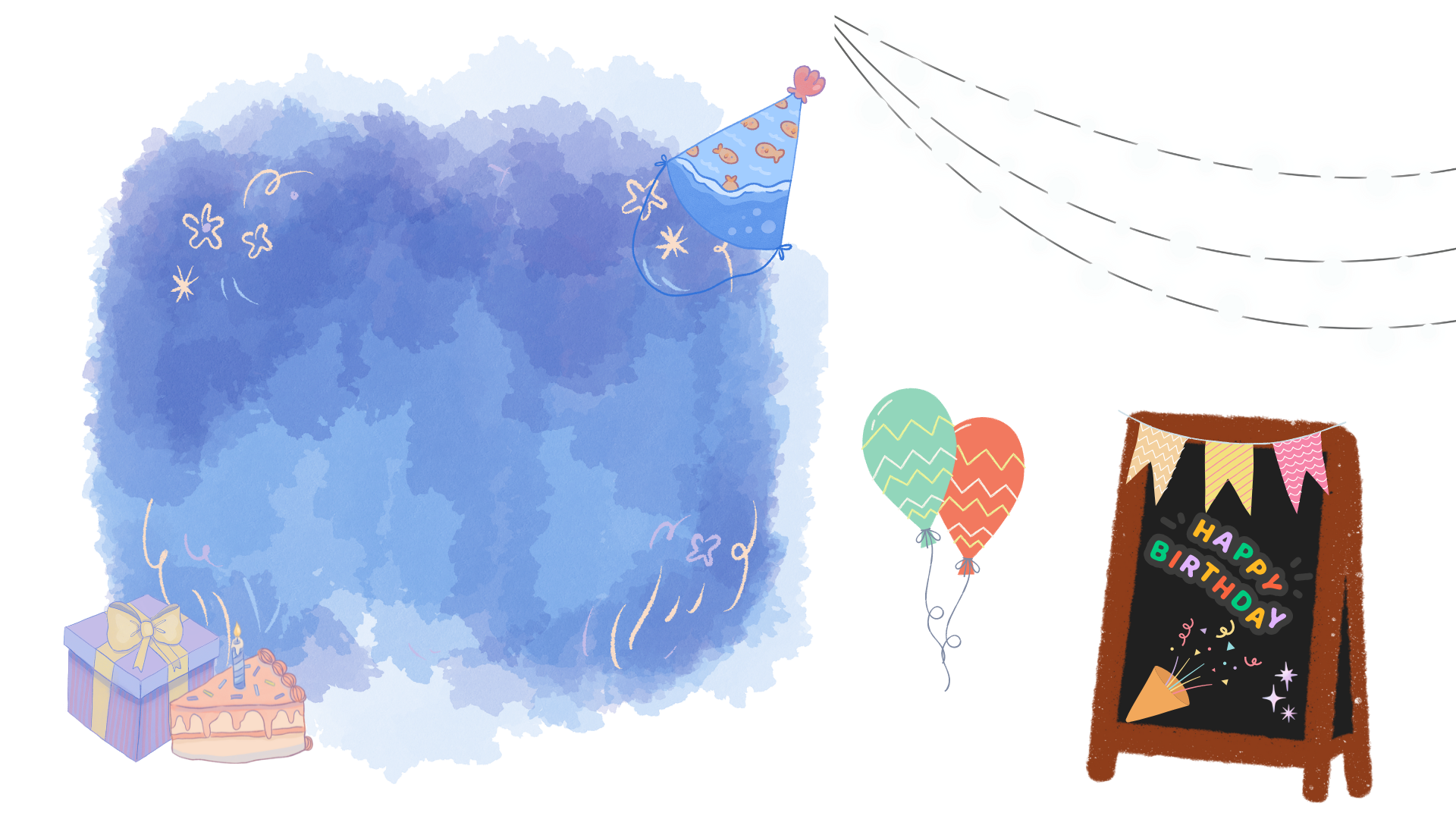 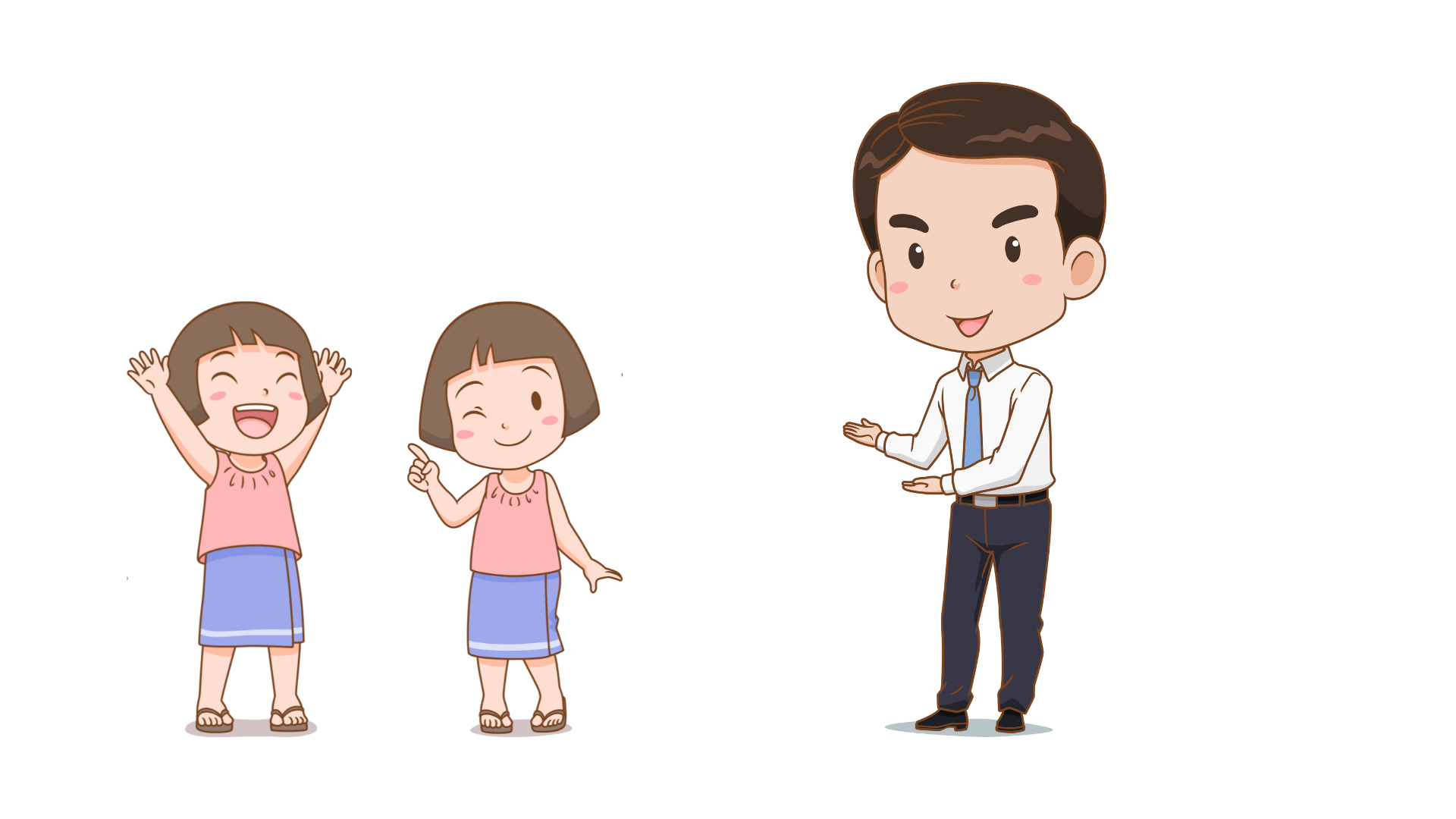 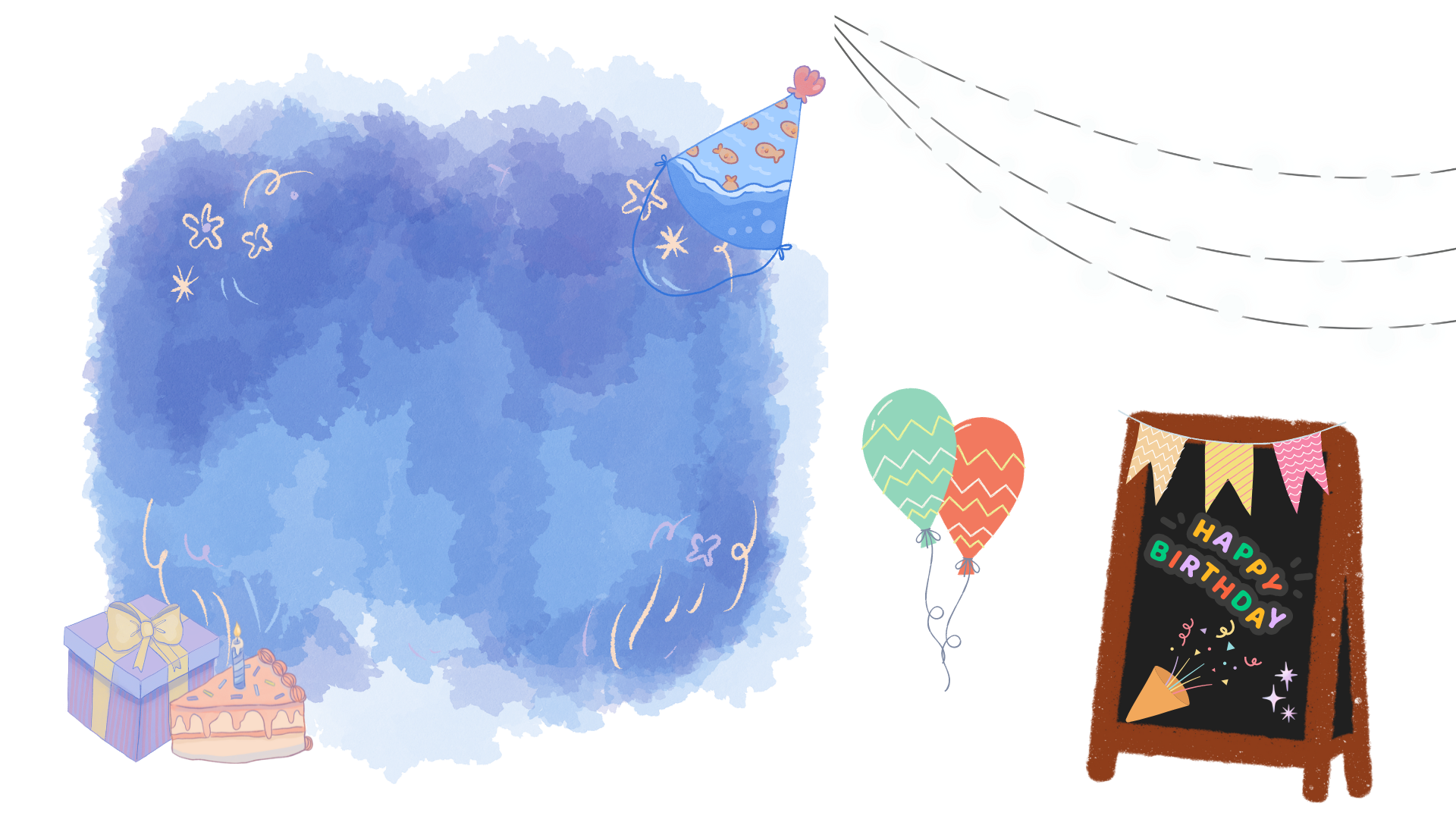 TẠM BIỆT VÀ HẸN GẶP LẠI
TẠM BIỆT VÀ HẸN GẶP LẠI